Would you like some more?
How to play
This is a push your luck game. 

A student (or group) will ask for something
“May I have some ____________”
Click the appropriate image 

Then the teacher will ask, “Would you like some more?” 
“Yes, please” = repeat from step 1
“No thanks, I’m full.”  = count the points
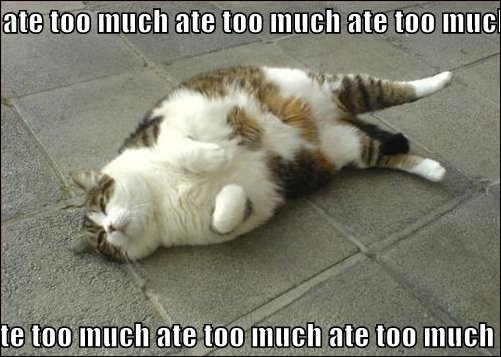 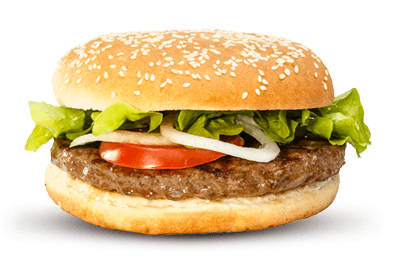 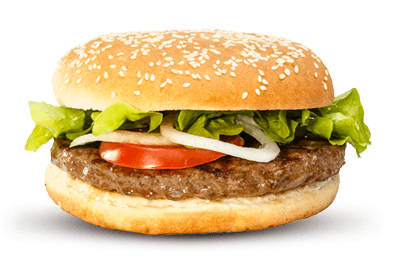 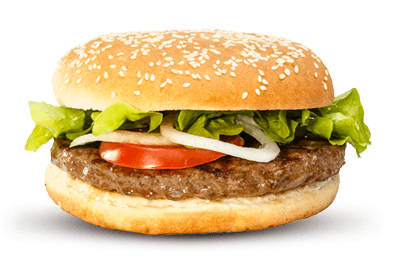 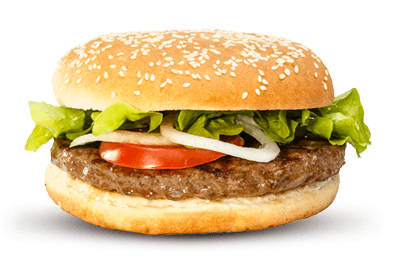 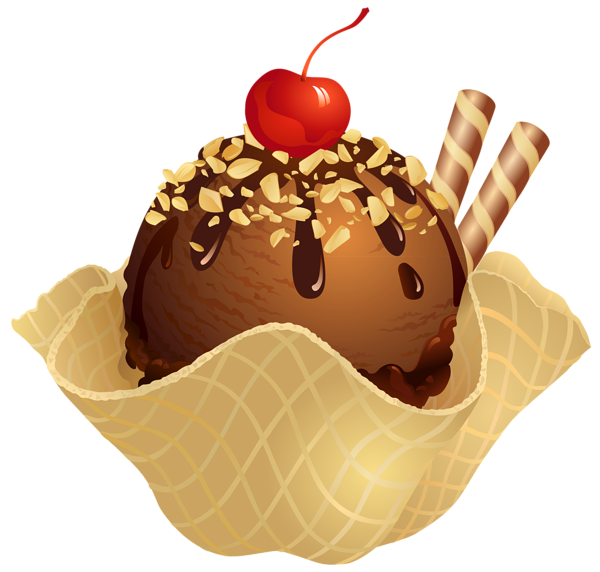 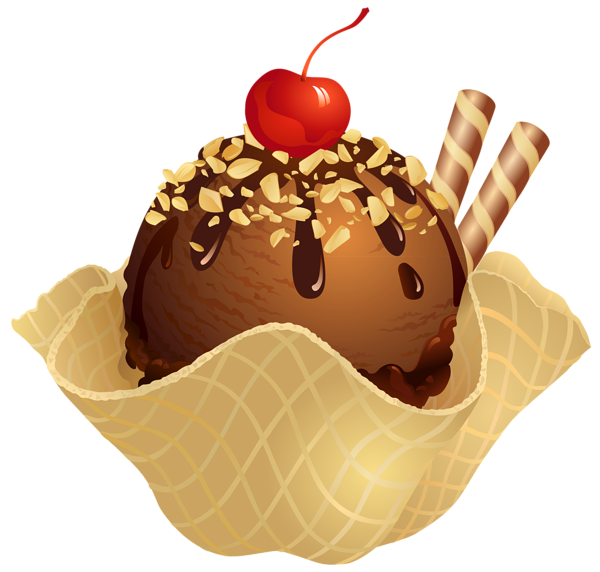 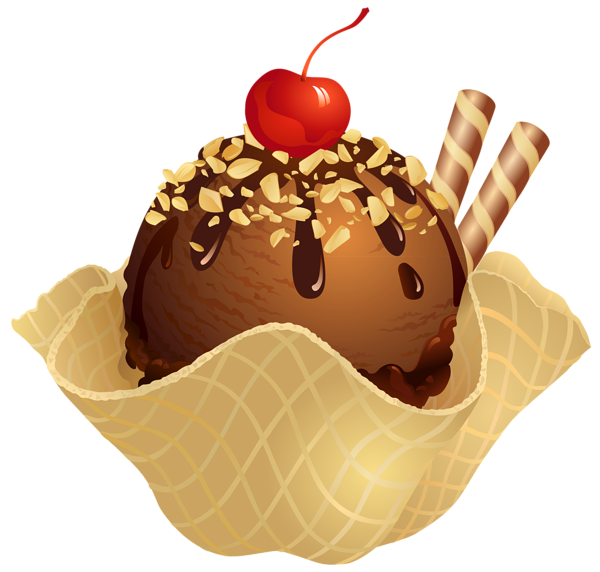 Points
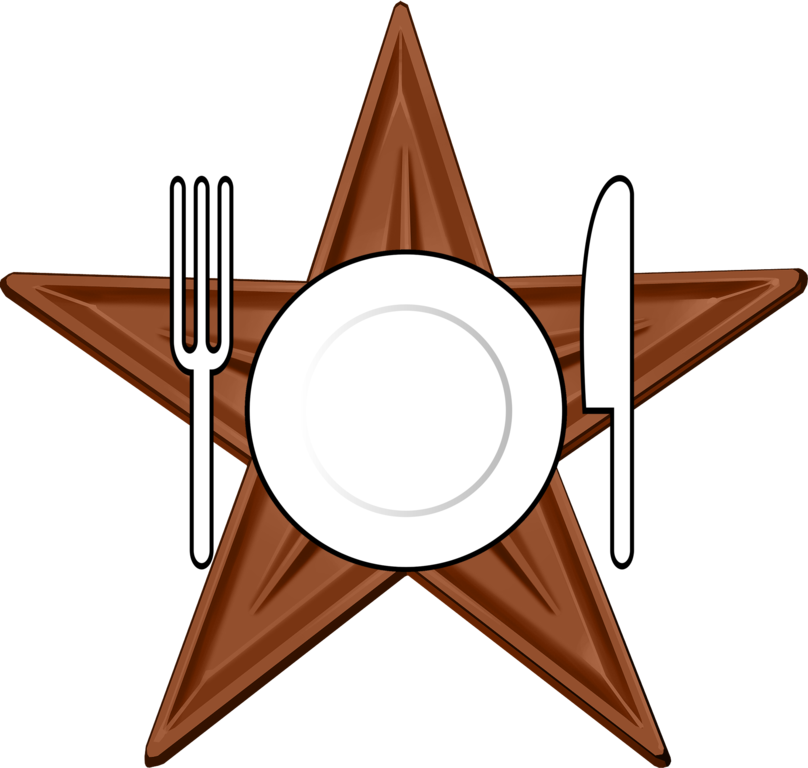 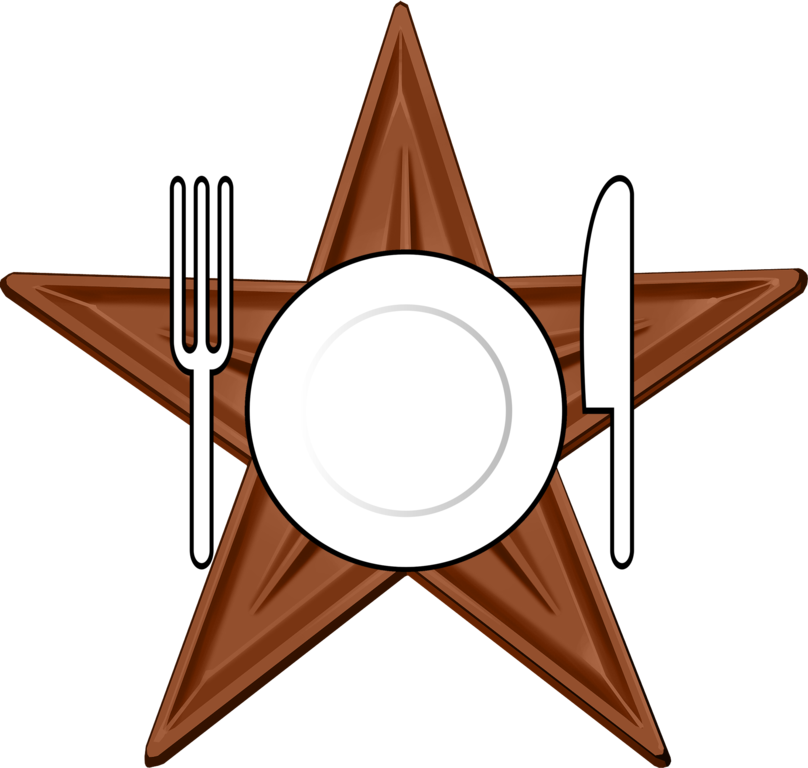 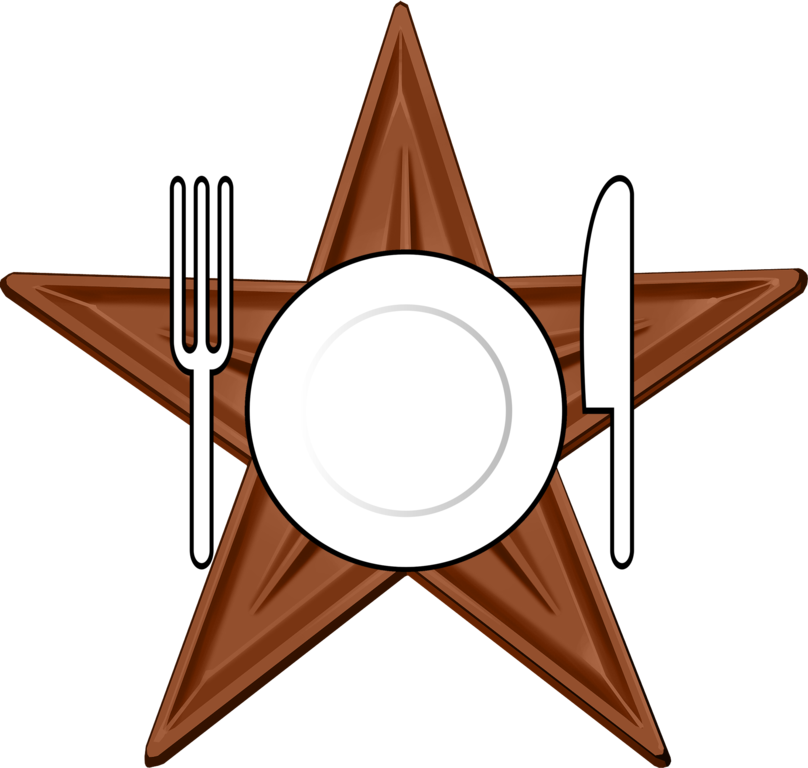 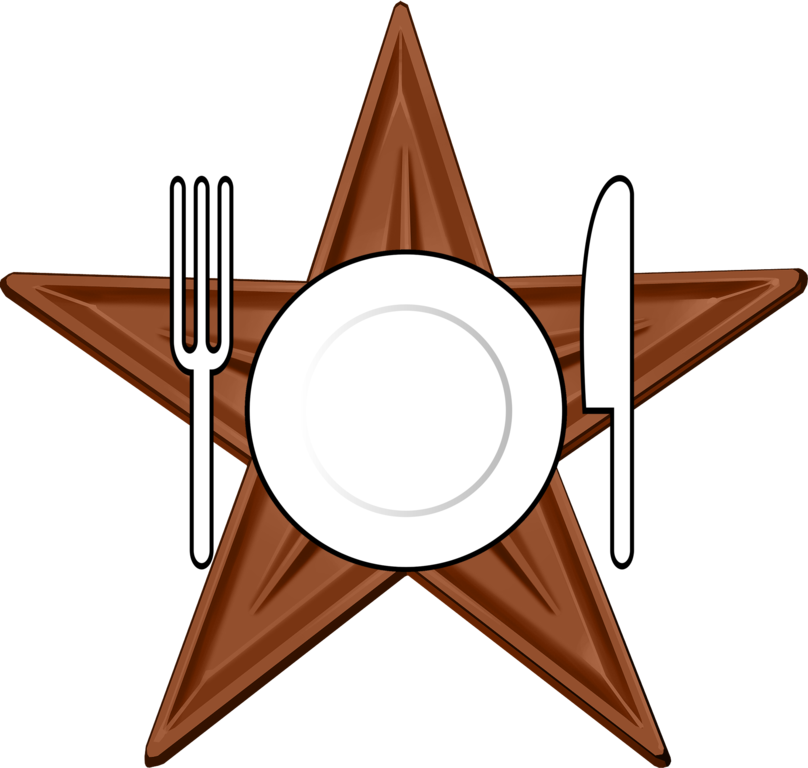 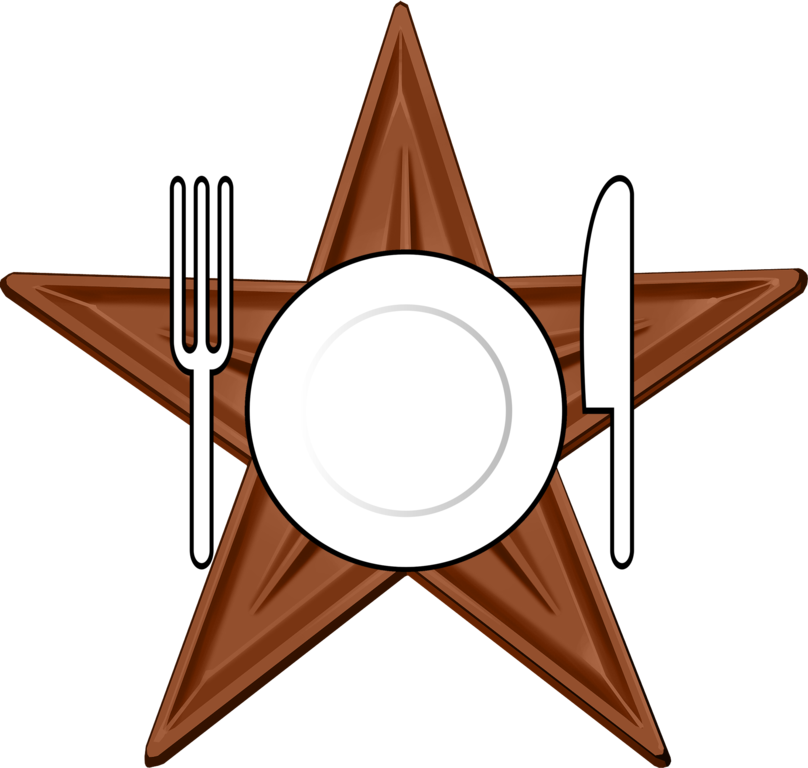 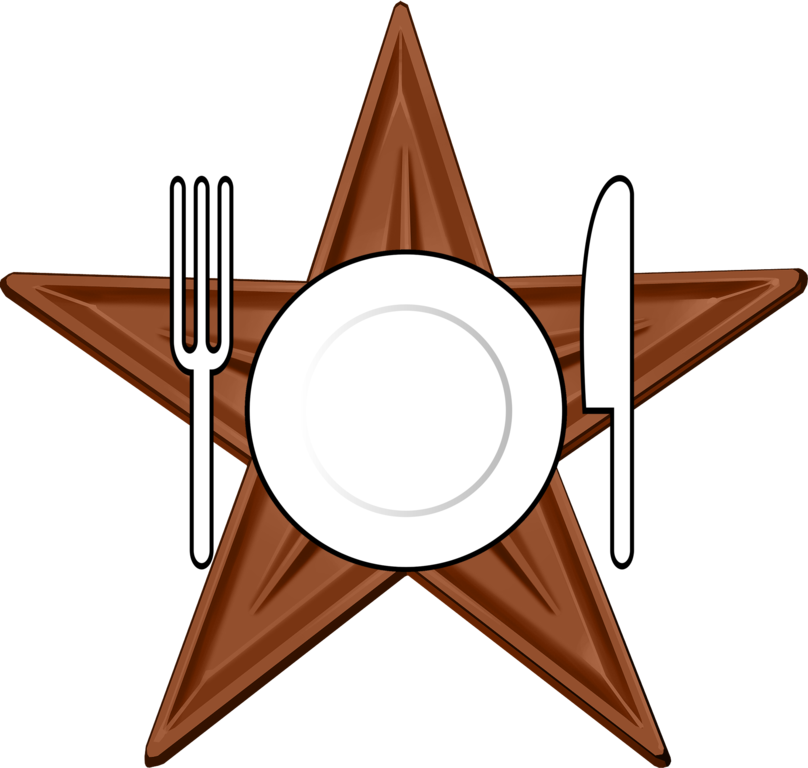 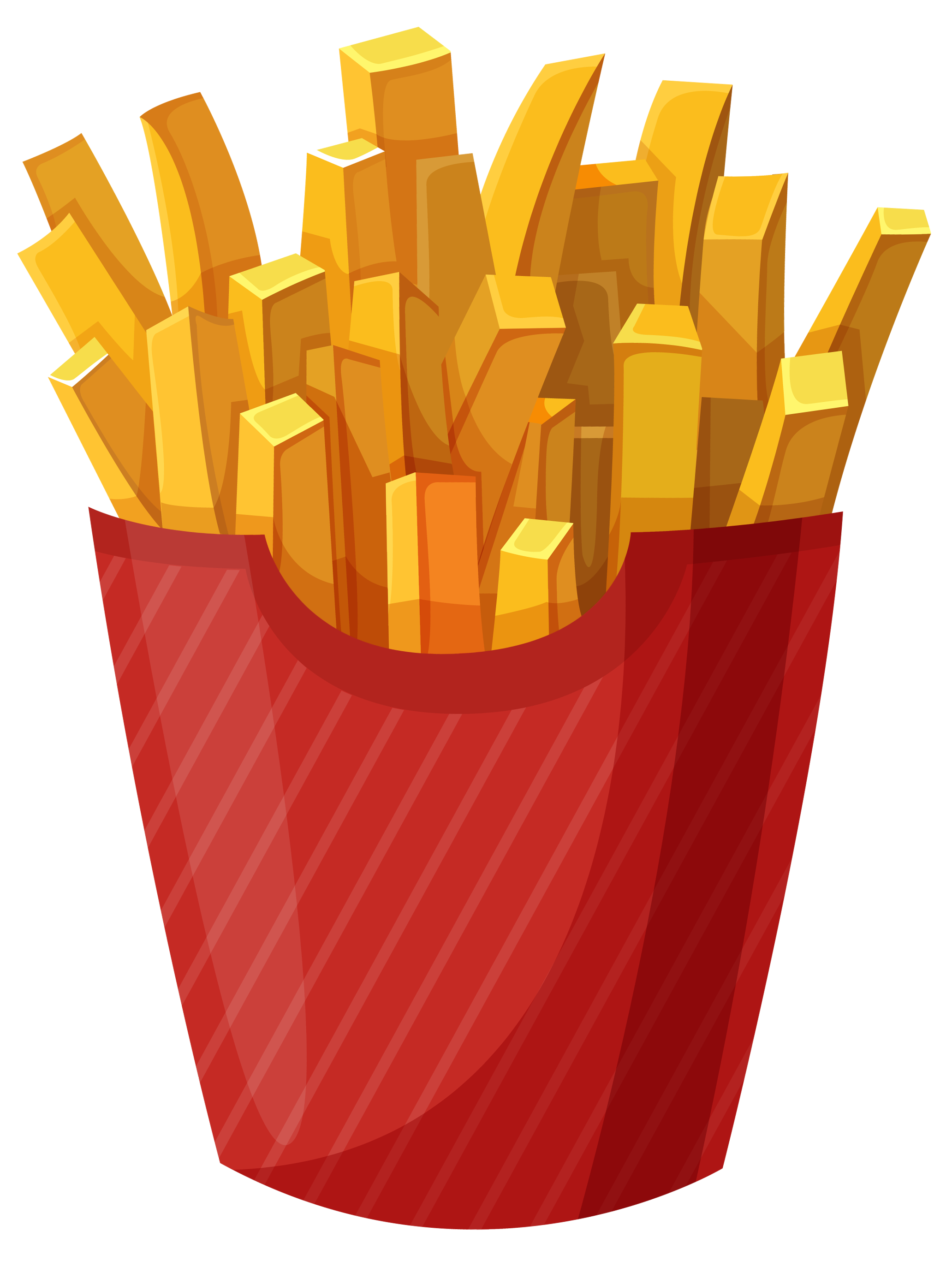 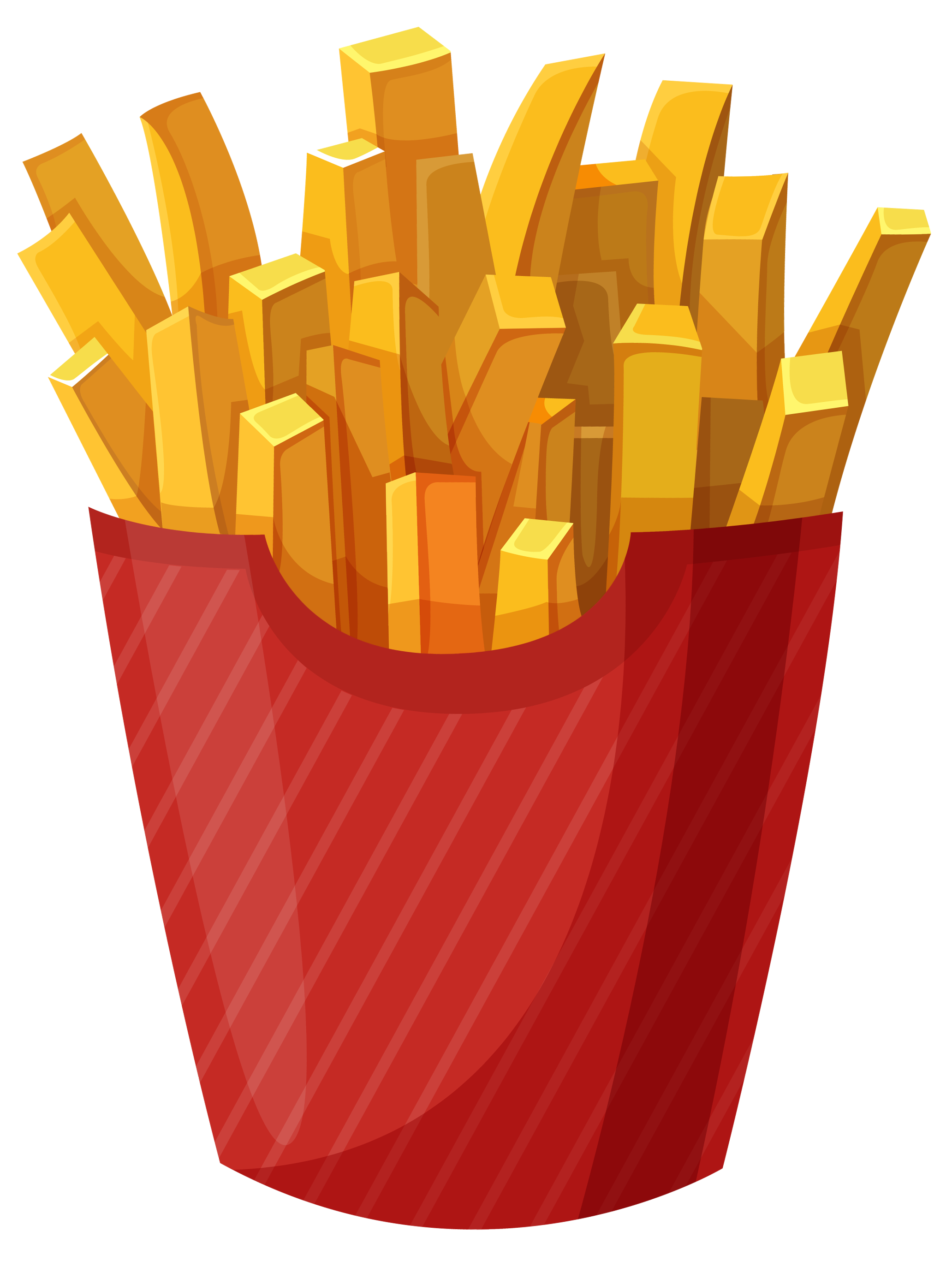 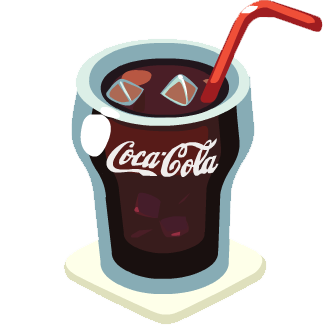 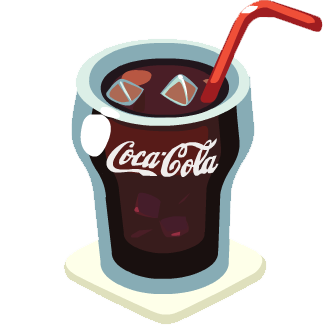 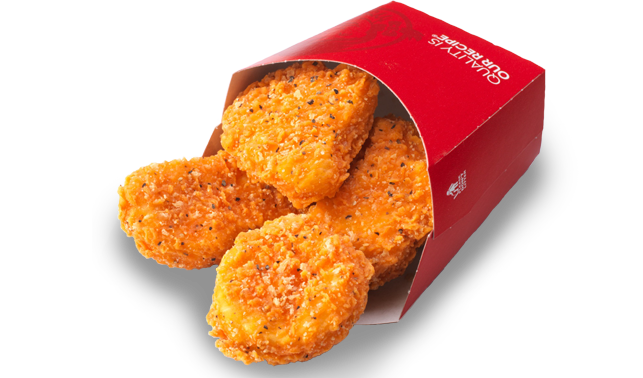 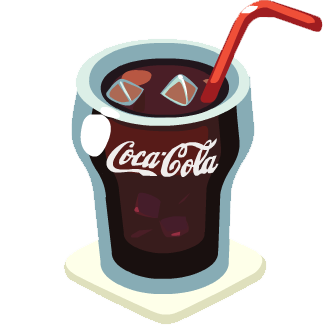 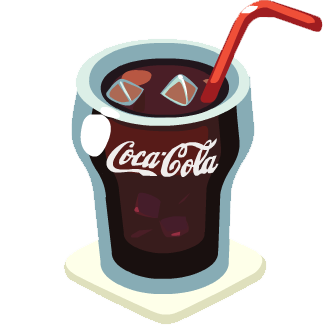 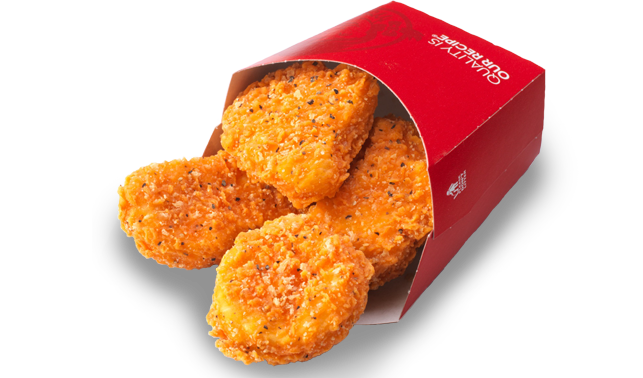 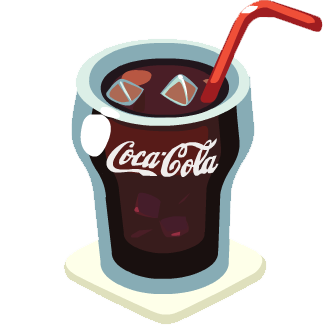 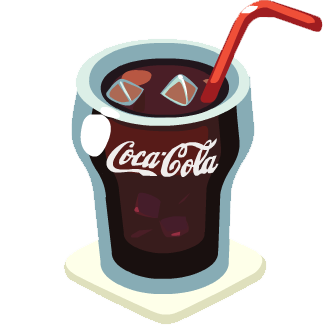 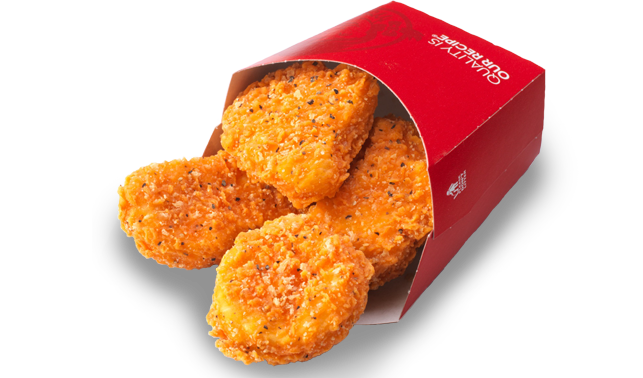 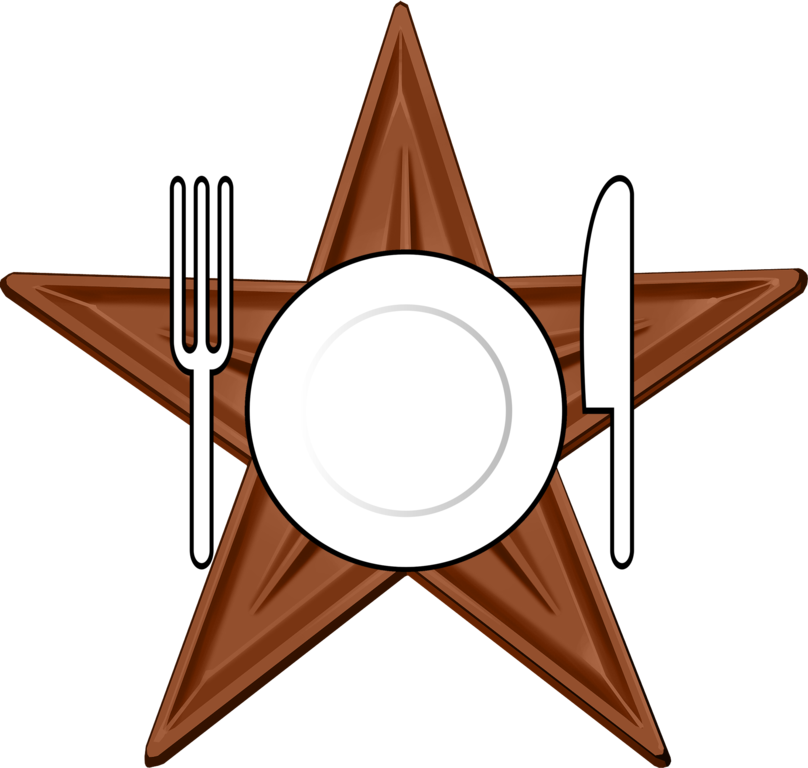 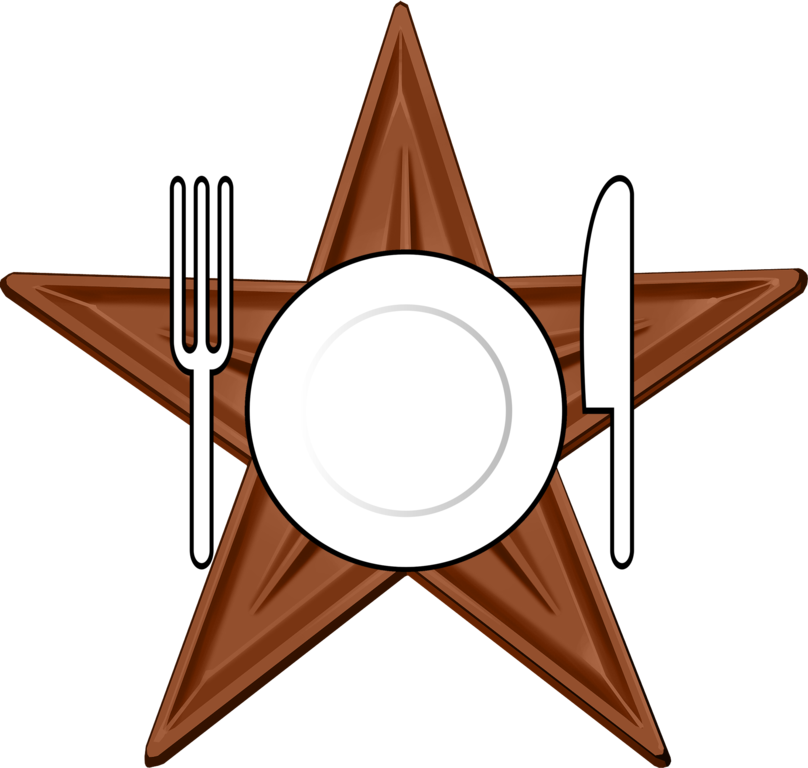 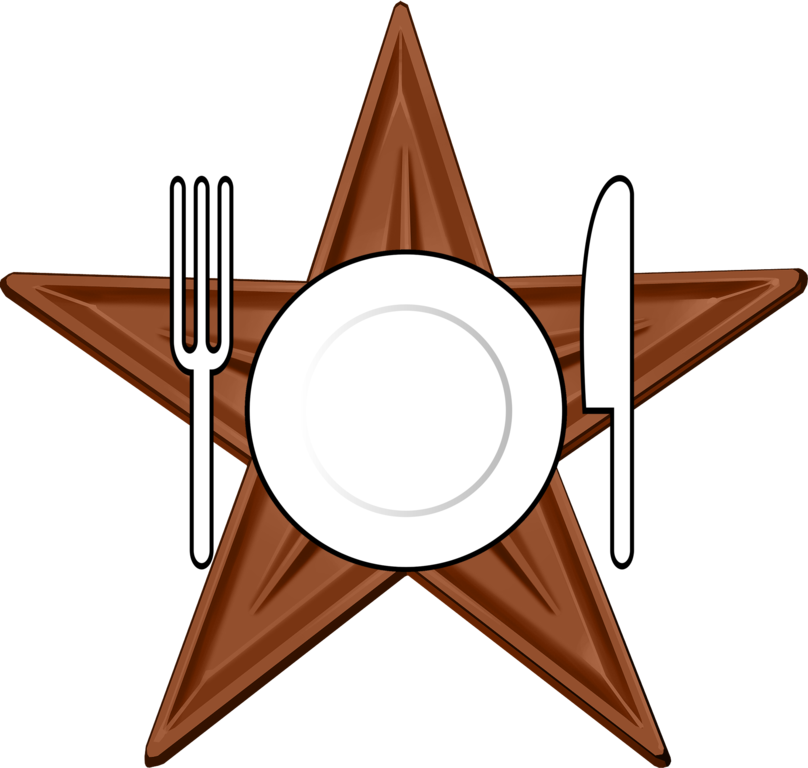 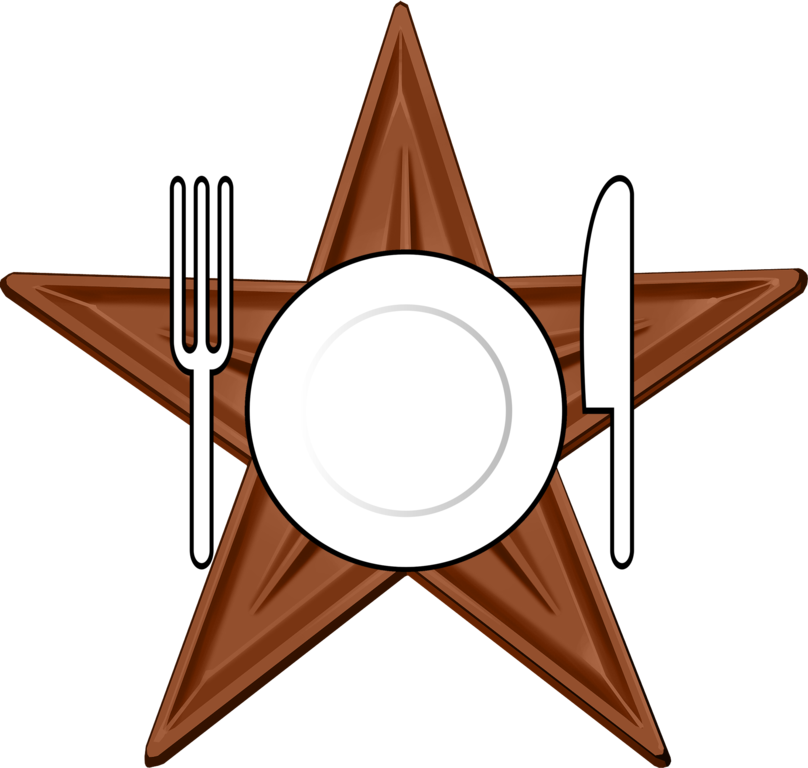 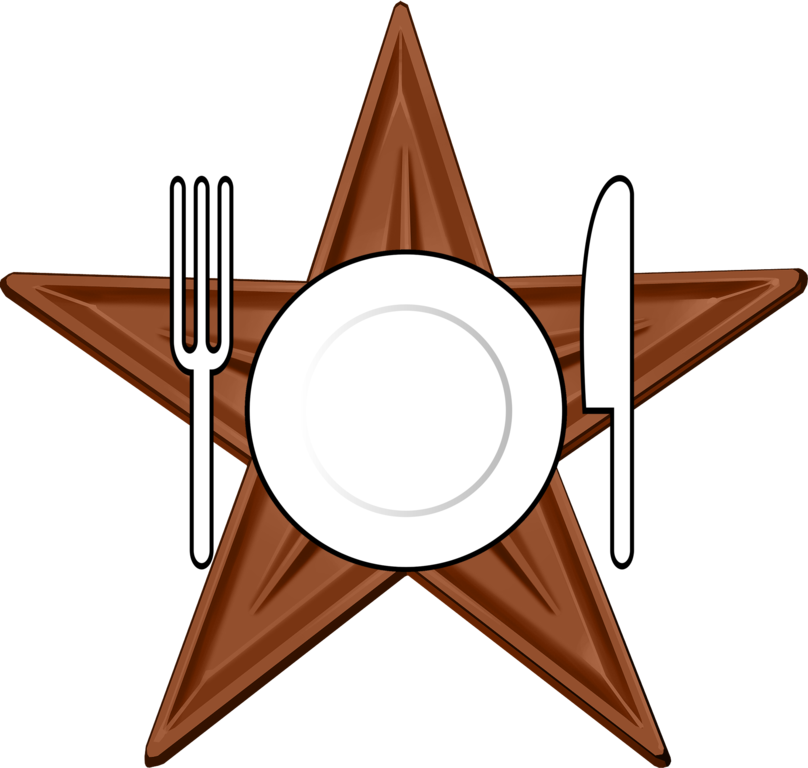 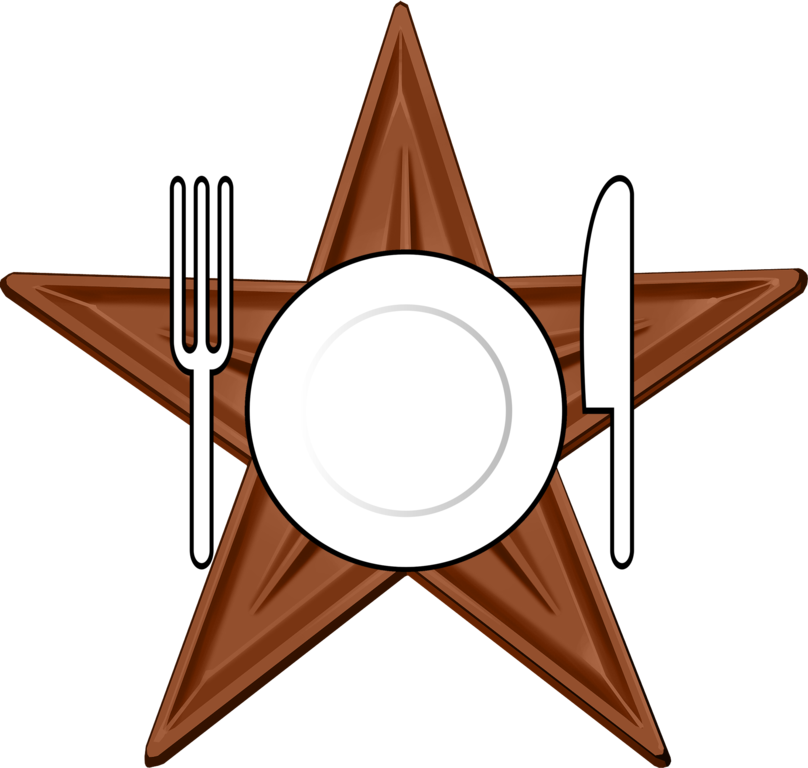 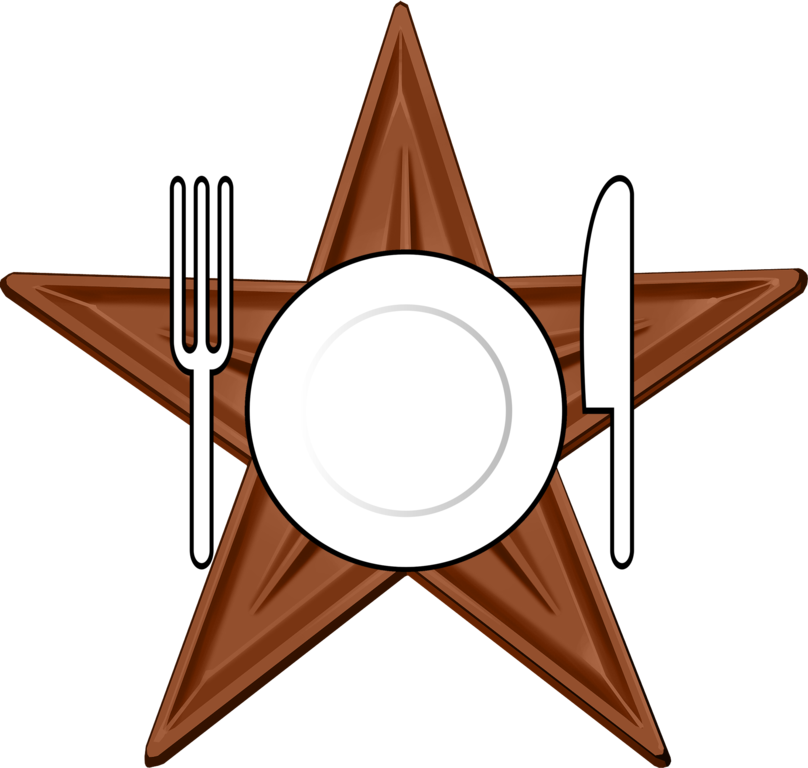 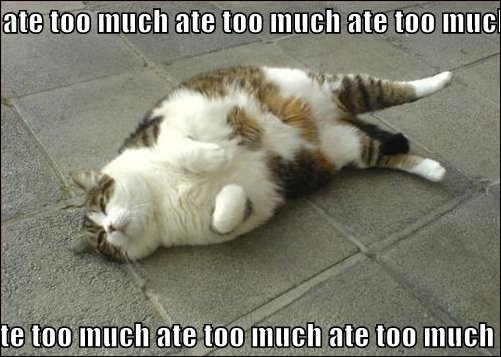 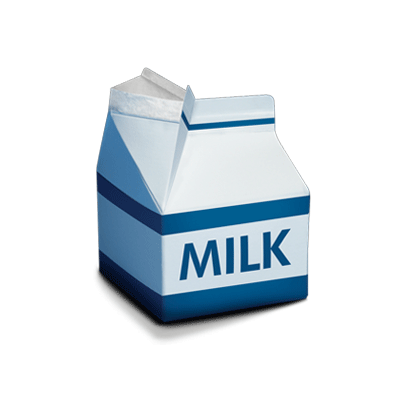 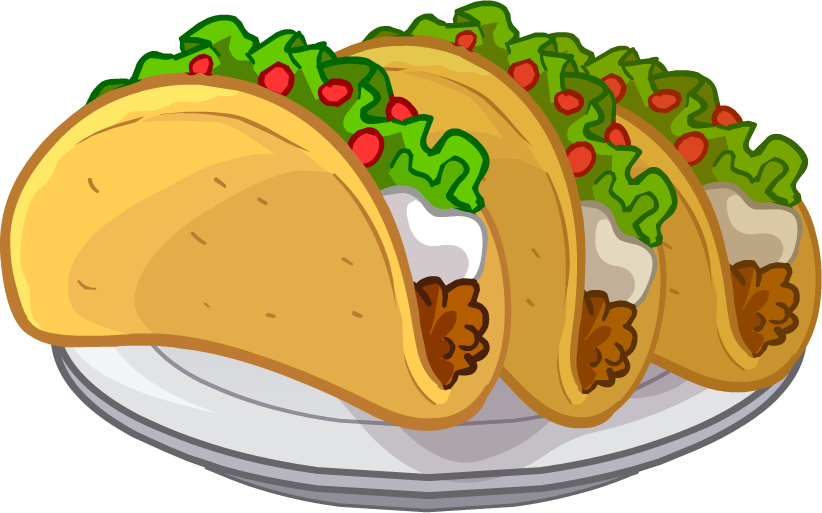 Points
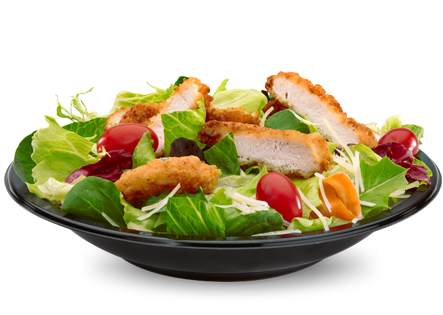 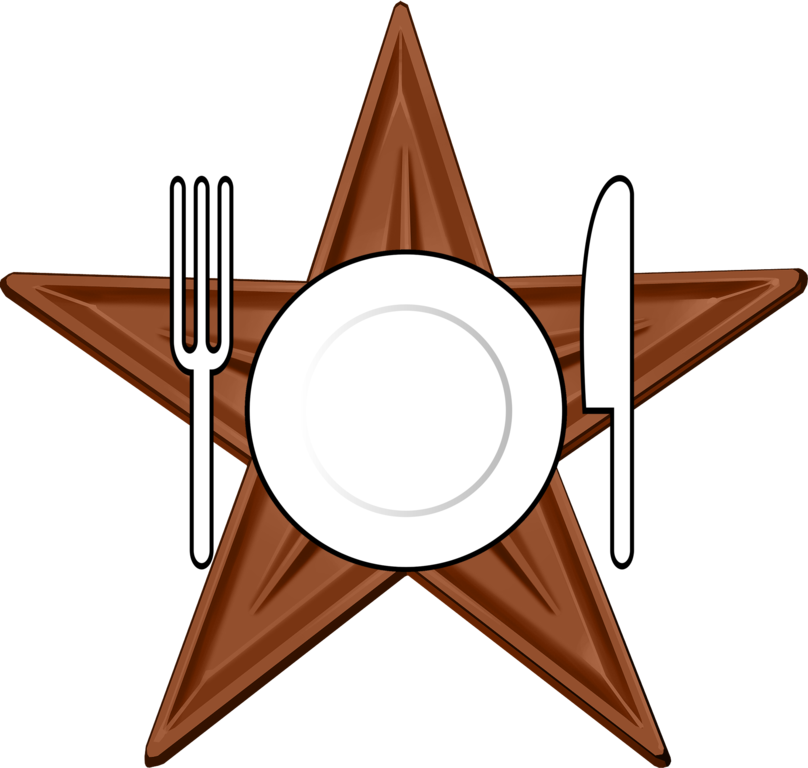 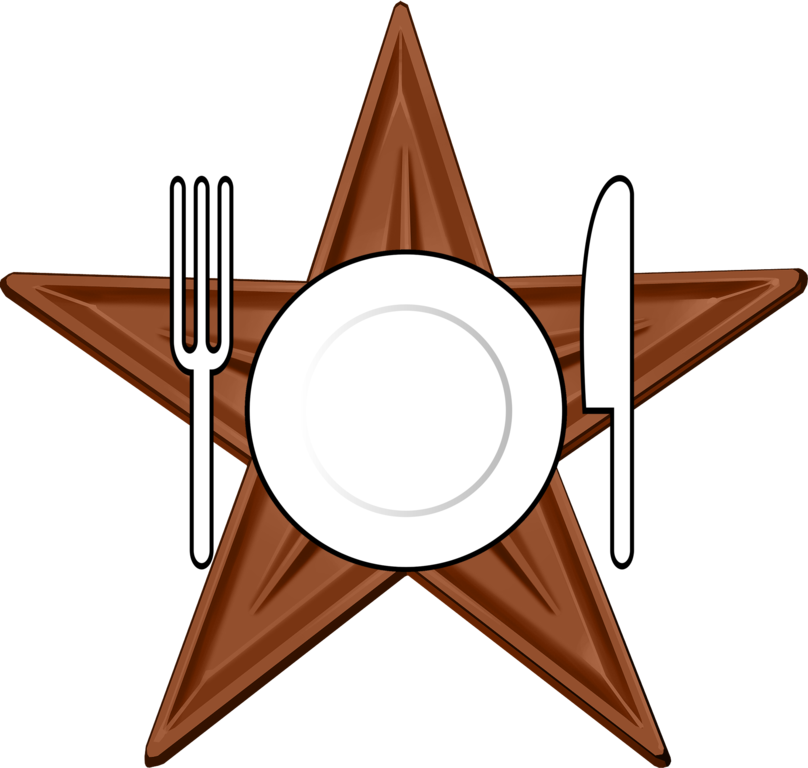 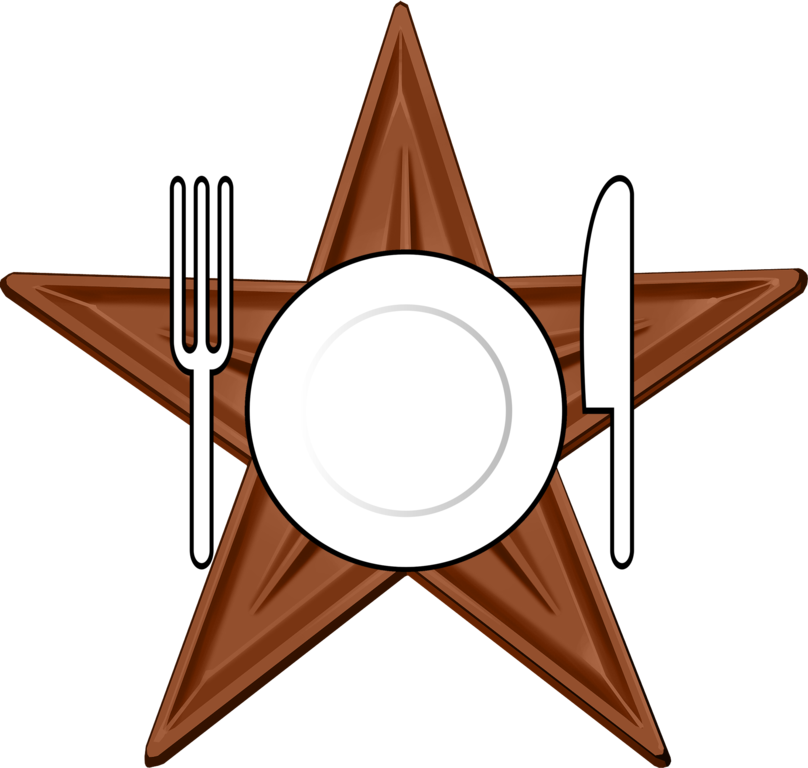 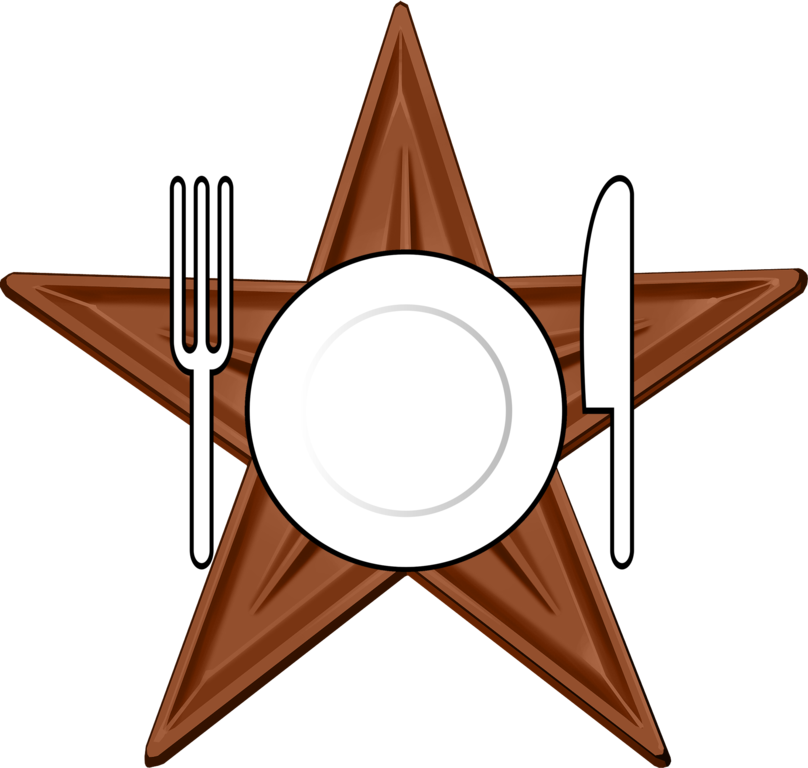 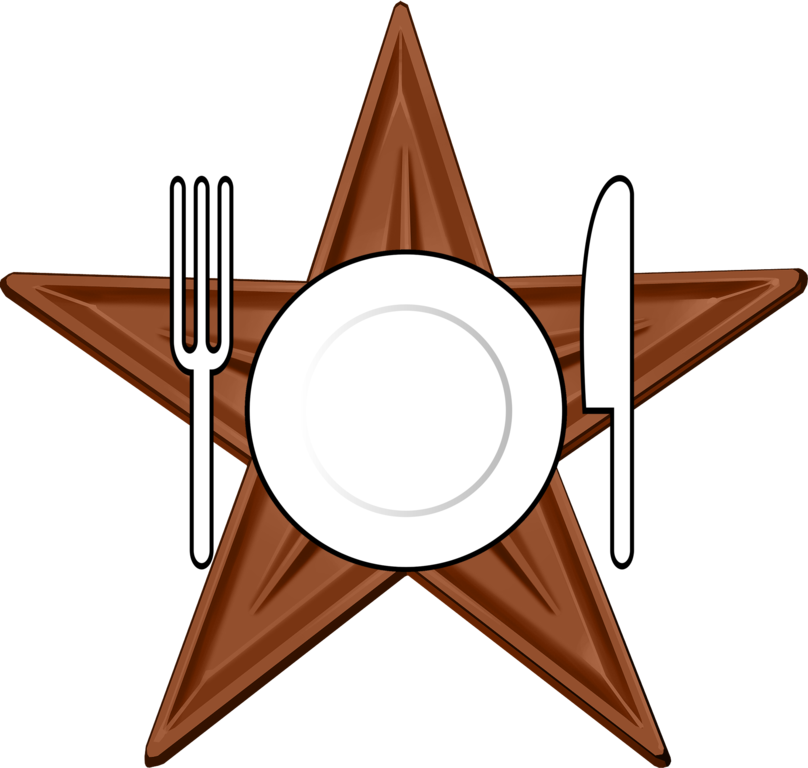 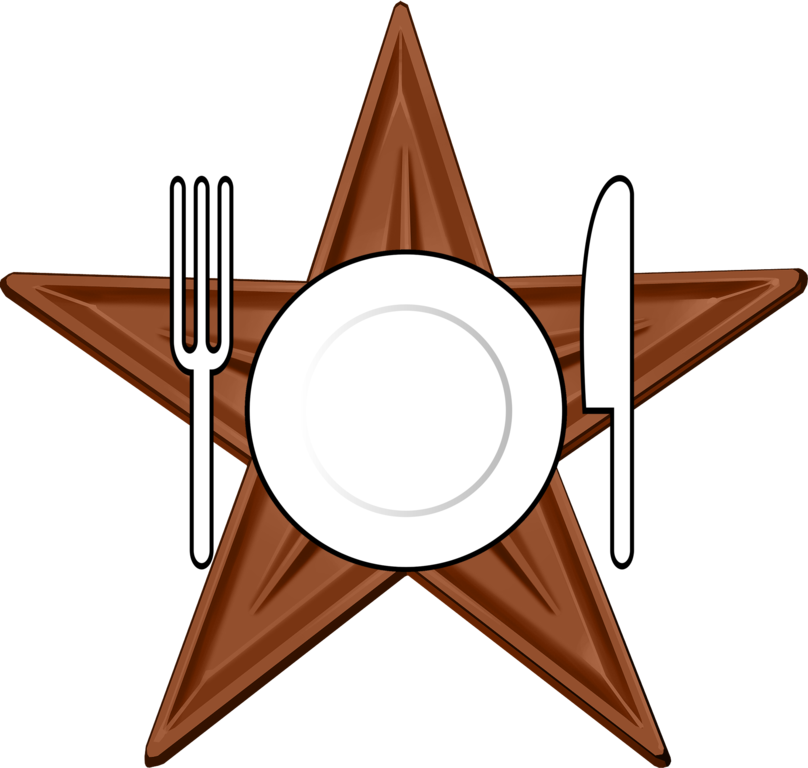 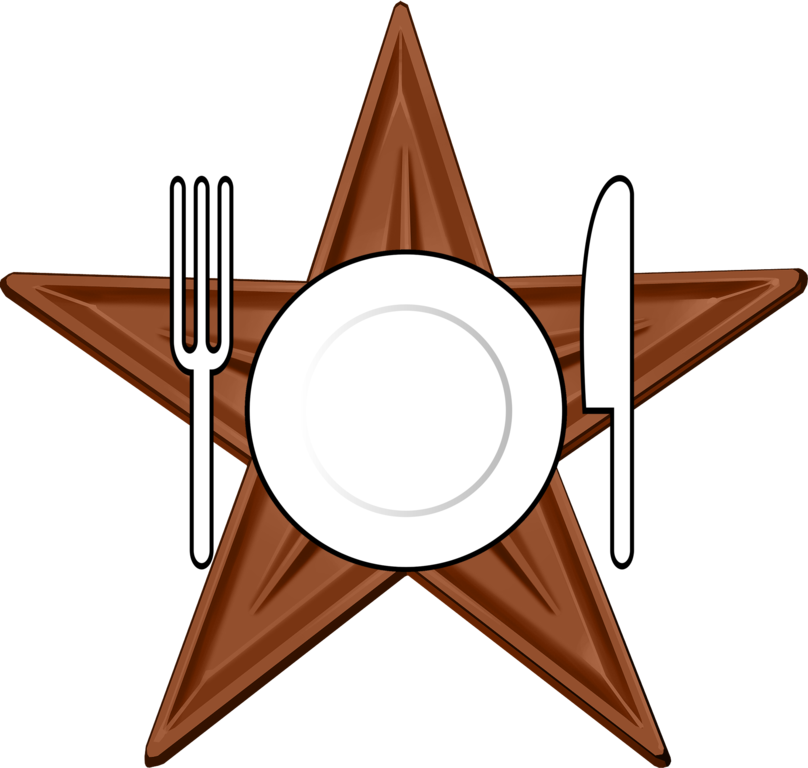 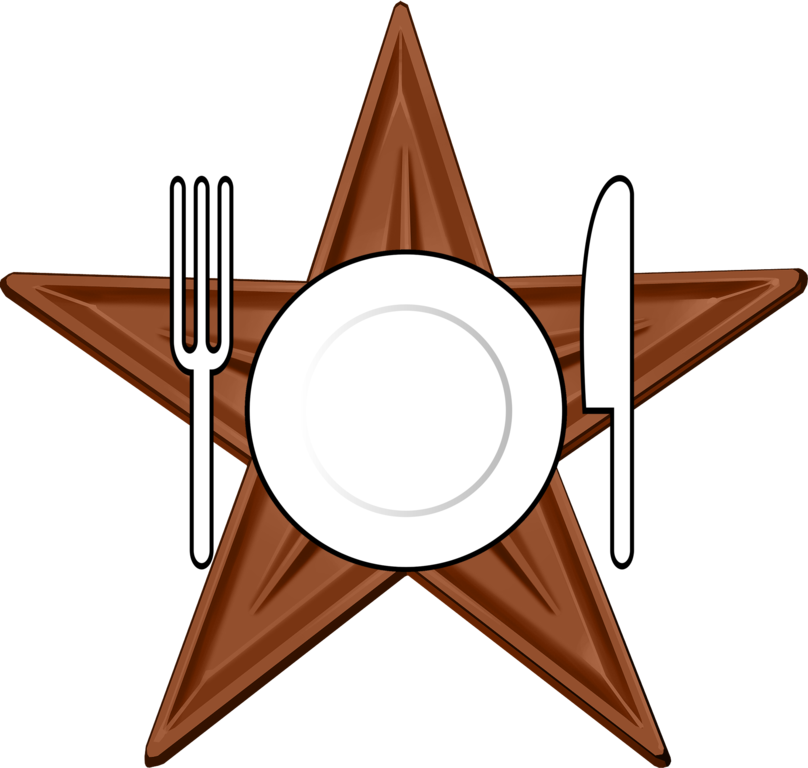 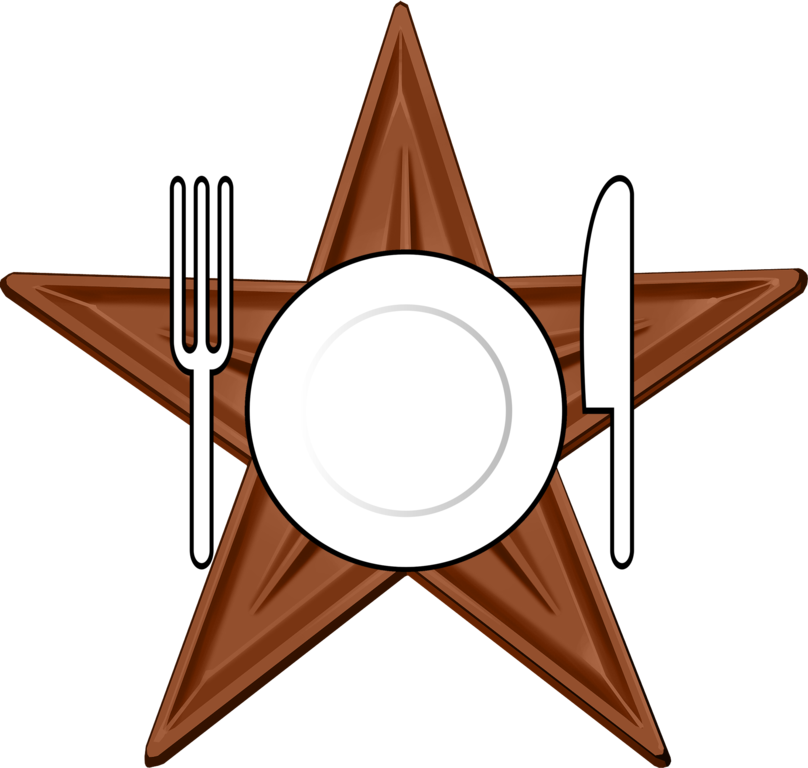 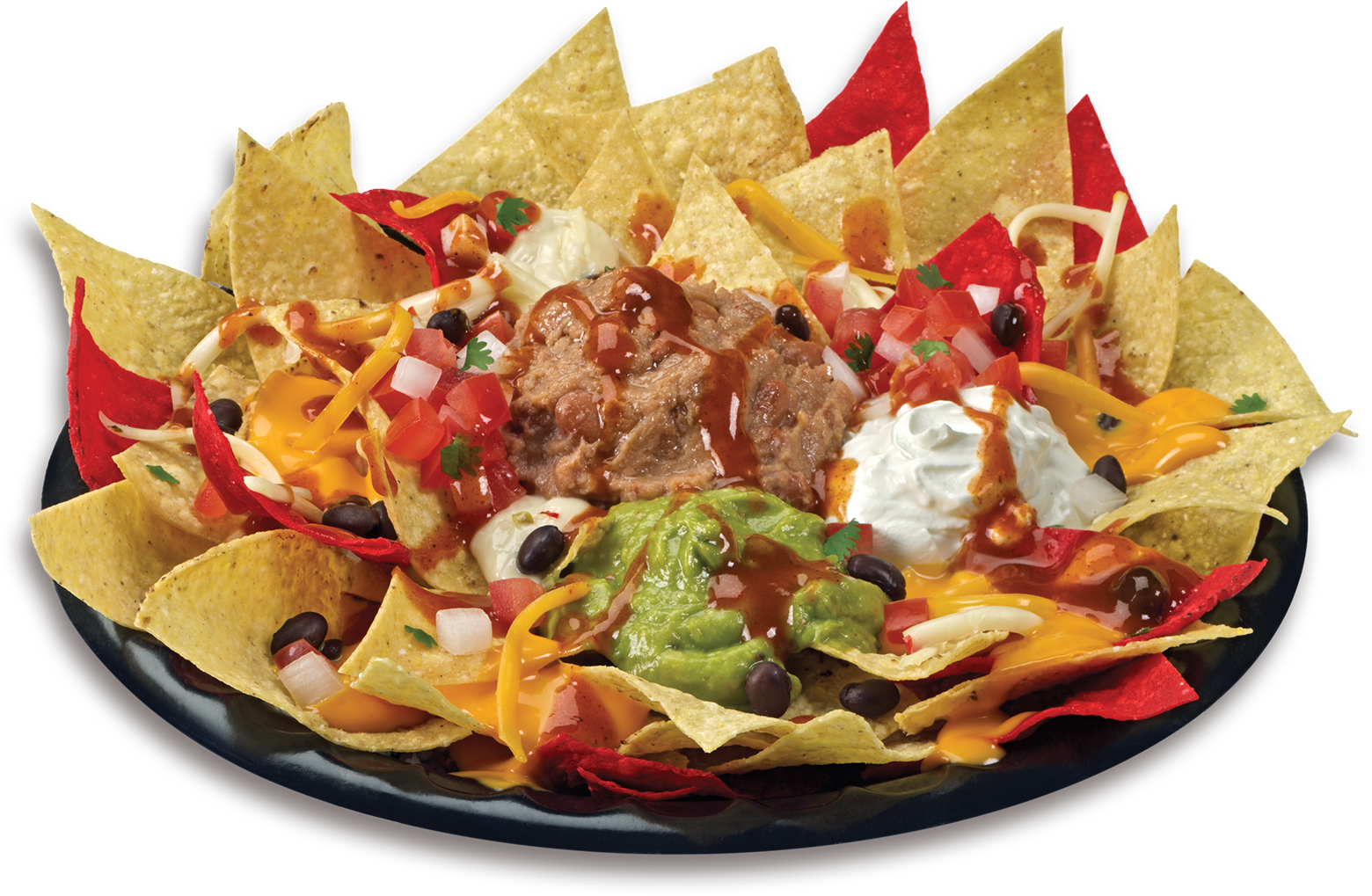 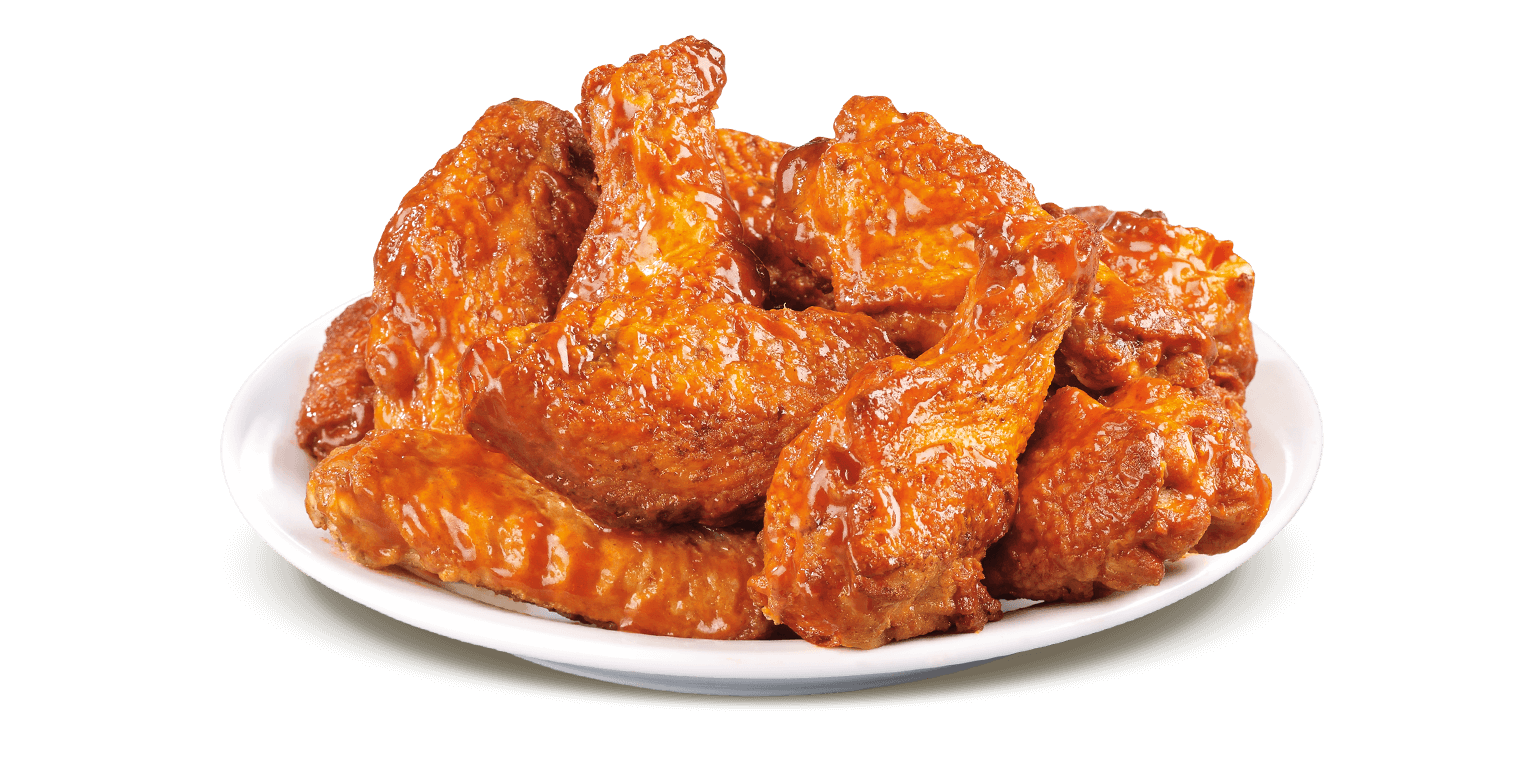 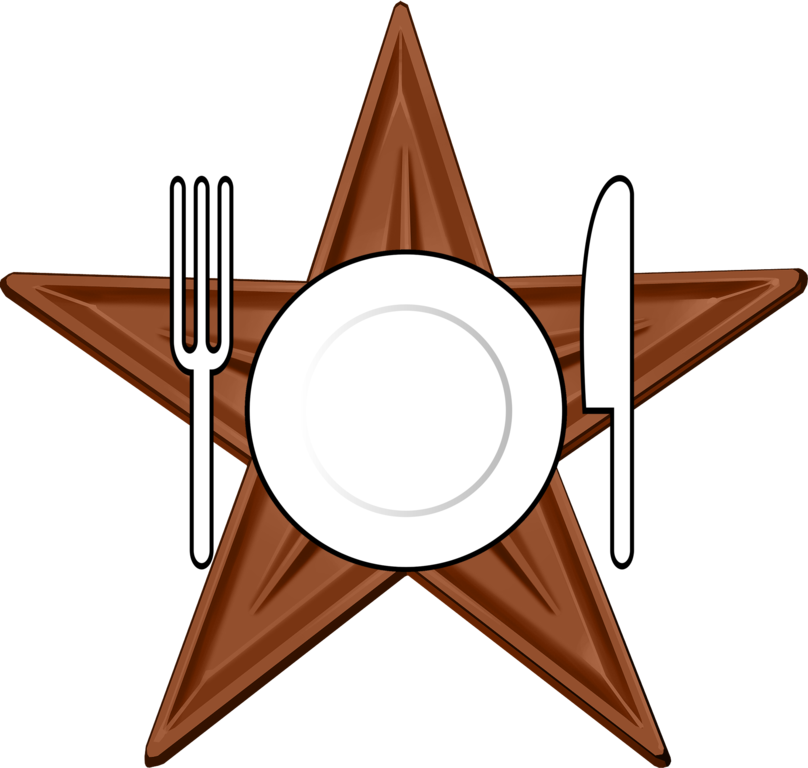 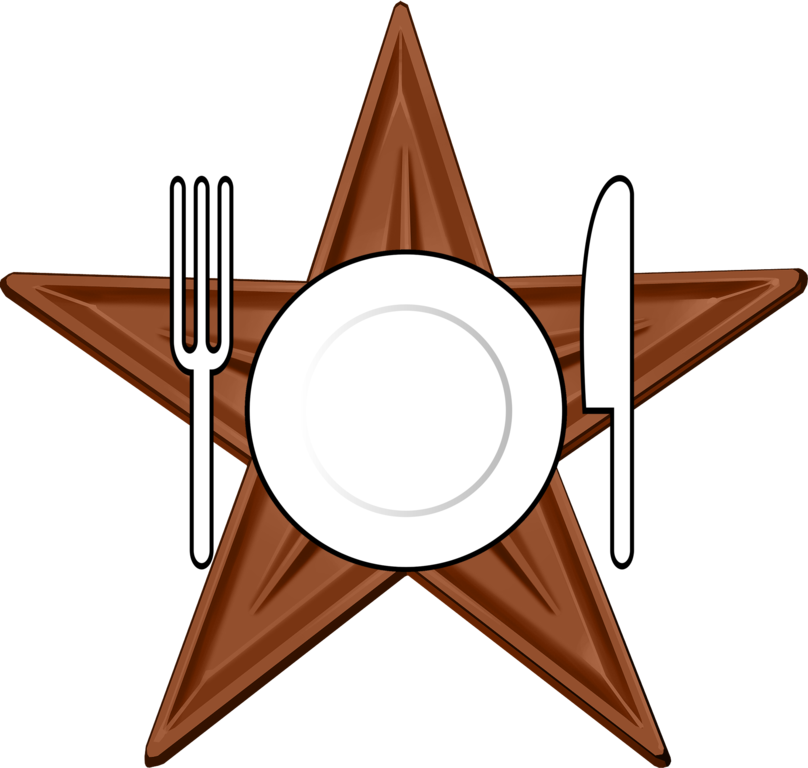 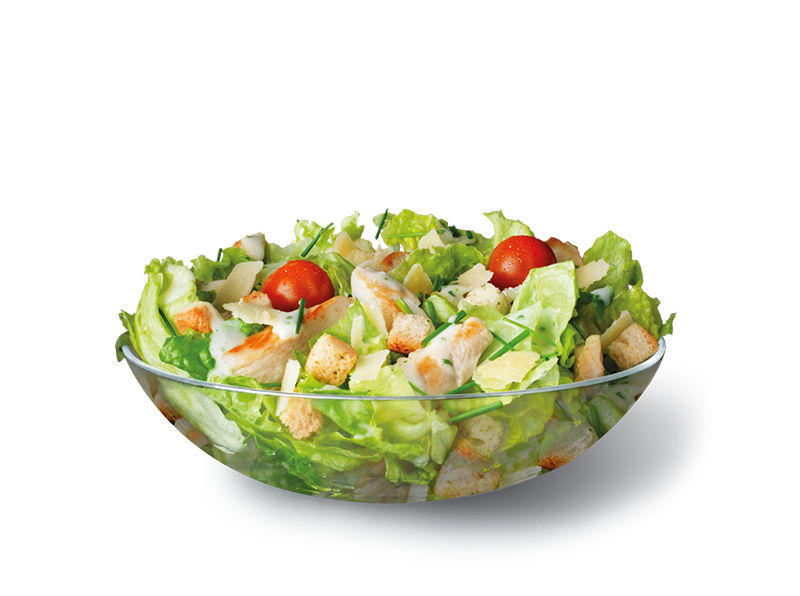 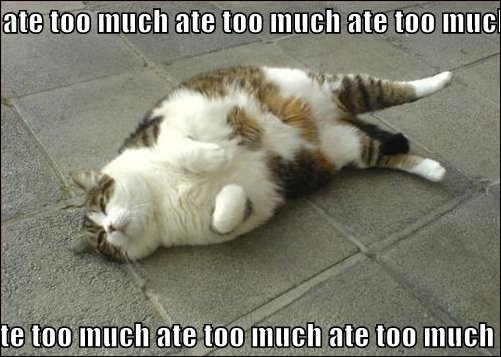 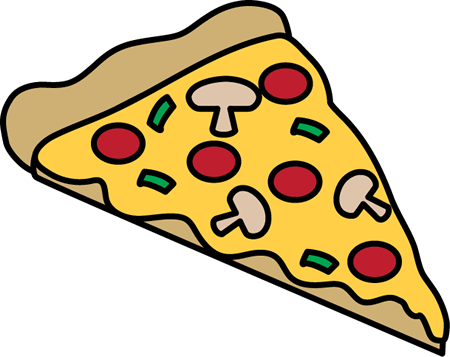 Points
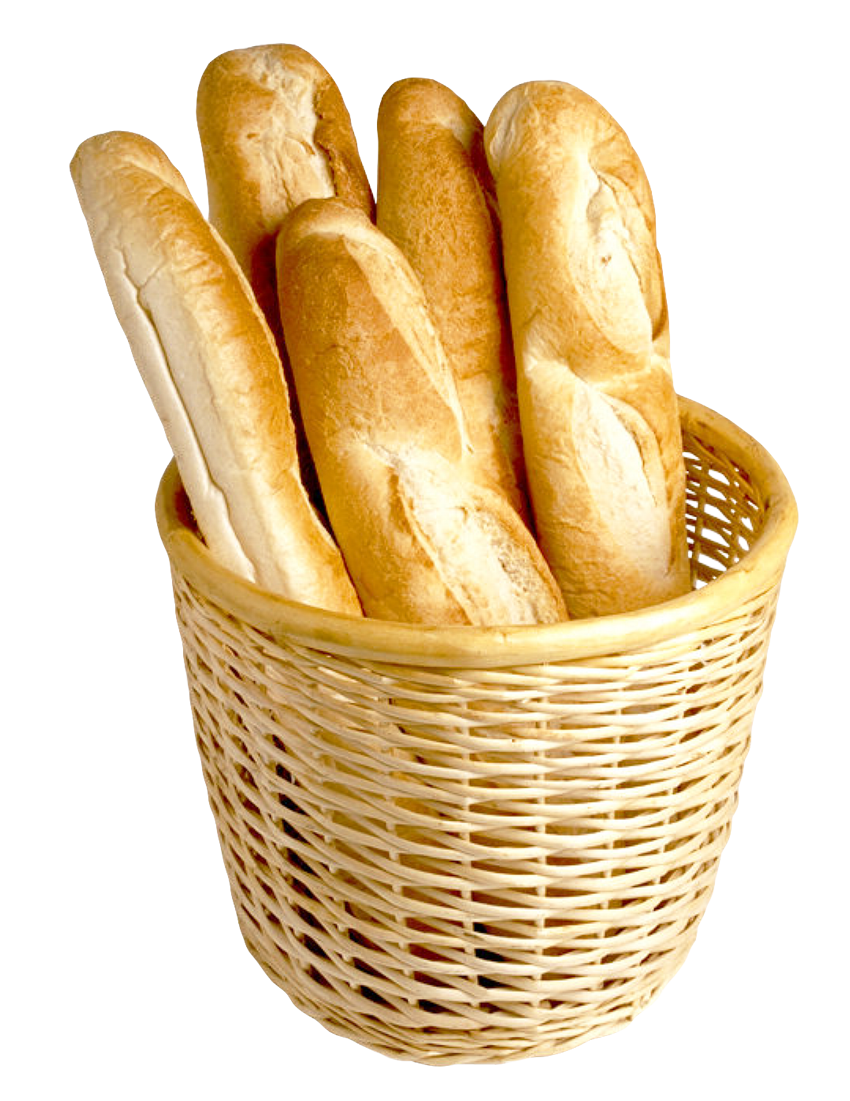 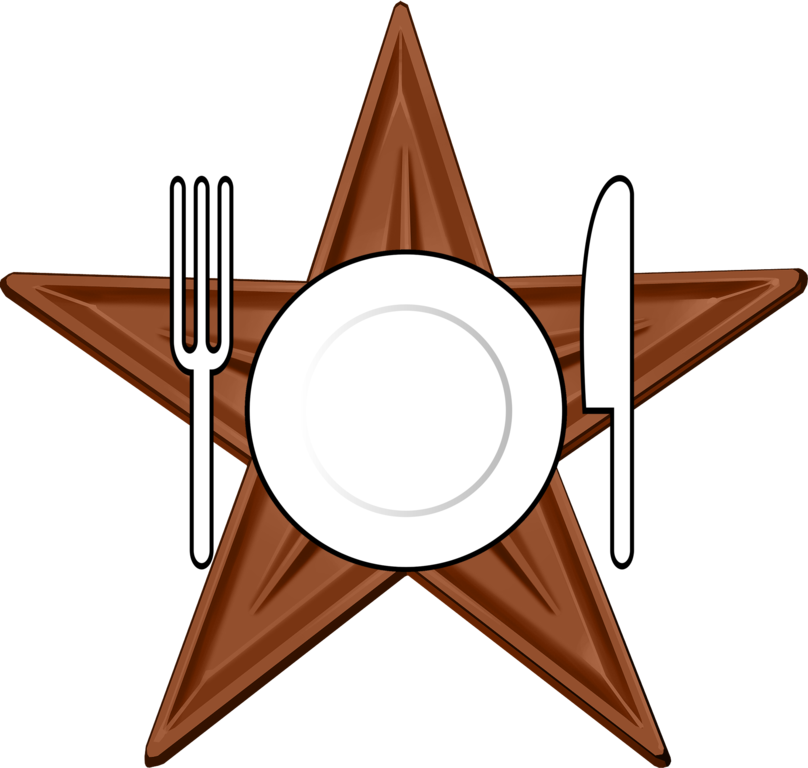 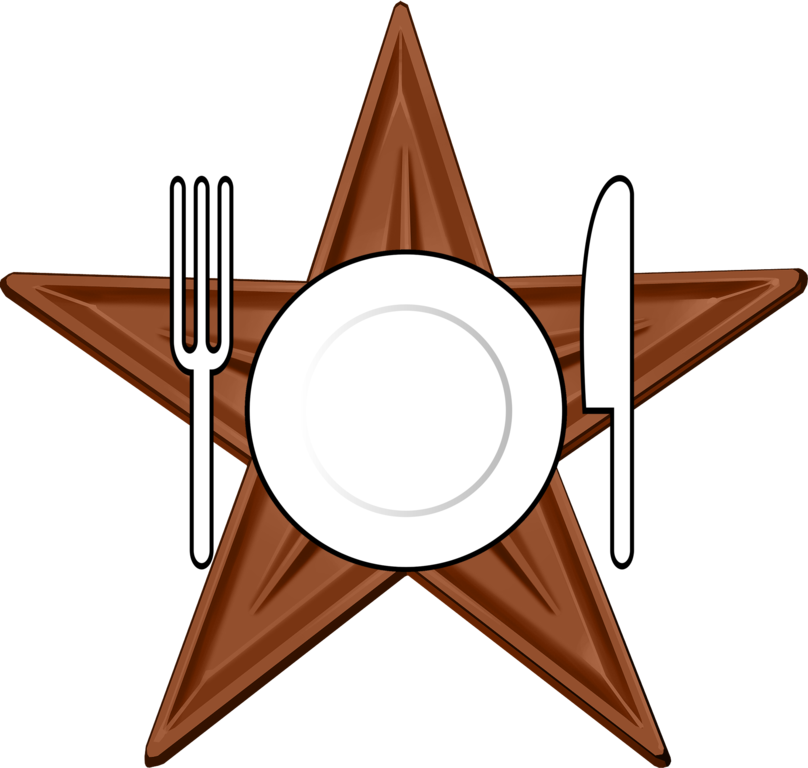 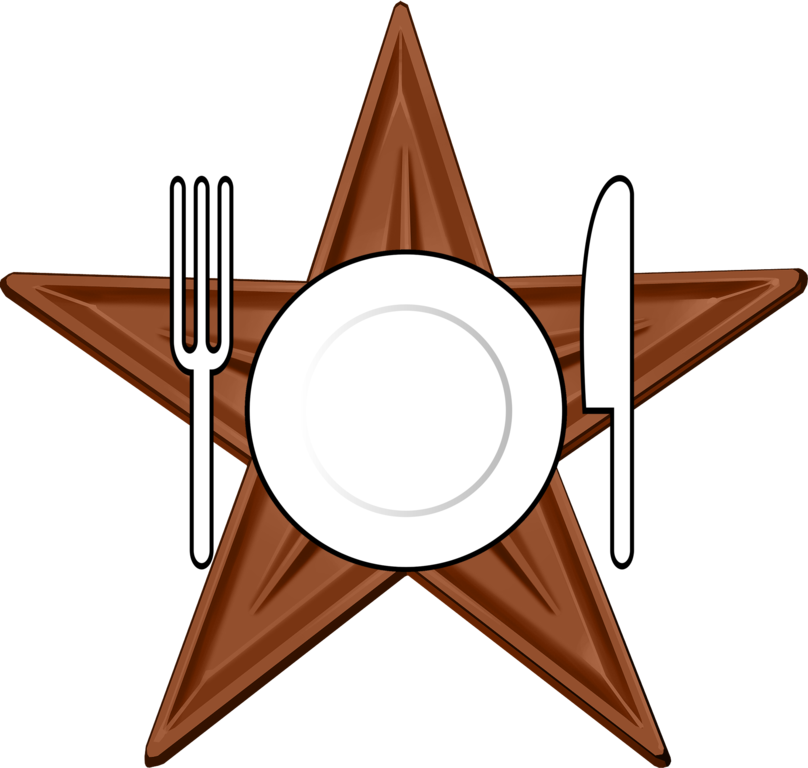 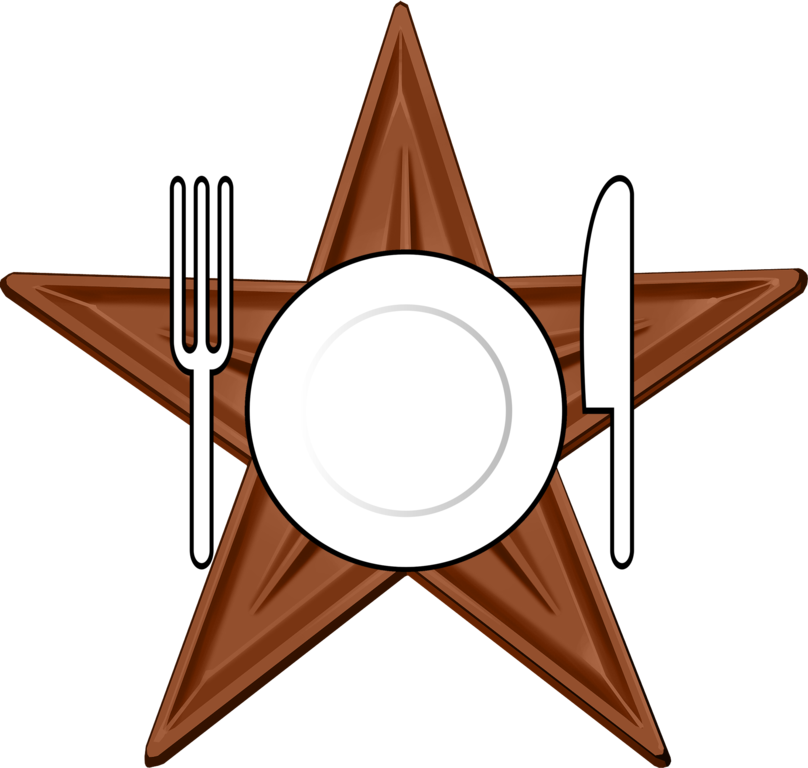 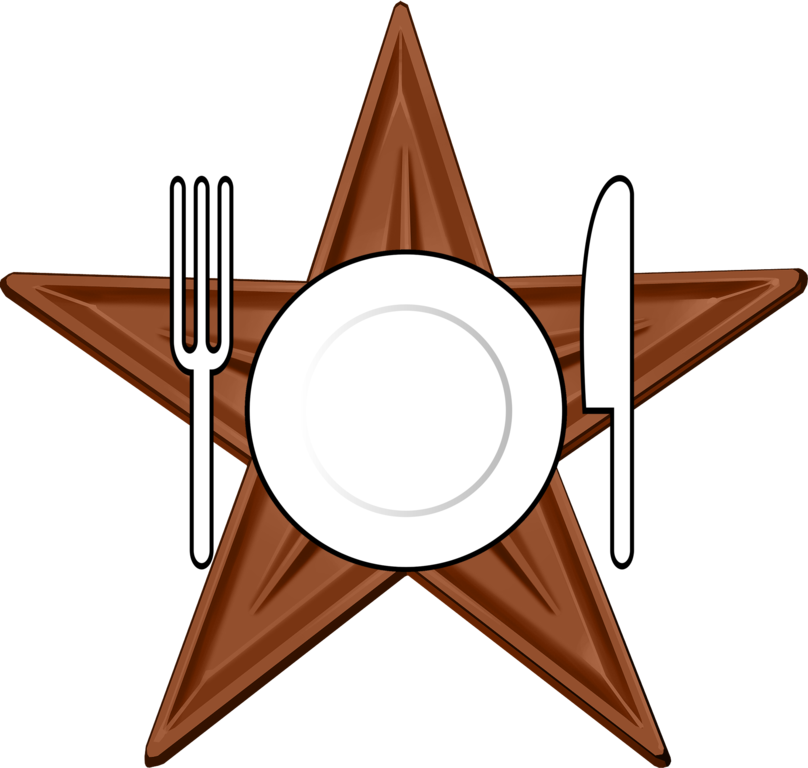 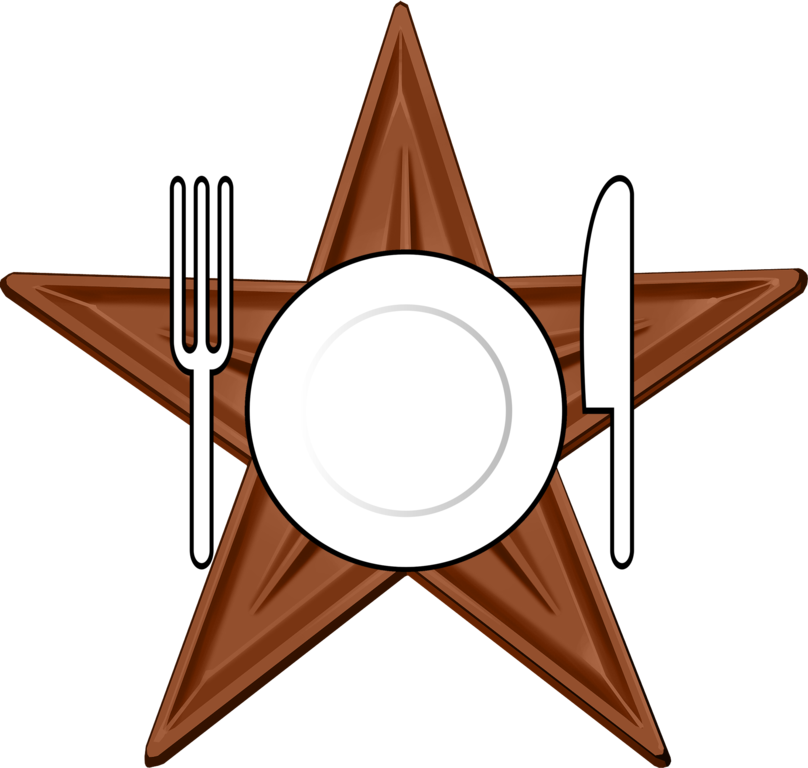 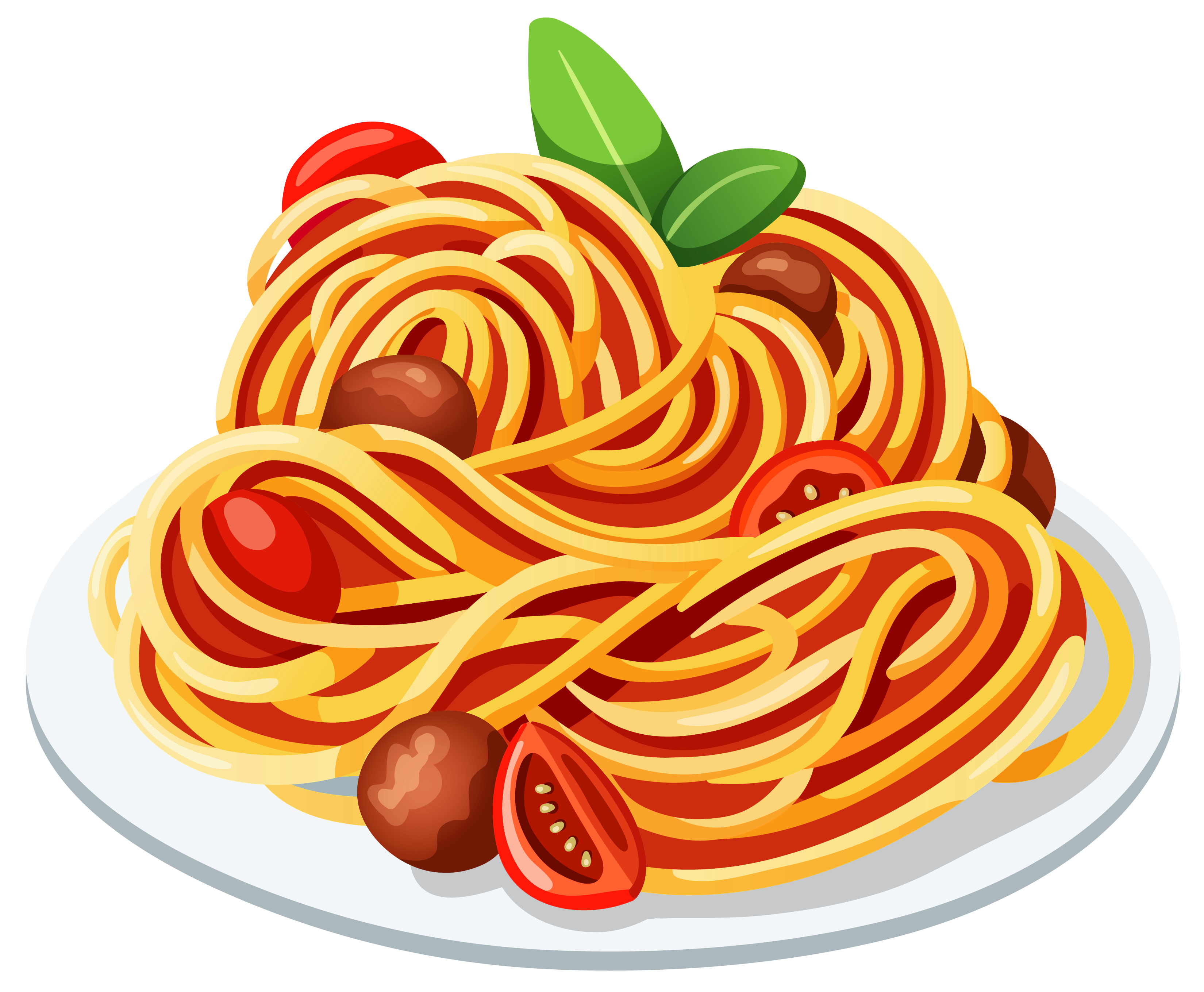 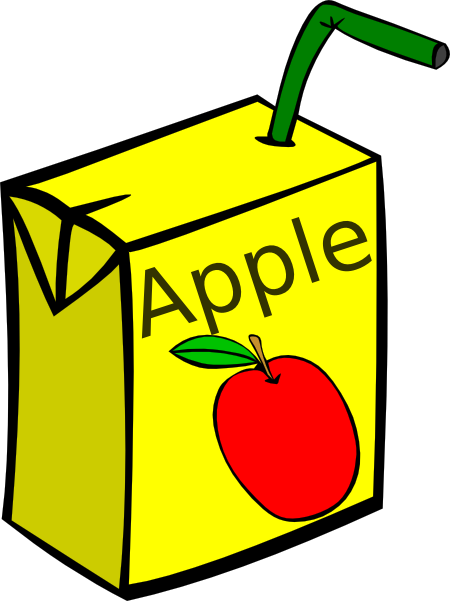 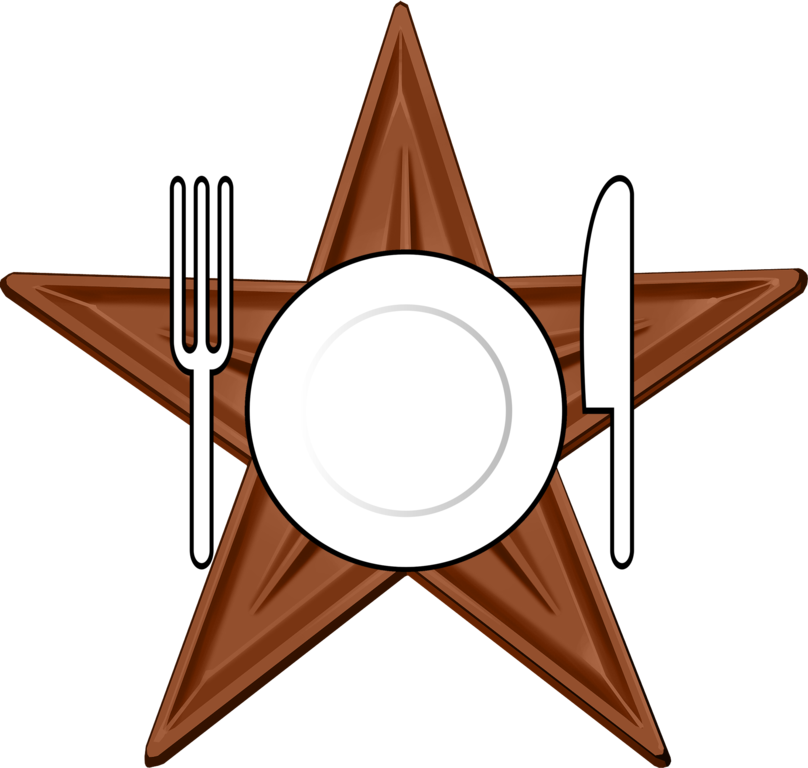 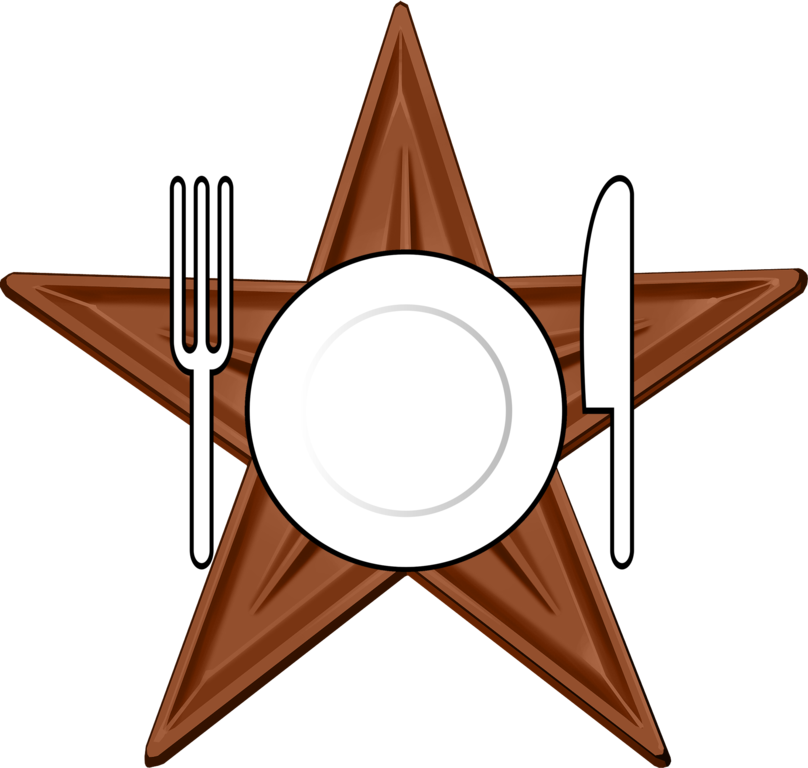 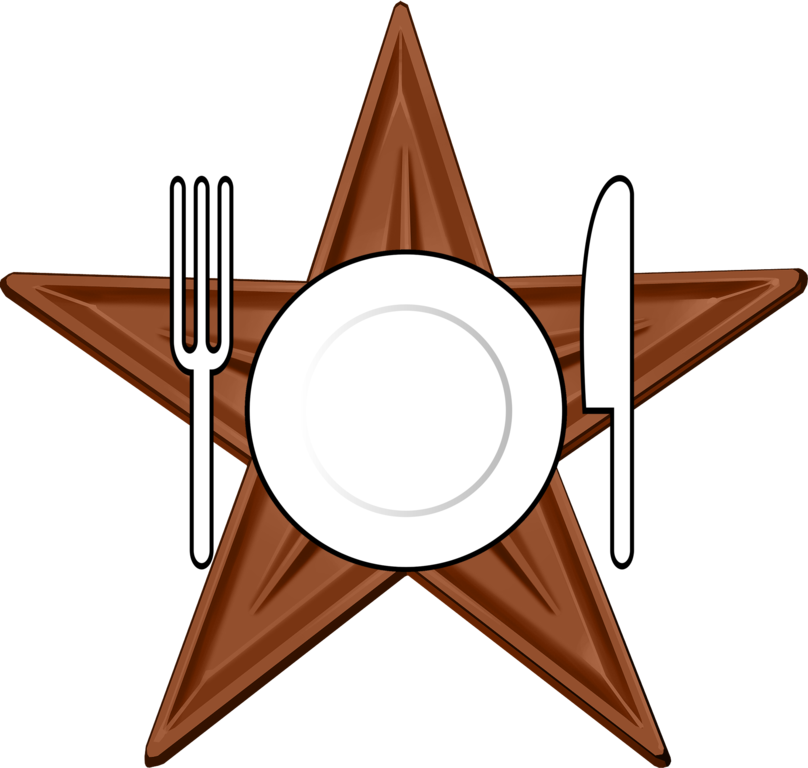 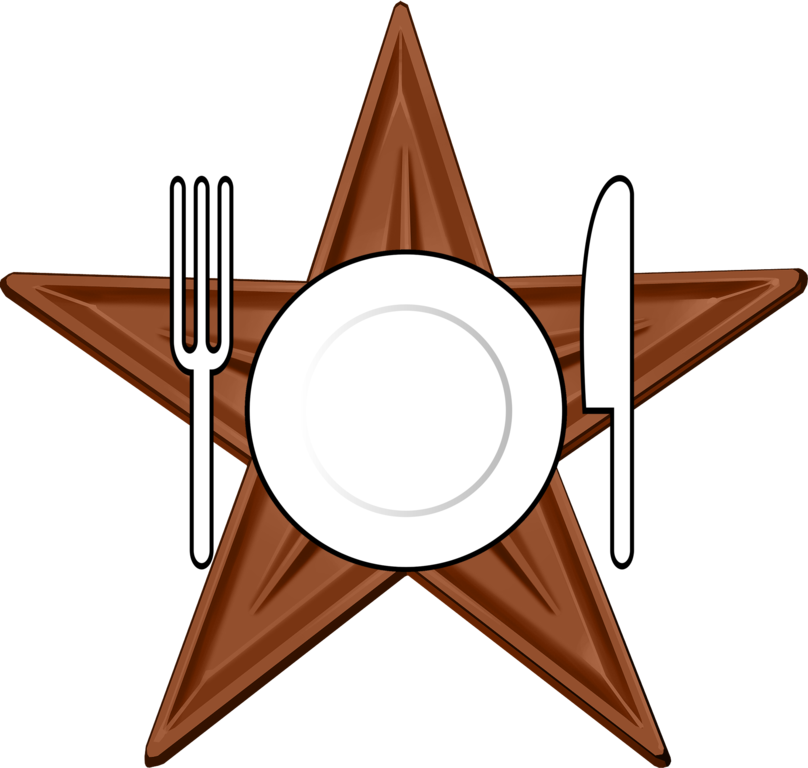 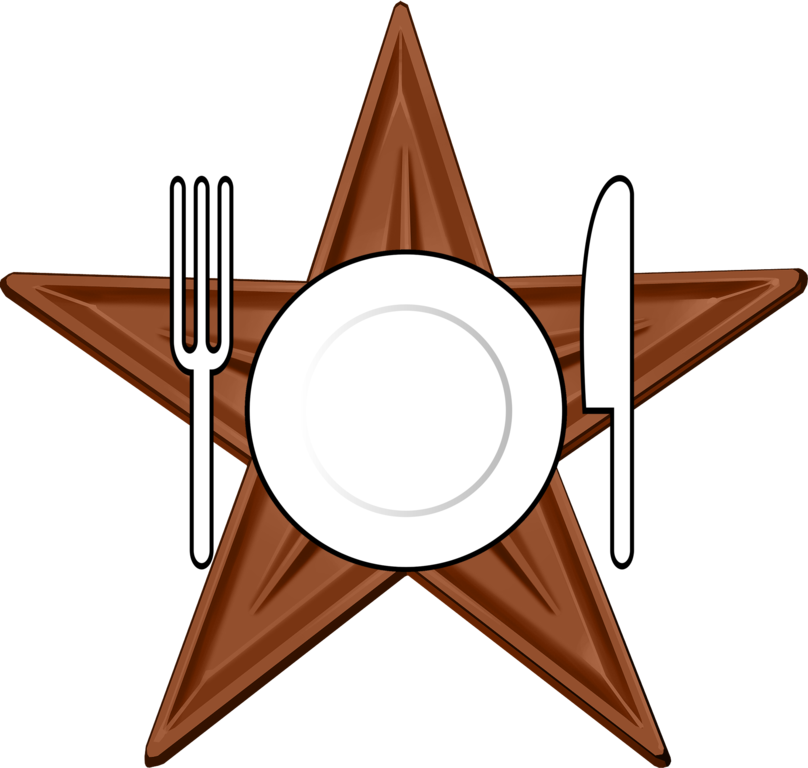 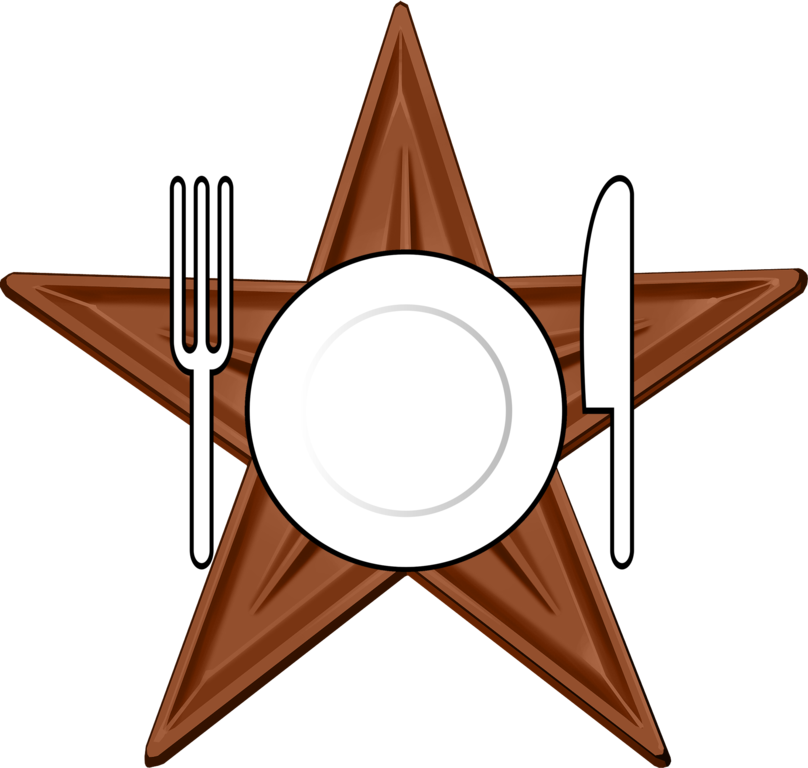 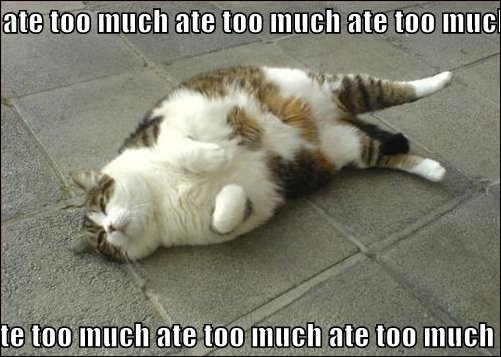 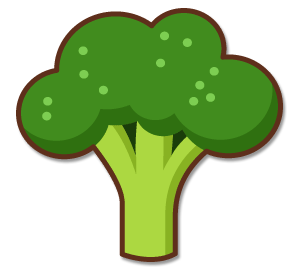 Points
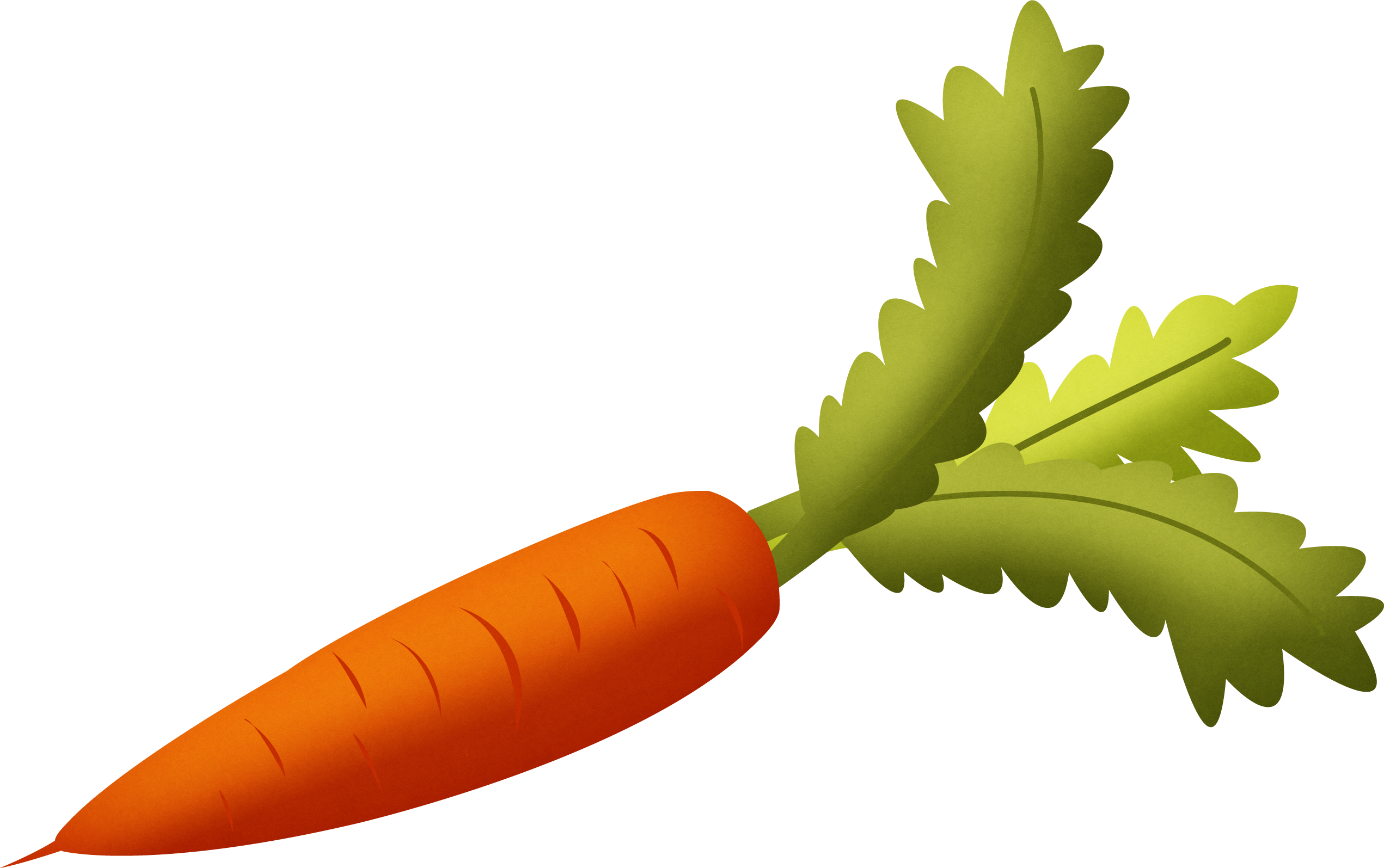 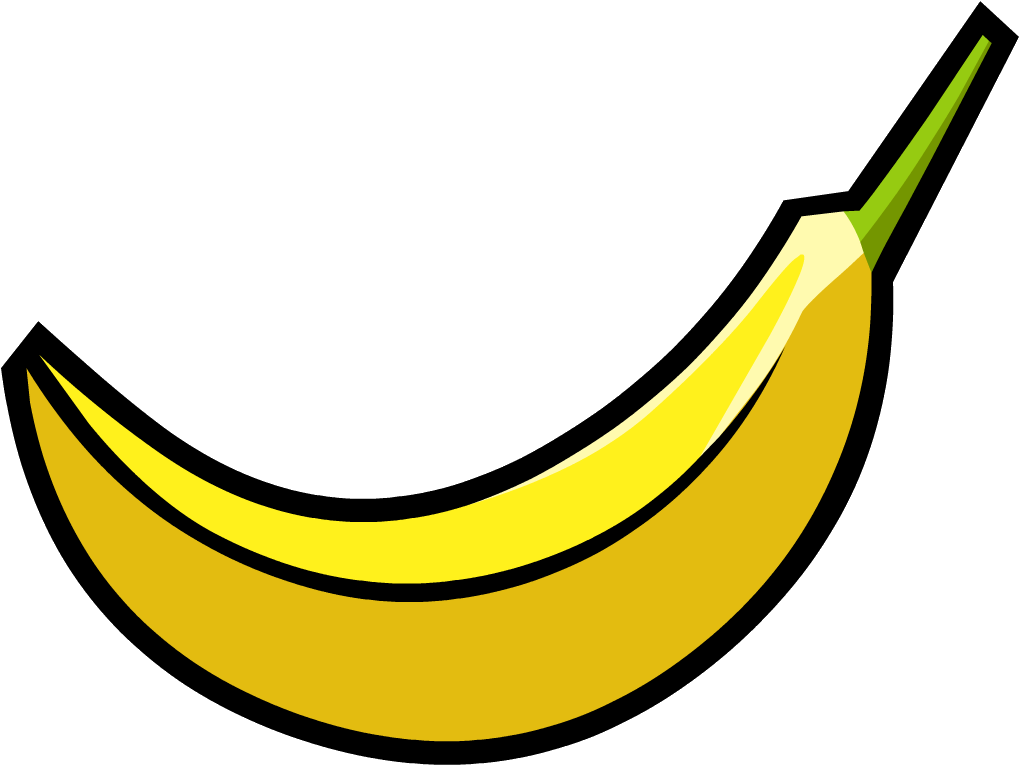 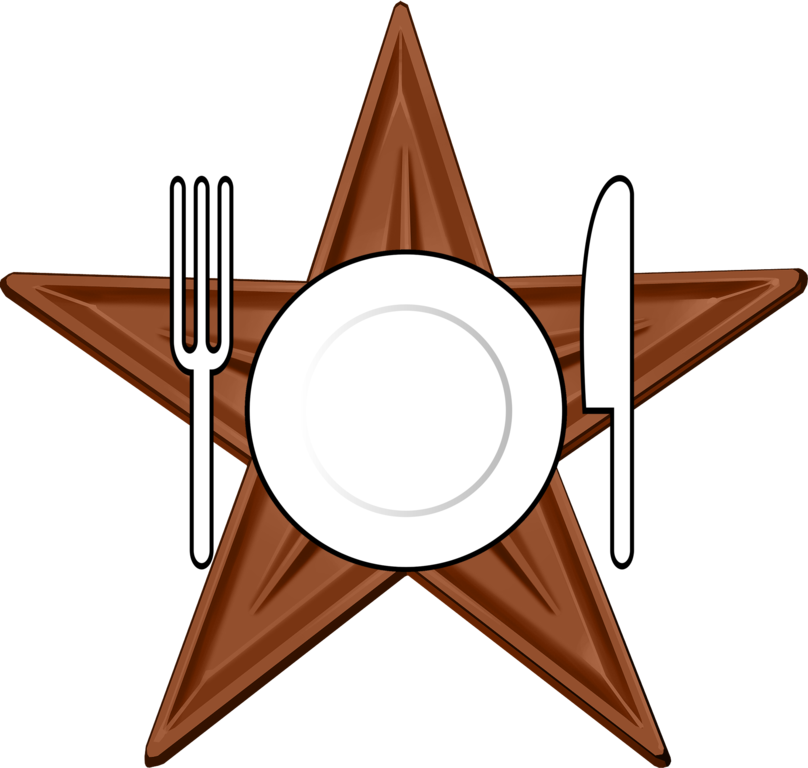 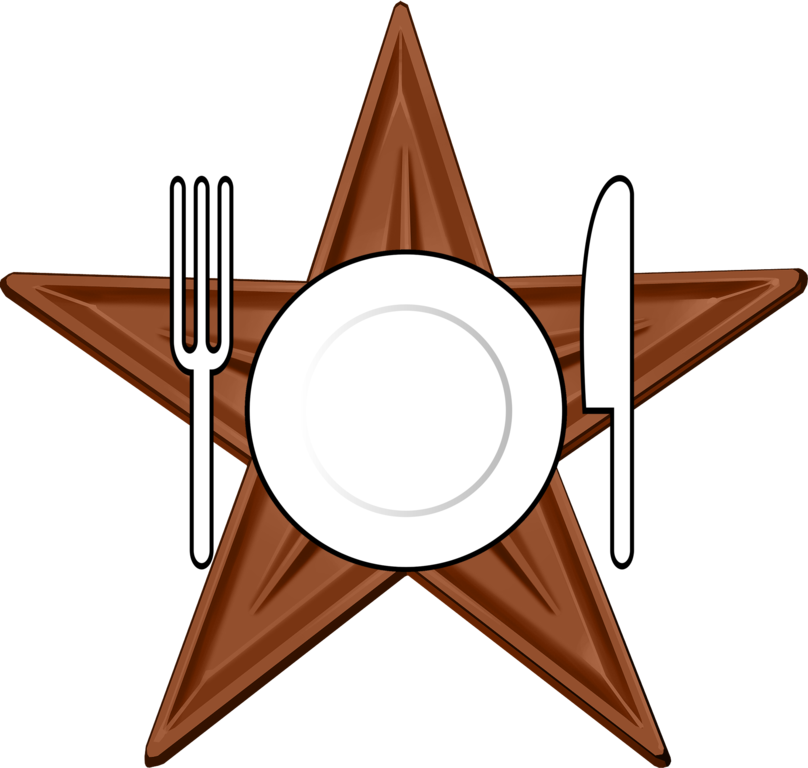 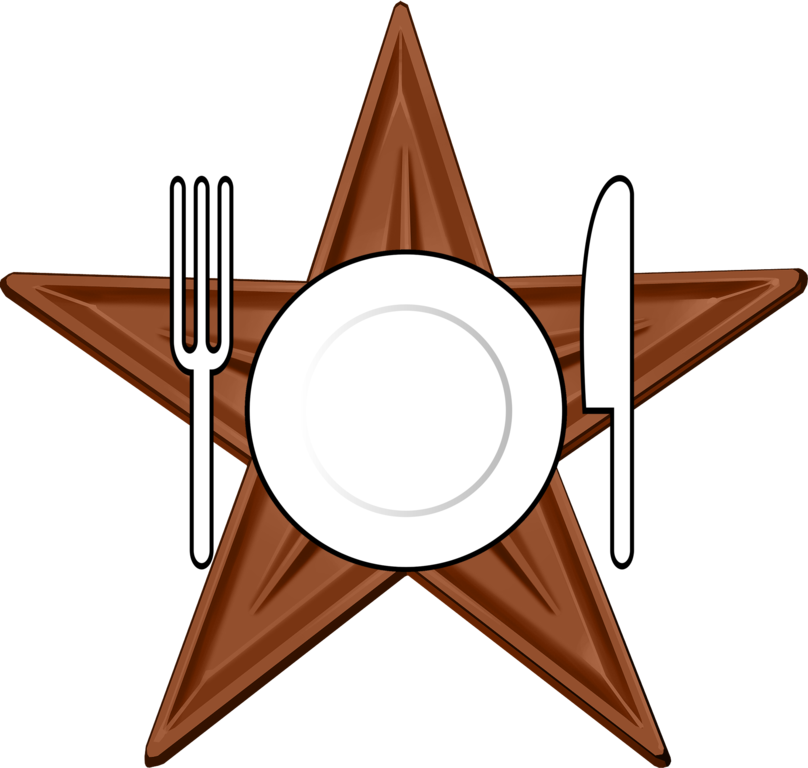 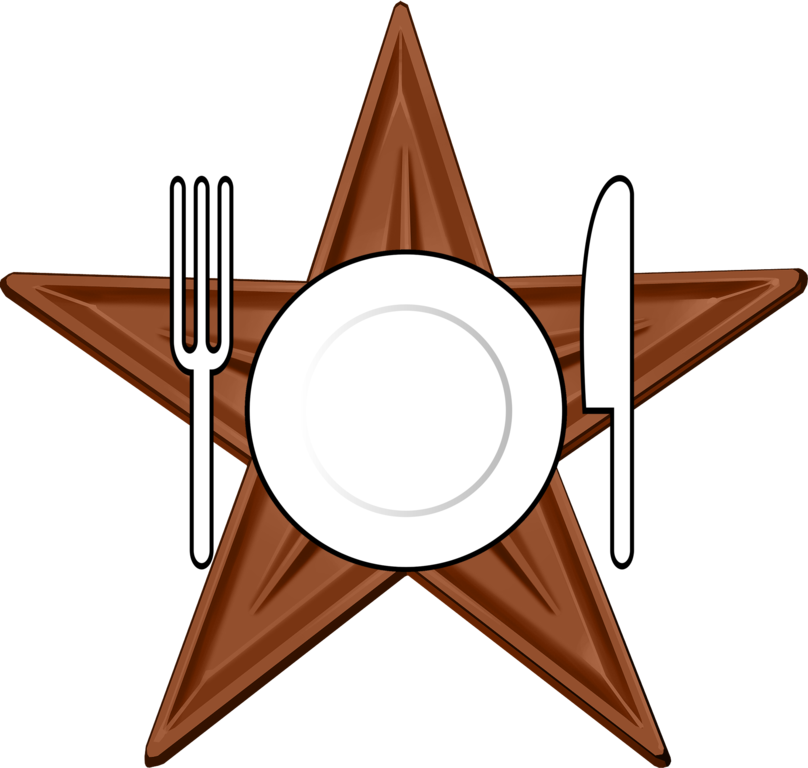 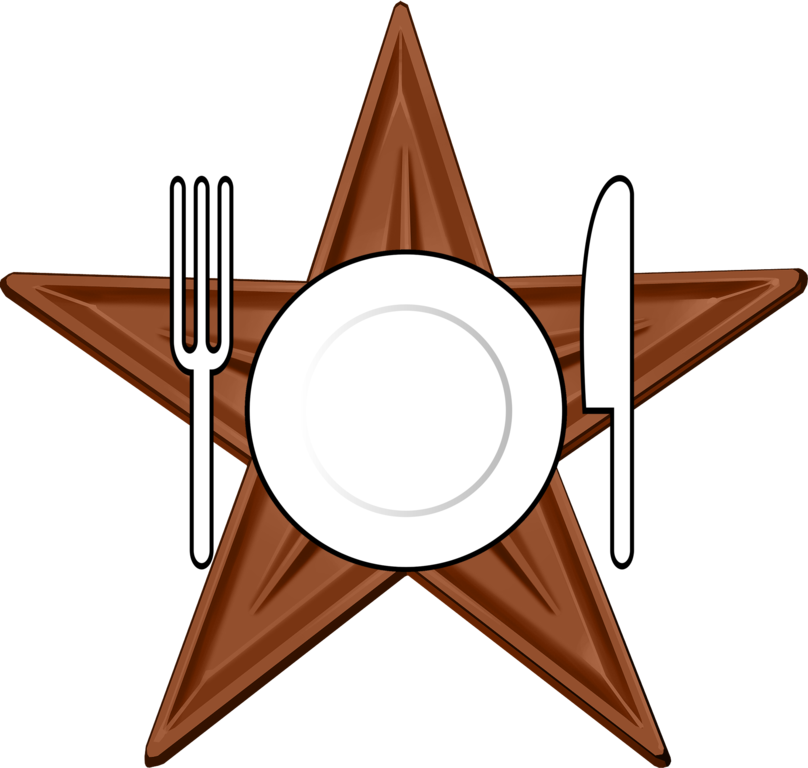 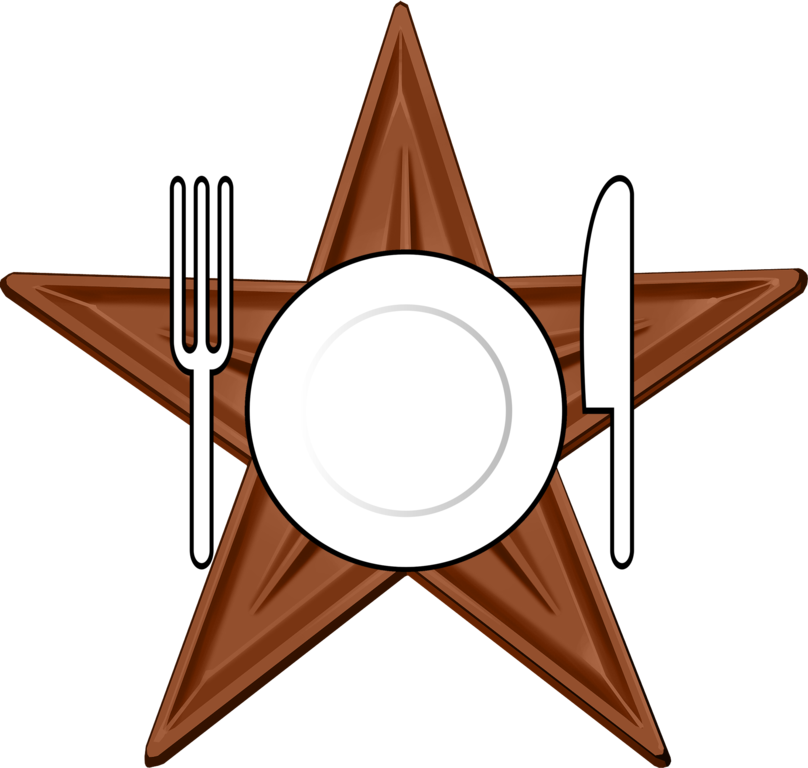 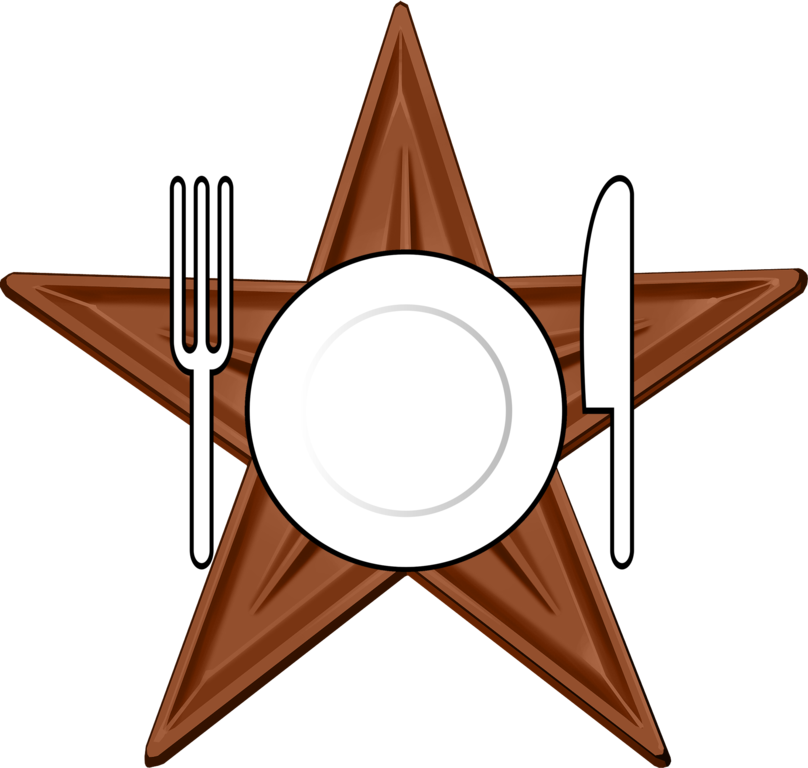 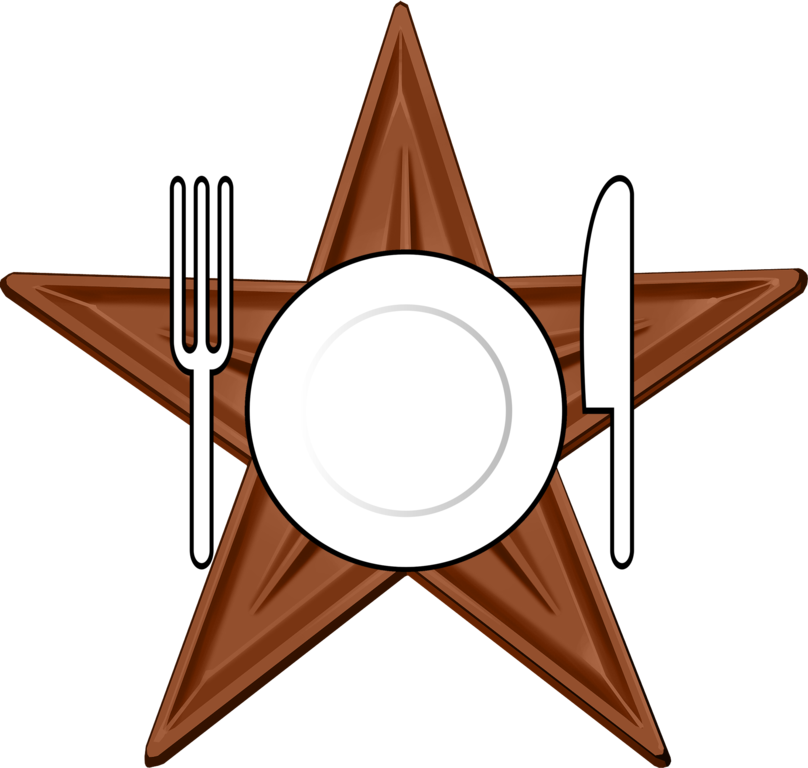 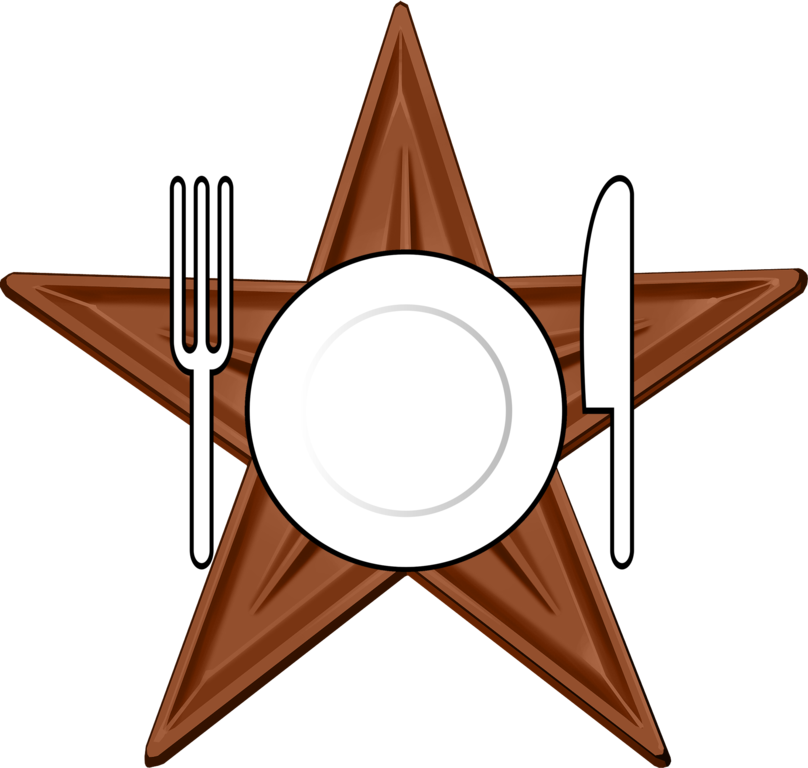 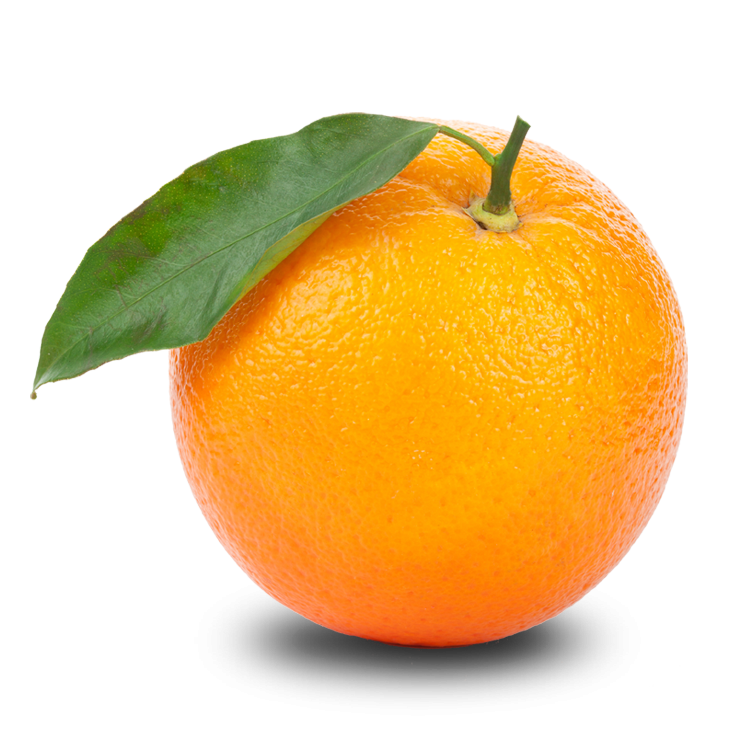 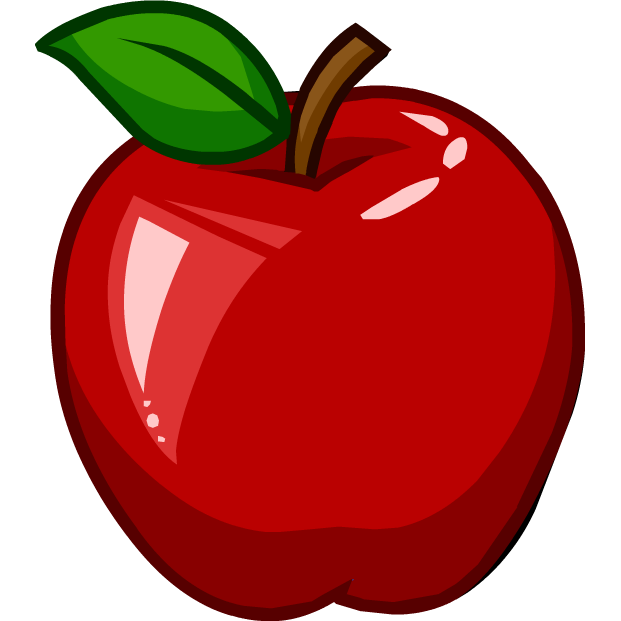 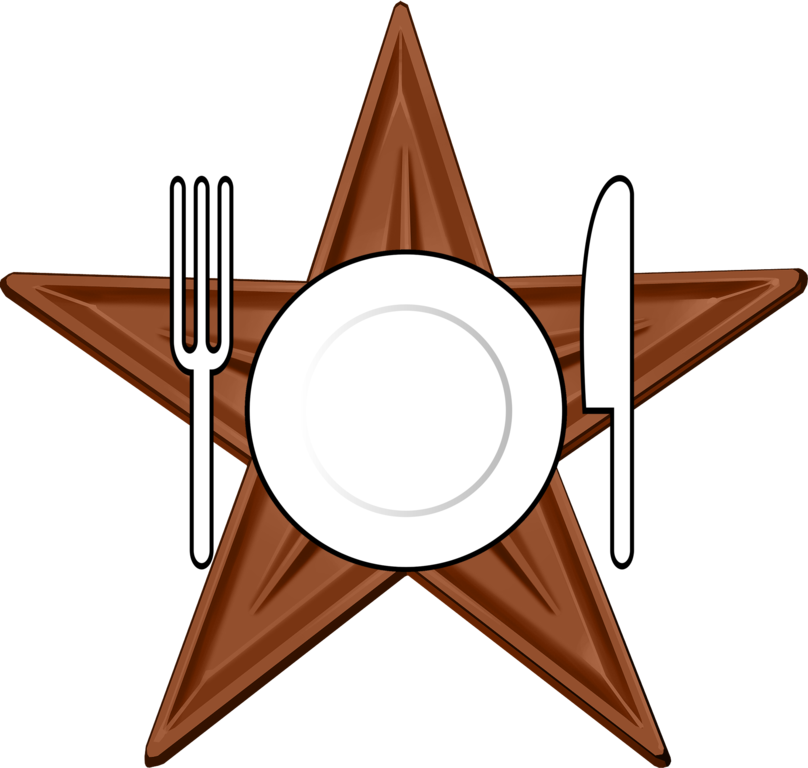 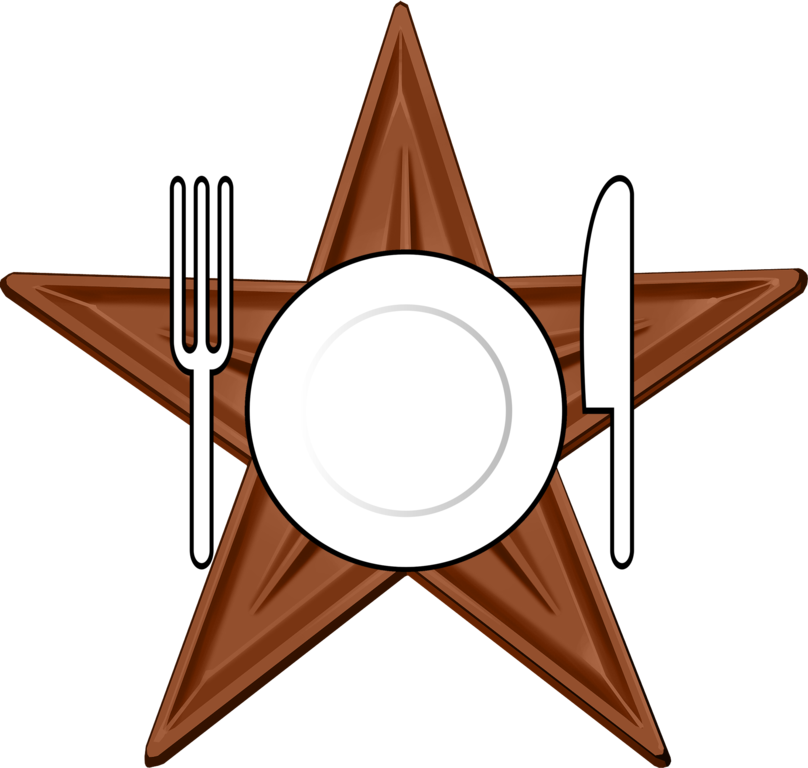 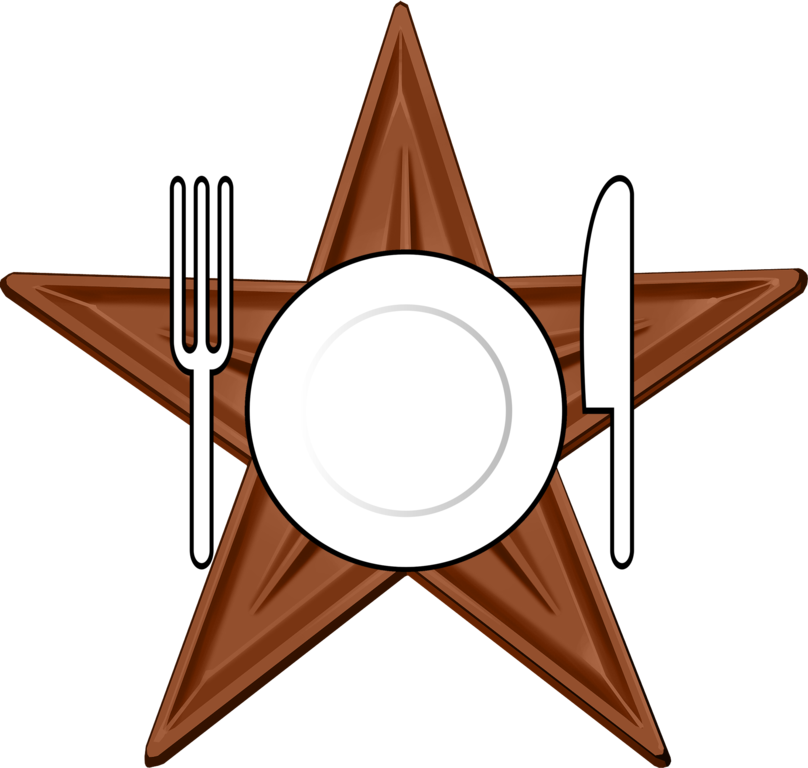 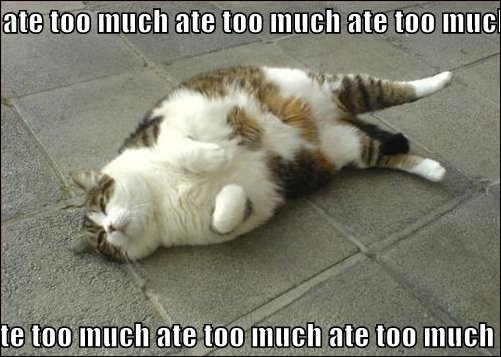 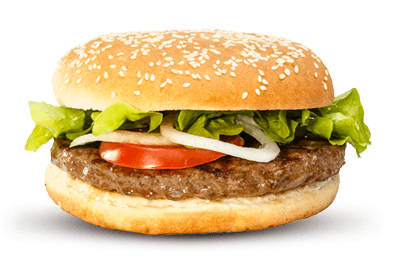 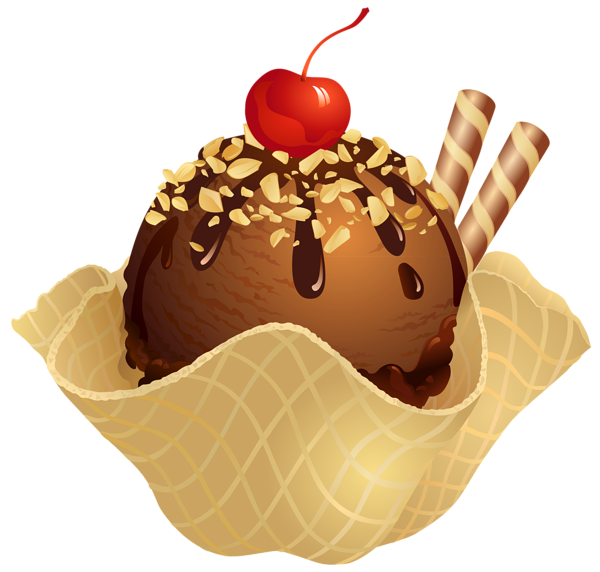 Points
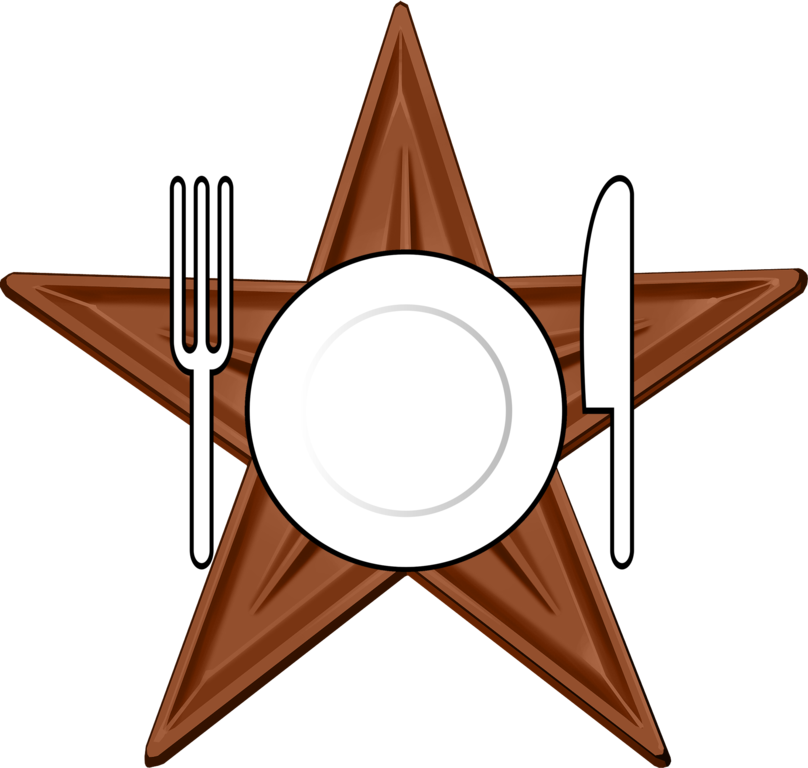 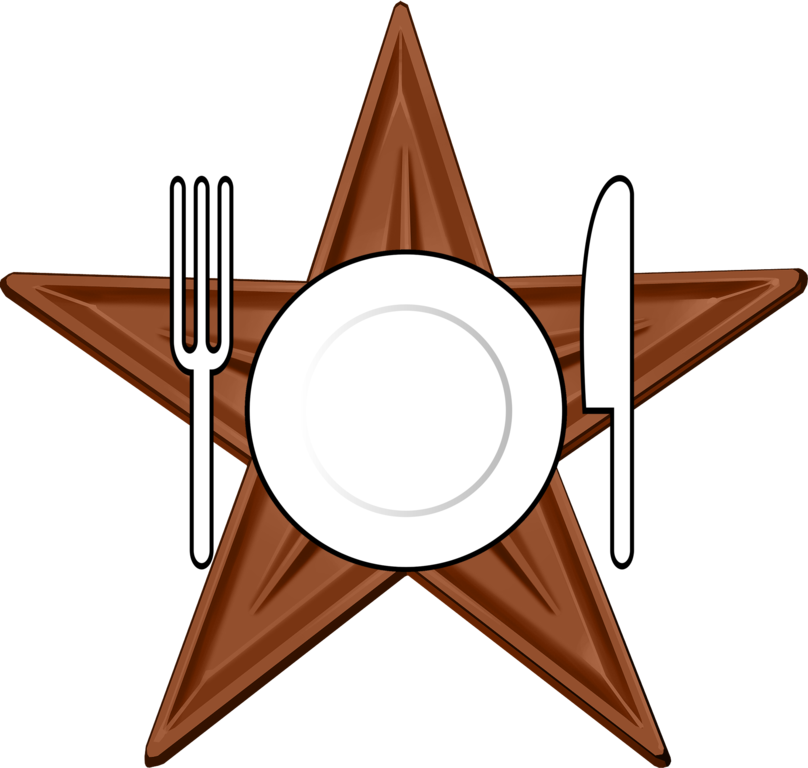 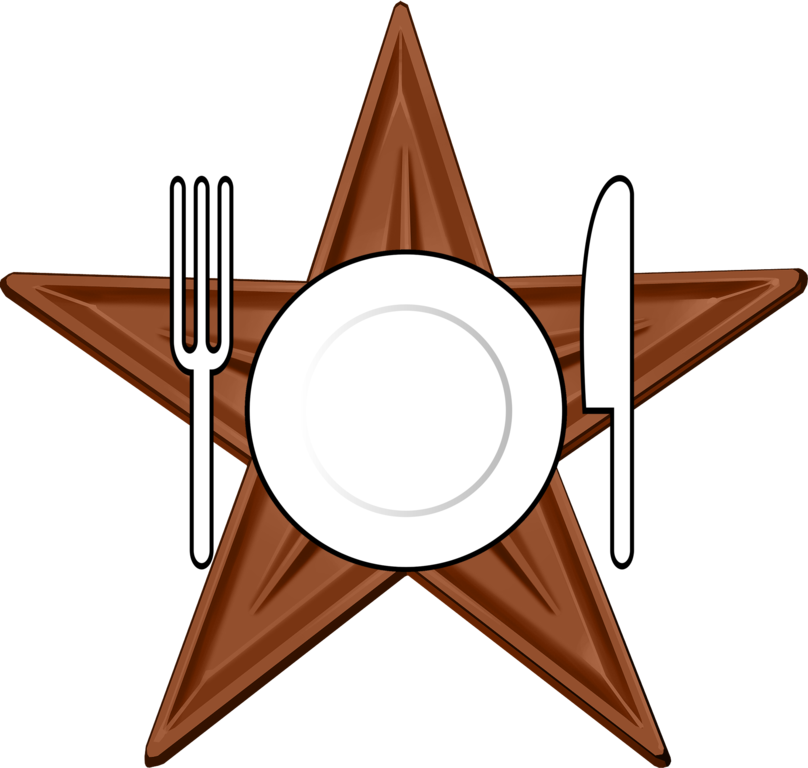 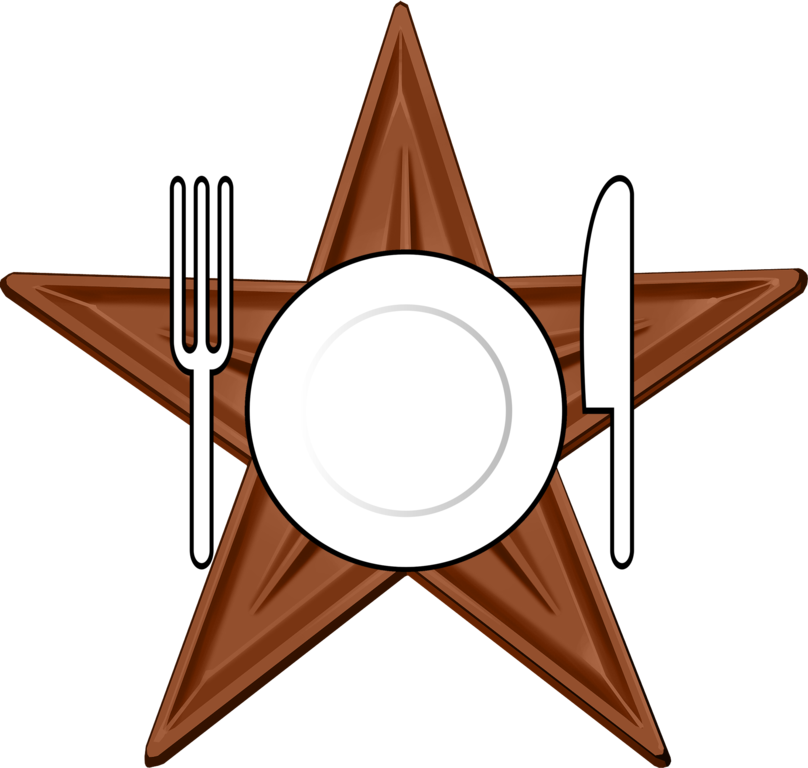 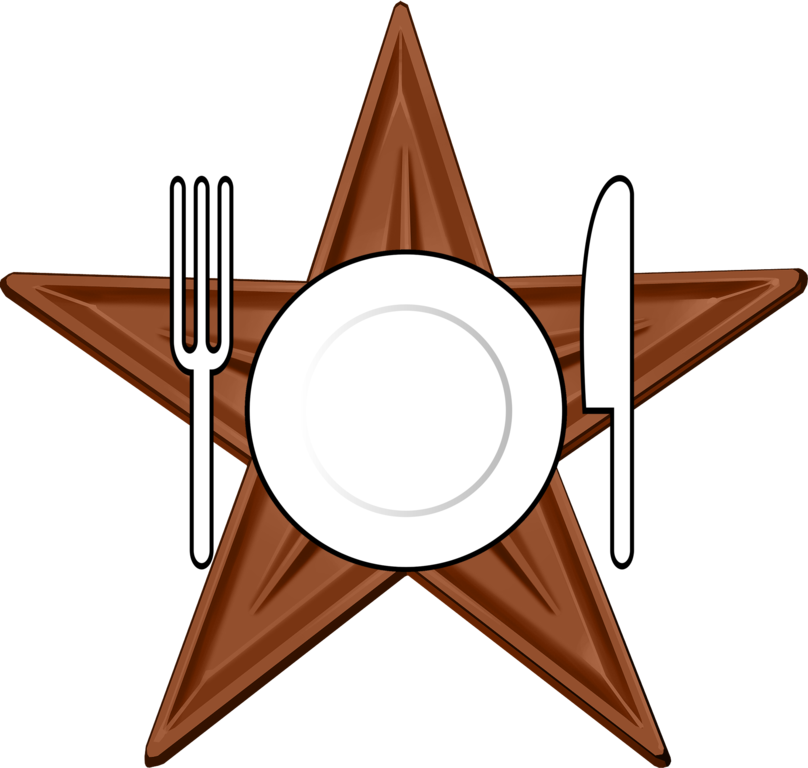 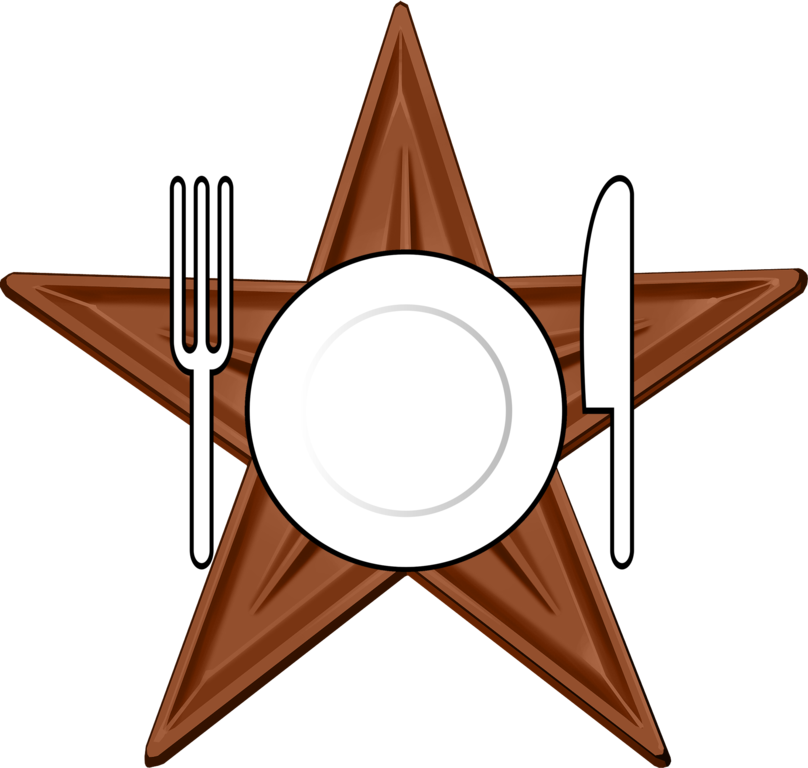 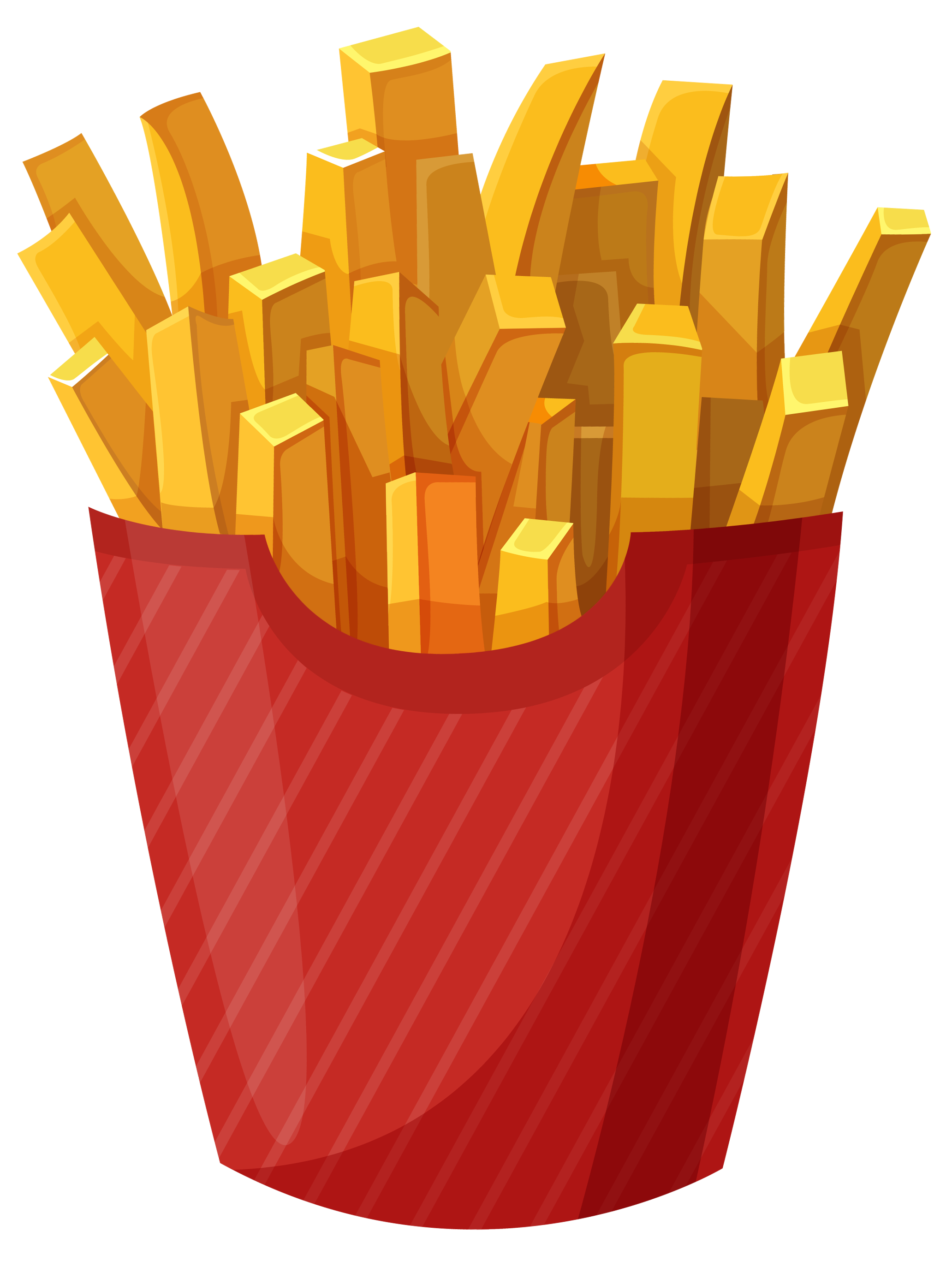 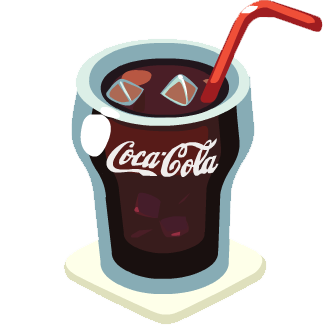 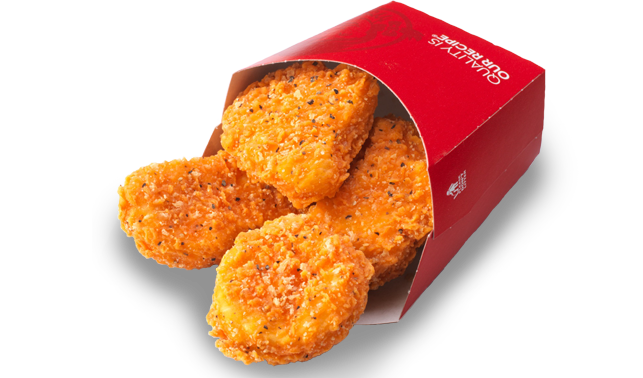 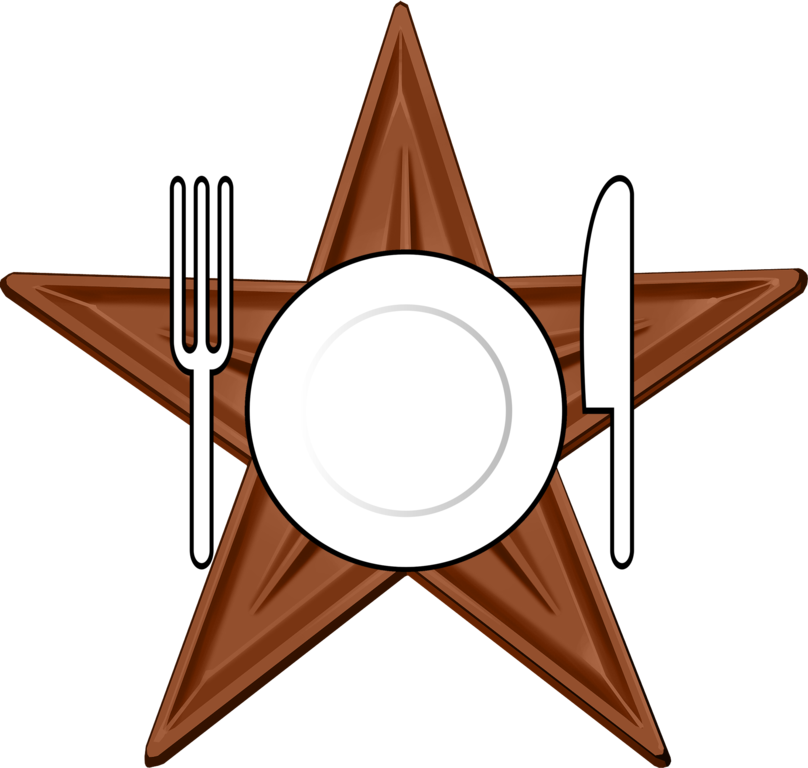 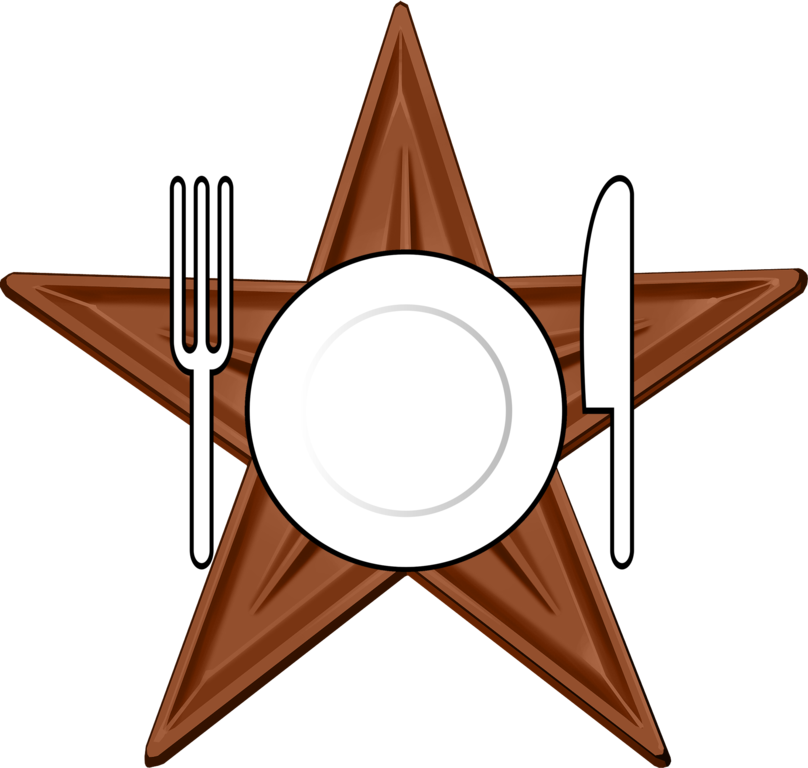 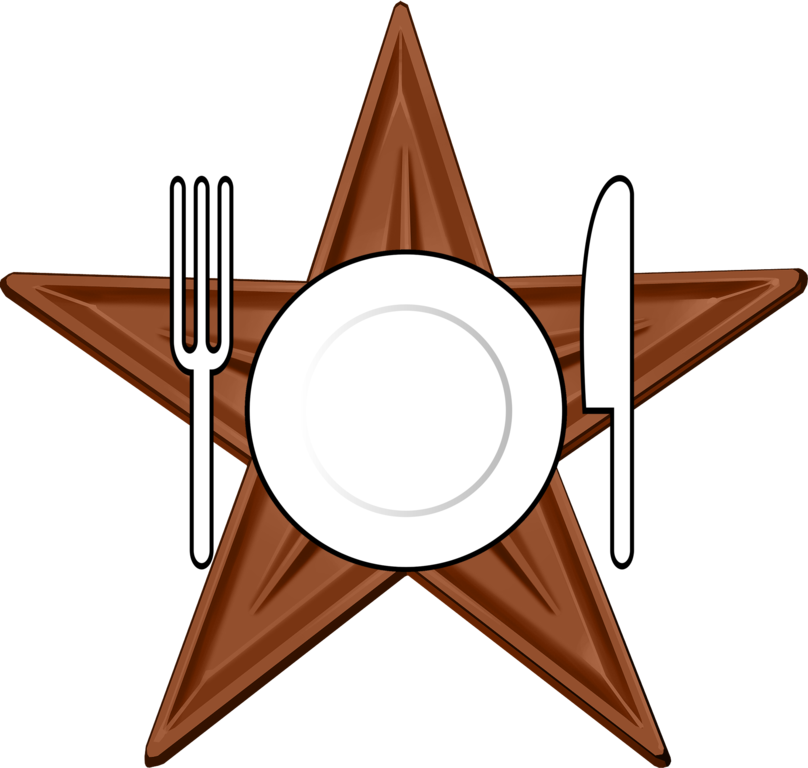 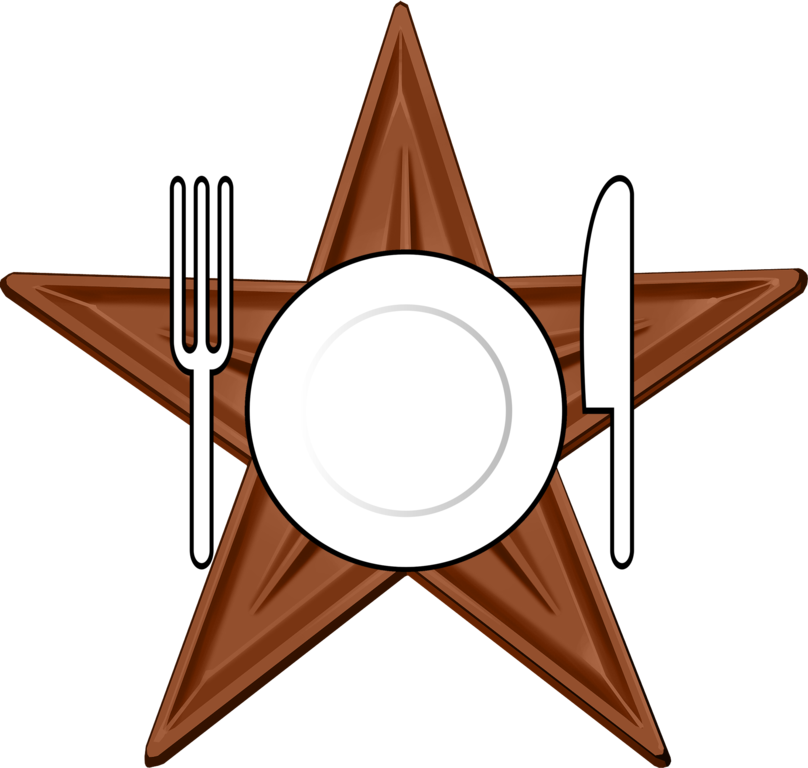 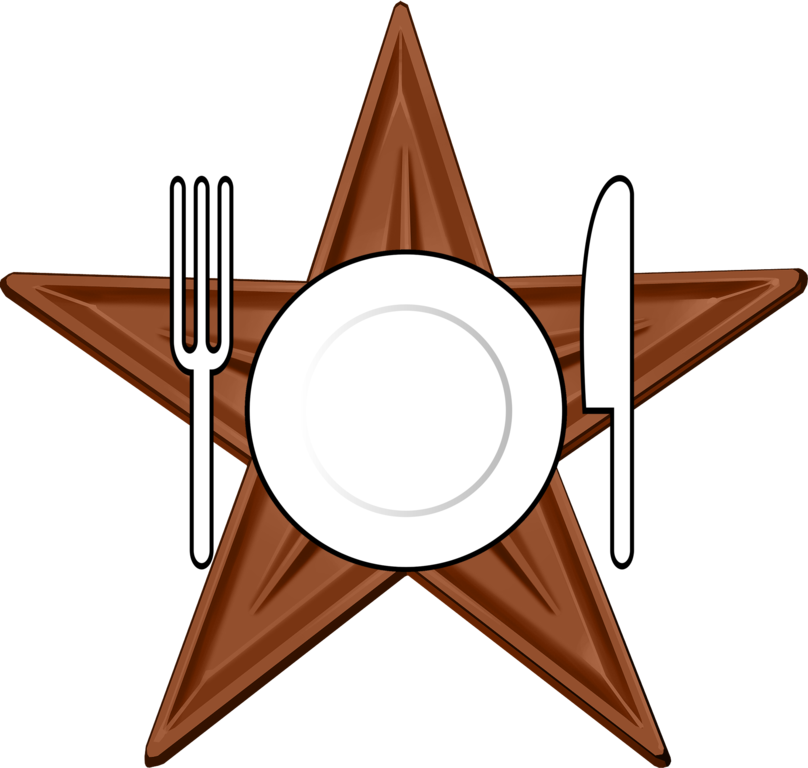 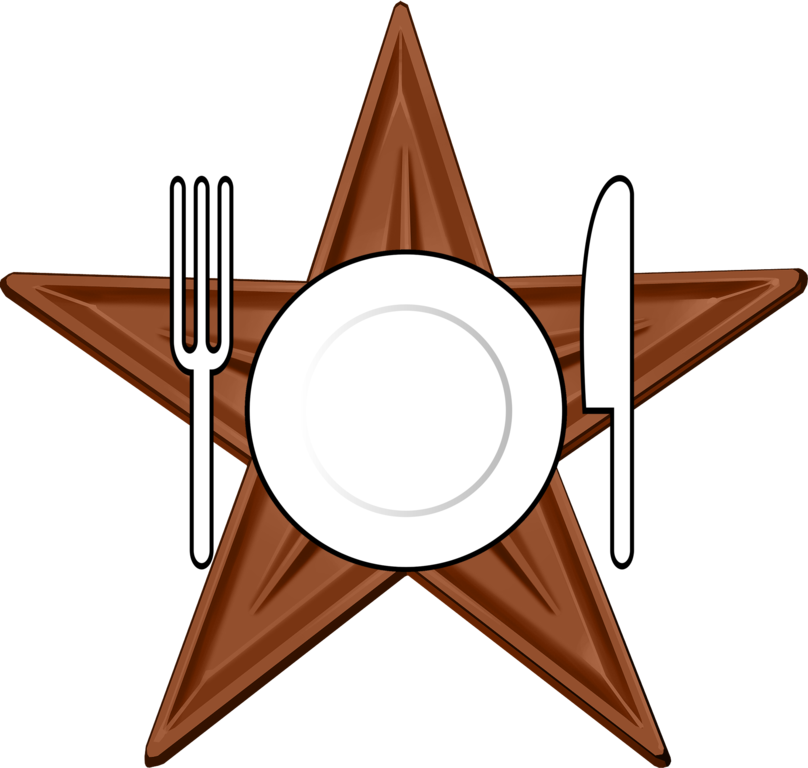 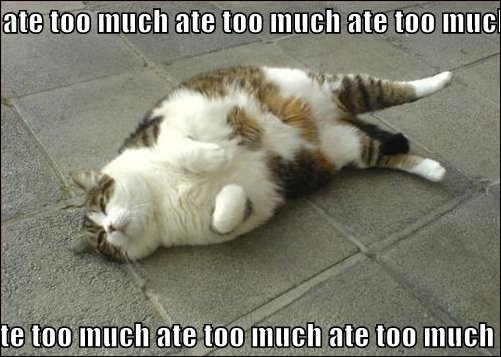 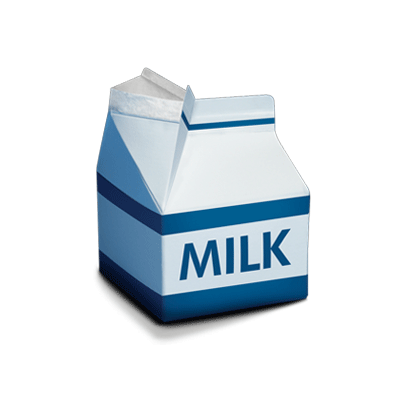 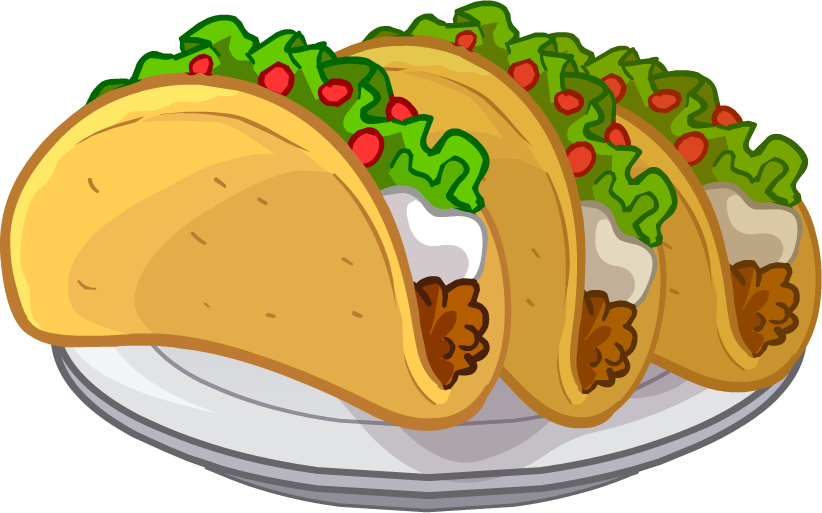 Points
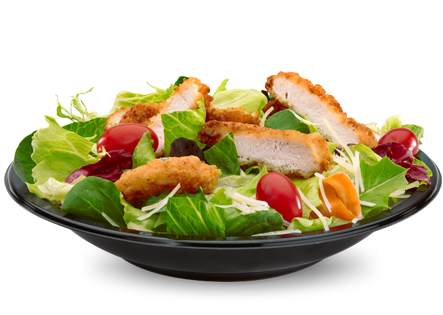 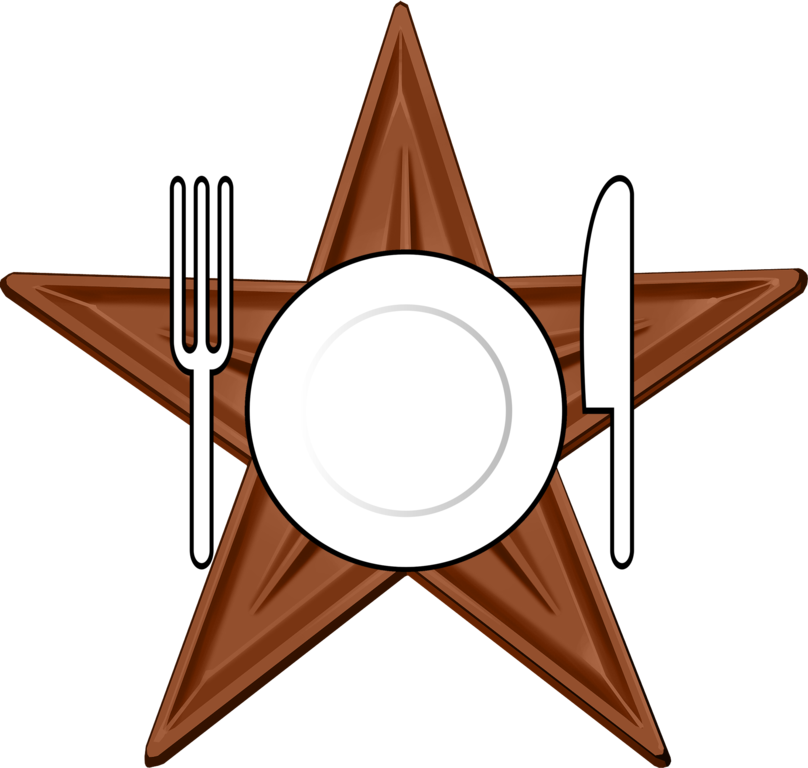 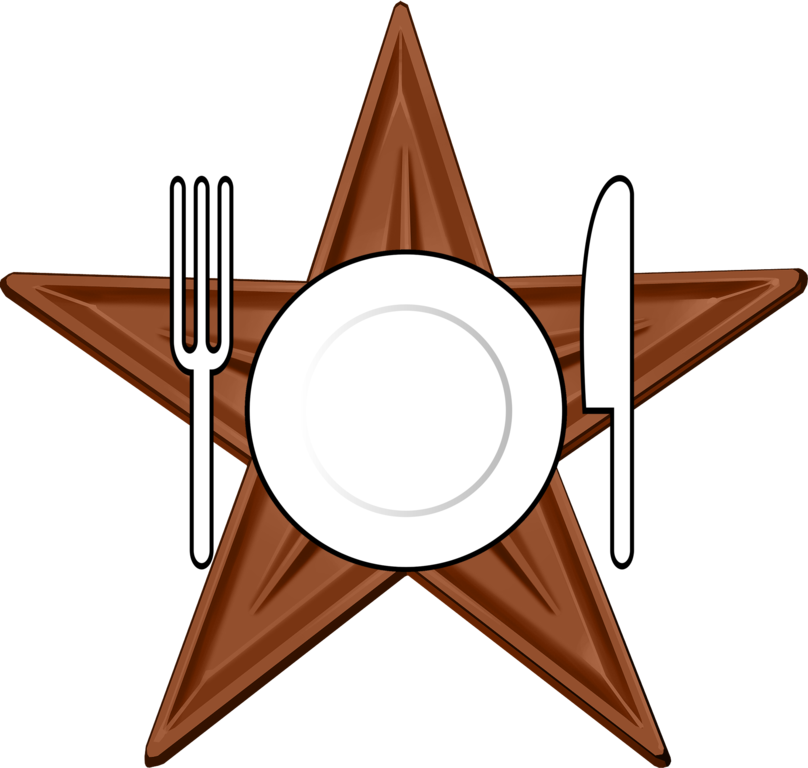 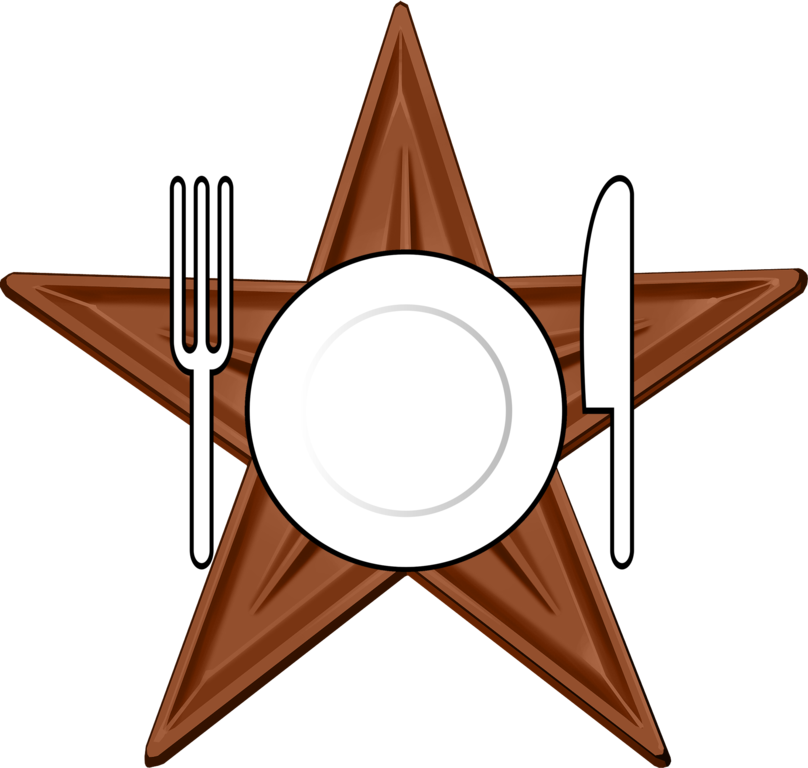 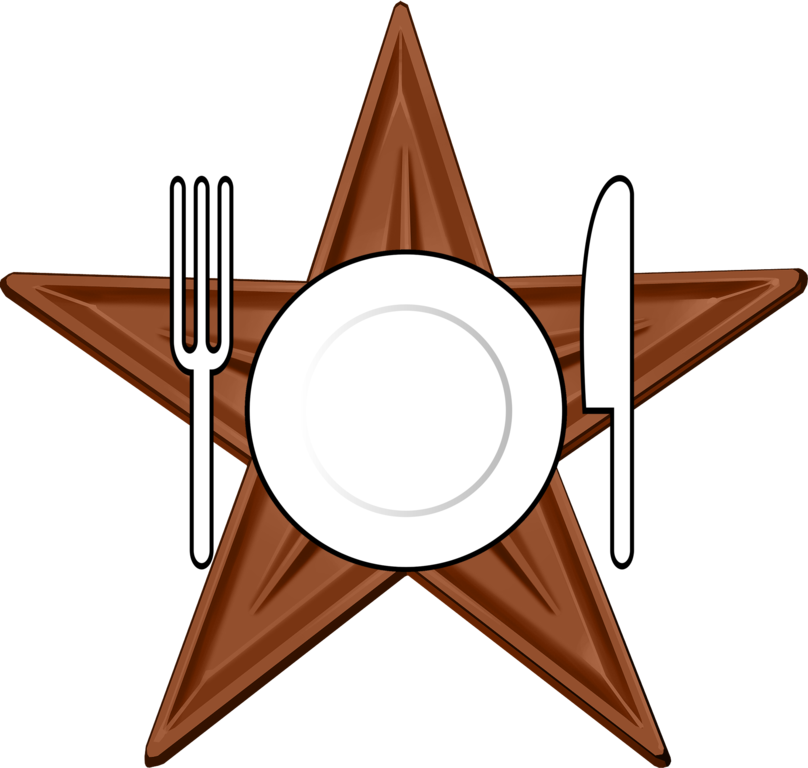 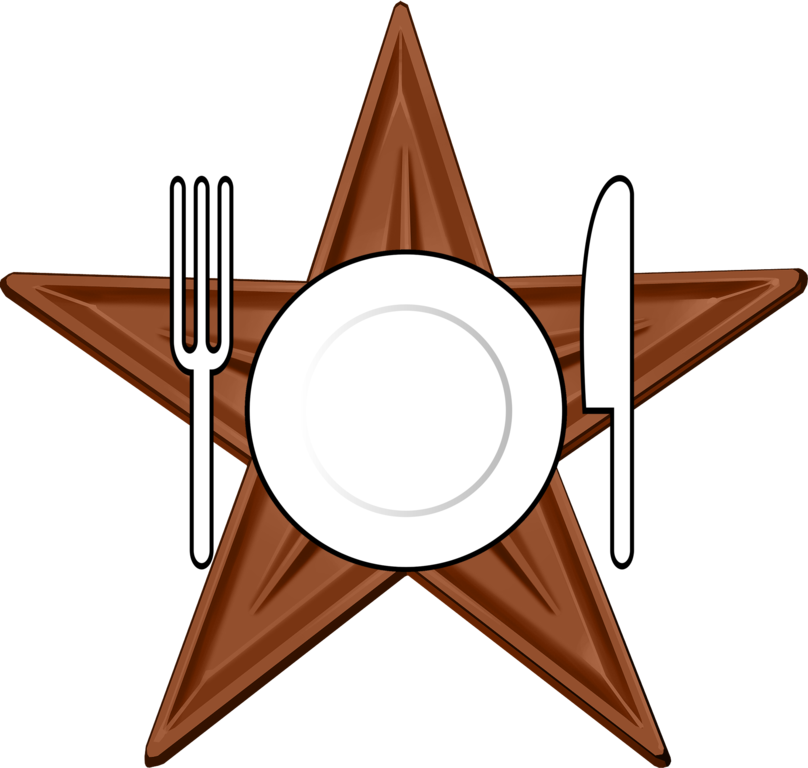 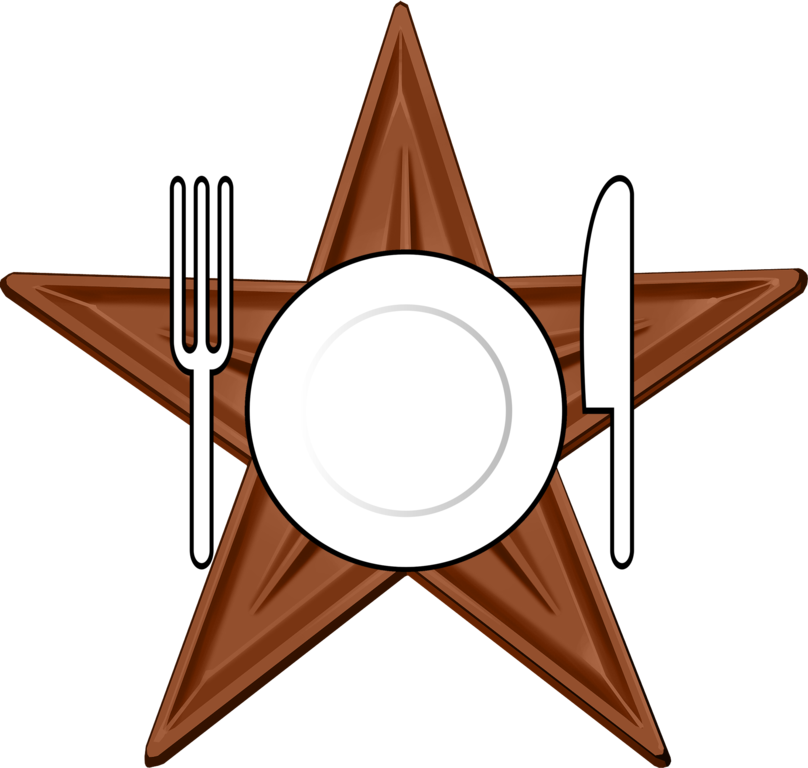 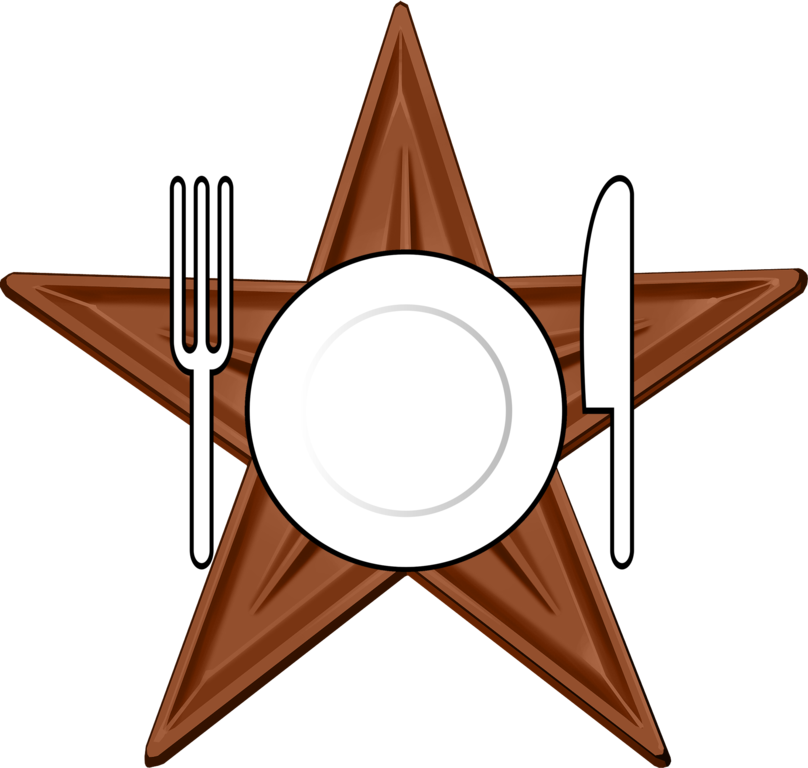 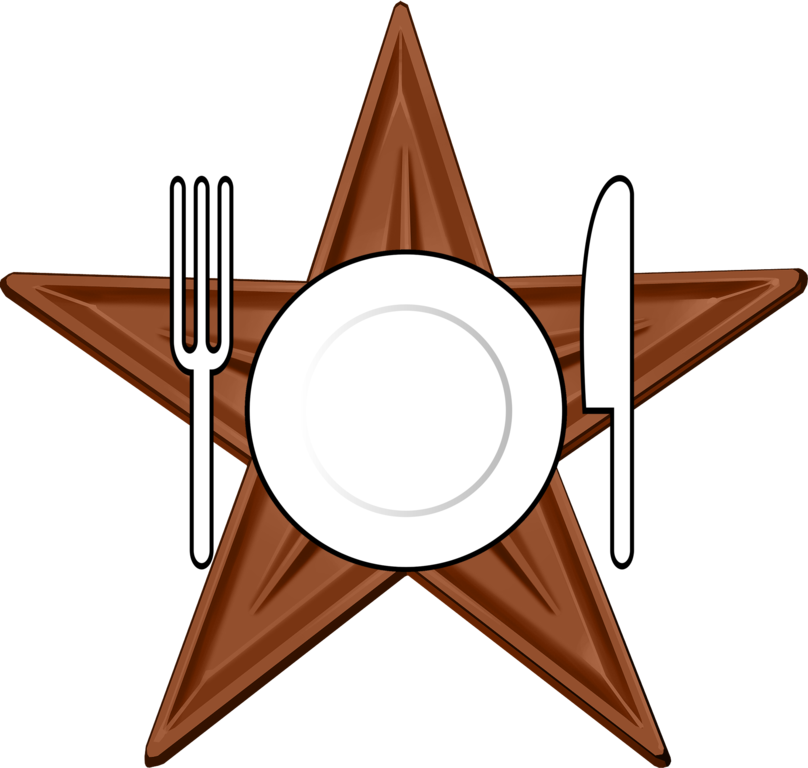 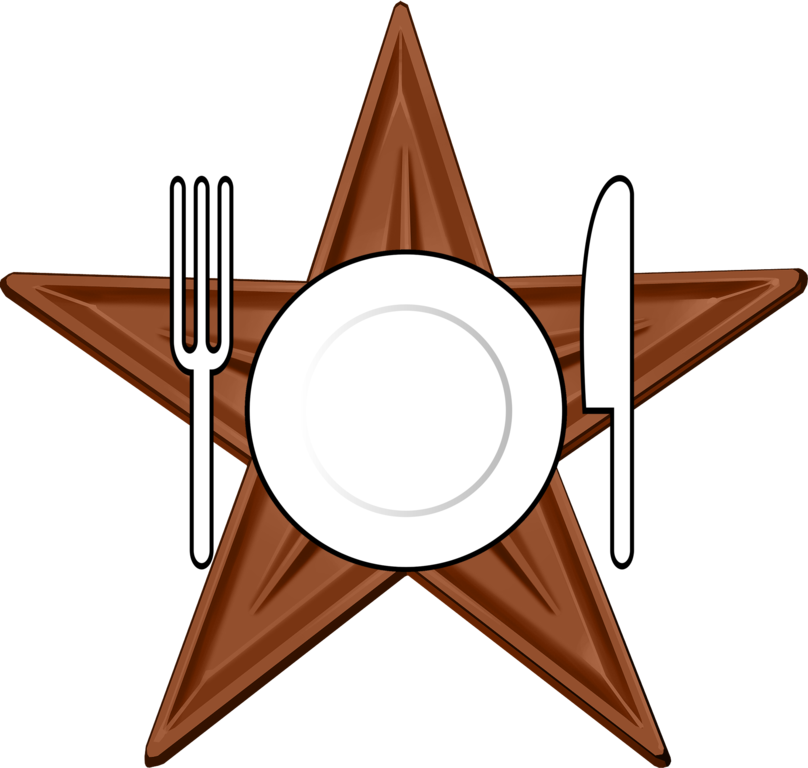 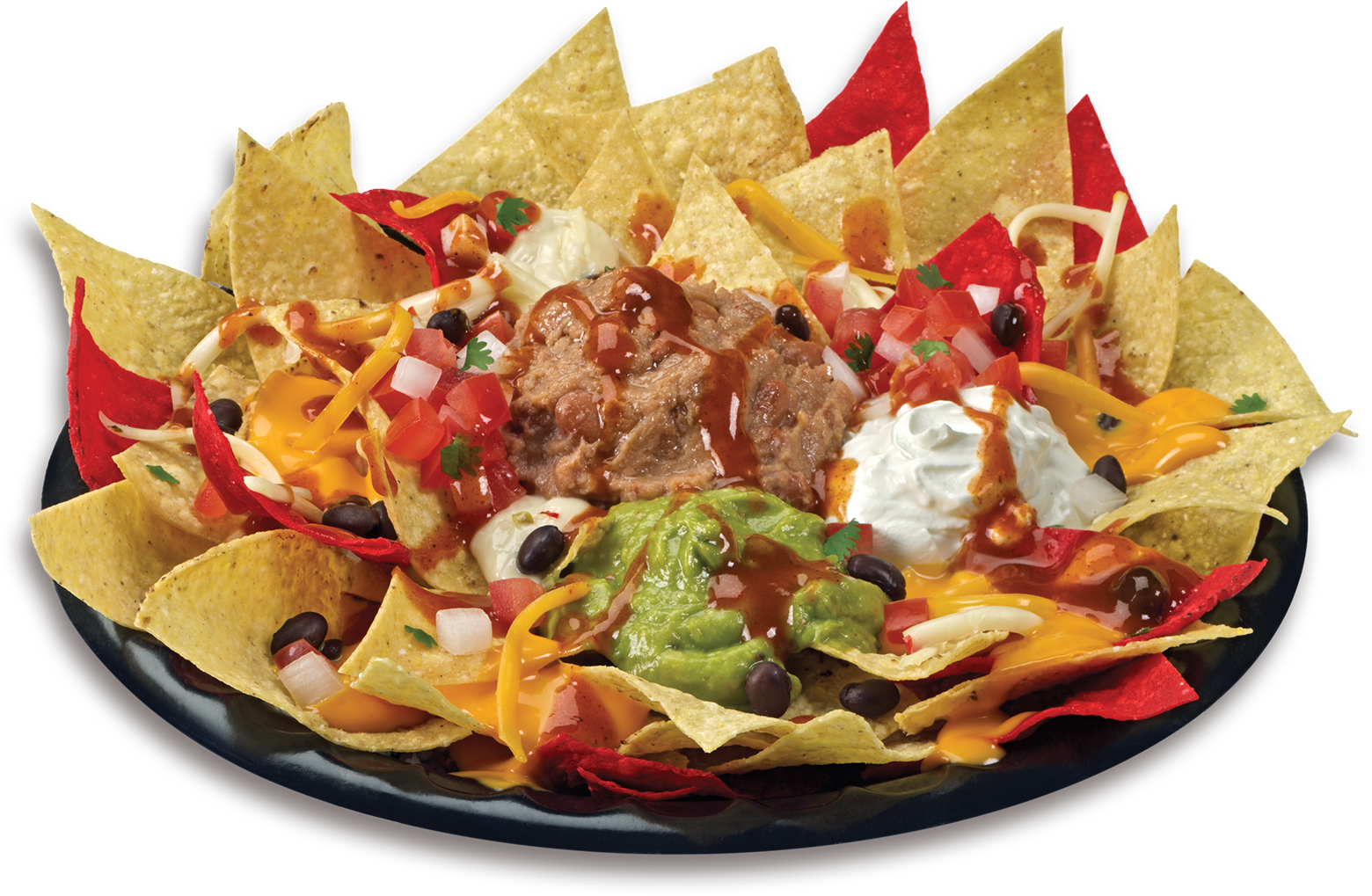 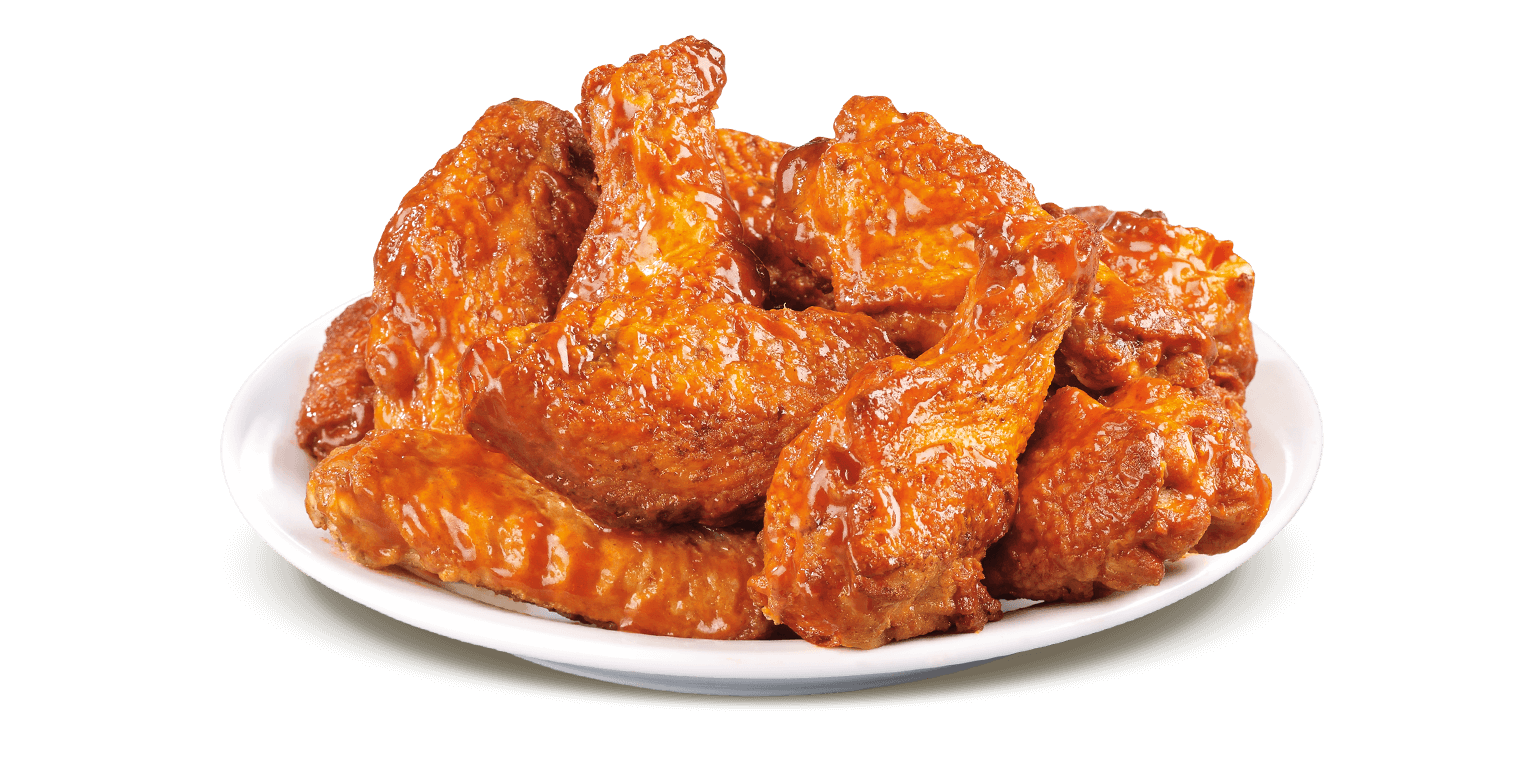 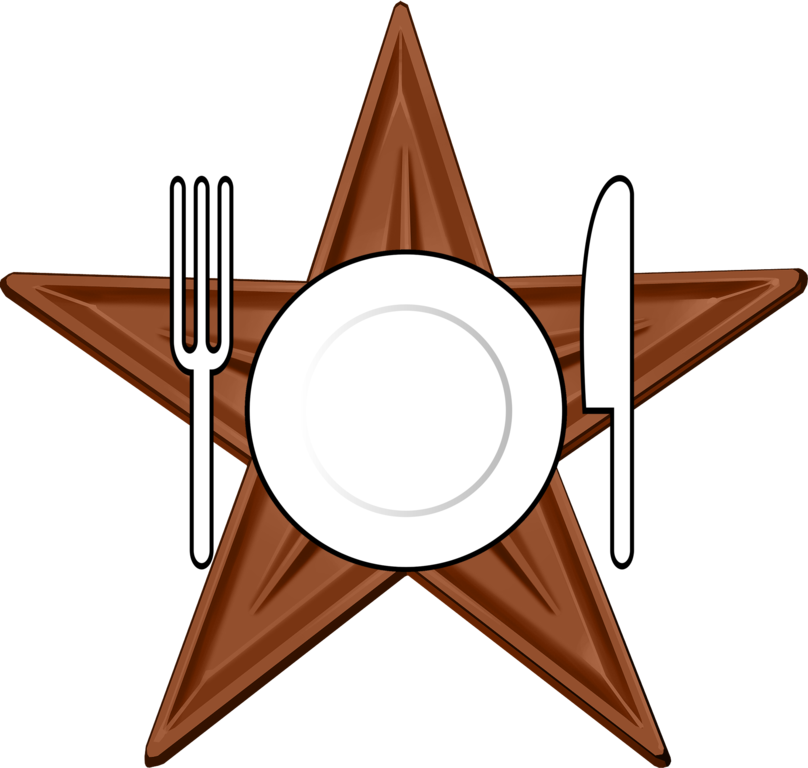 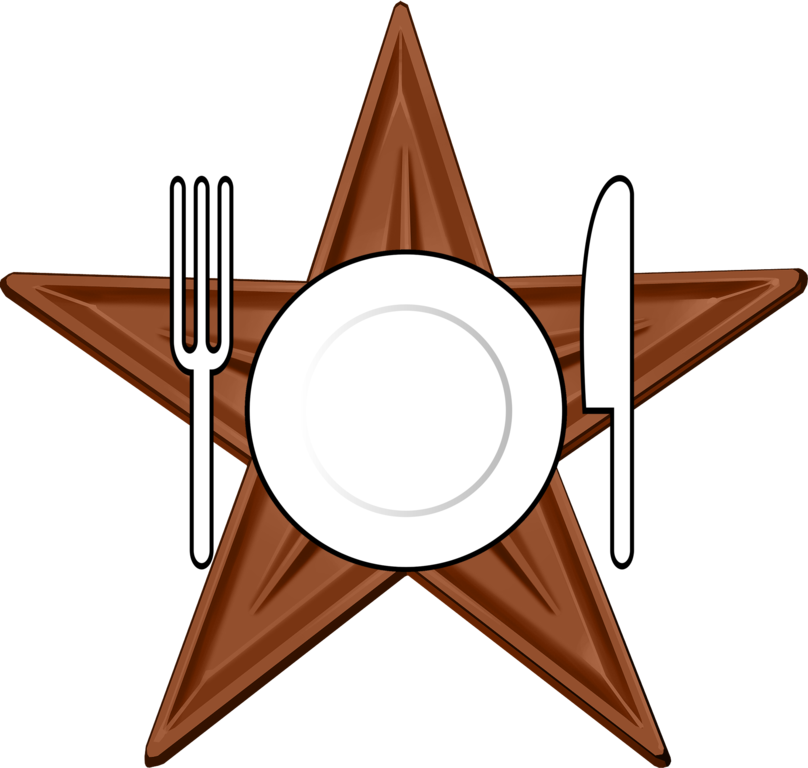 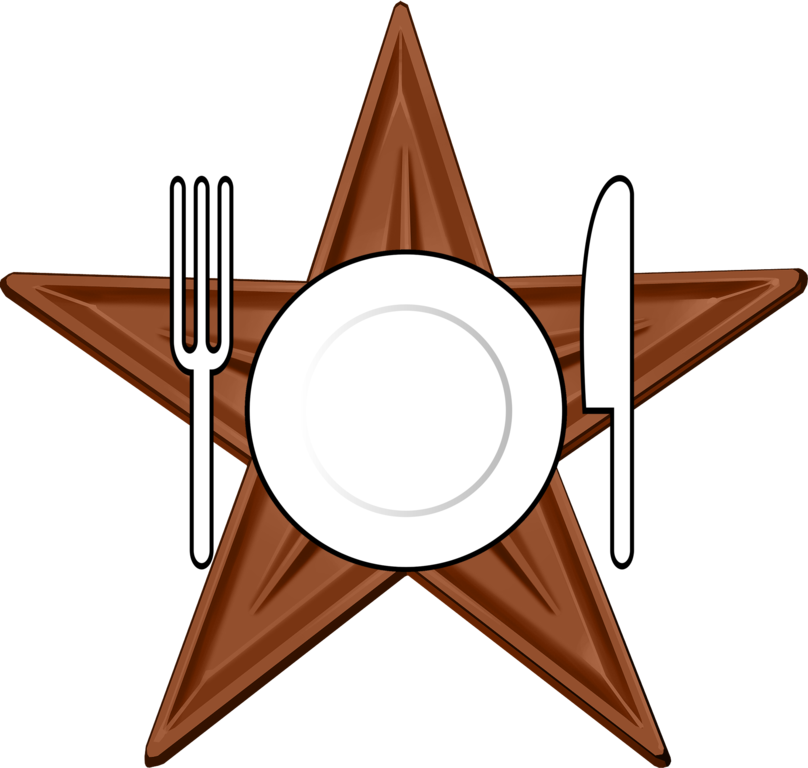 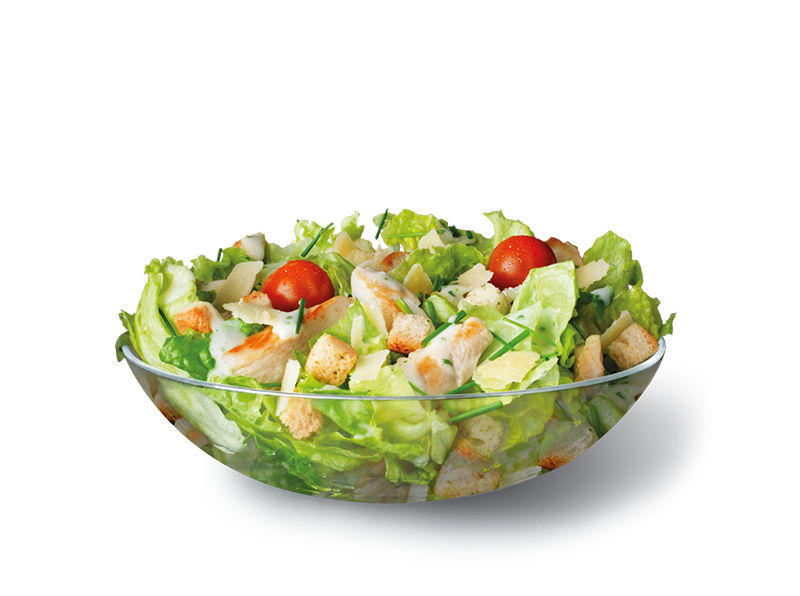 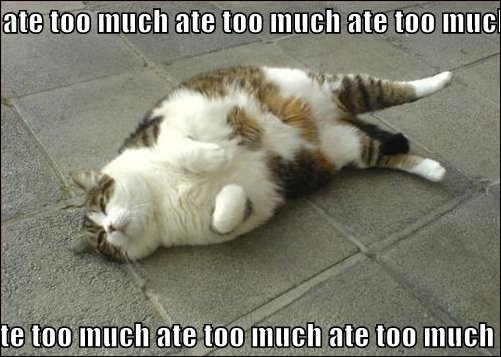 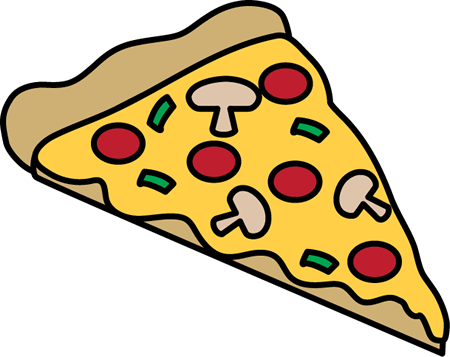 Points
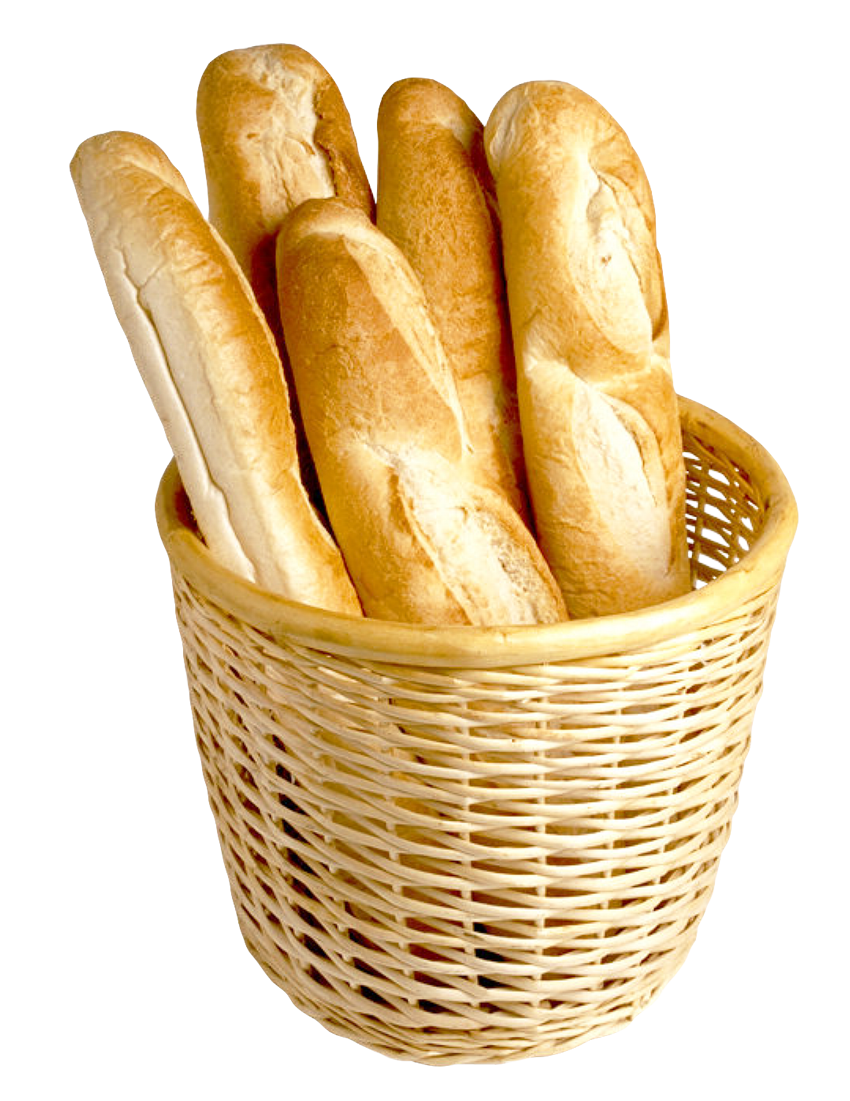 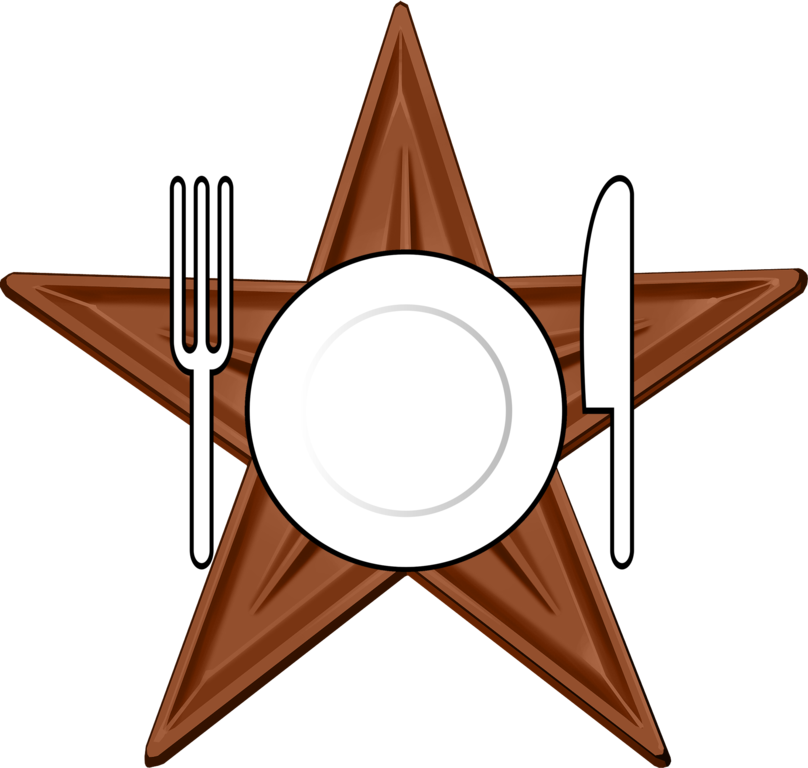 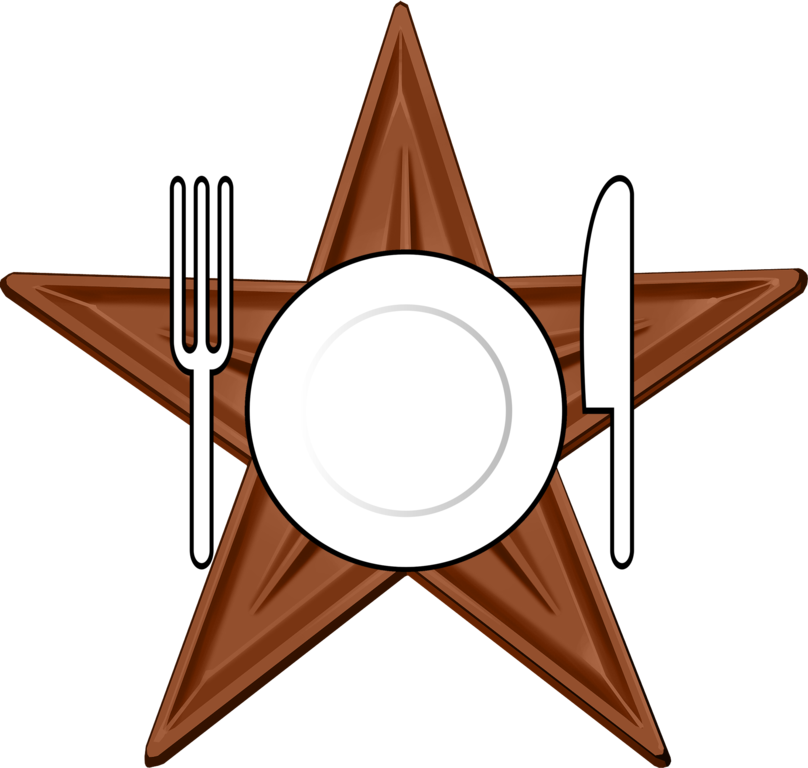 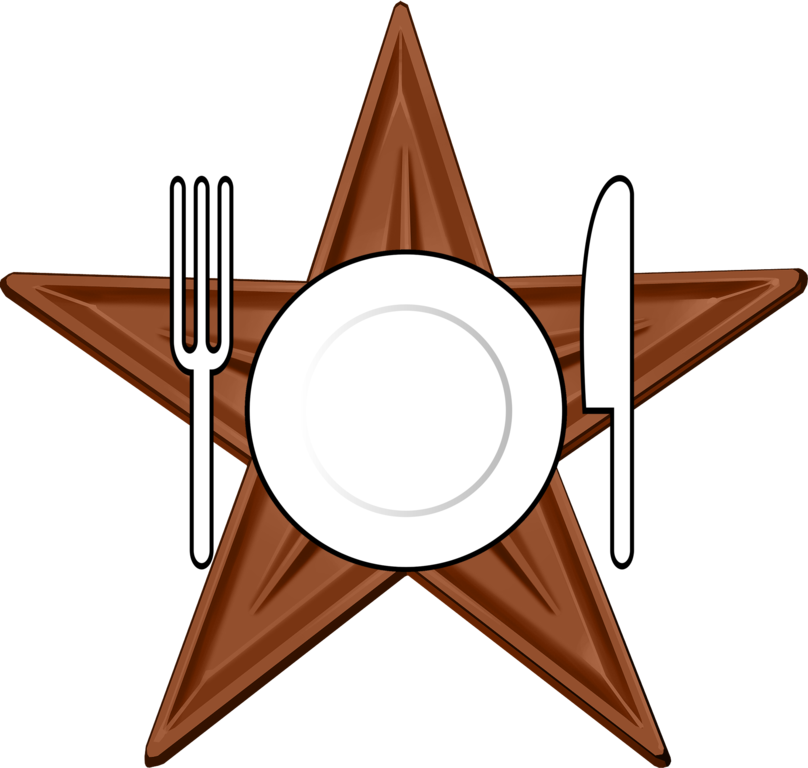 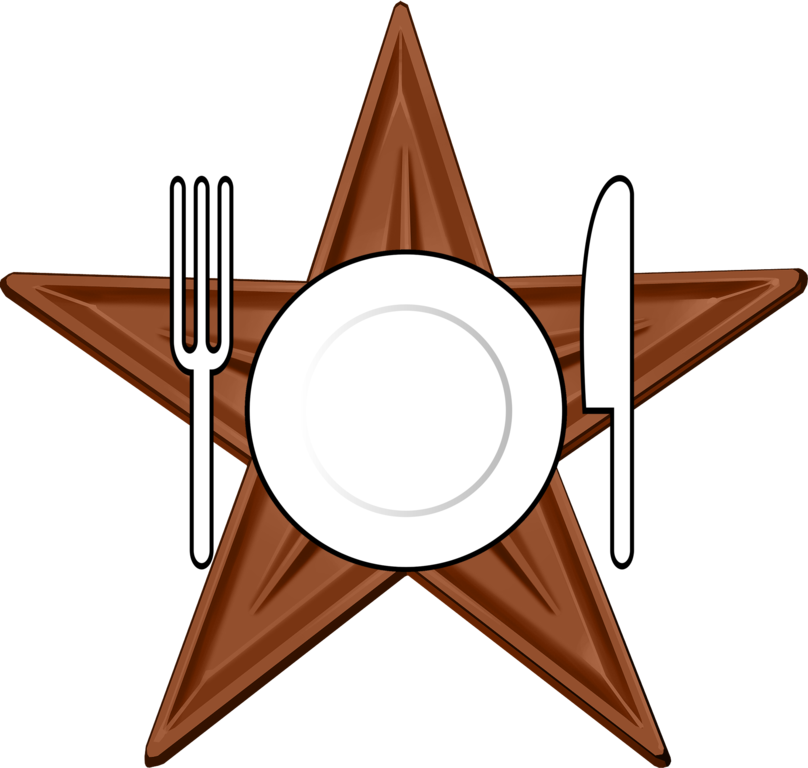 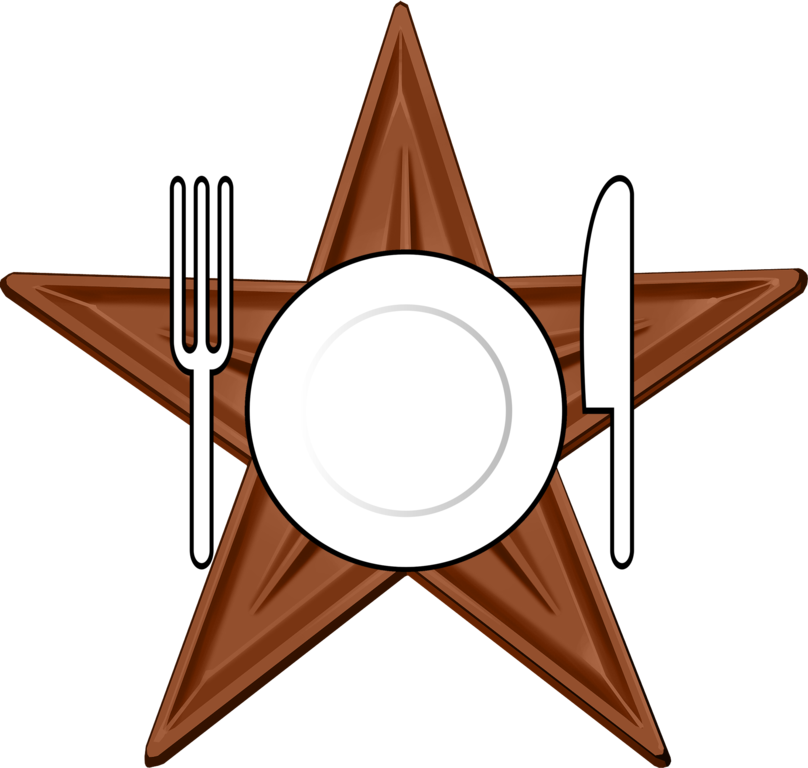 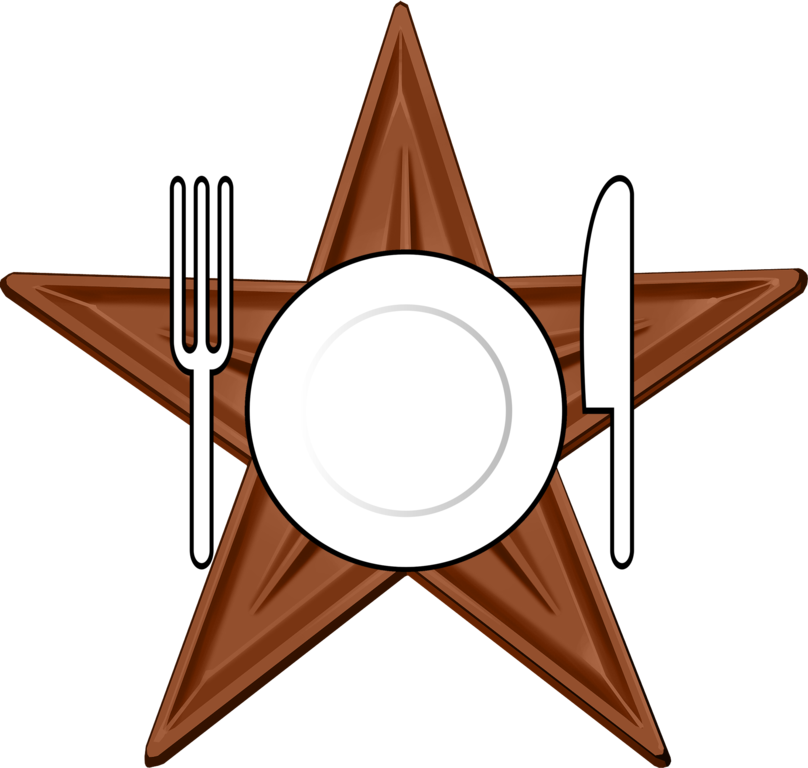 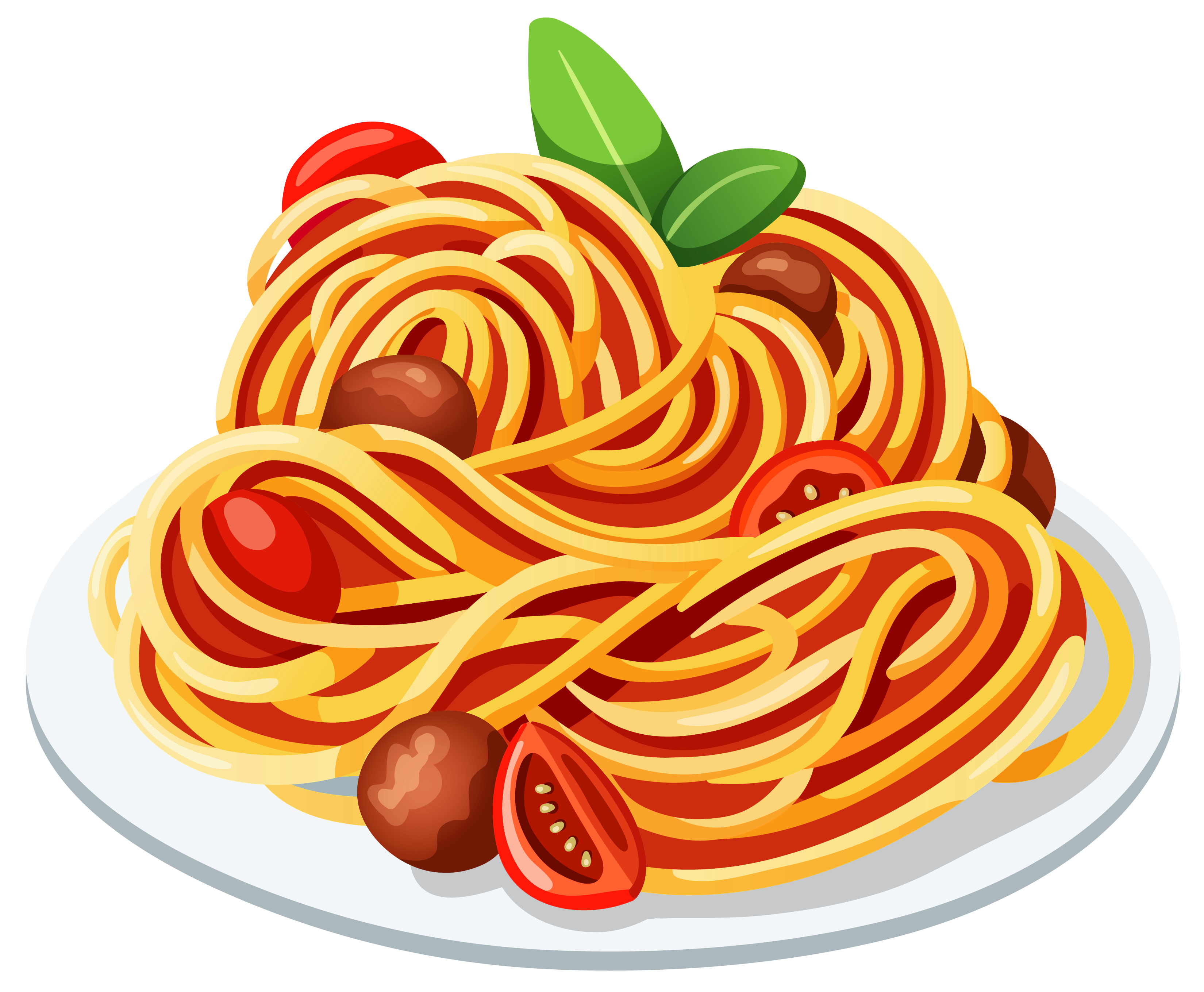 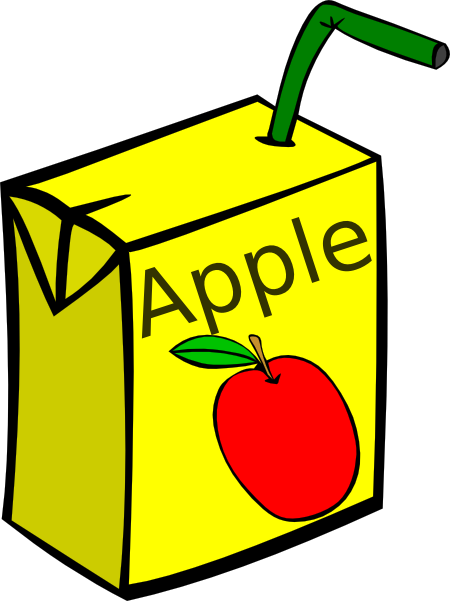 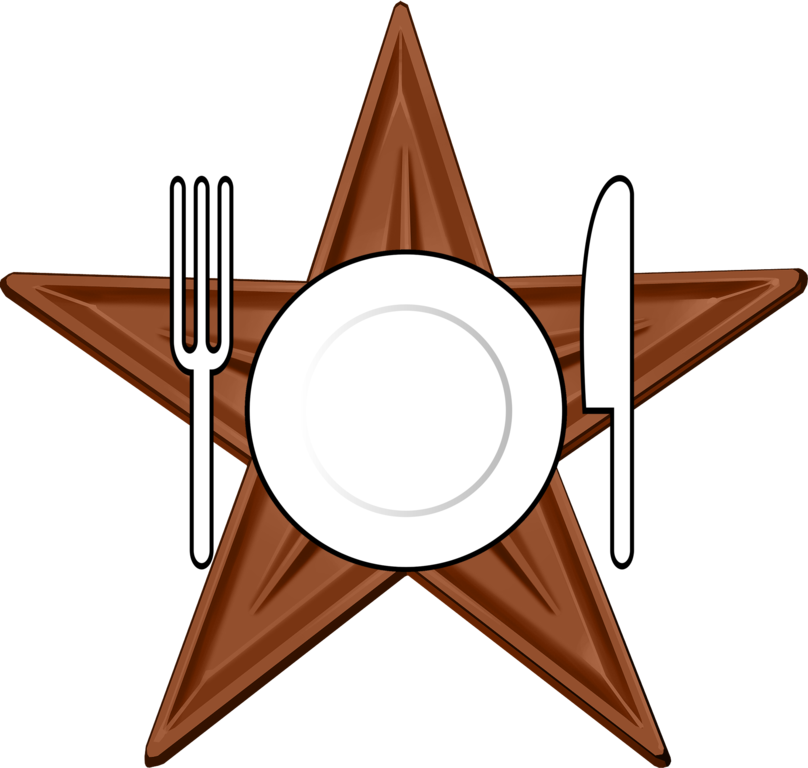 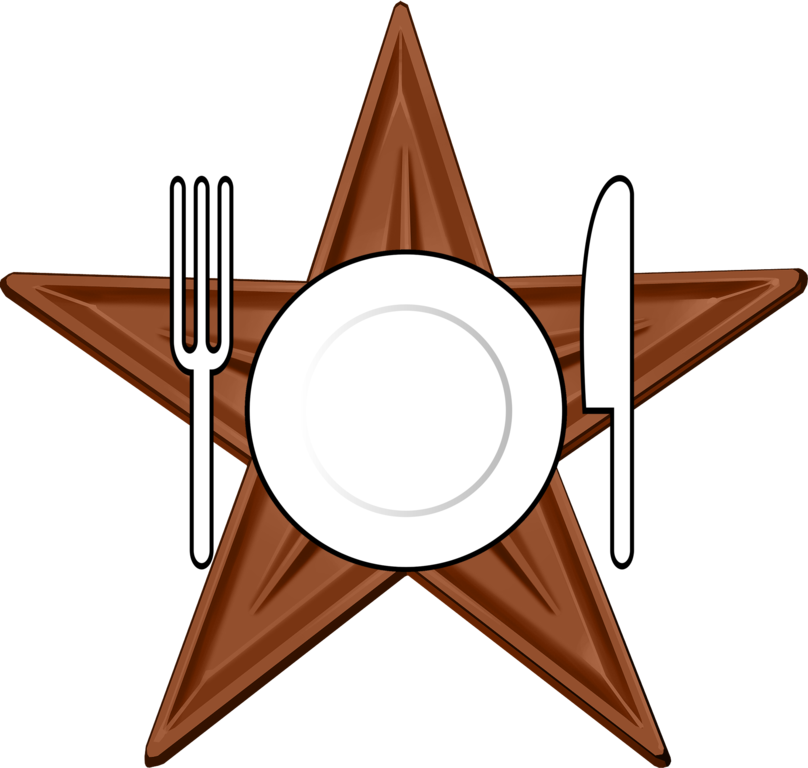 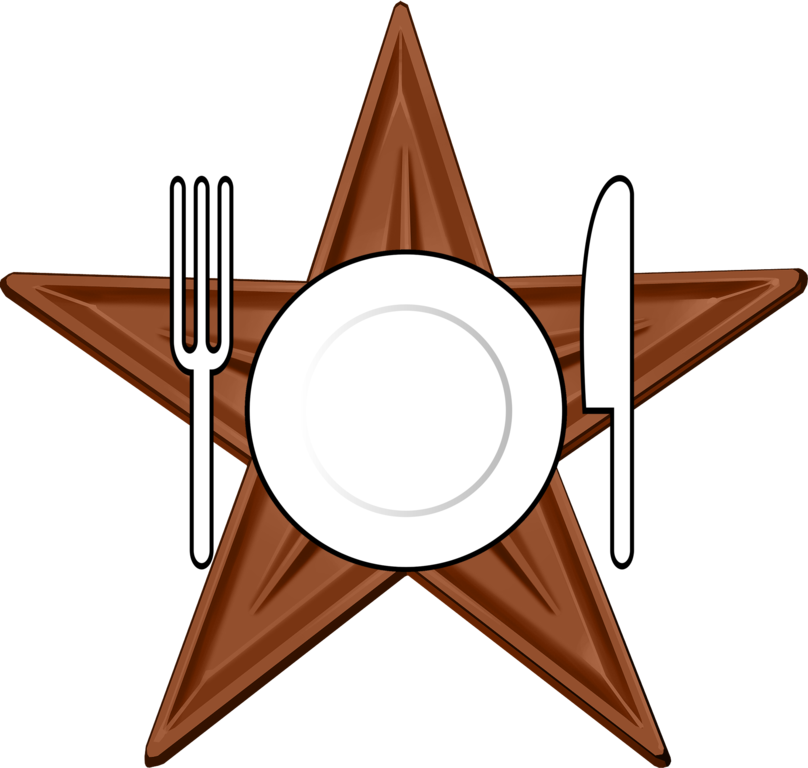 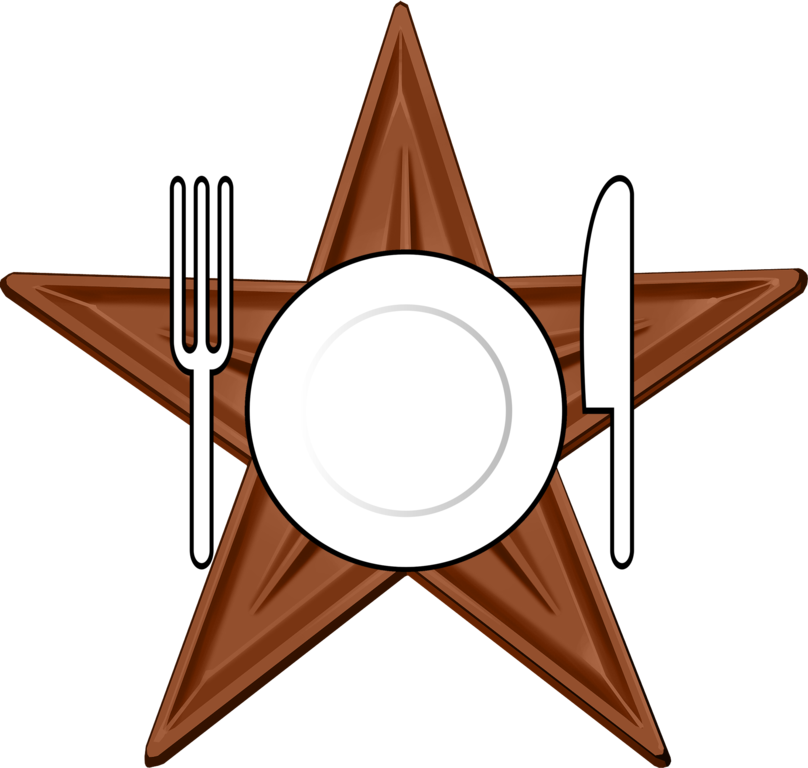 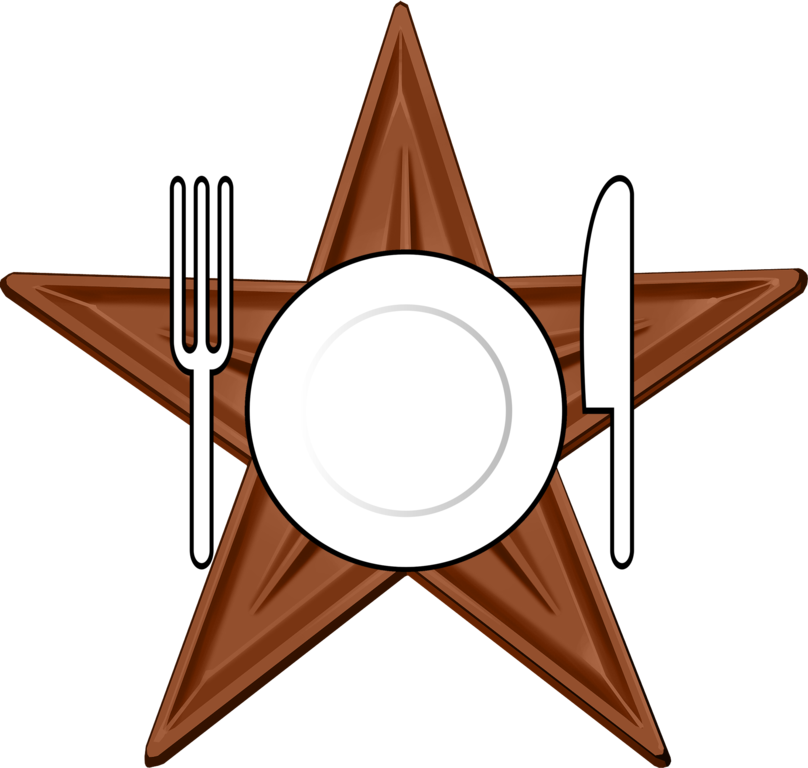 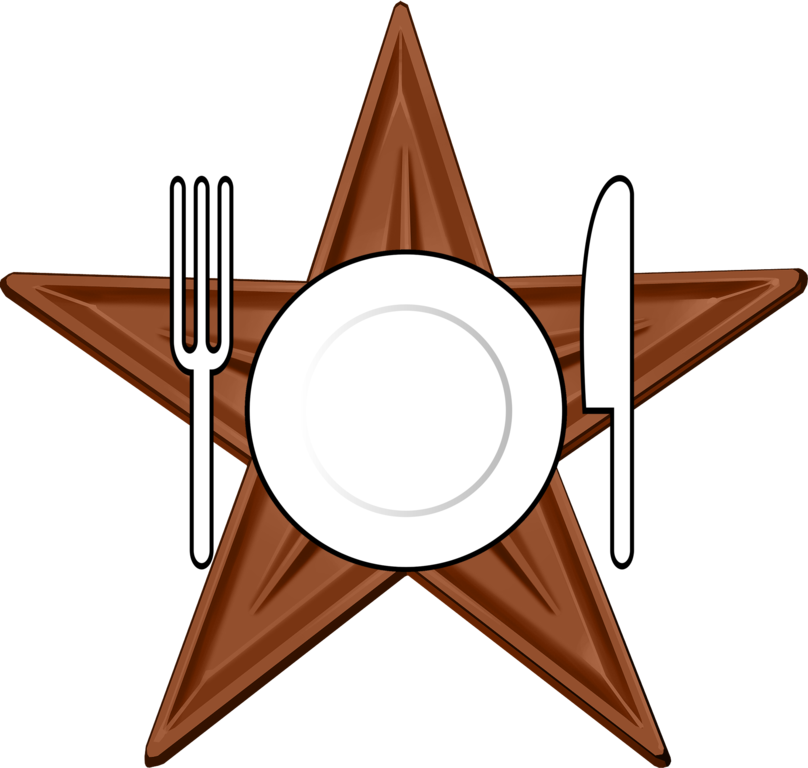 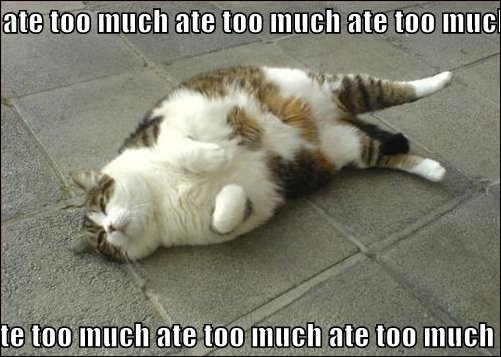 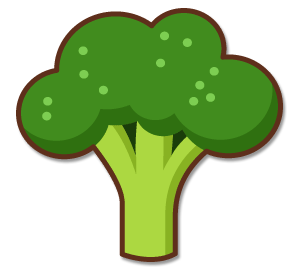 Points
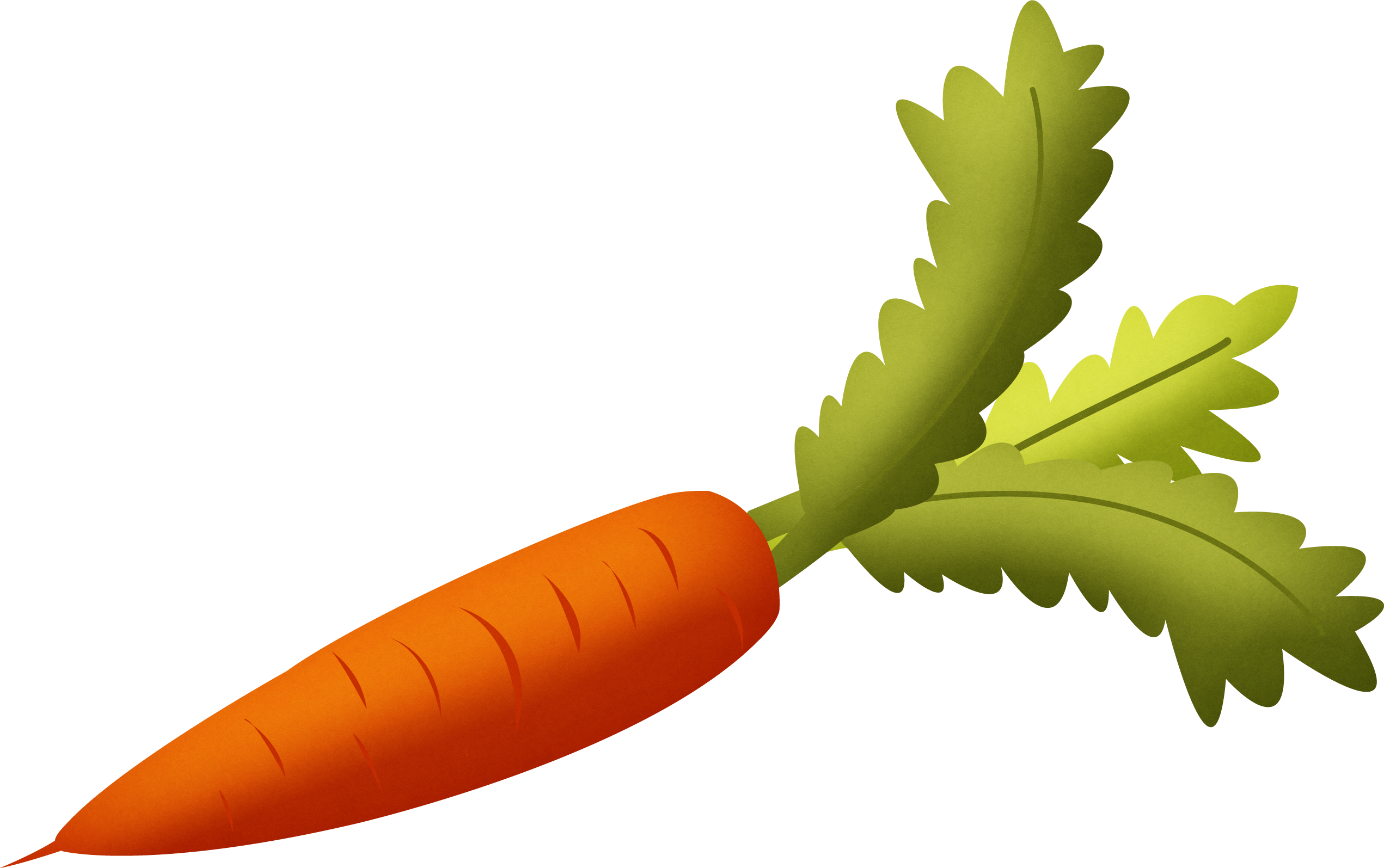 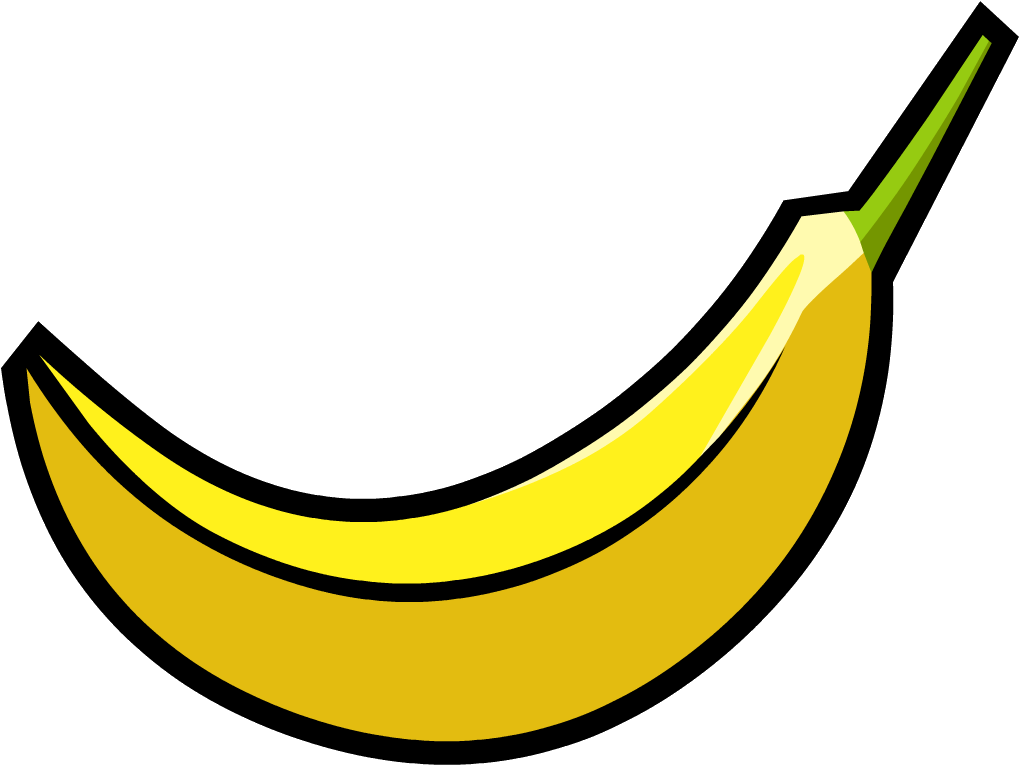 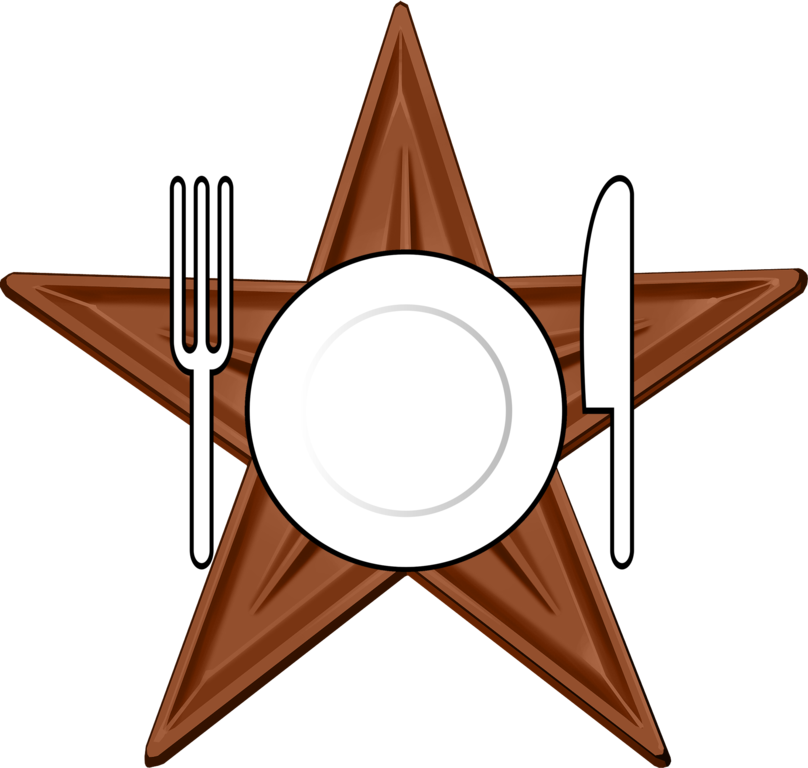 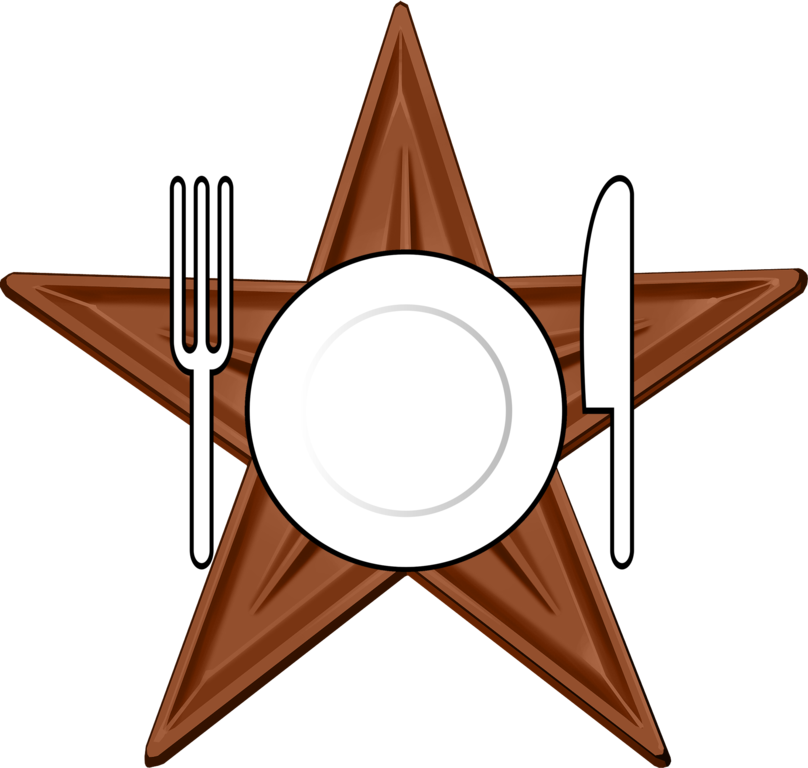 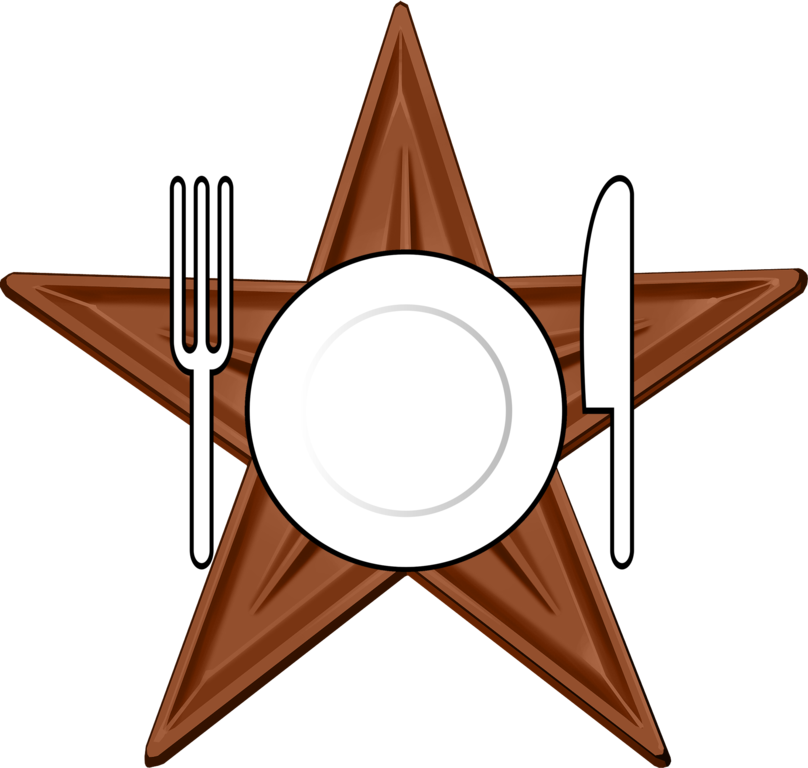 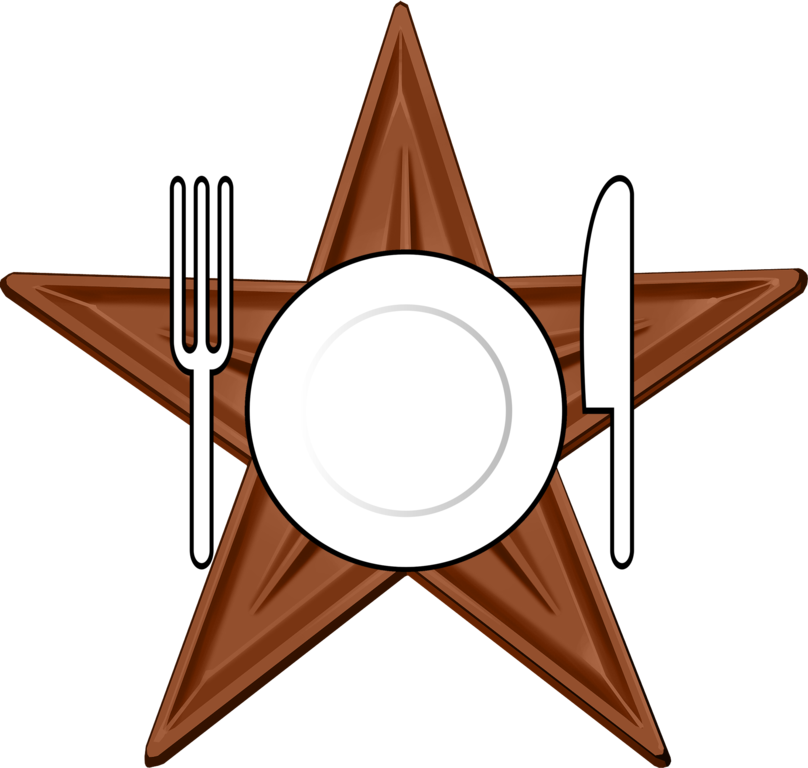 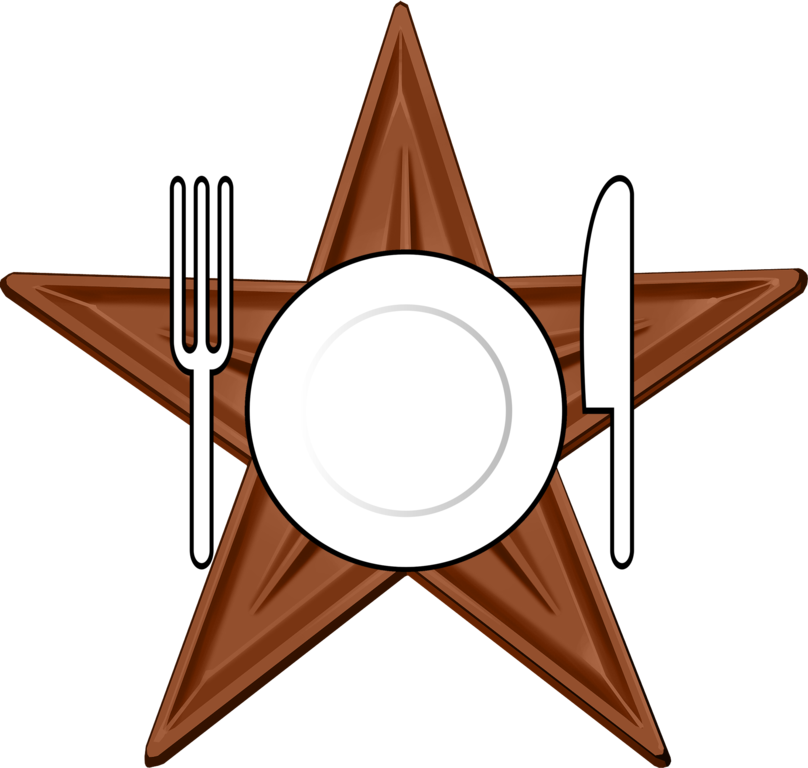 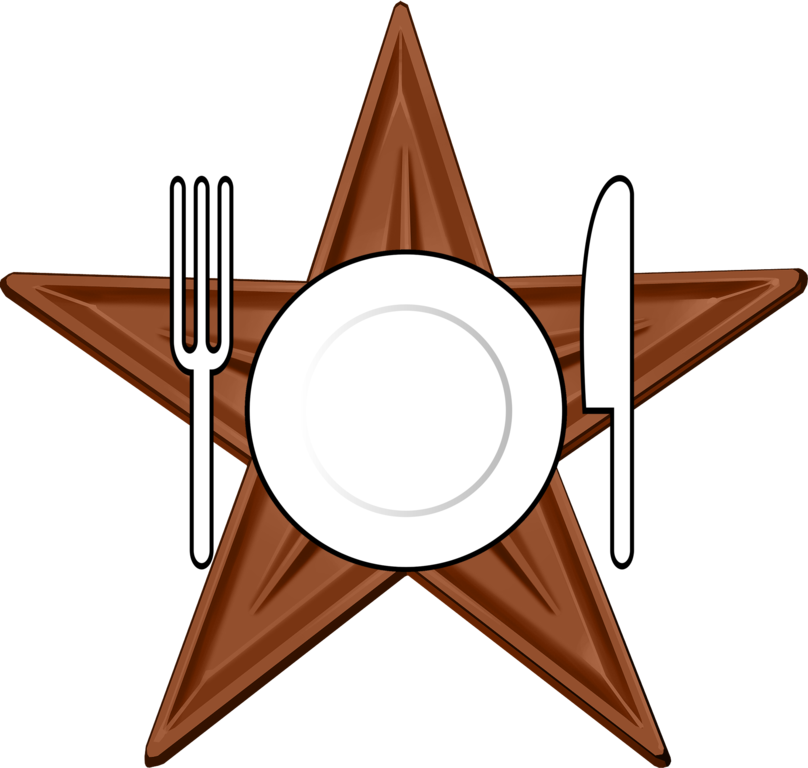 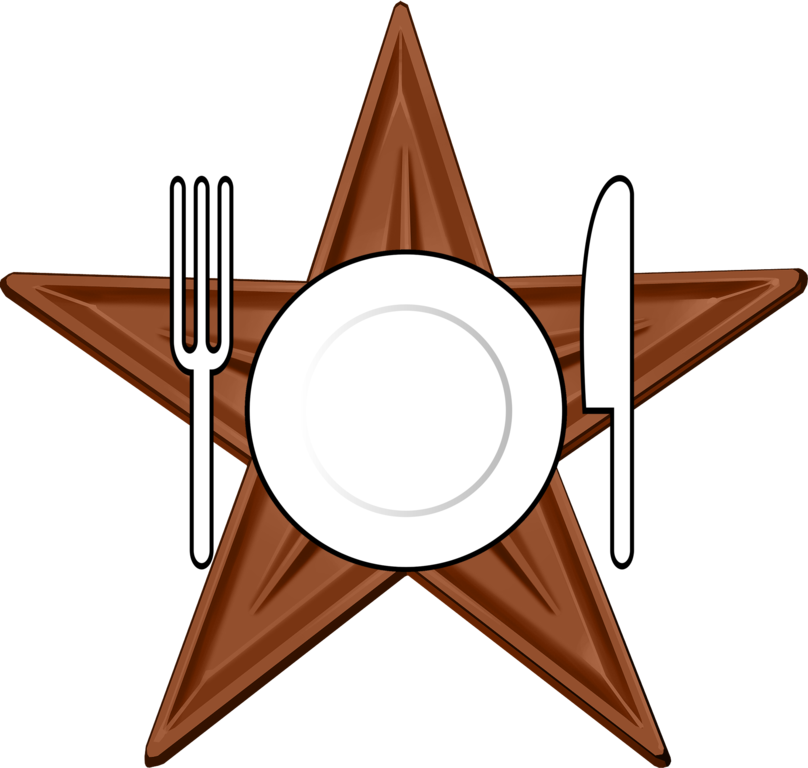 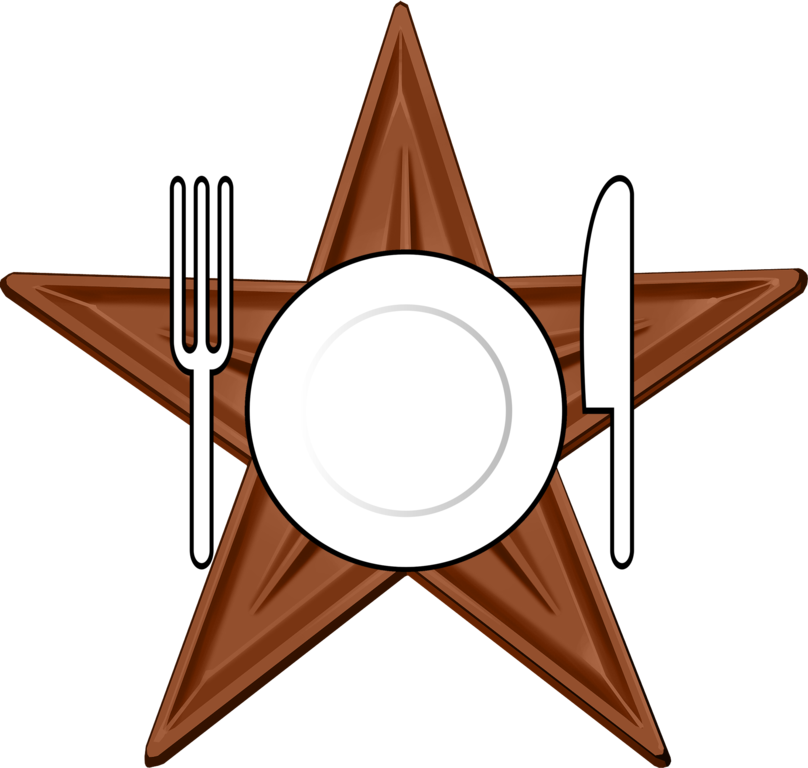 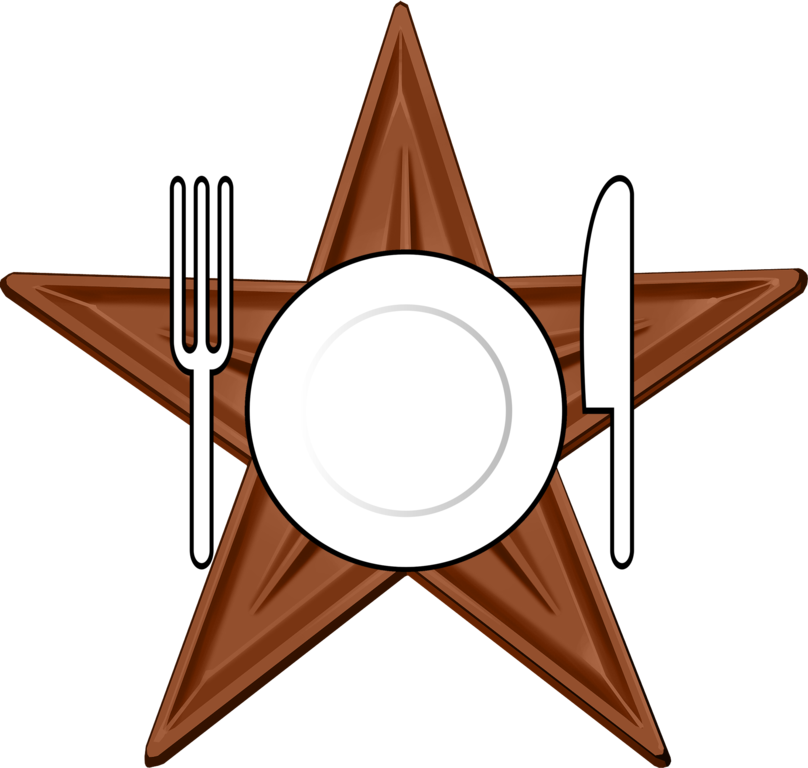 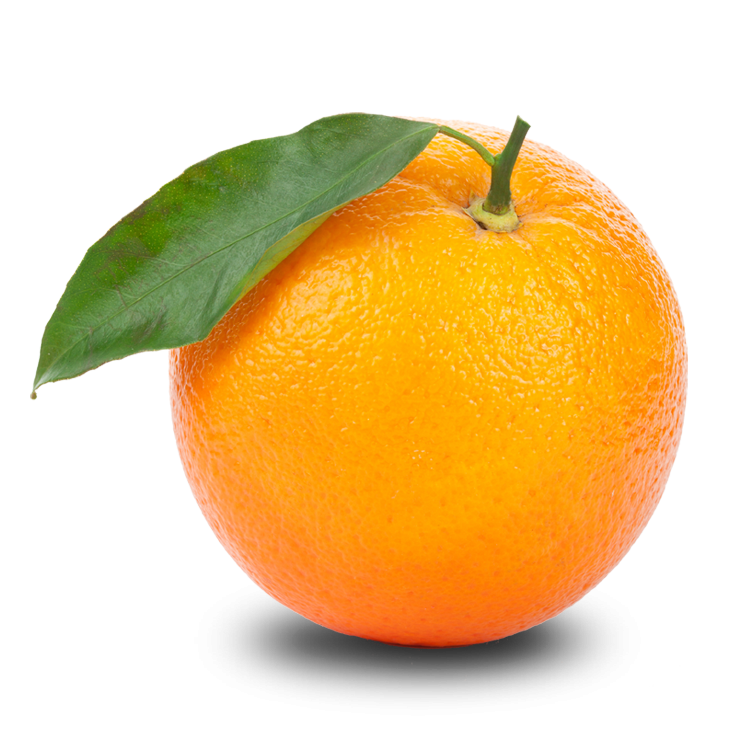 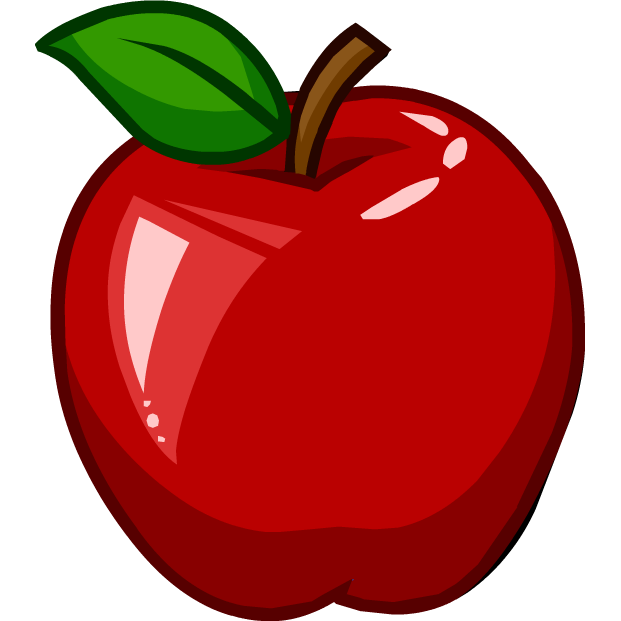 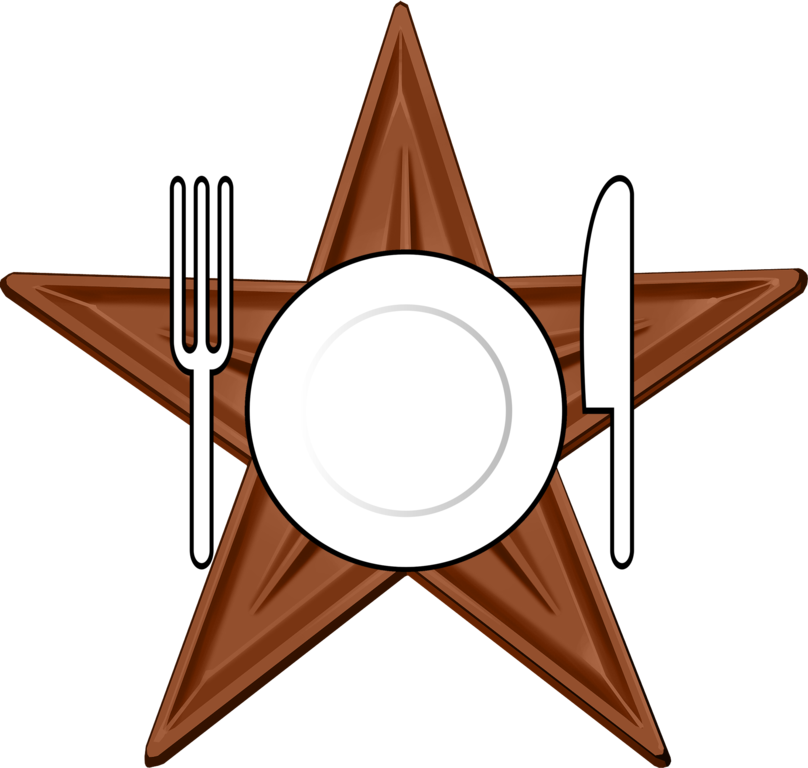 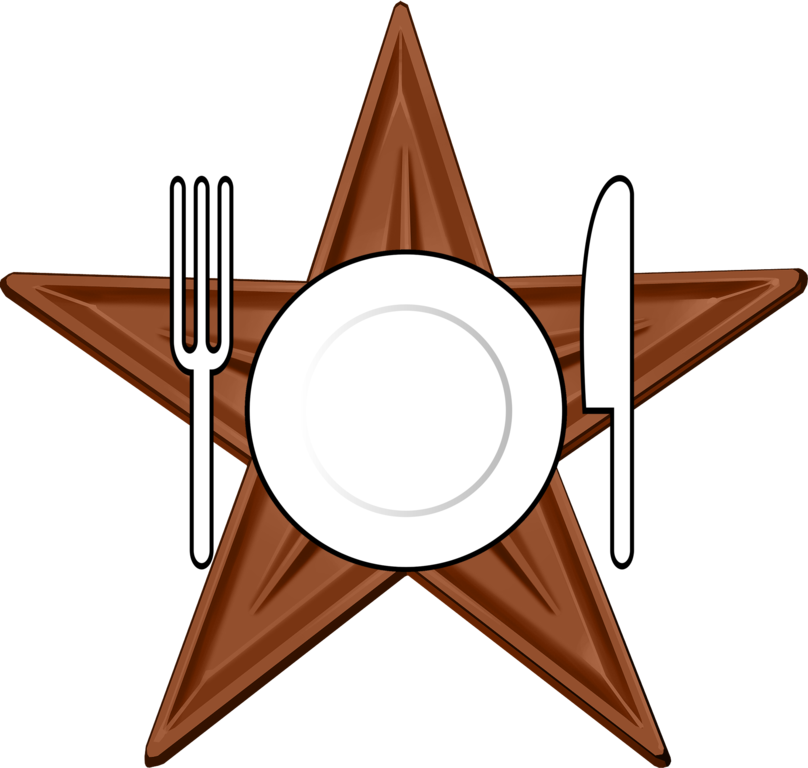 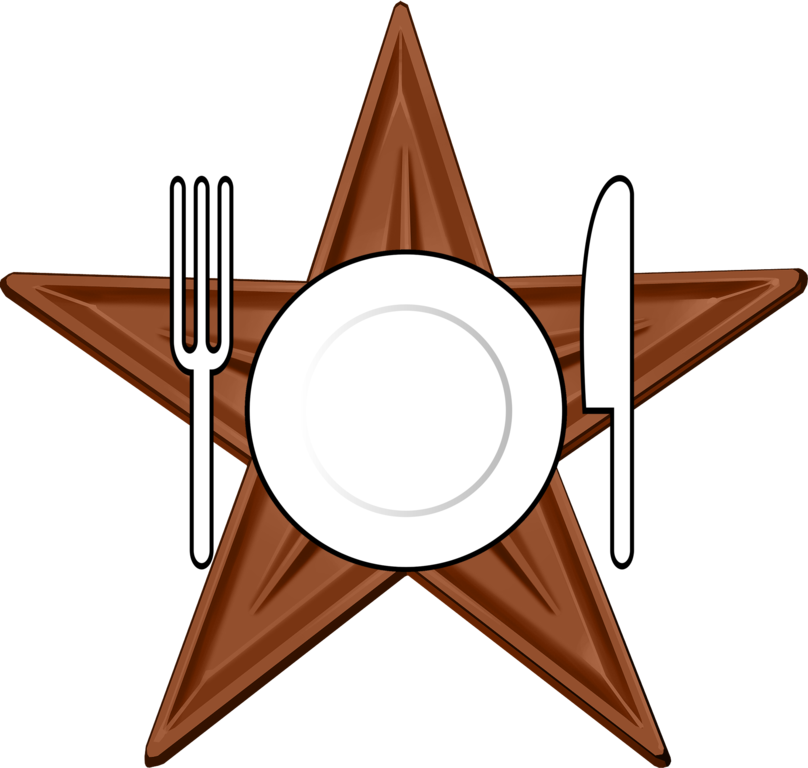 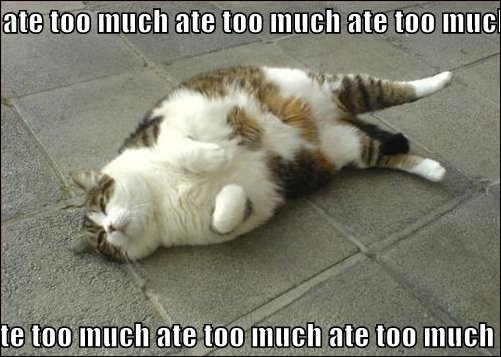 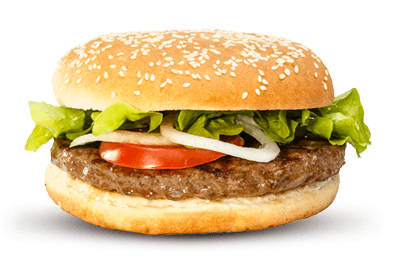 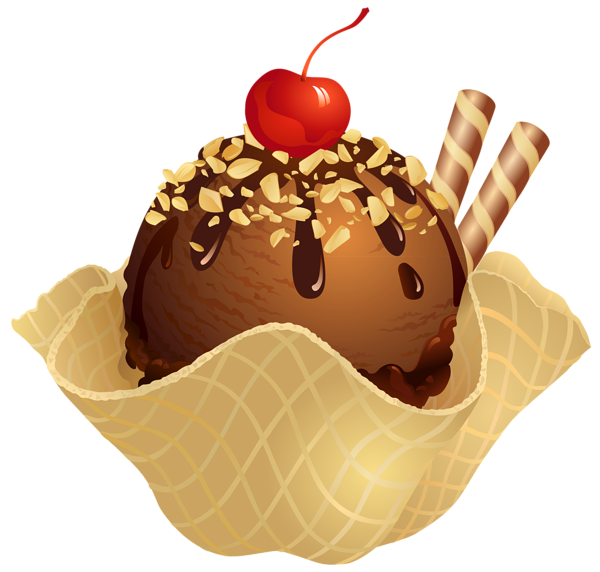 Points
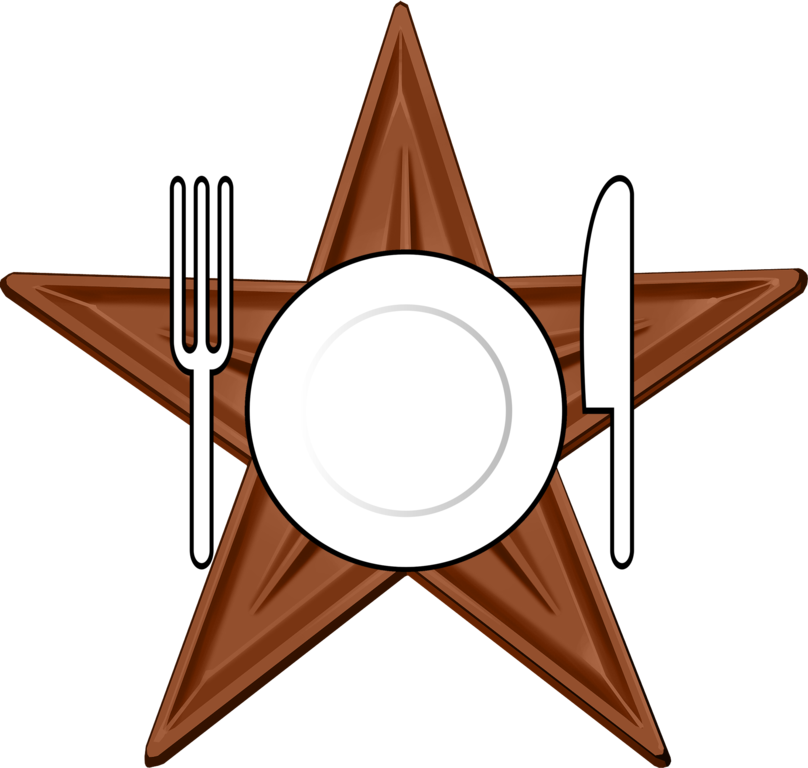 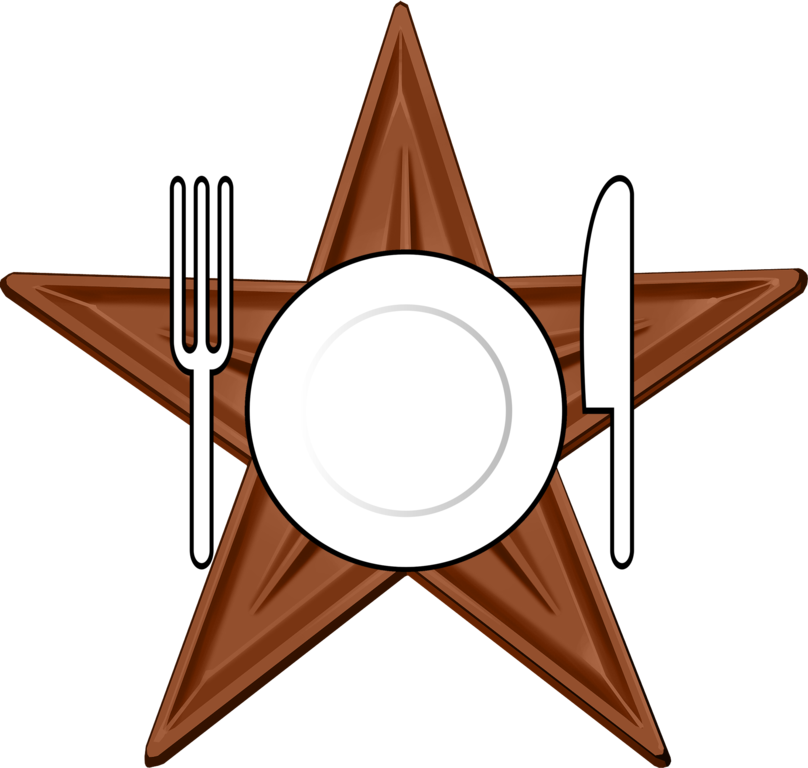 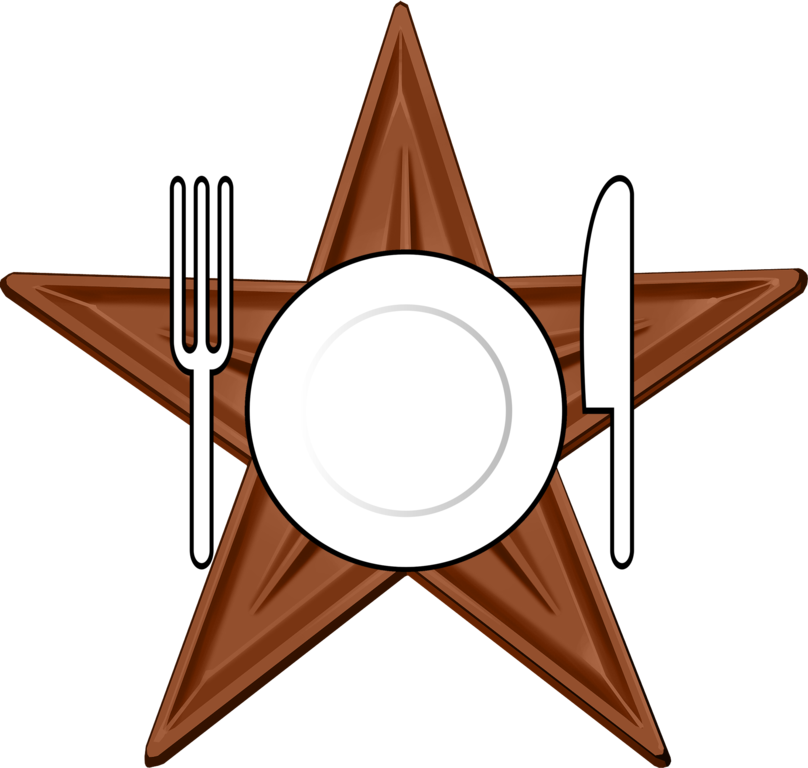 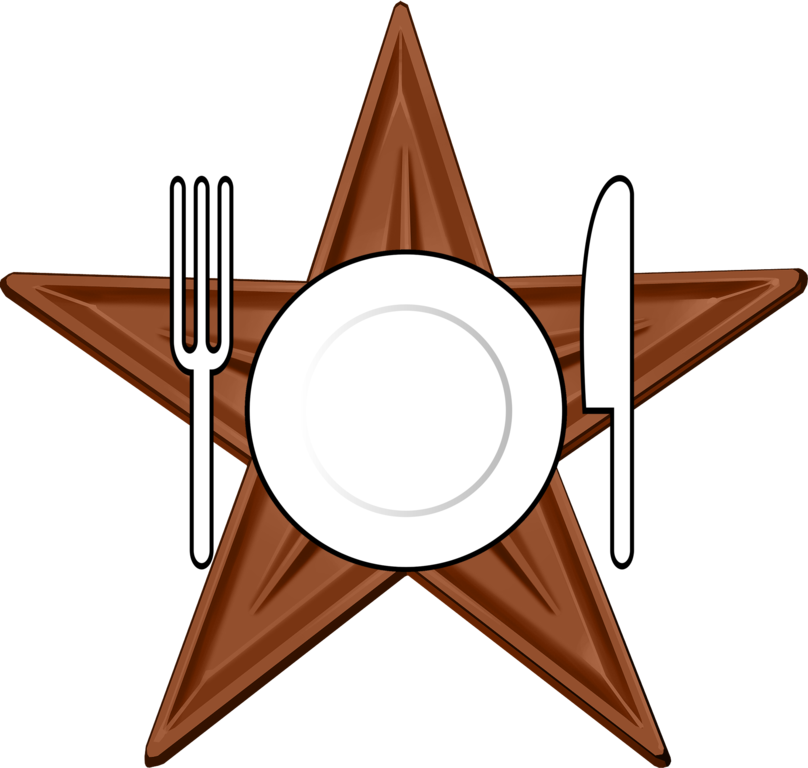 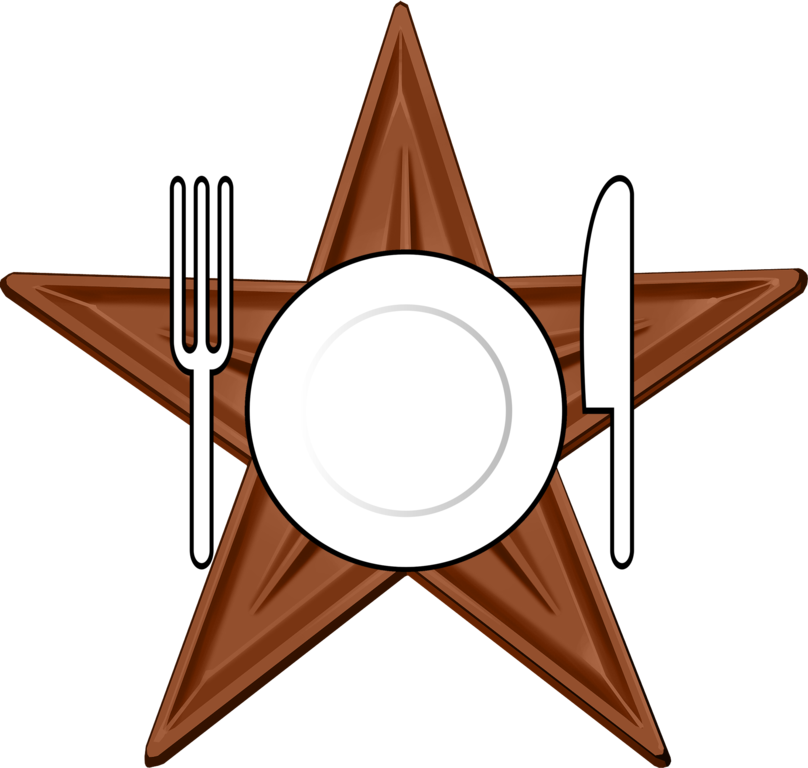 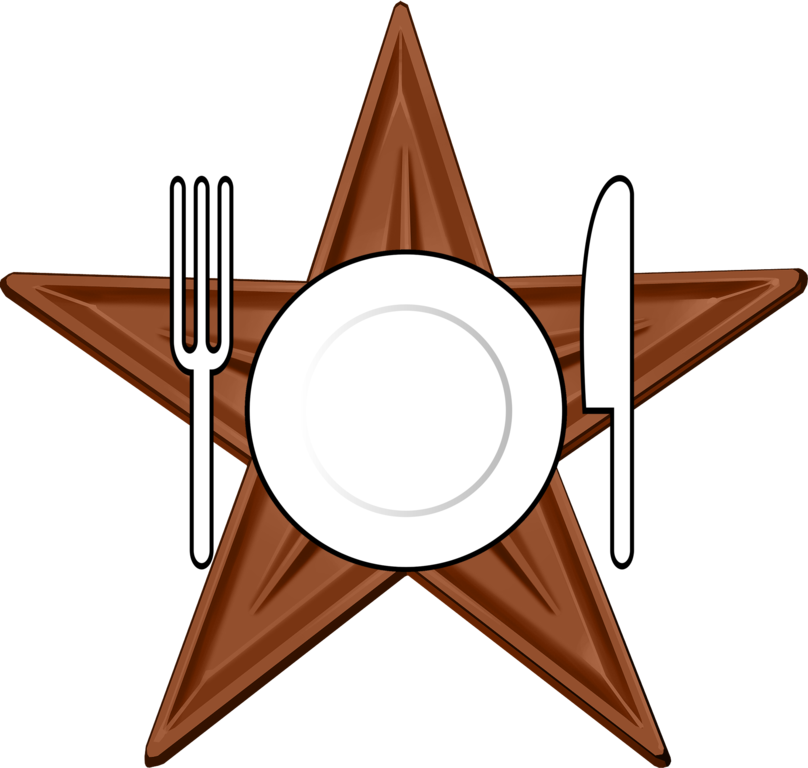 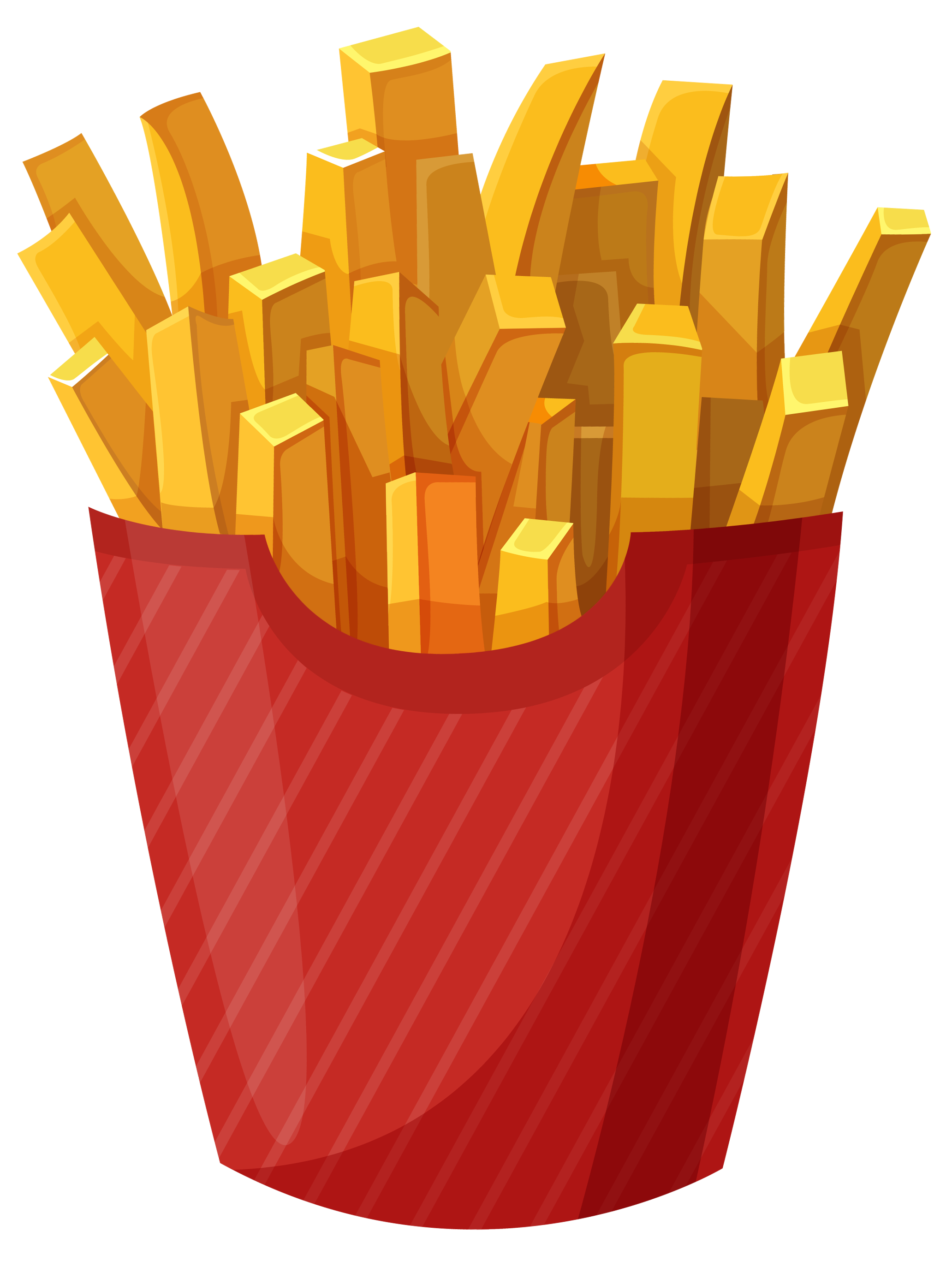 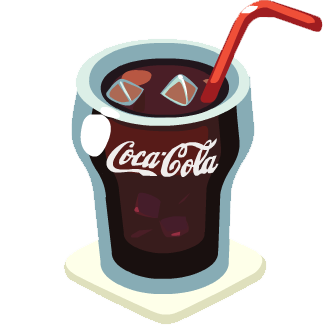 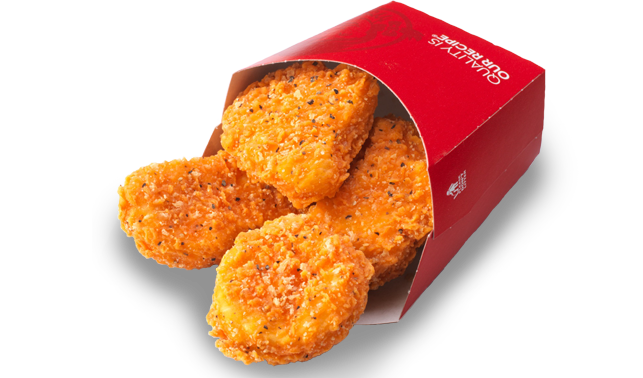 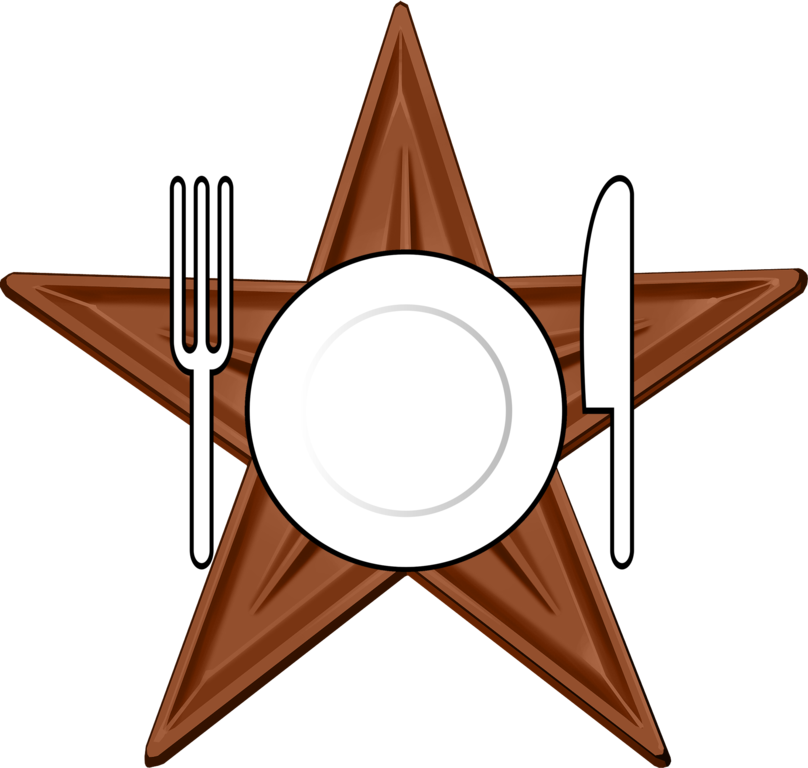 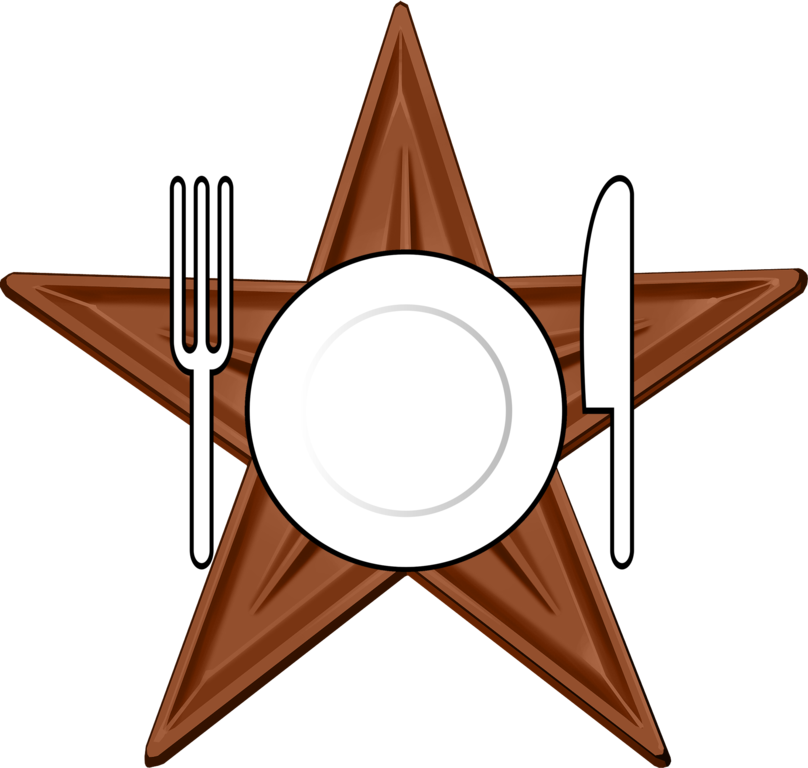 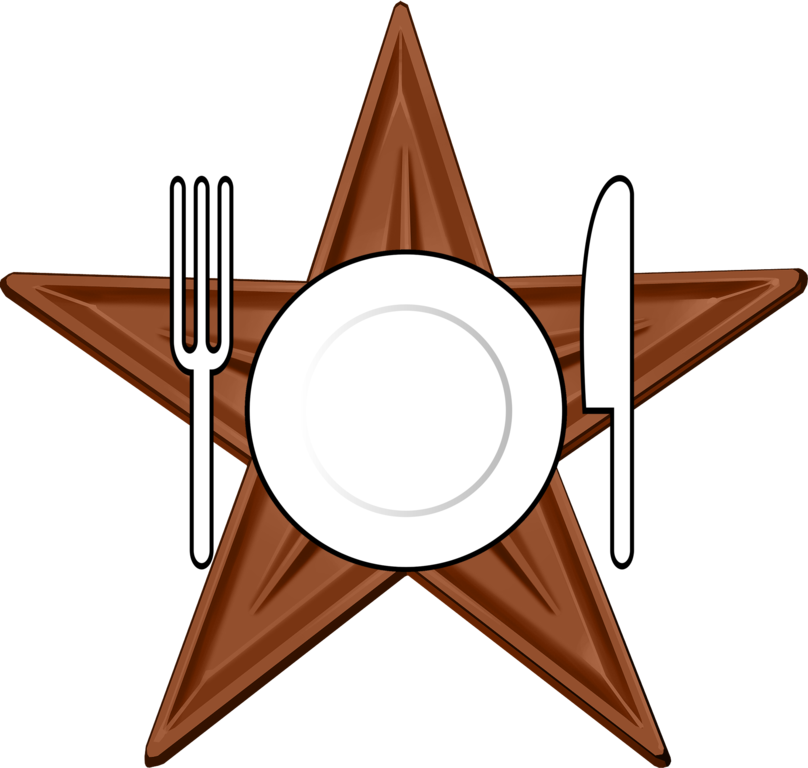 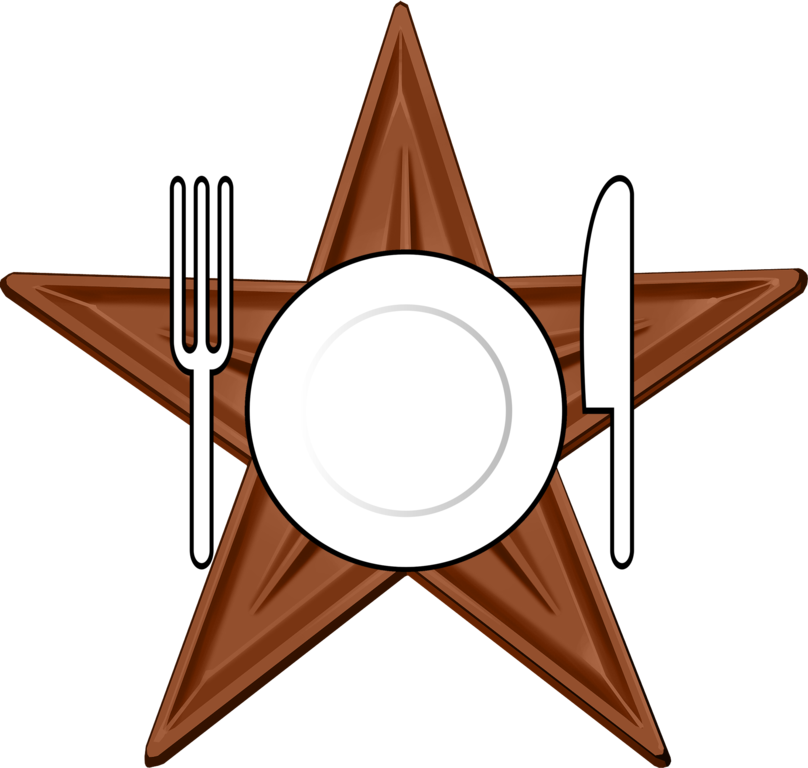 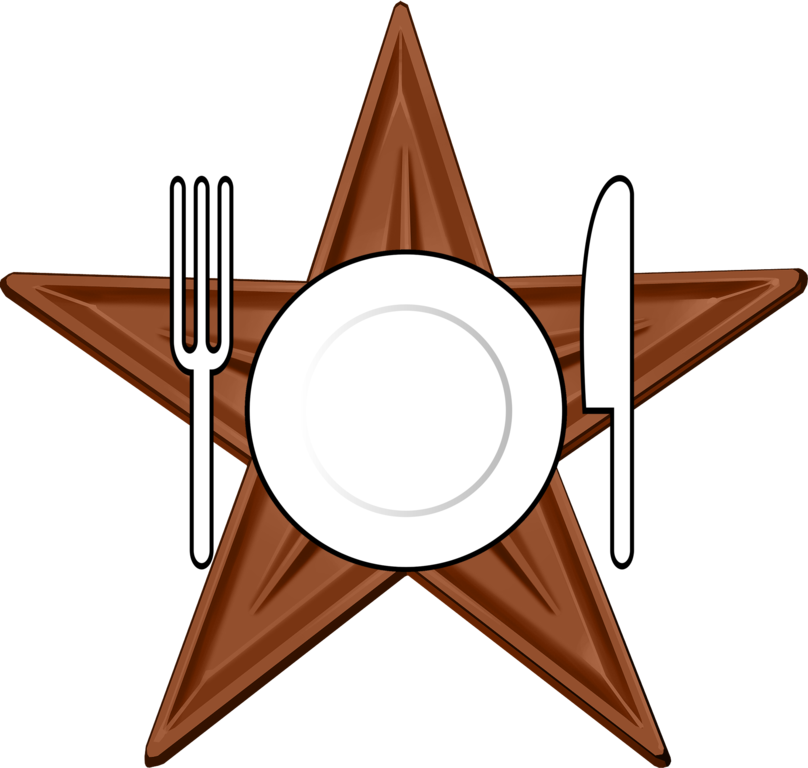 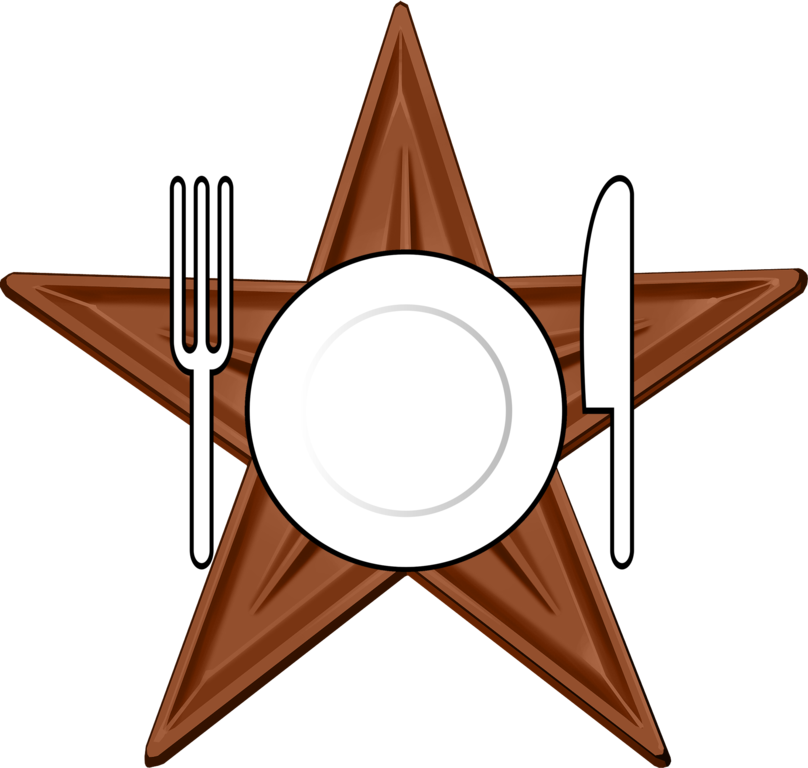 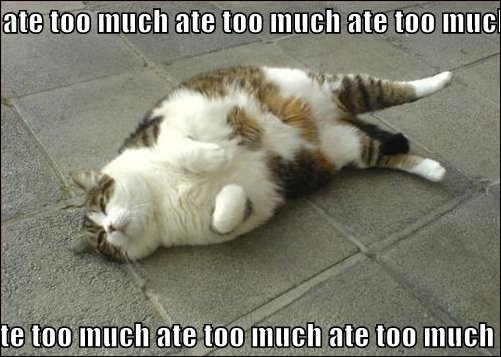 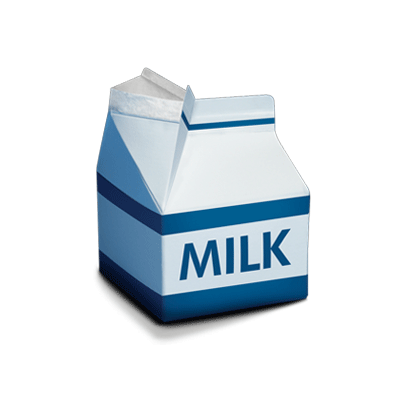 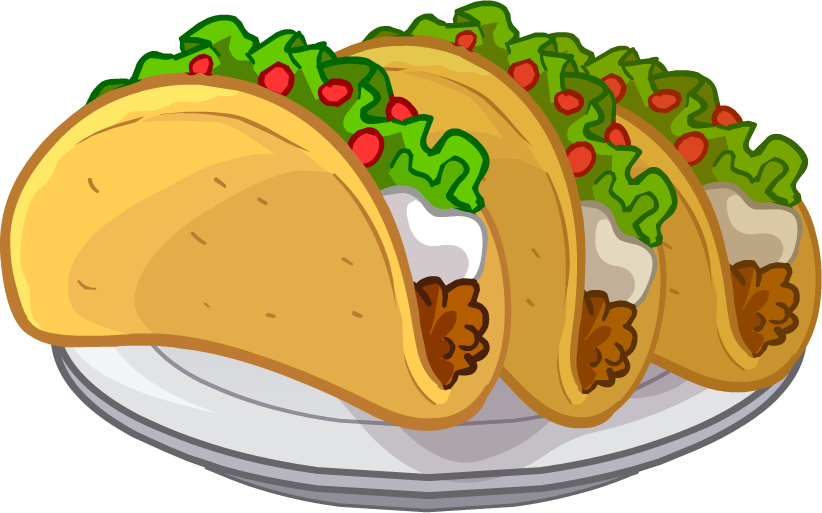 Points
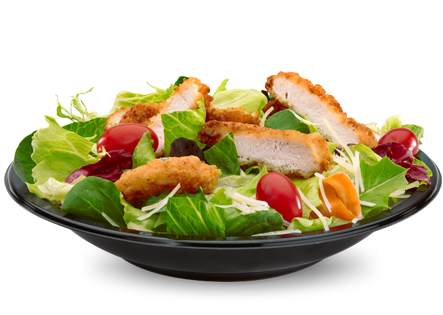 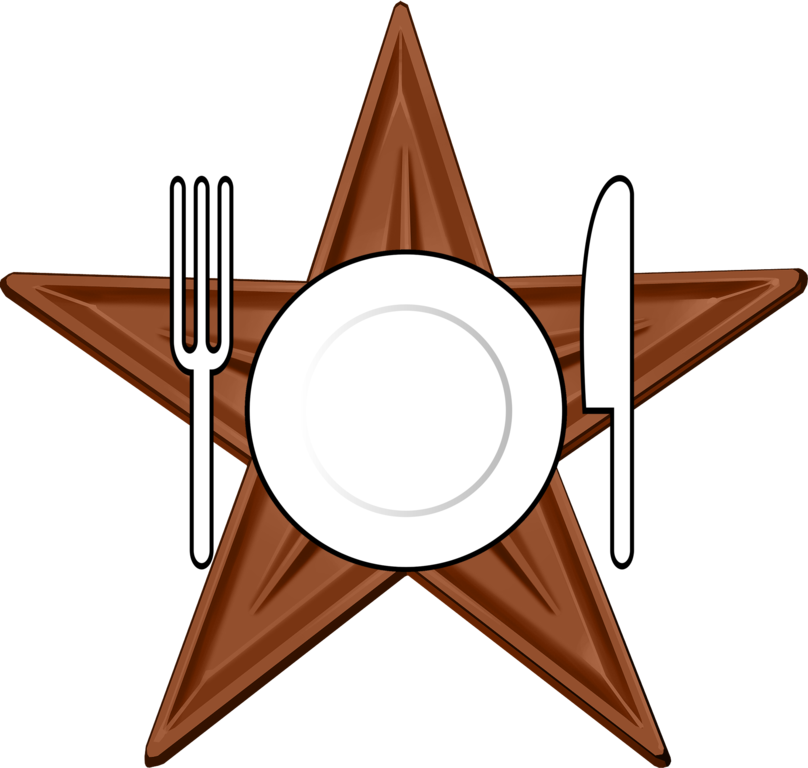 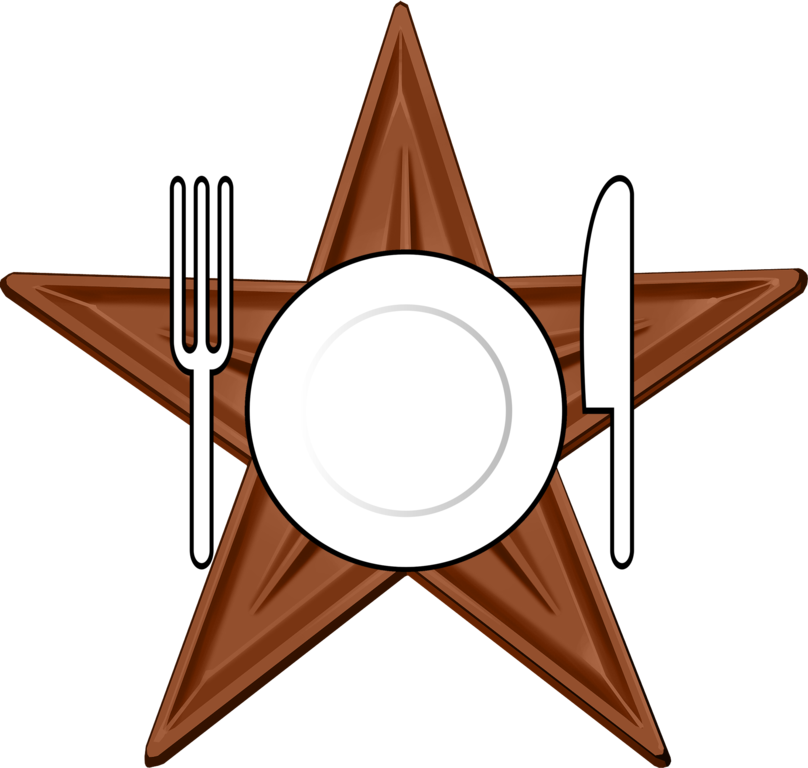 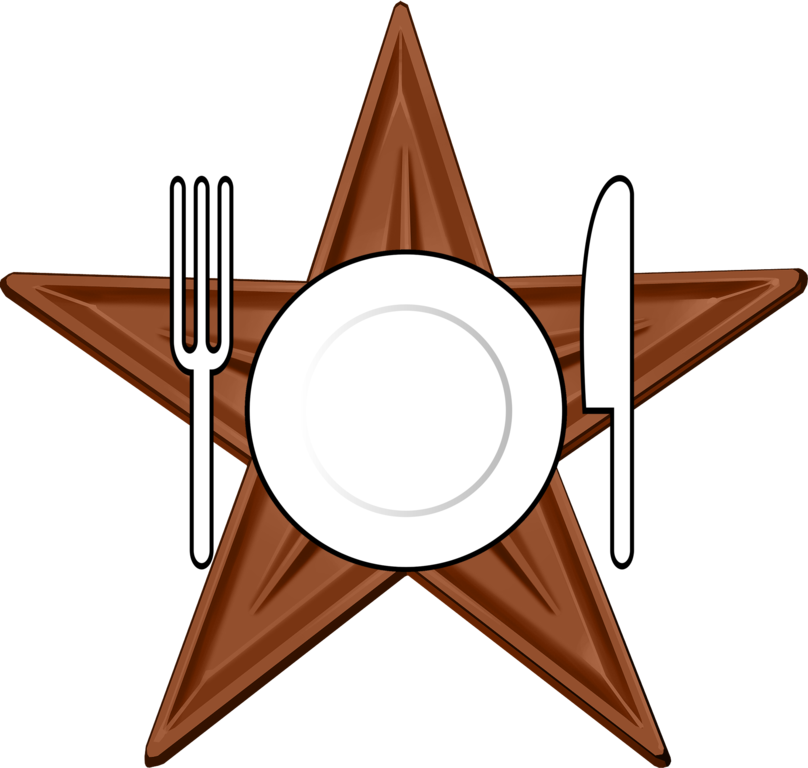 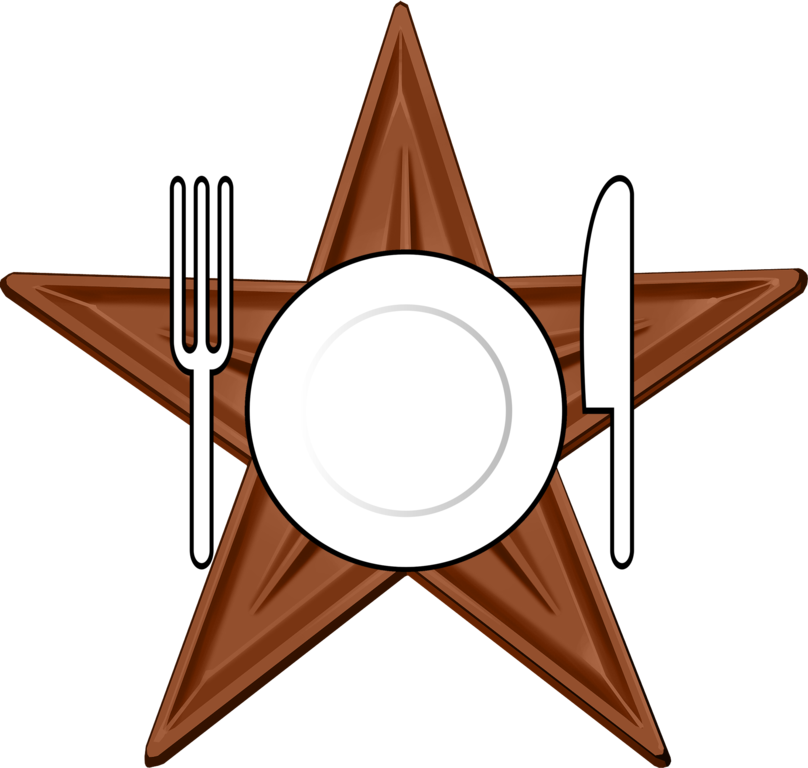 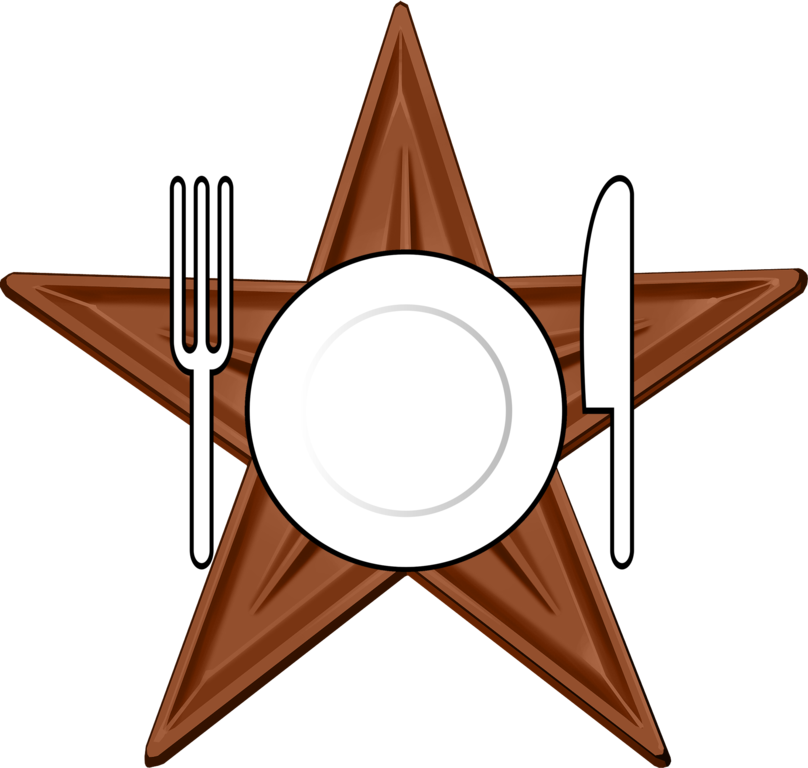 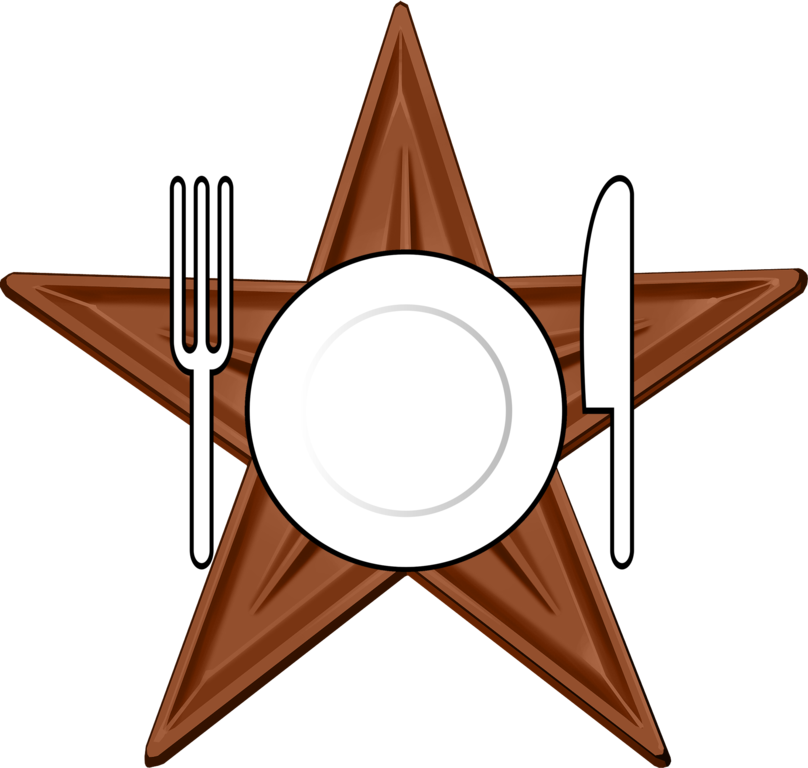 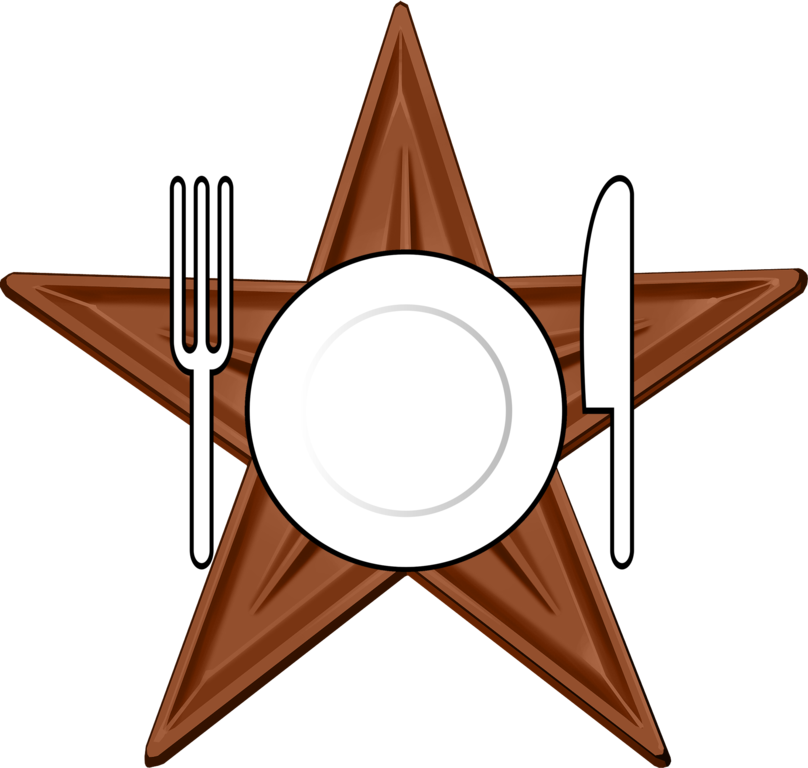 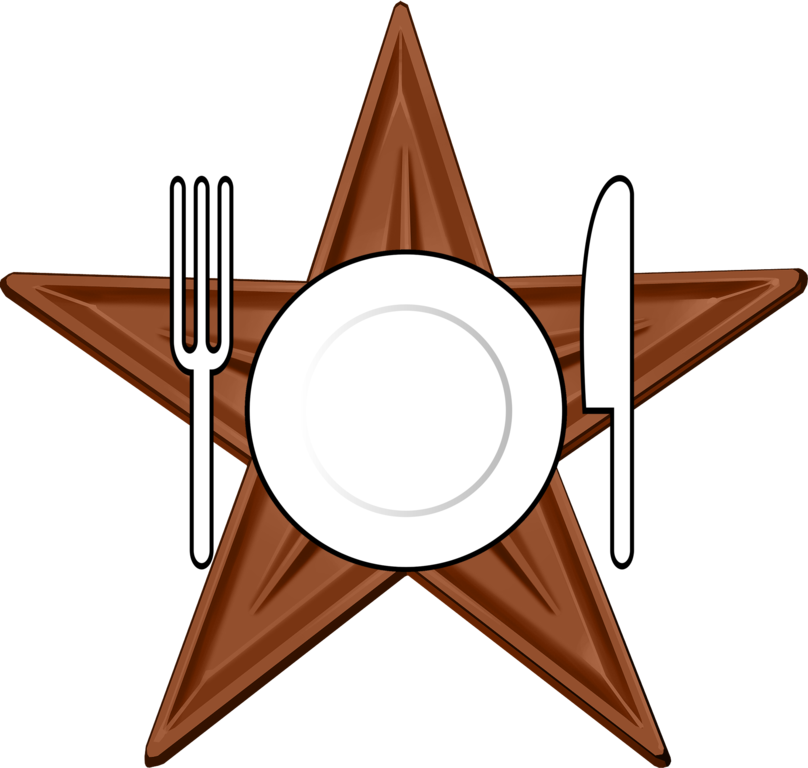 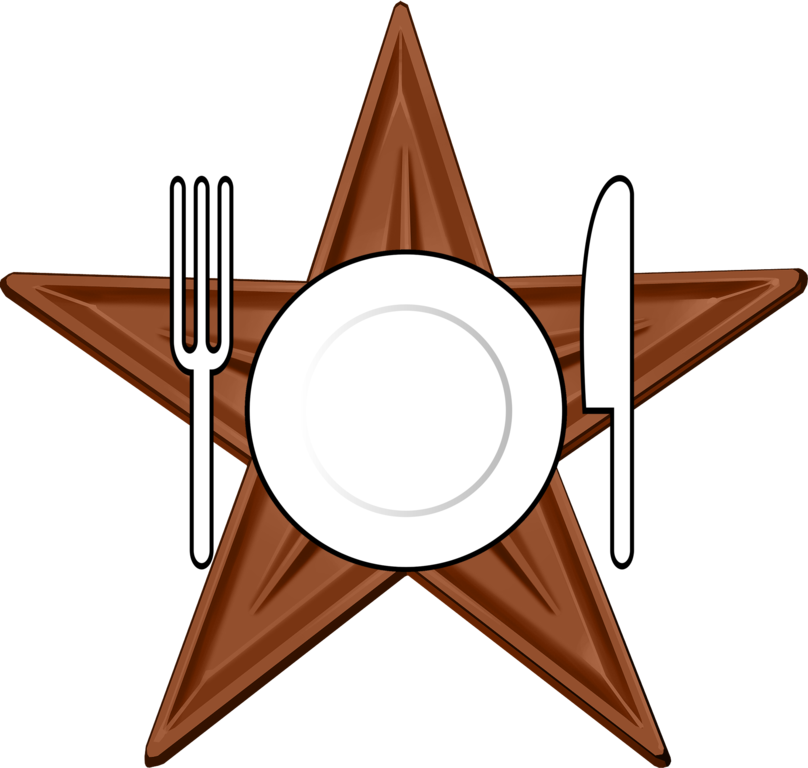 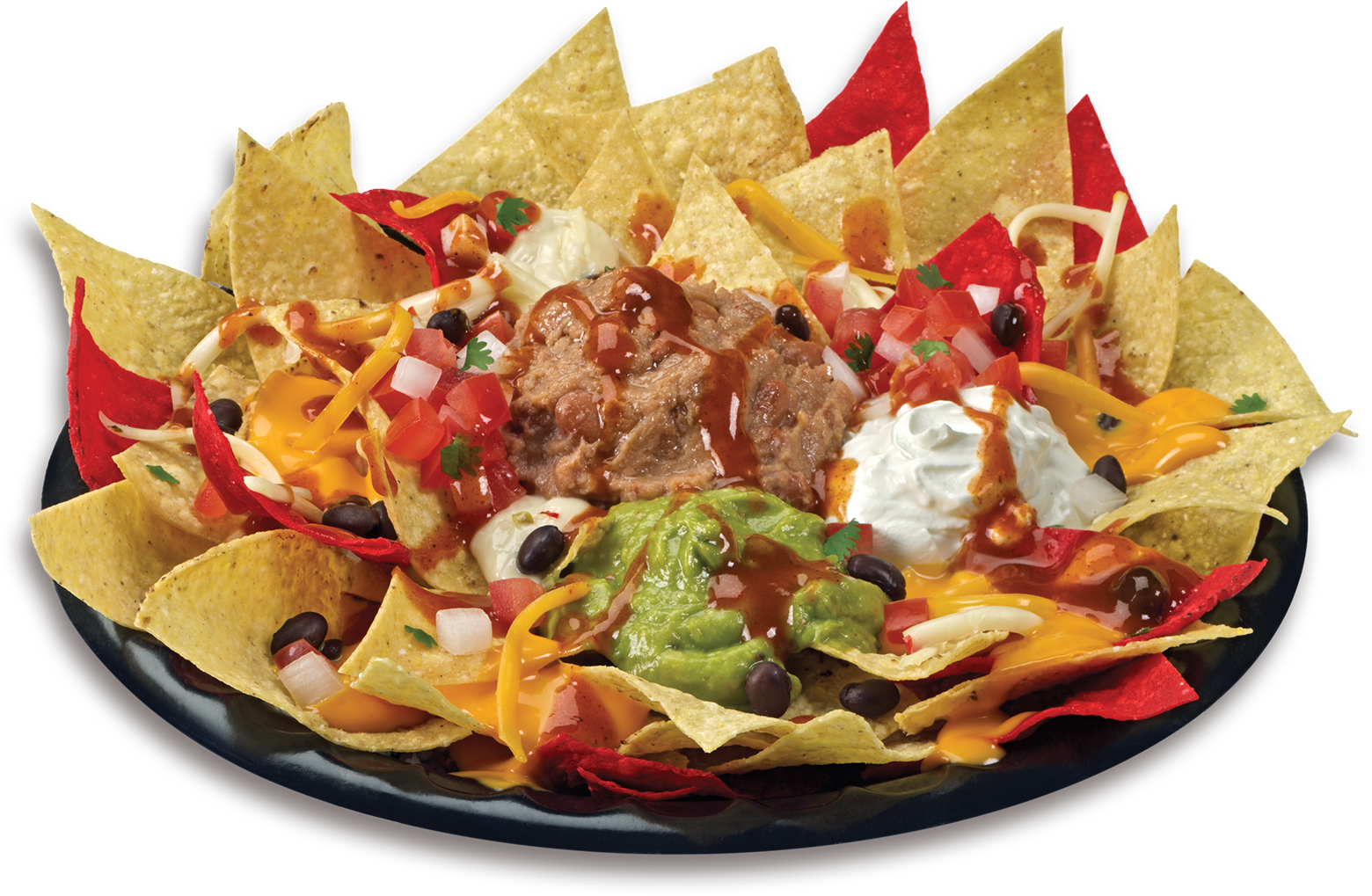 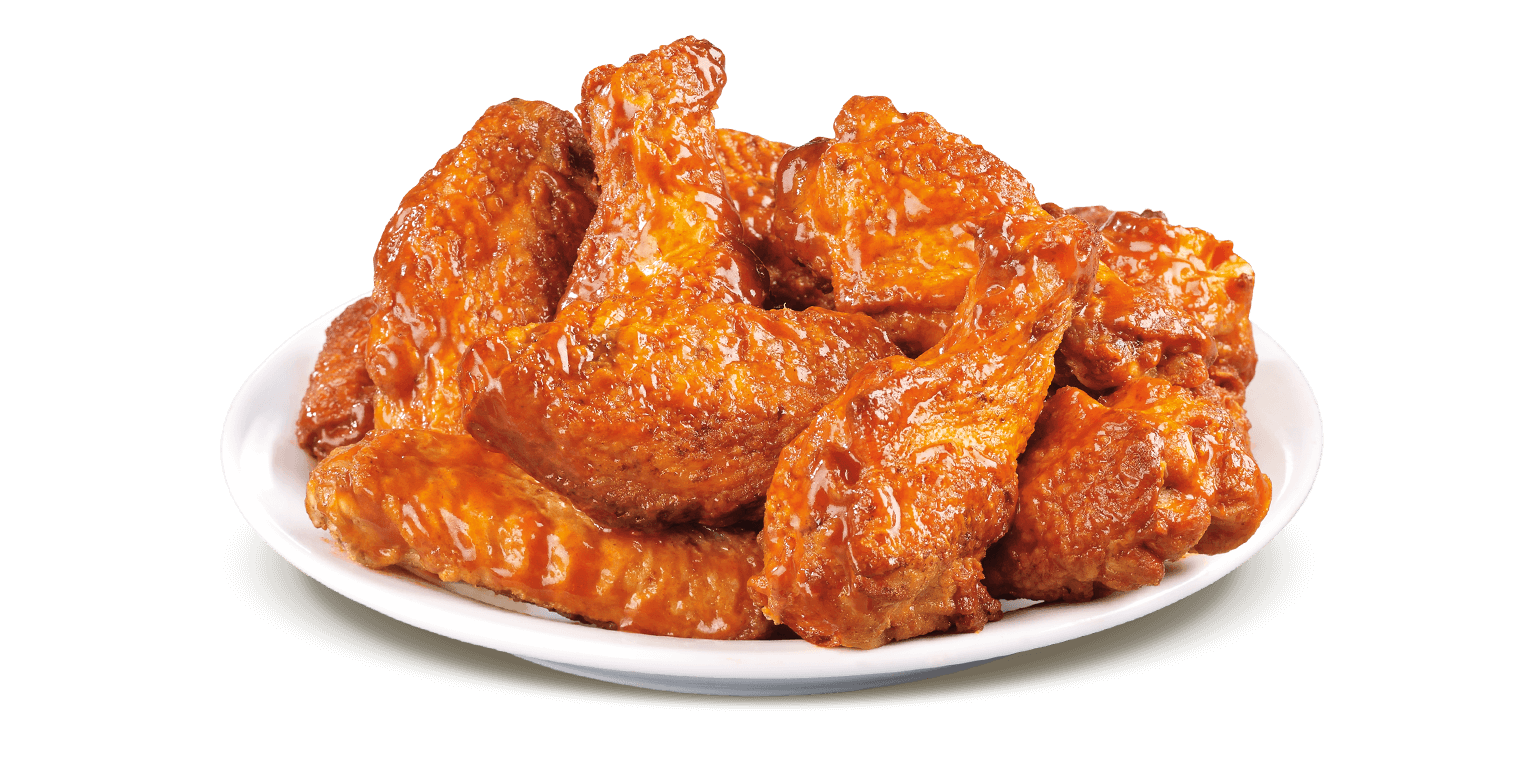 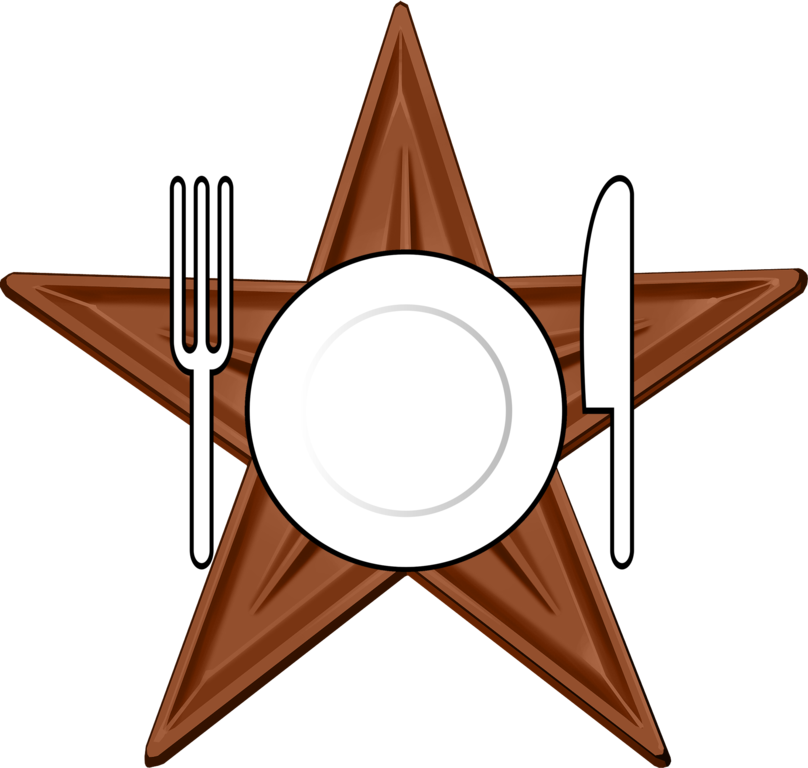 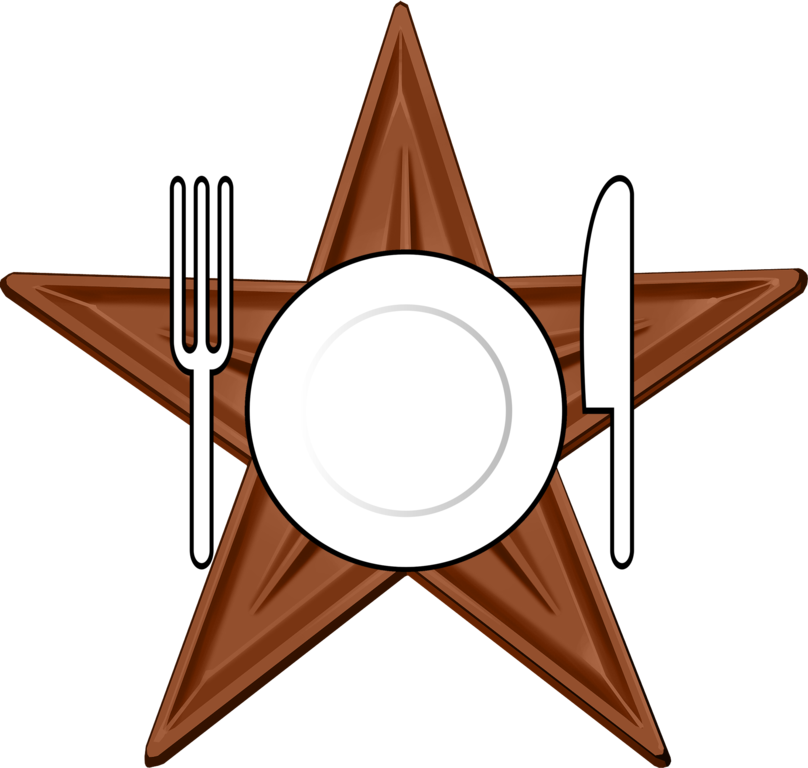 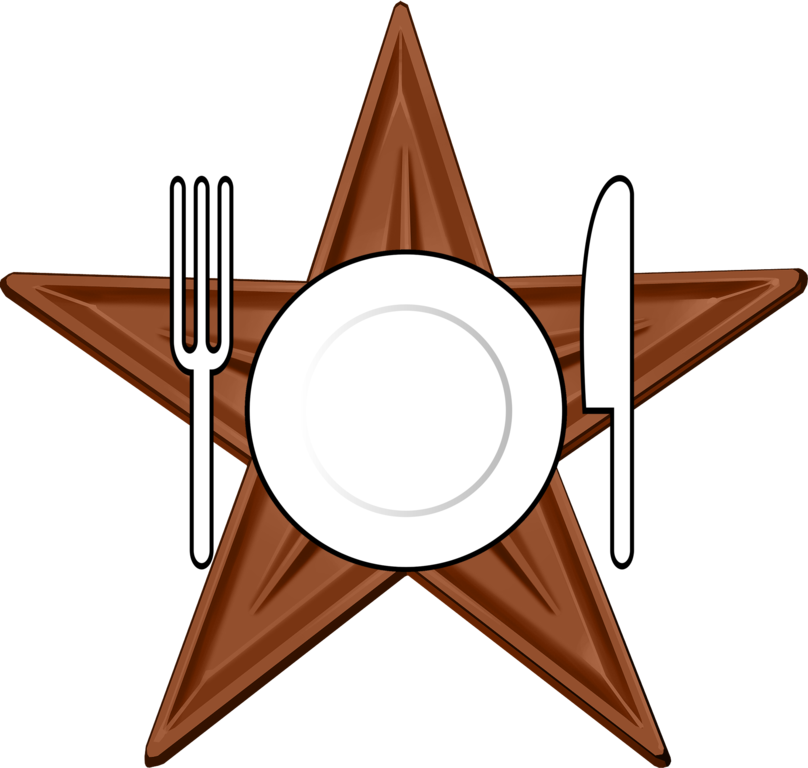 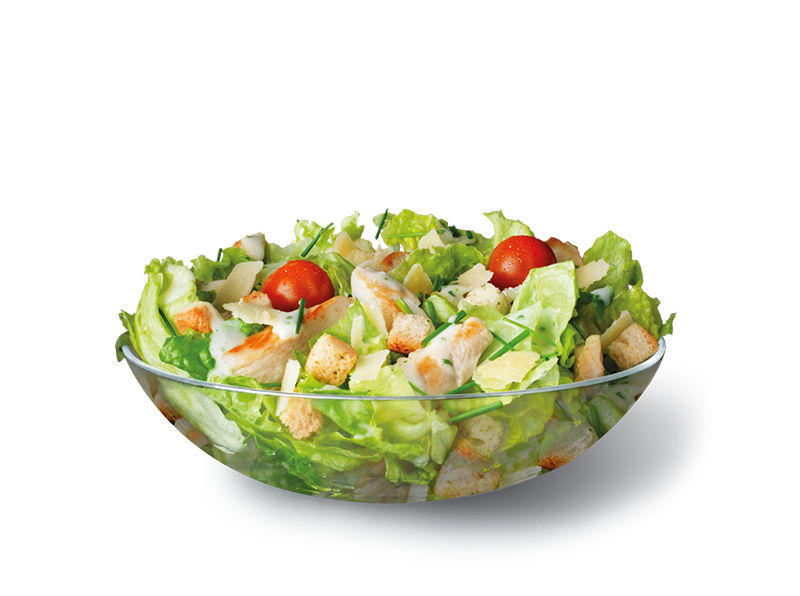 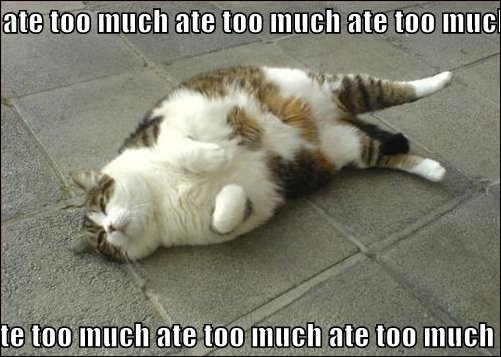 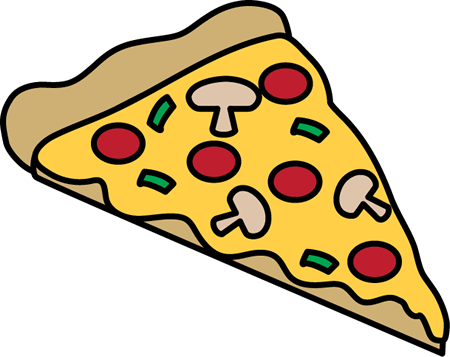 Points
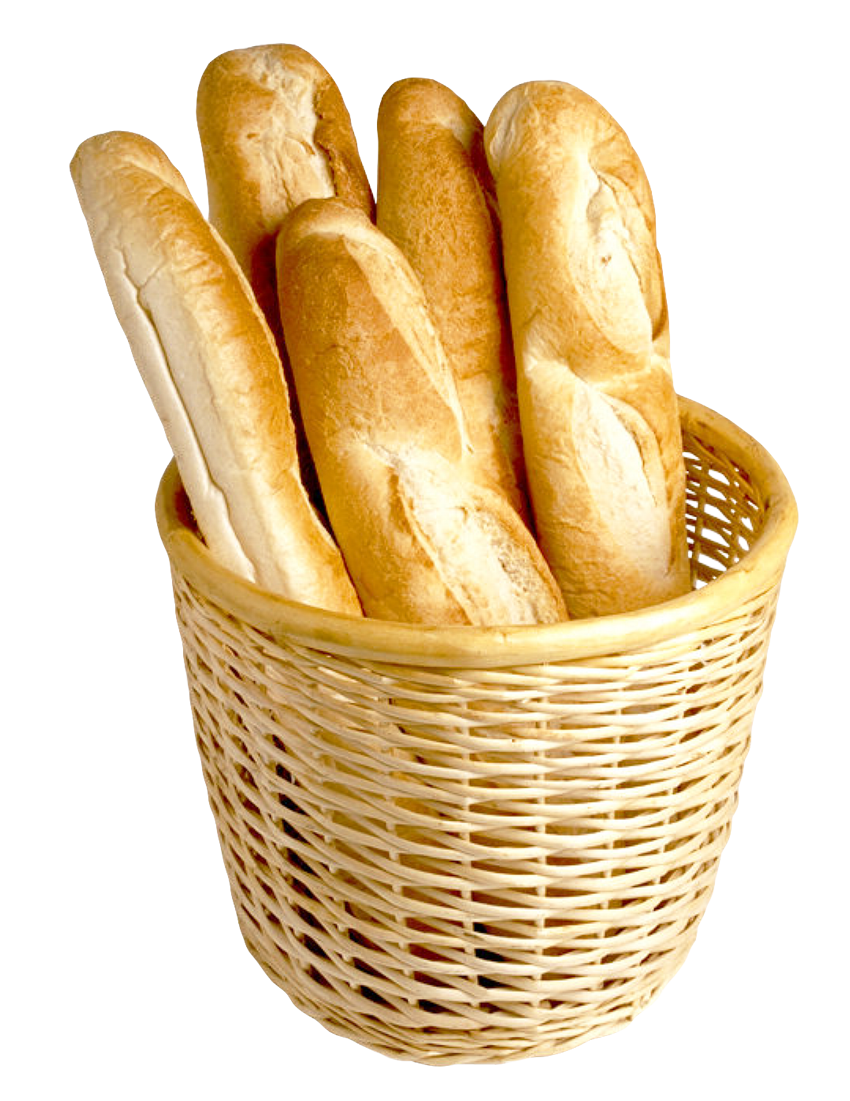 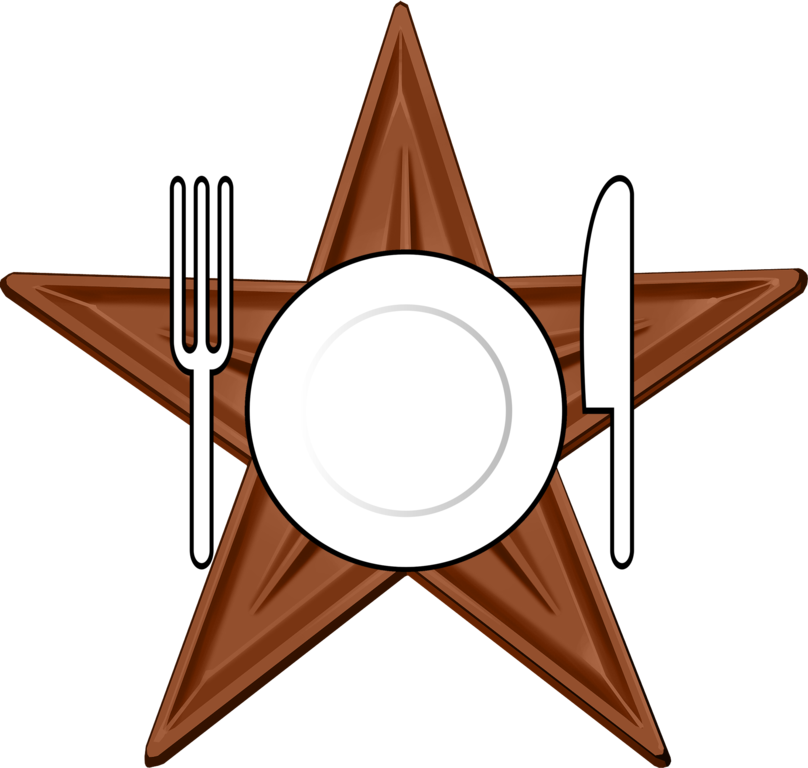 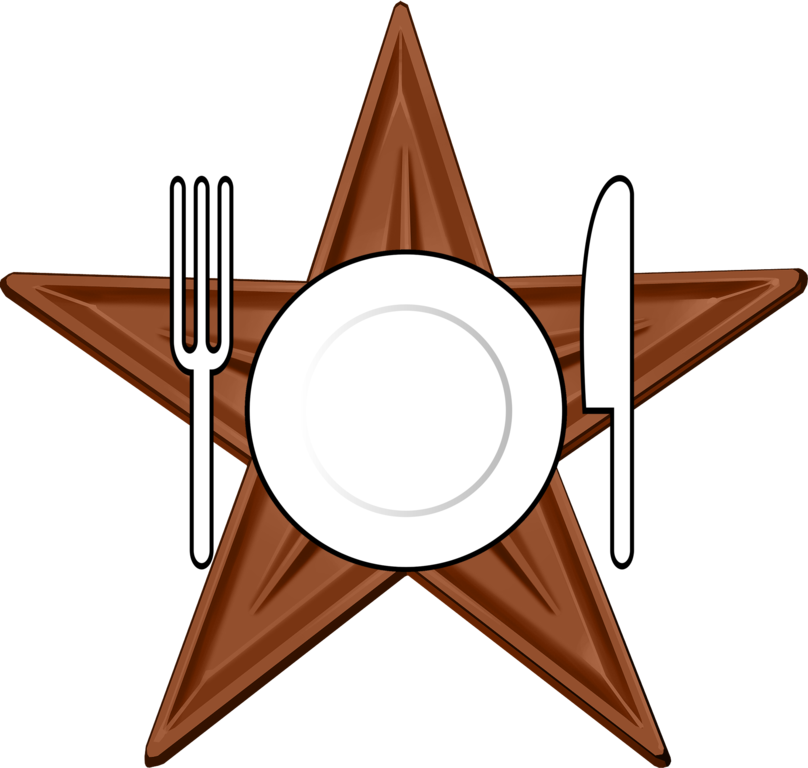 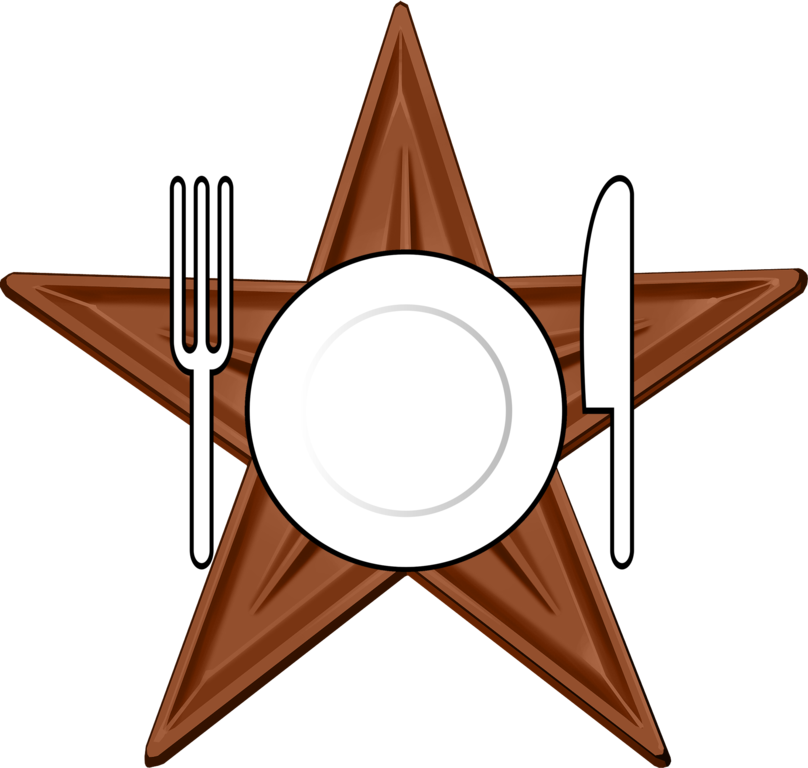 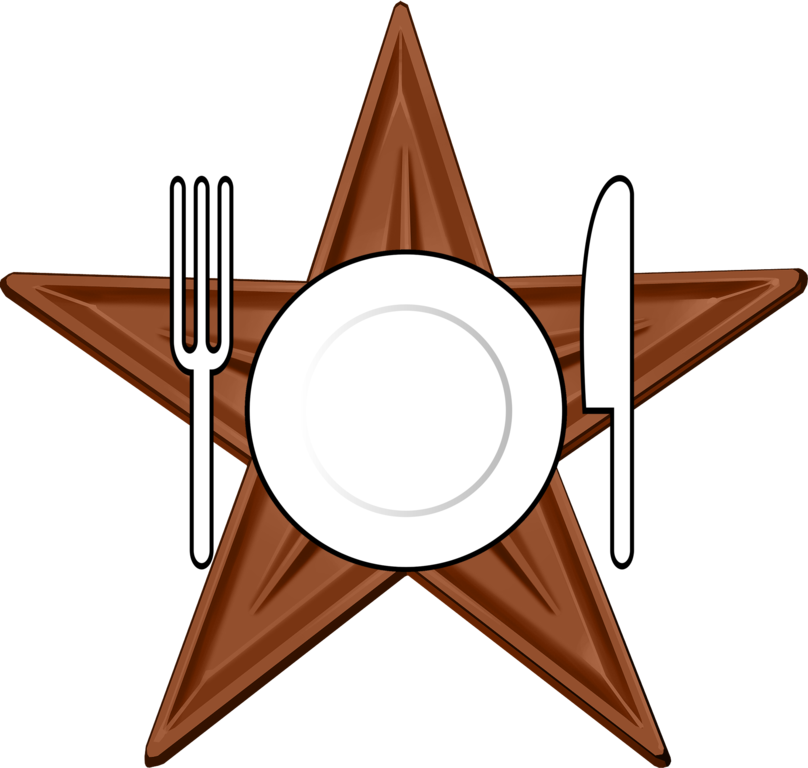 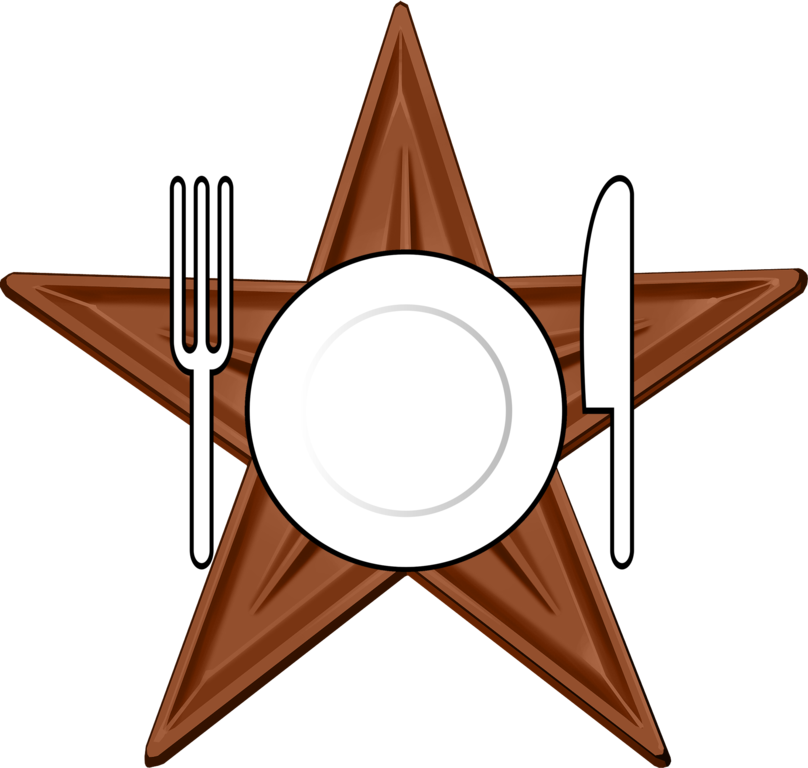 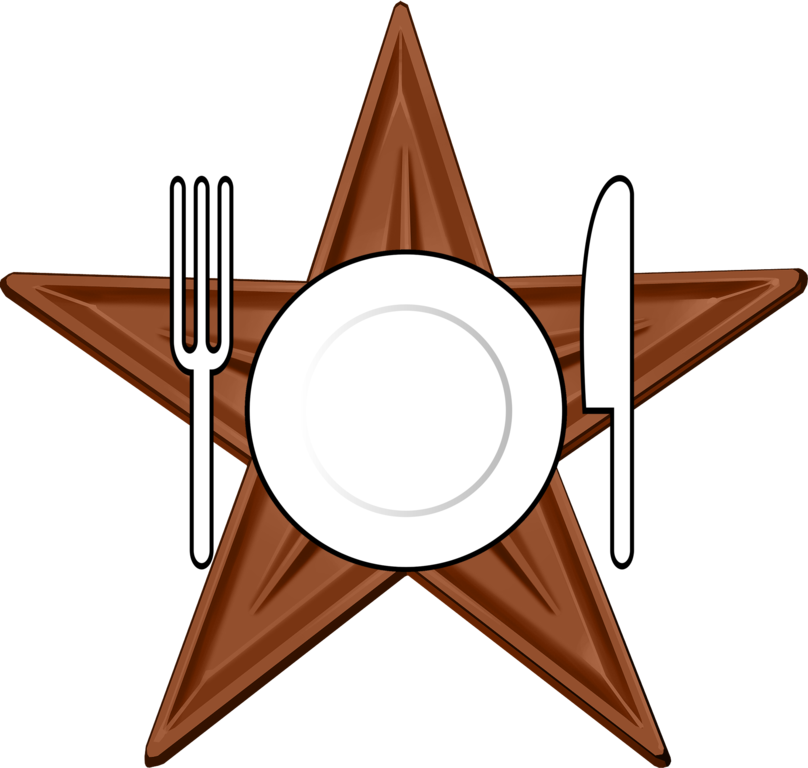 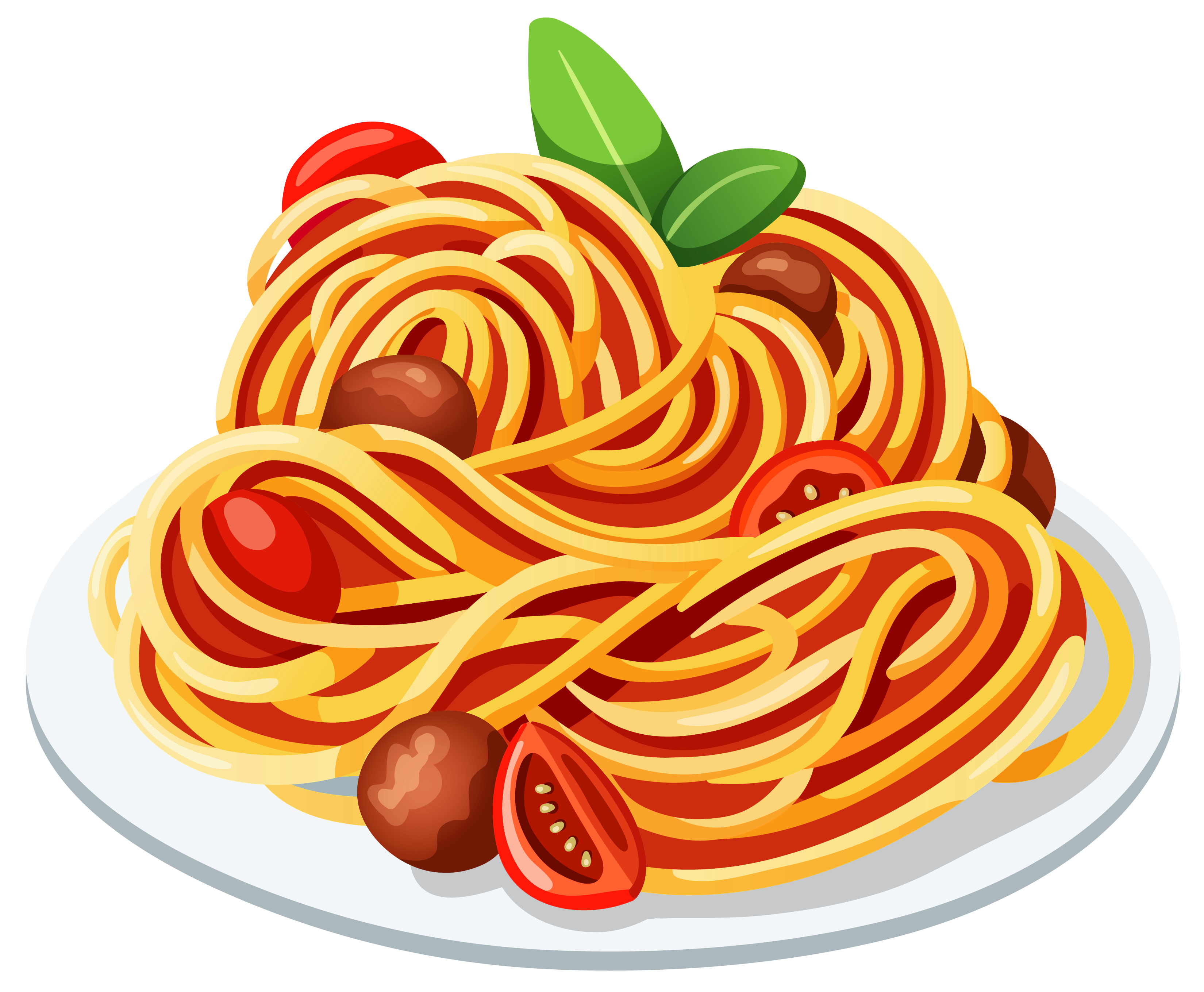 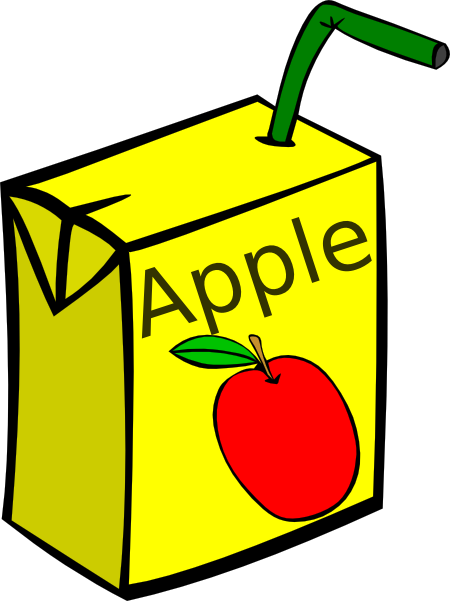 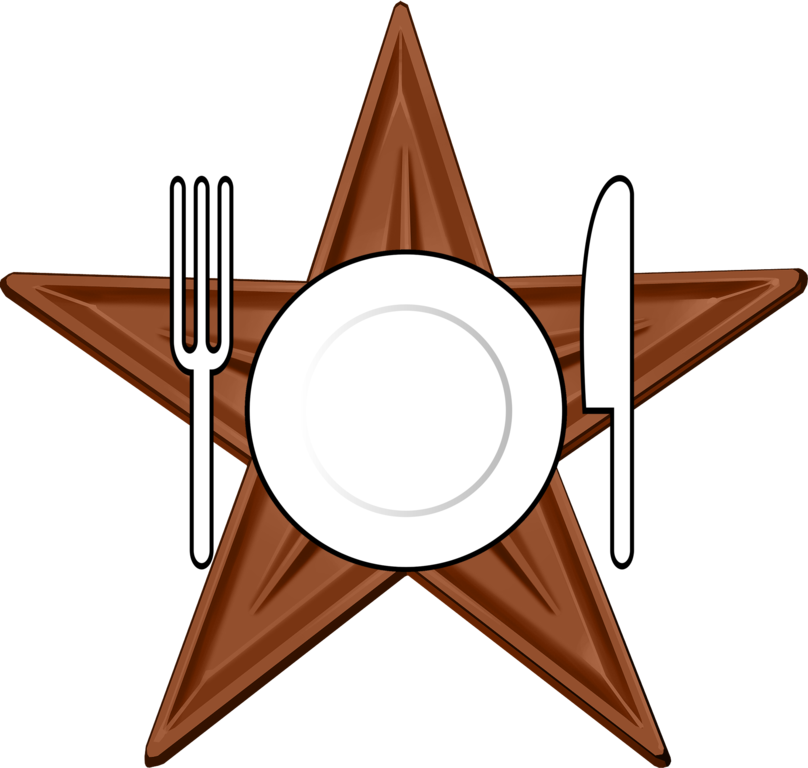 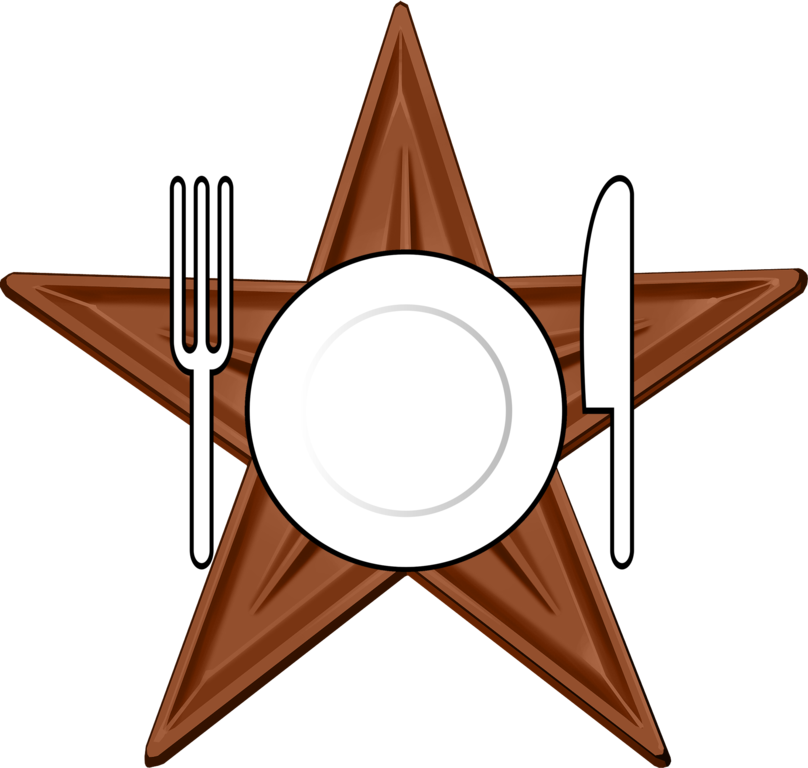 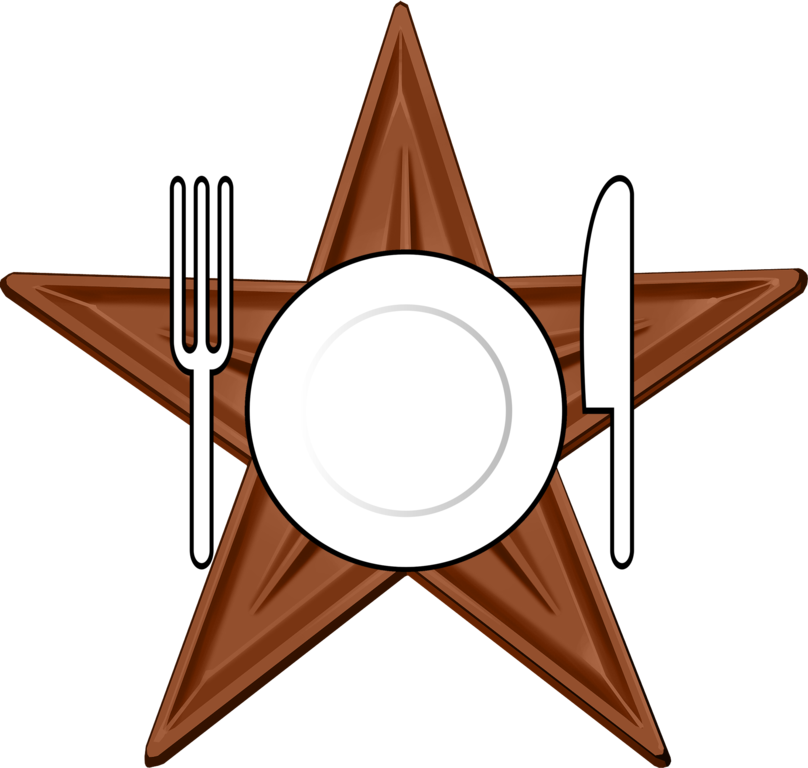 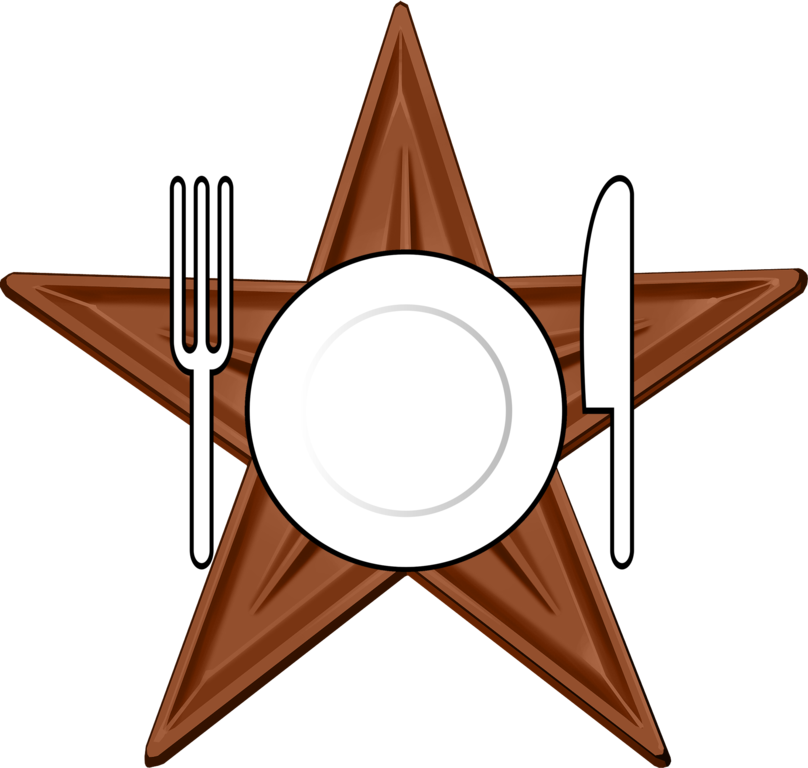 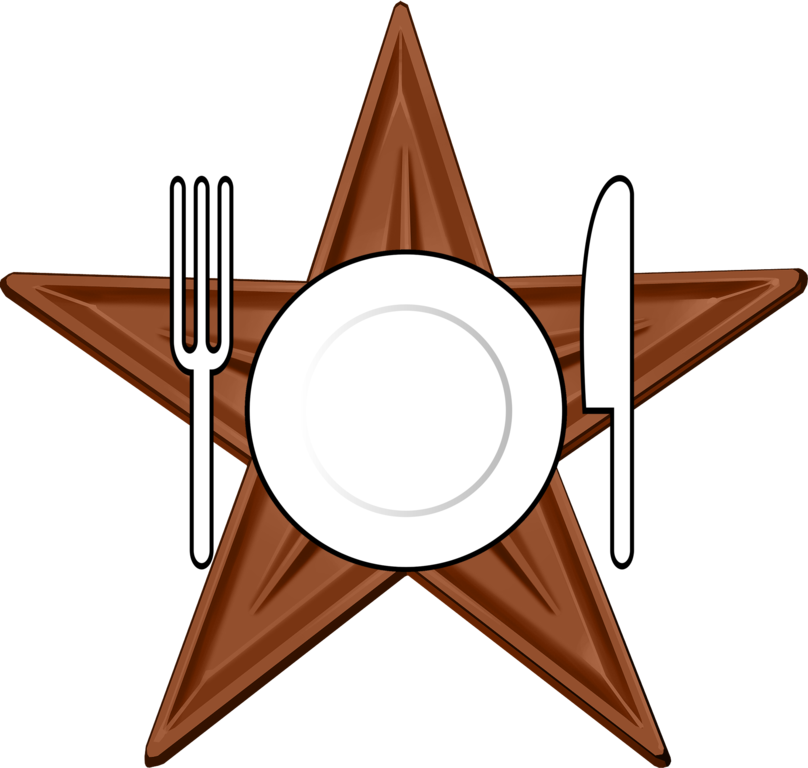 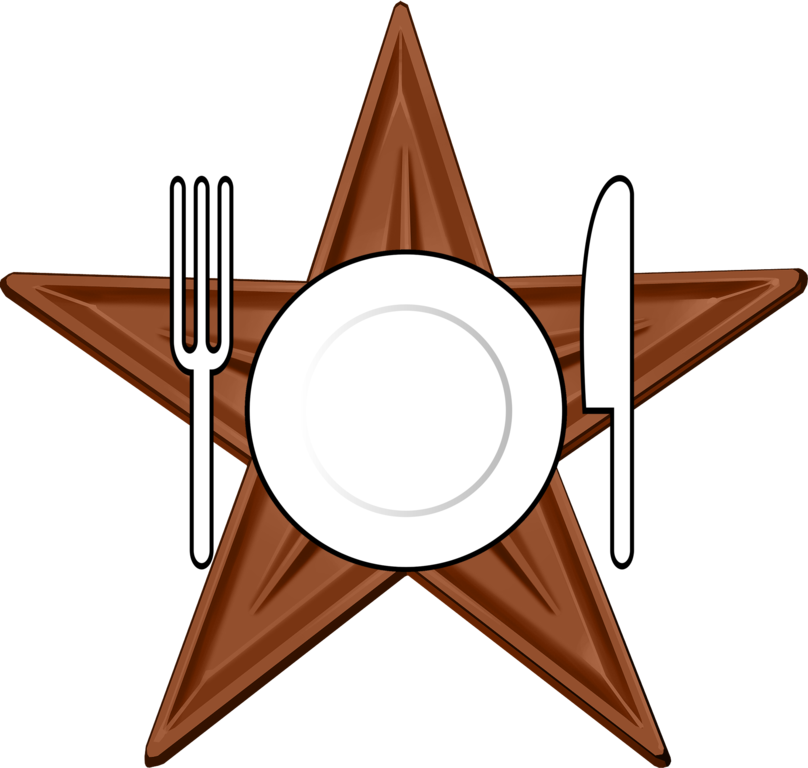 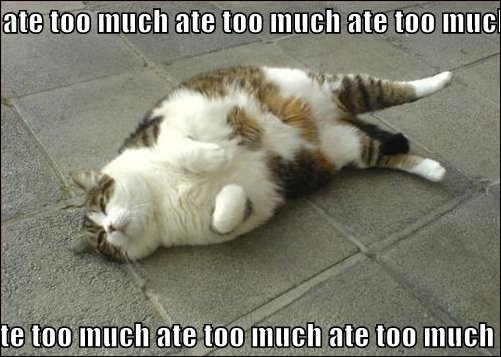 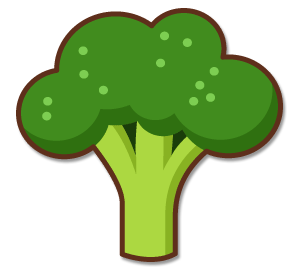 Points
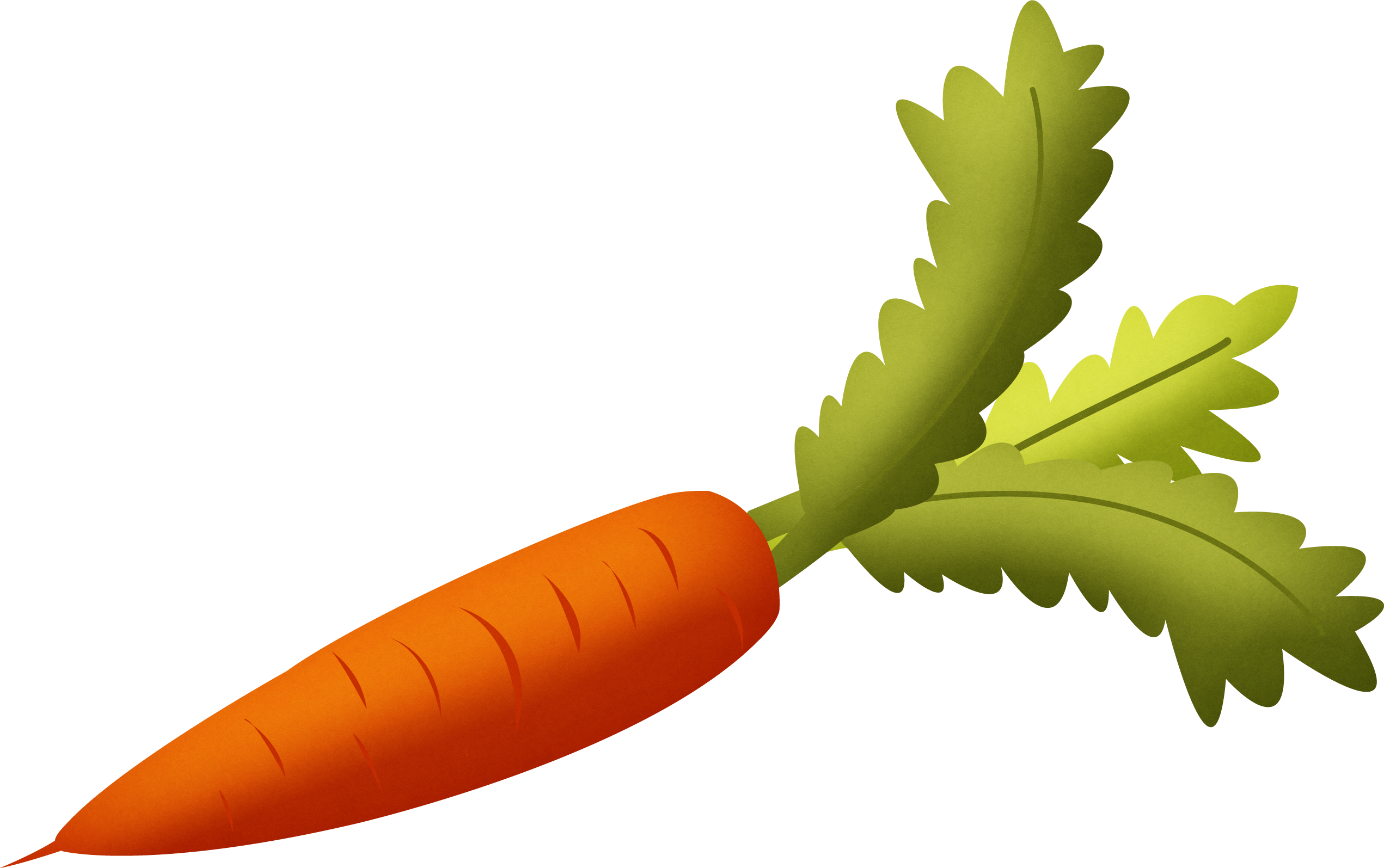 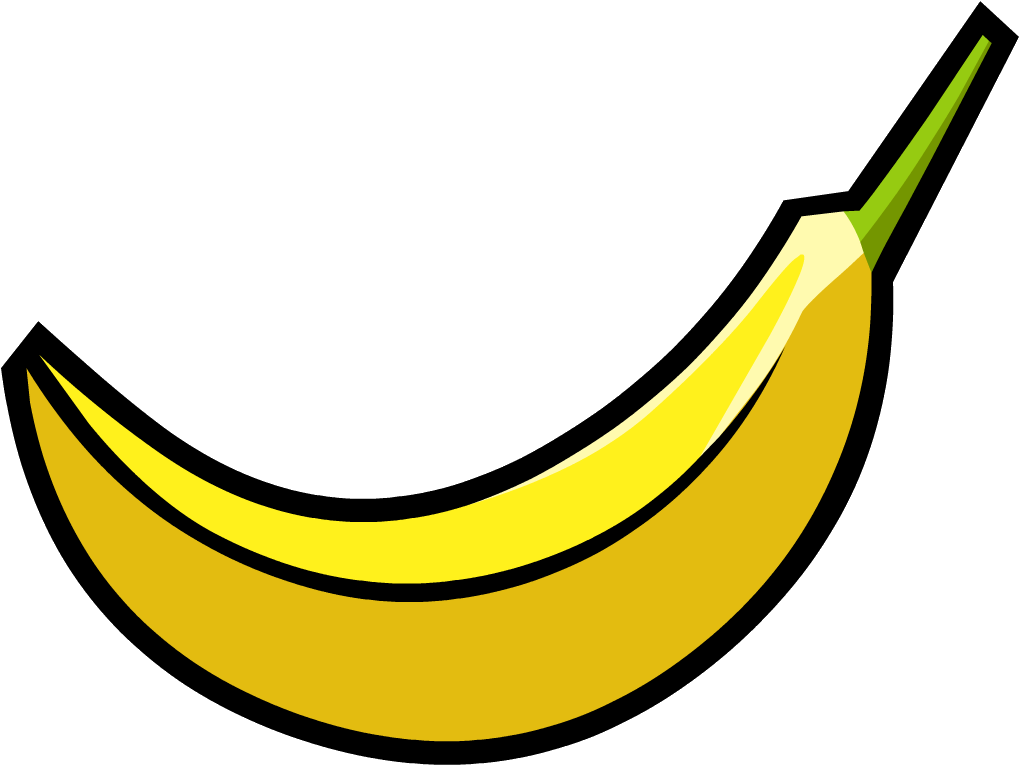 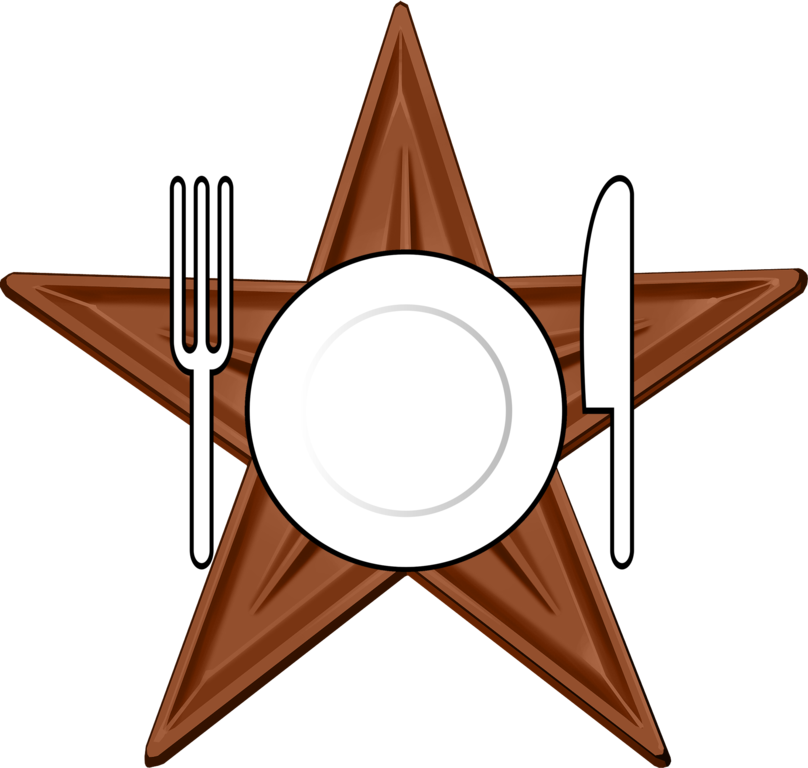 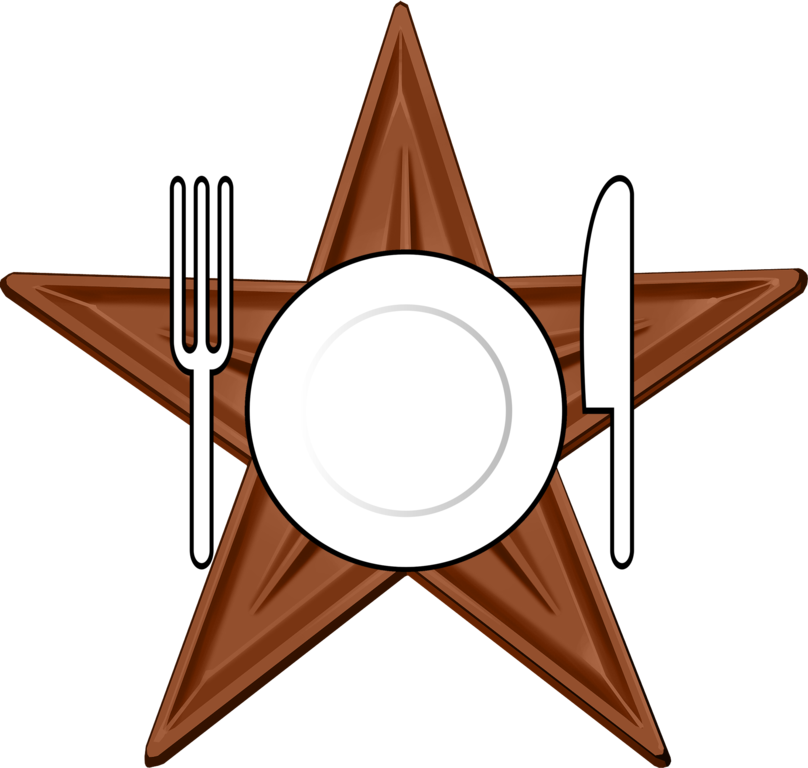 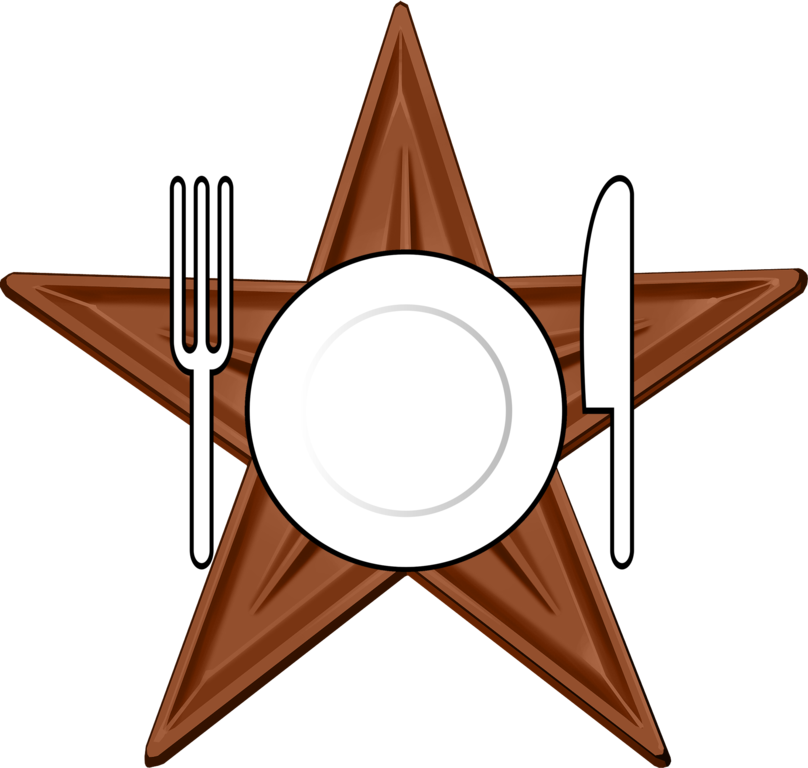 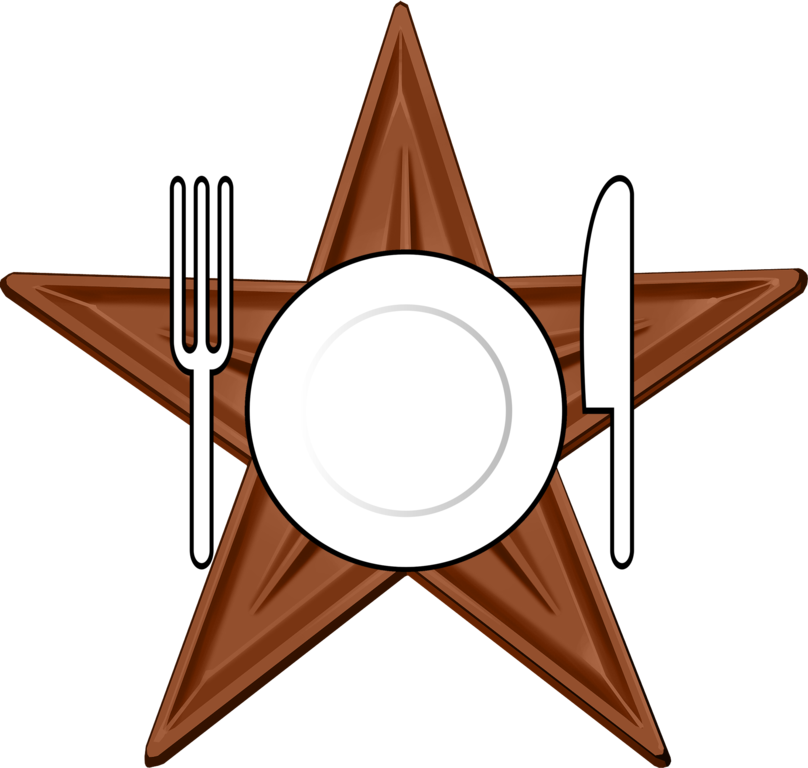 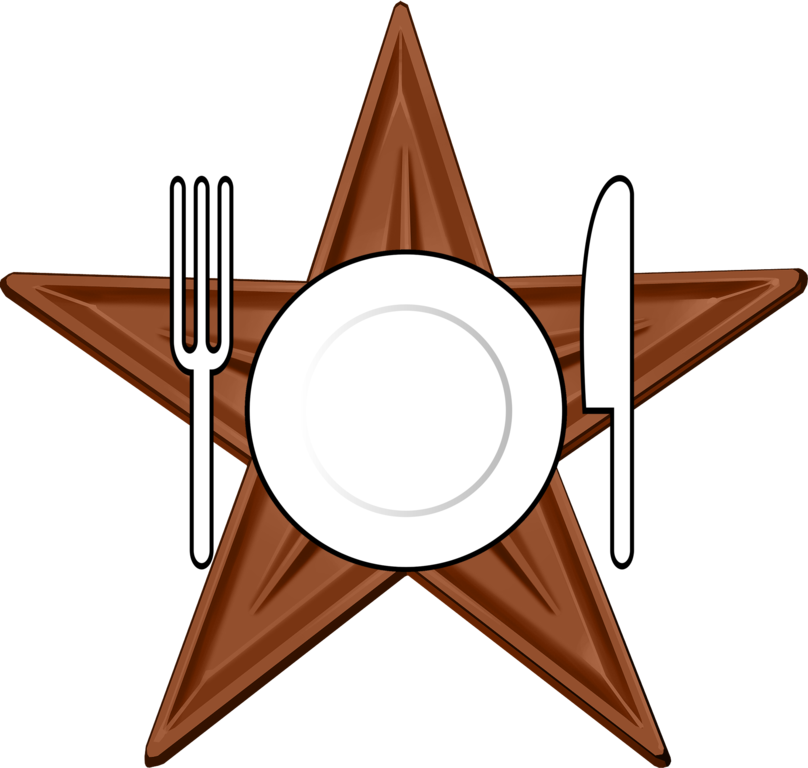 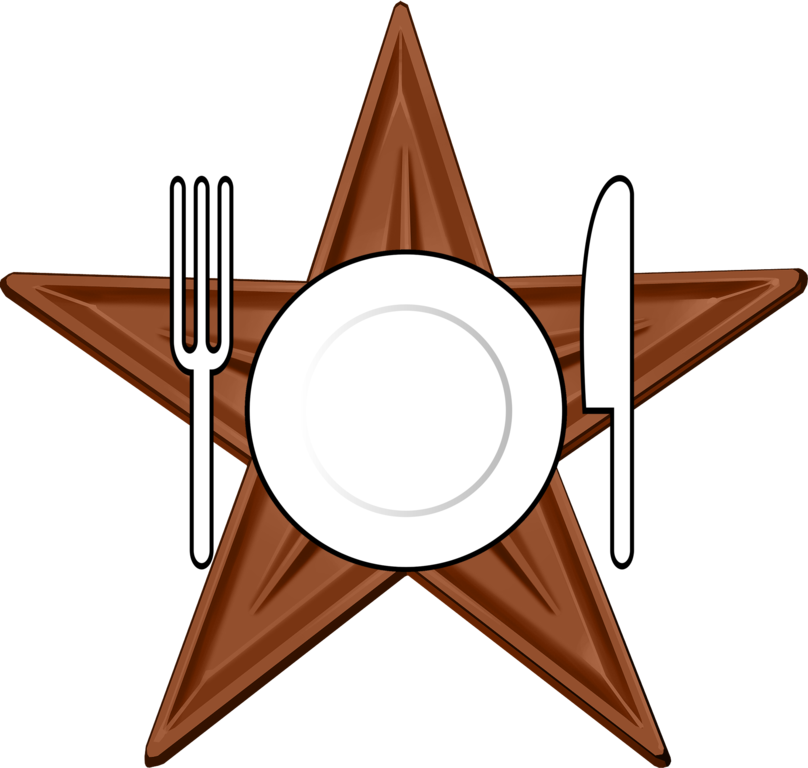 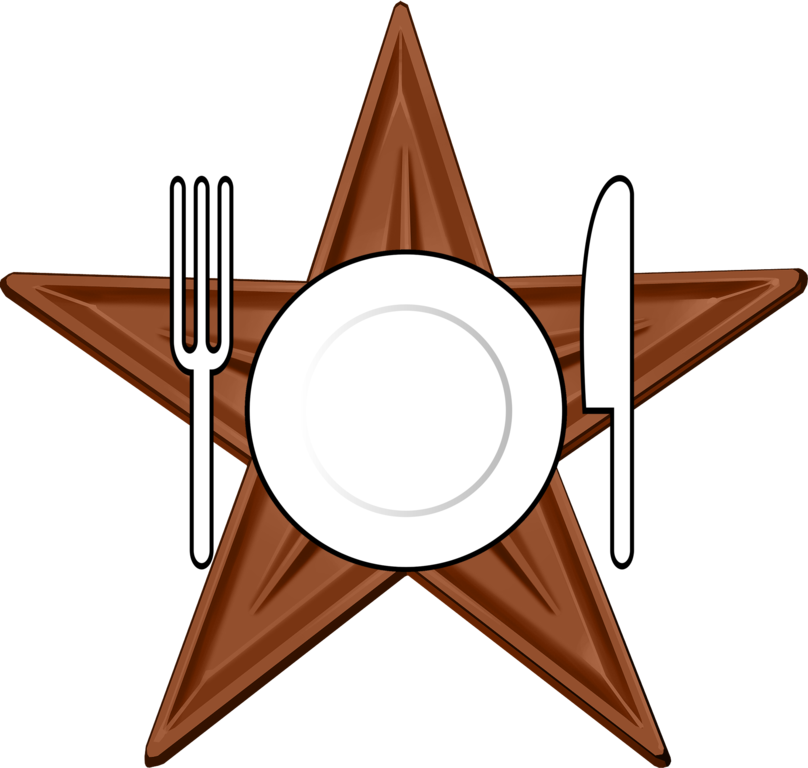 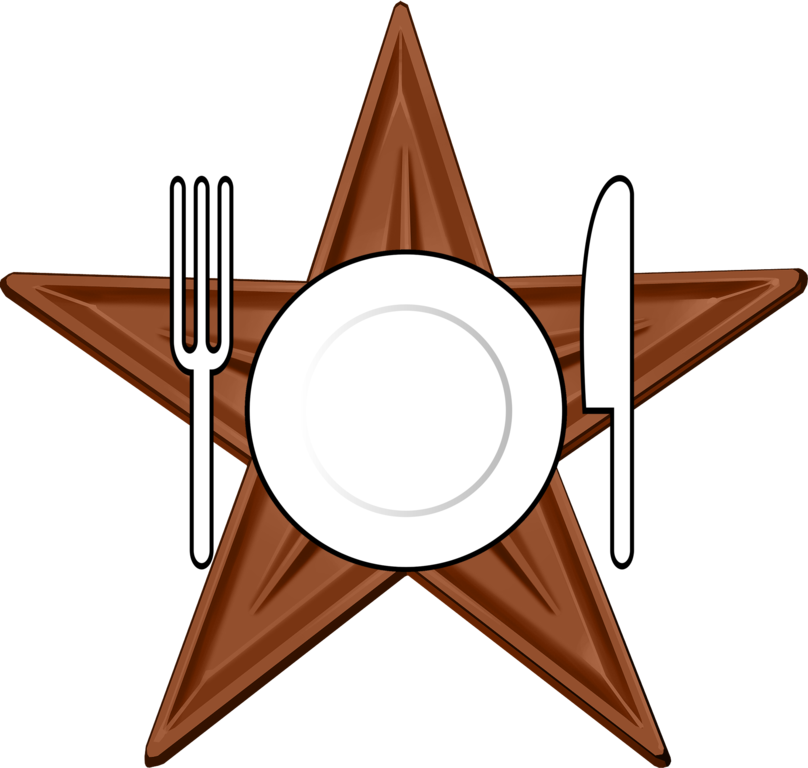 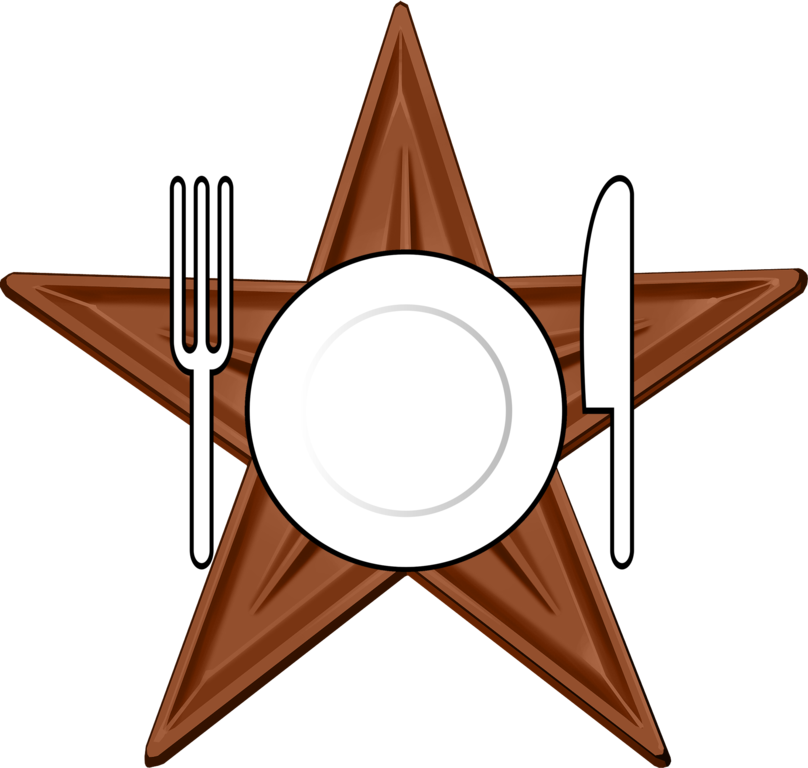 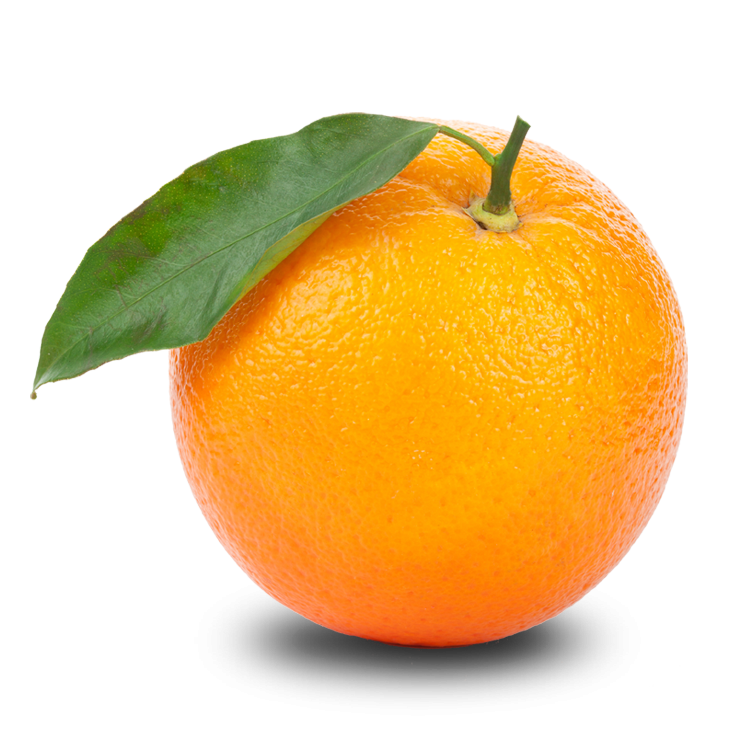 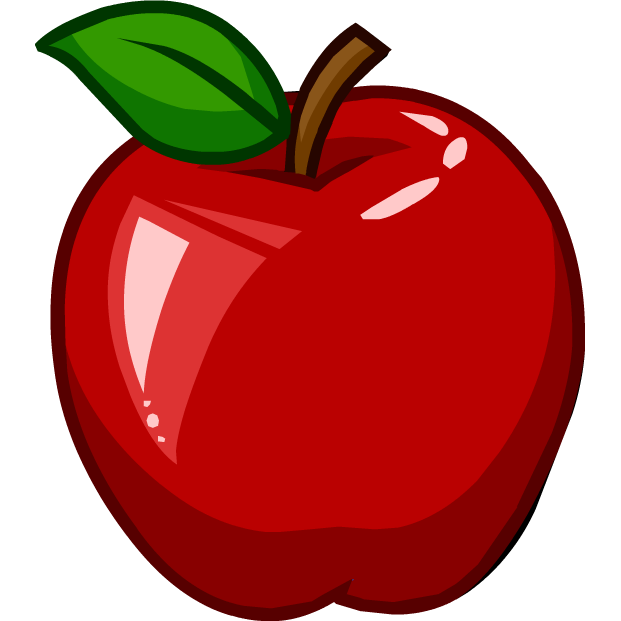 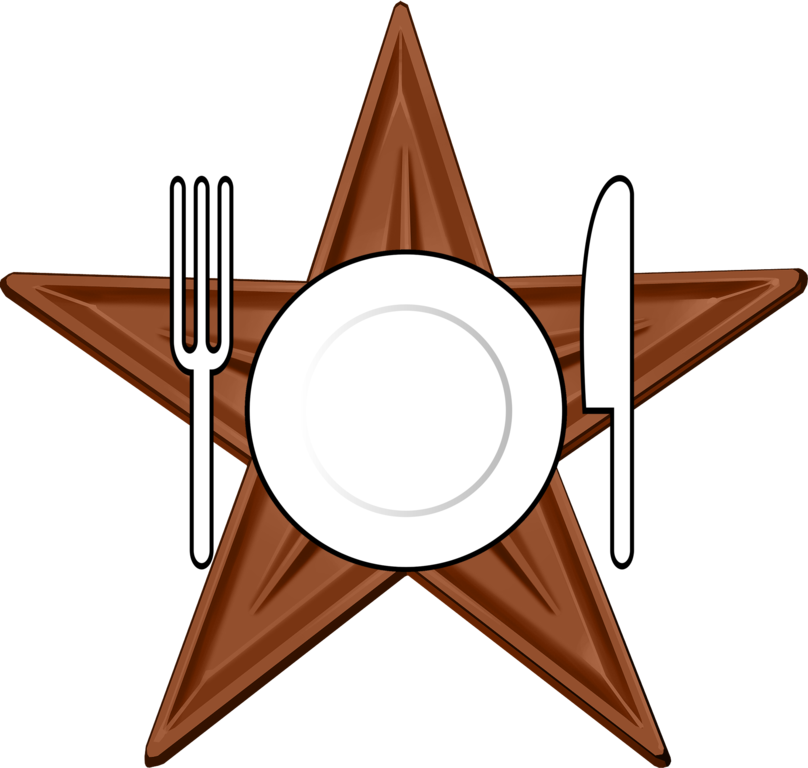 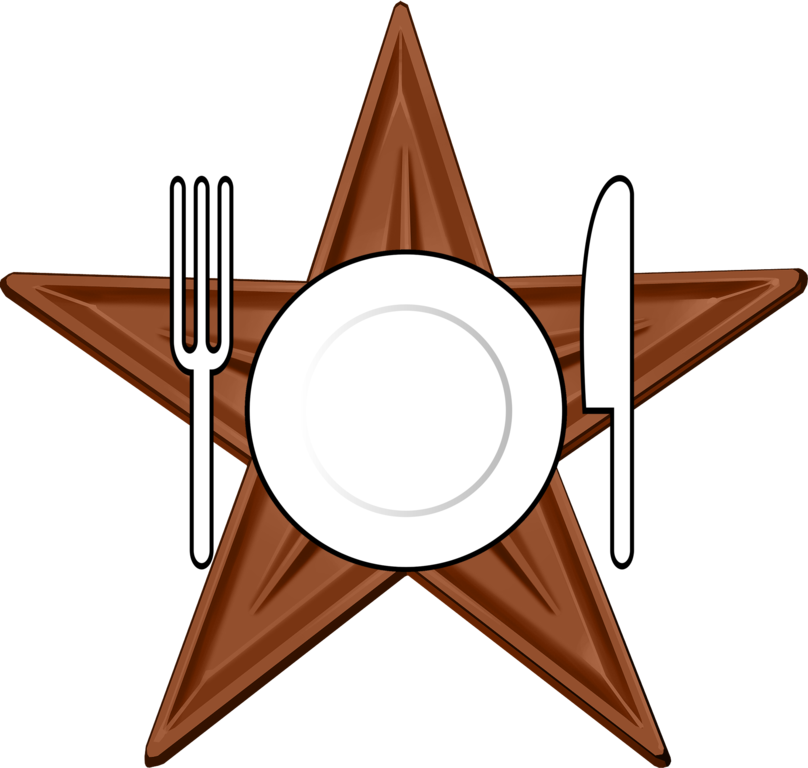 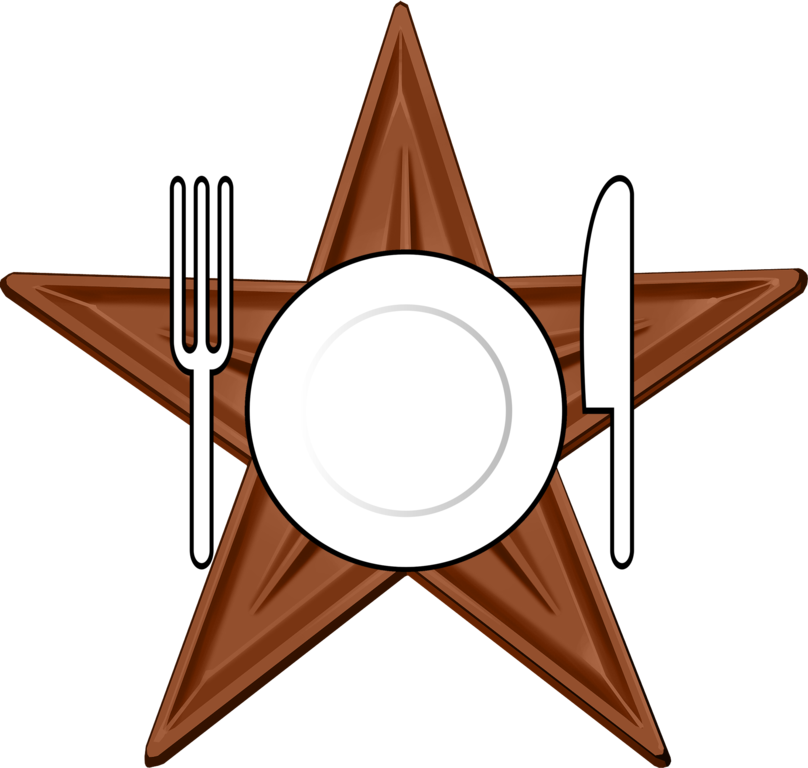 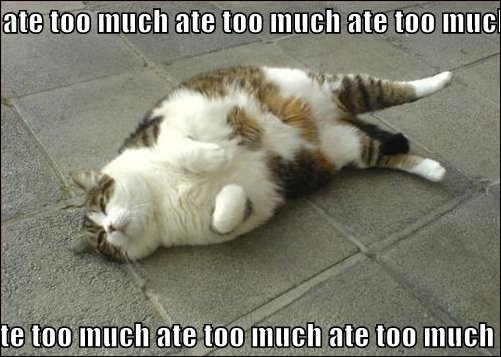 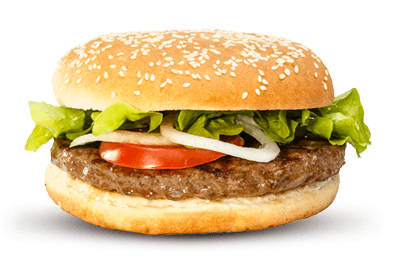 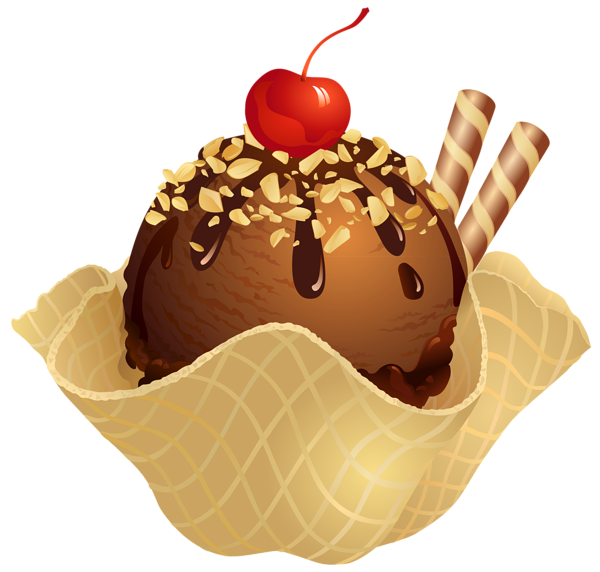 Points
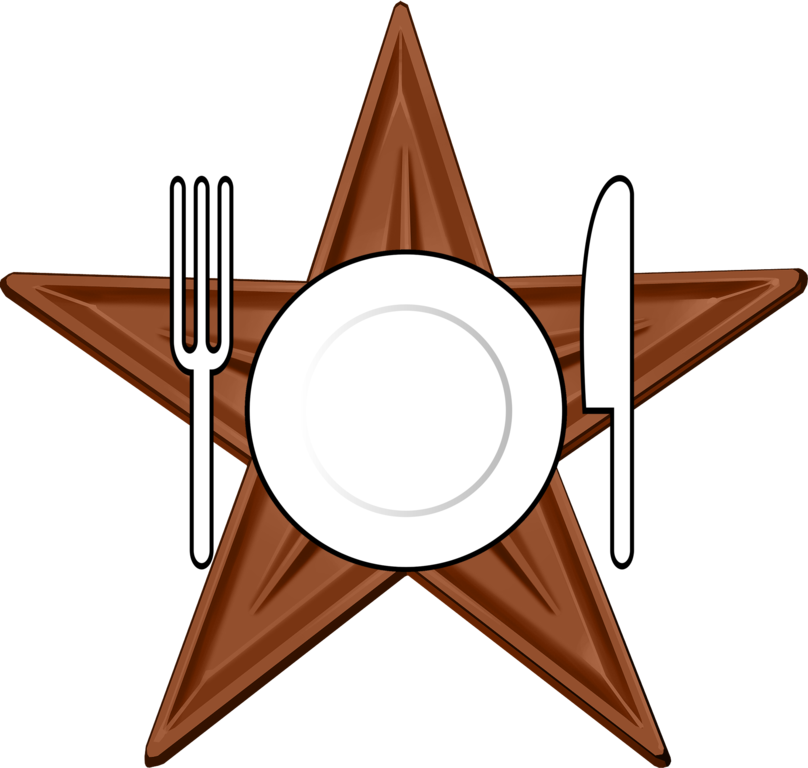 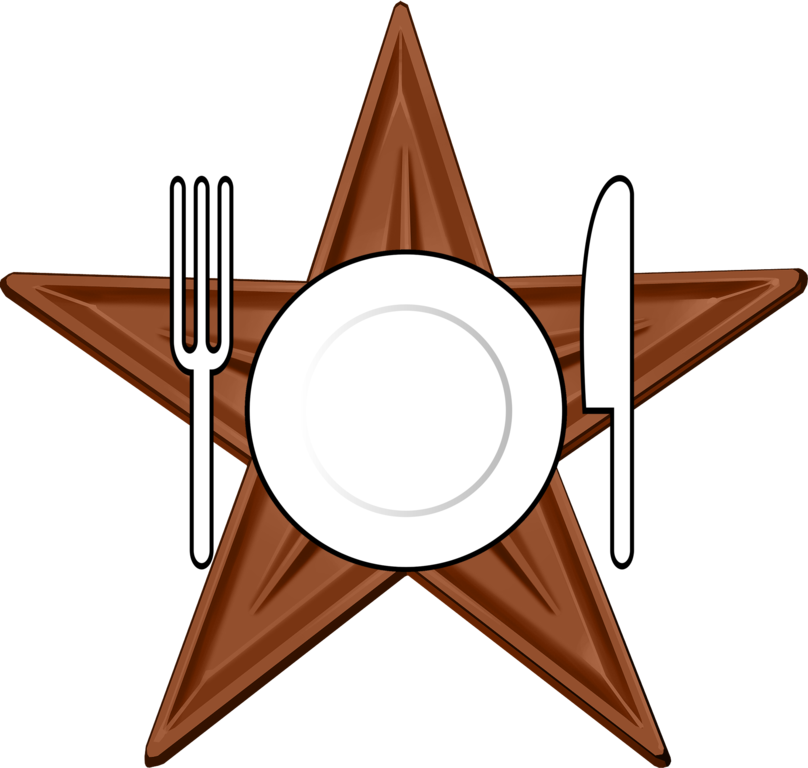 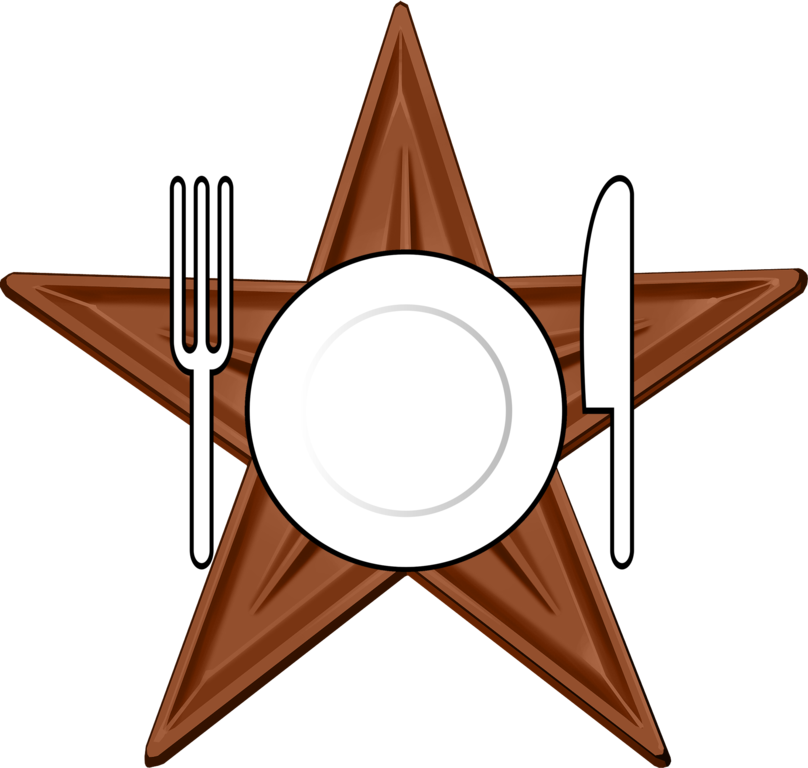 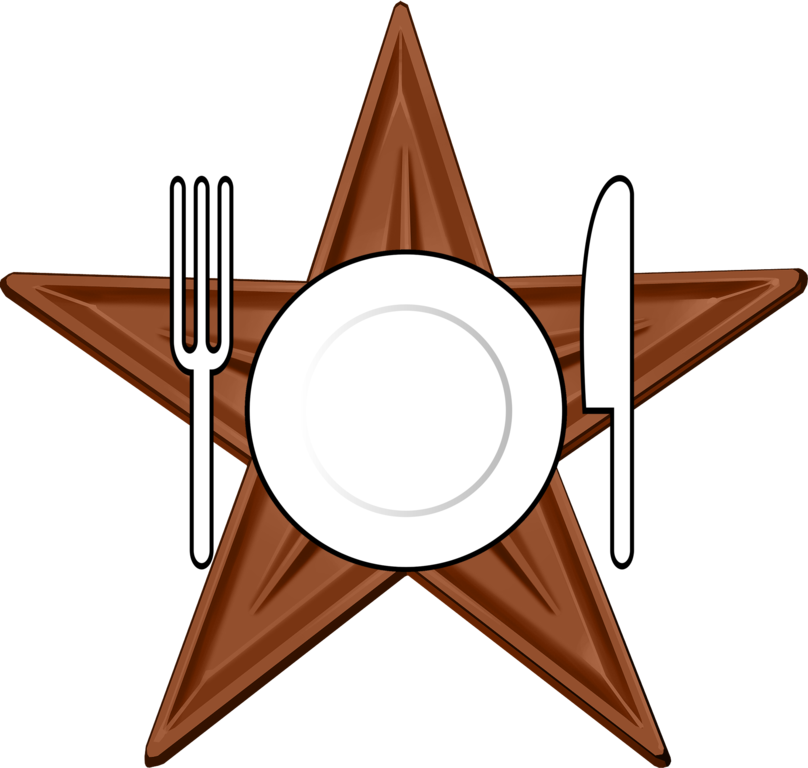 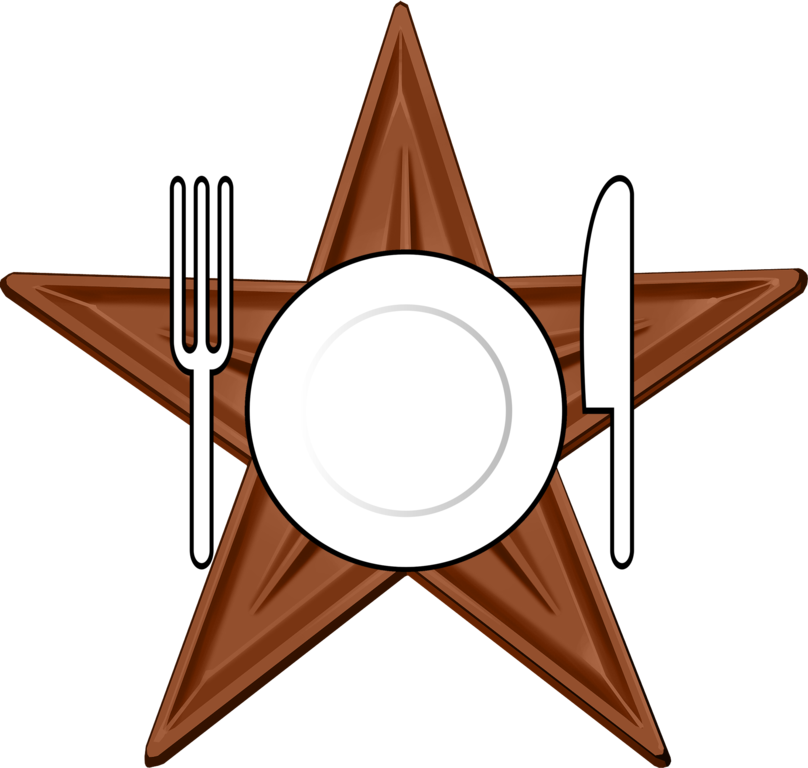 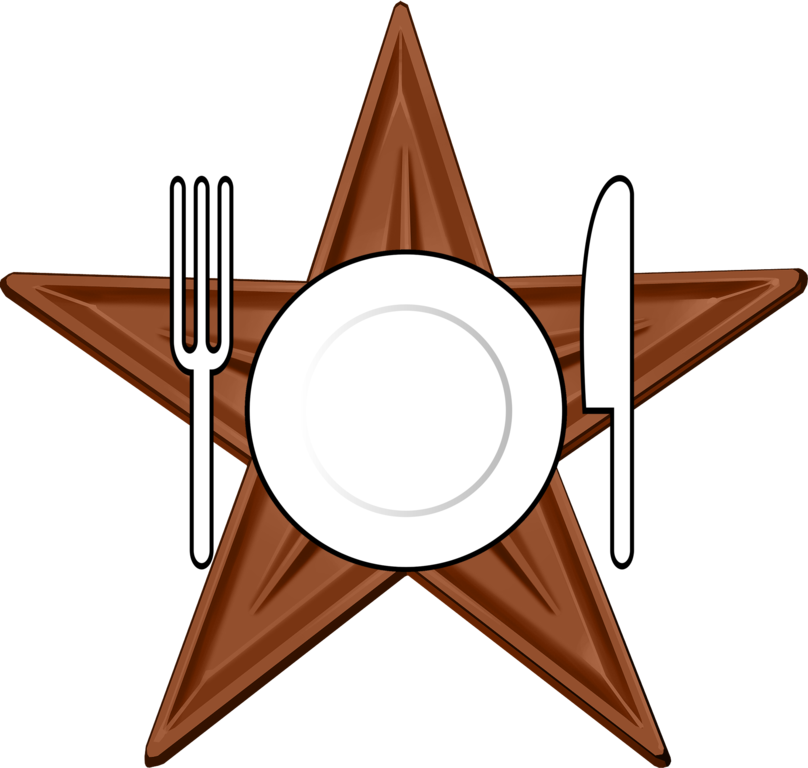 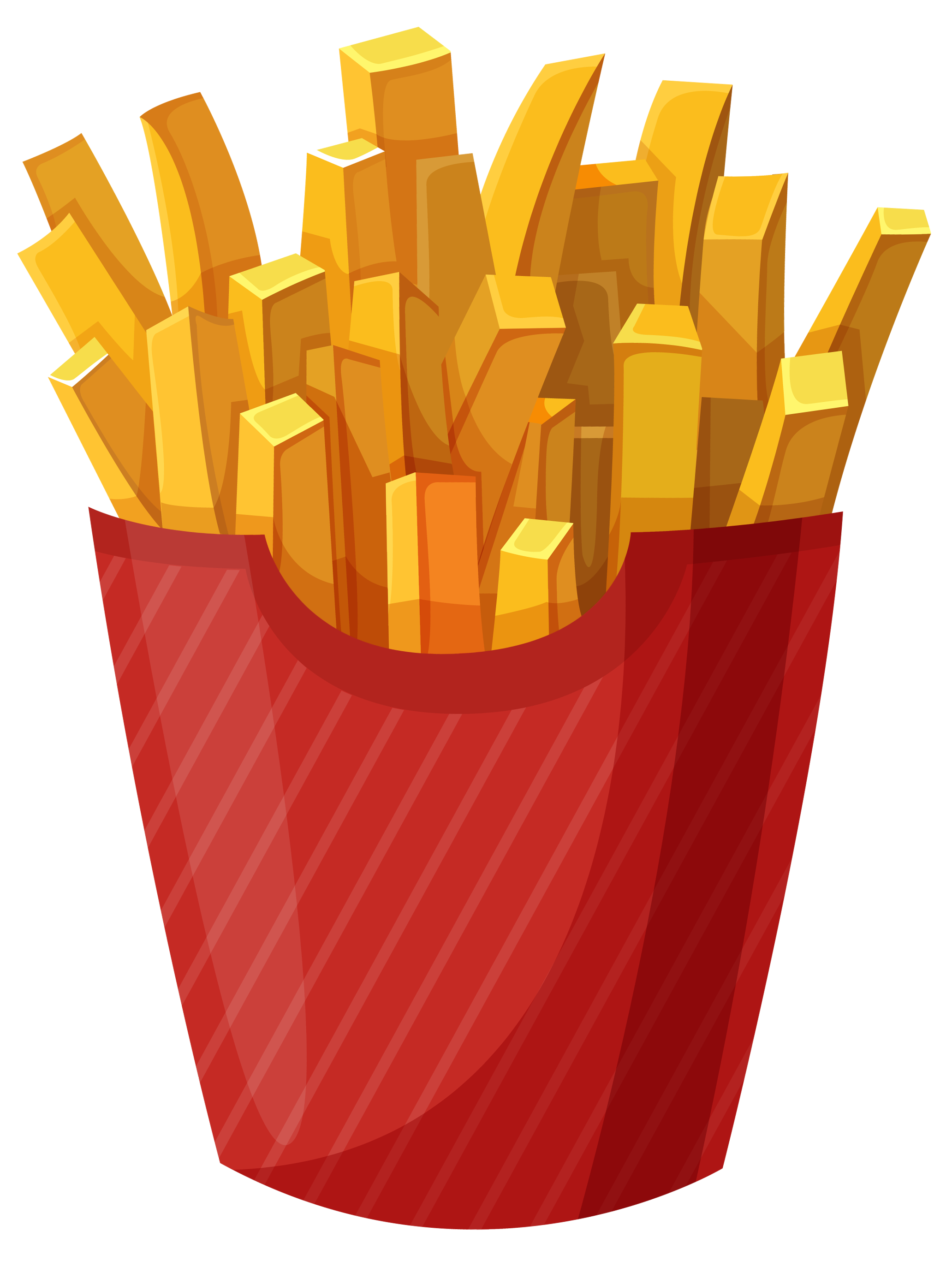 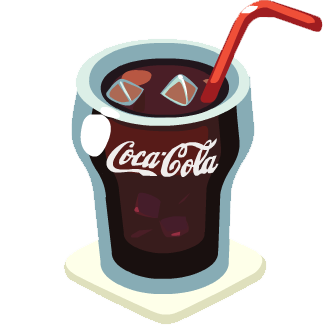 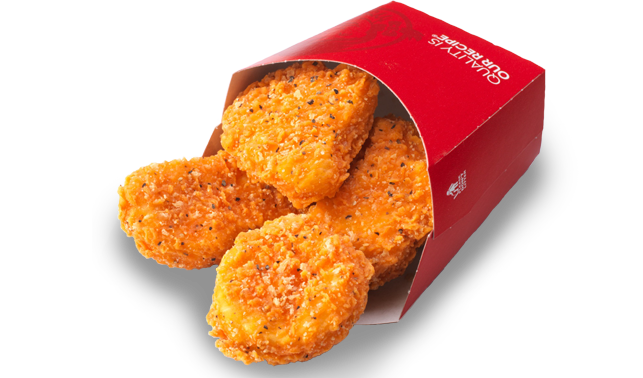 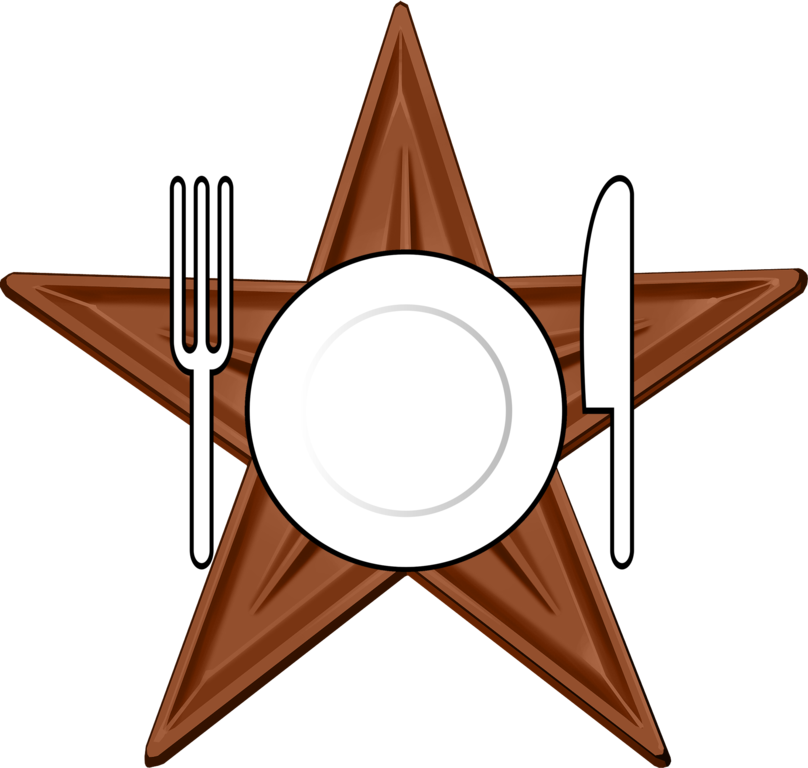 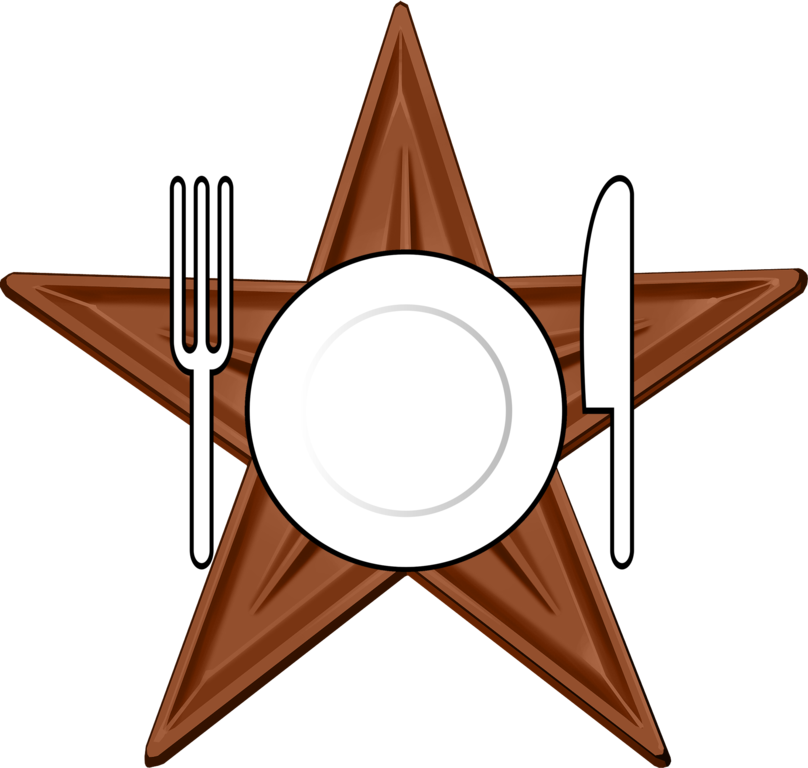 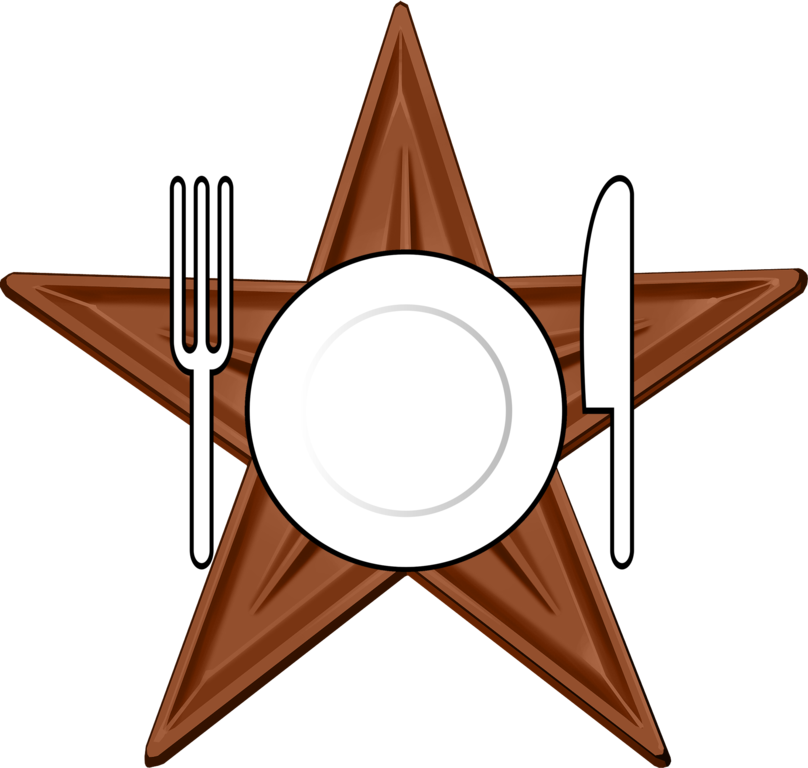 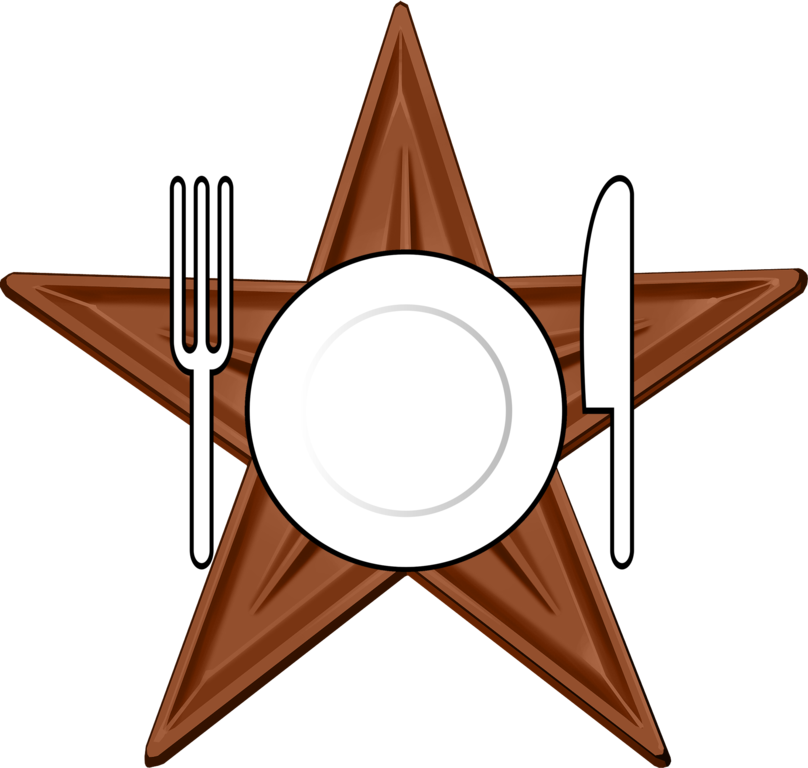 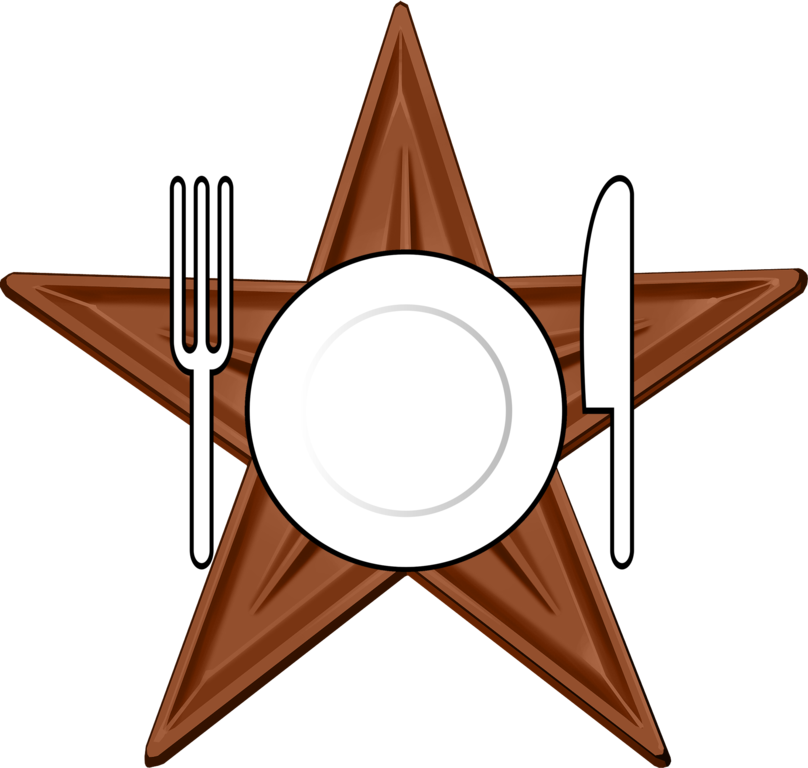 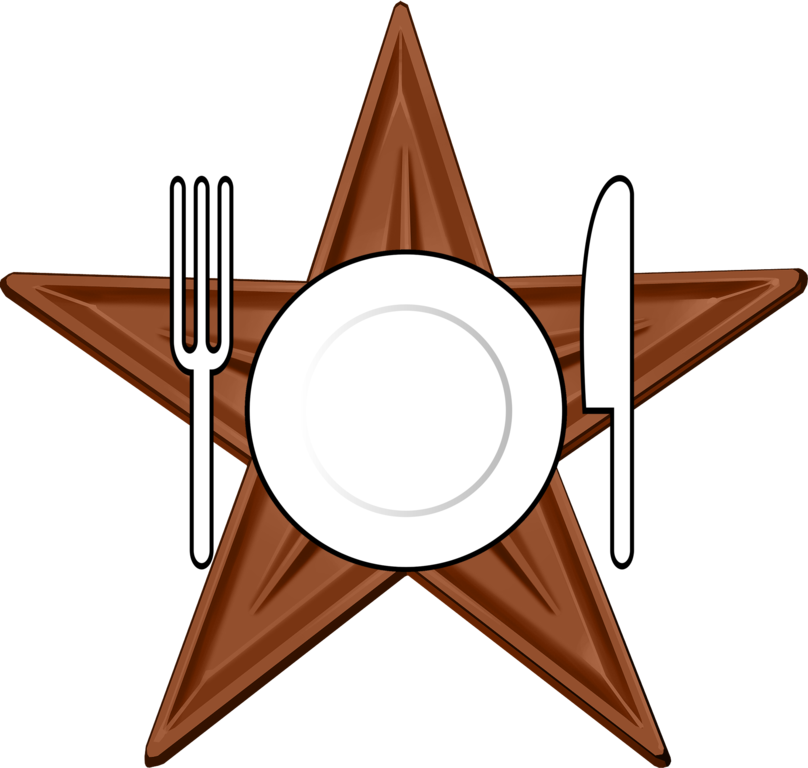 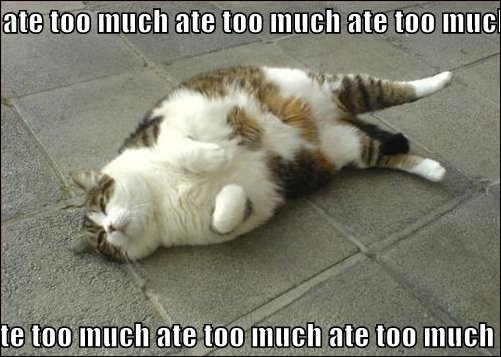 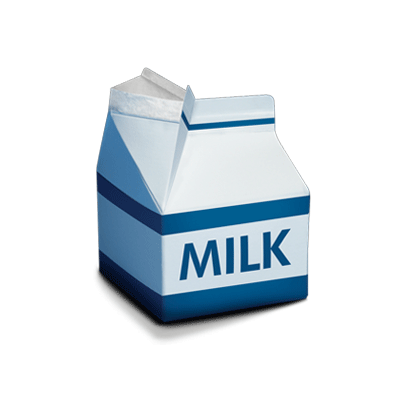 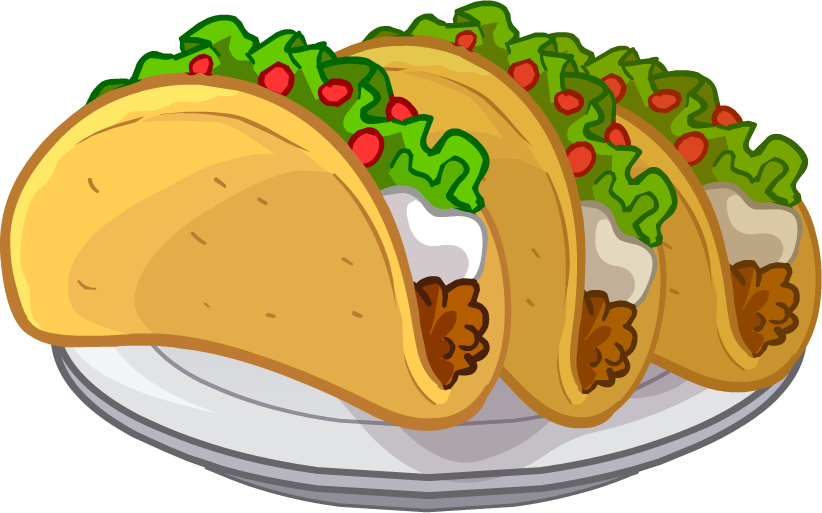 Points
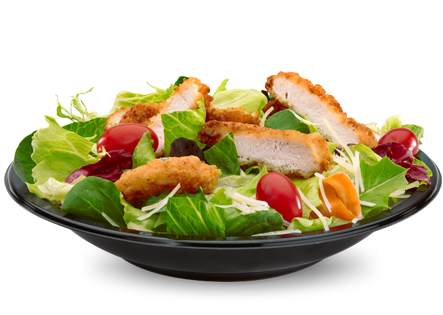 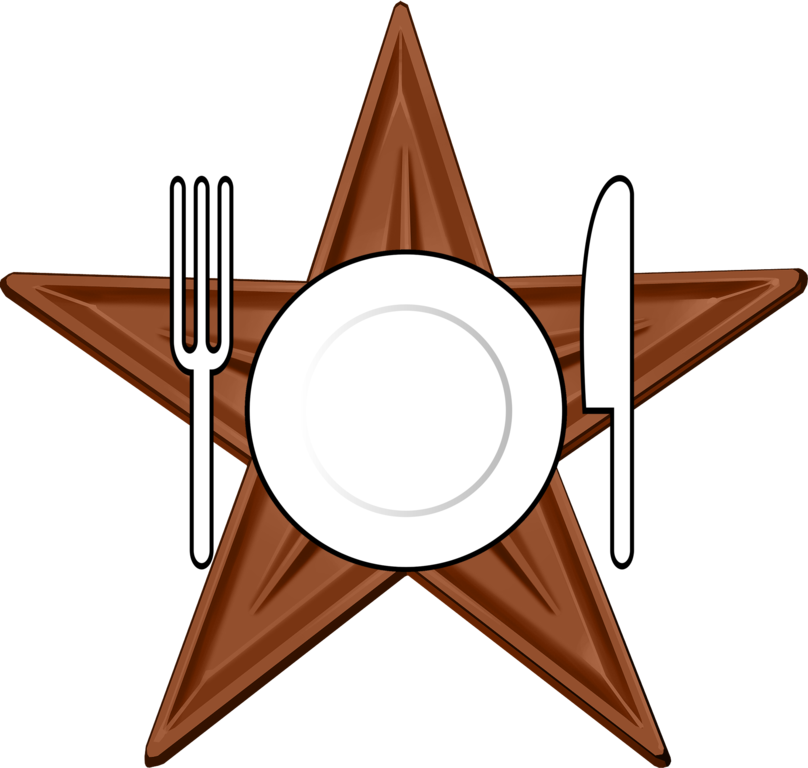 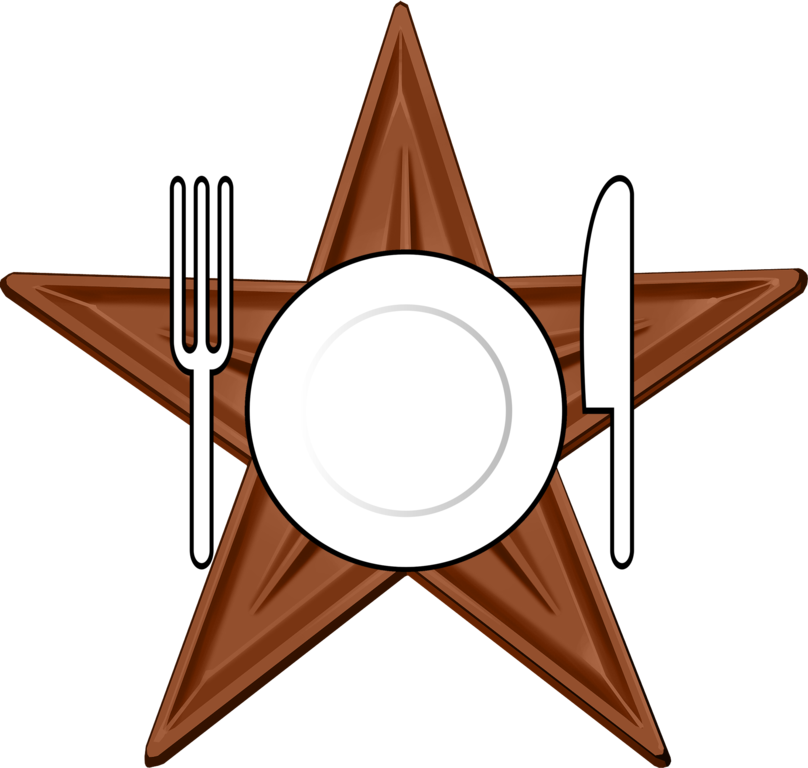 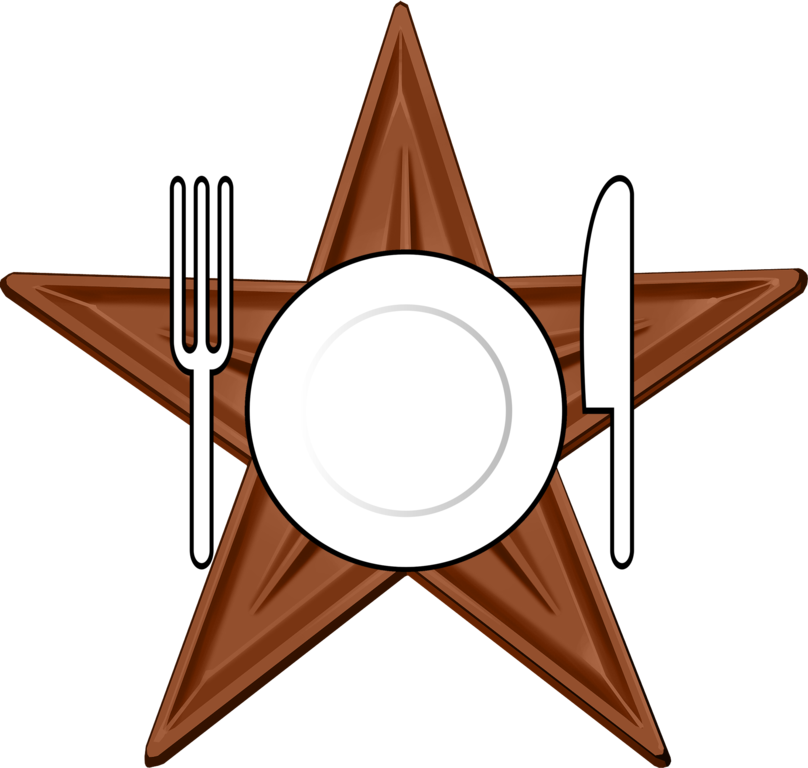 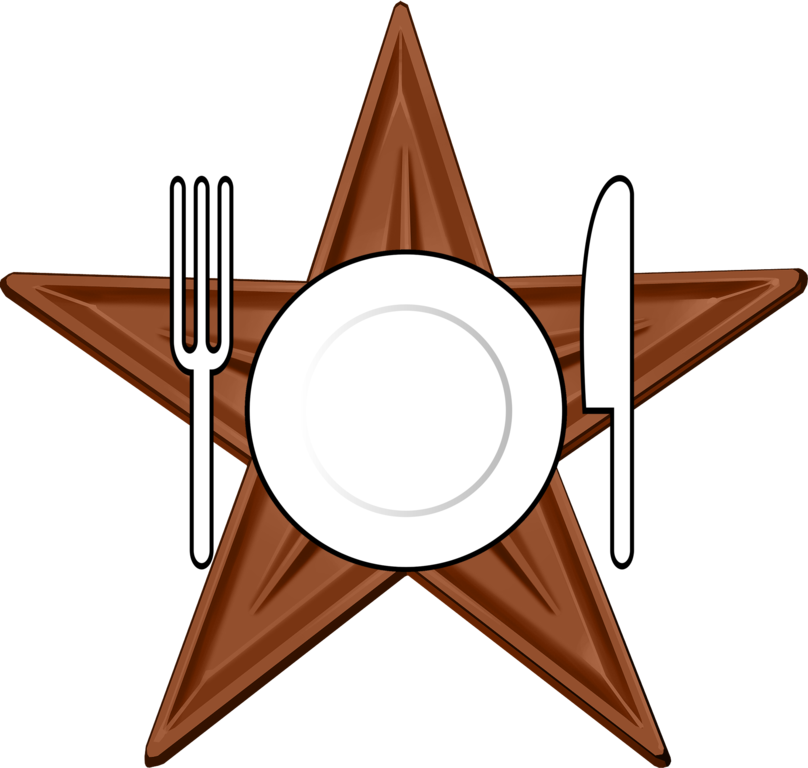 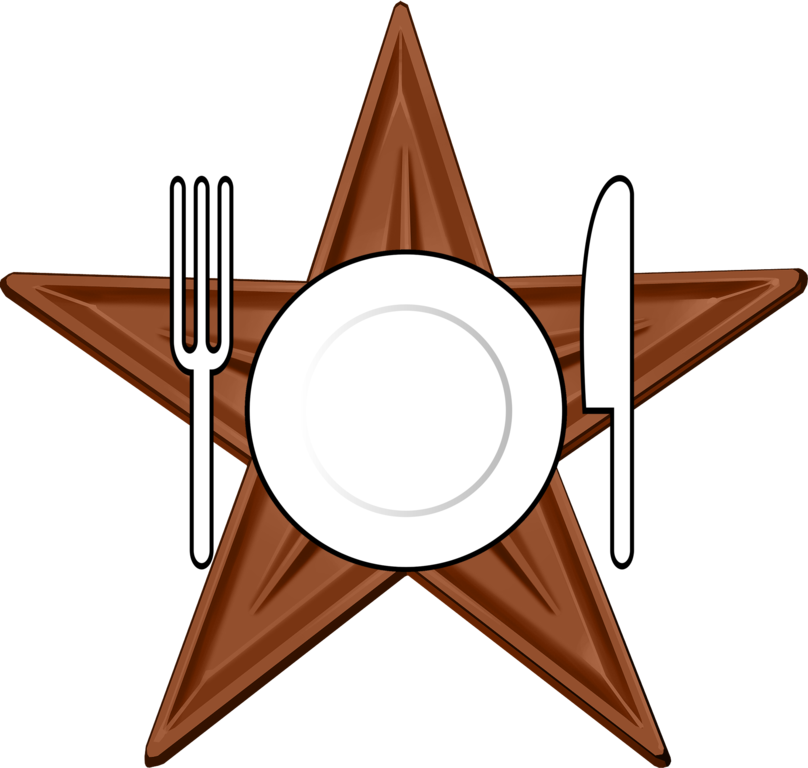 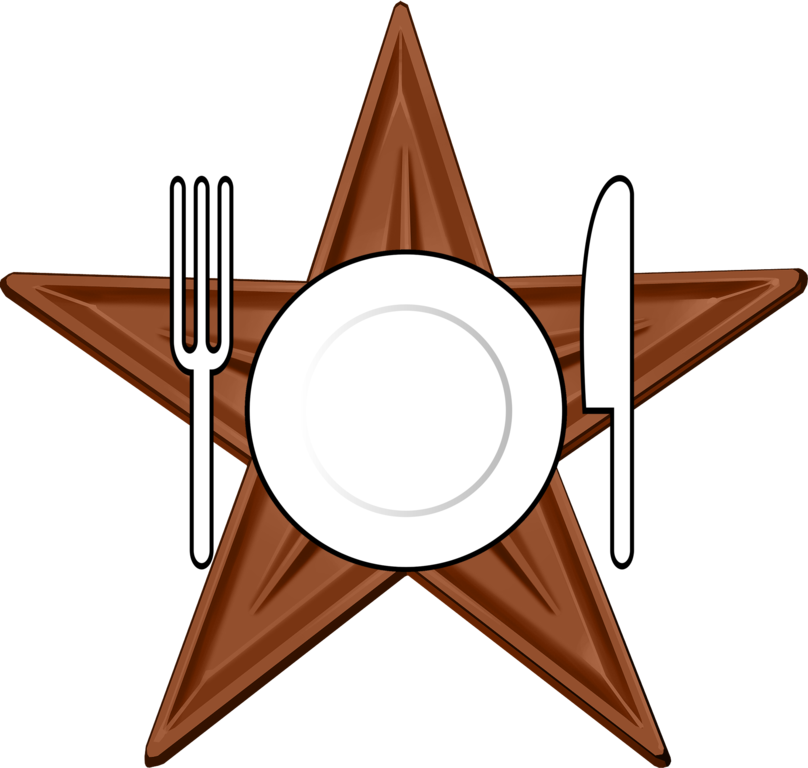 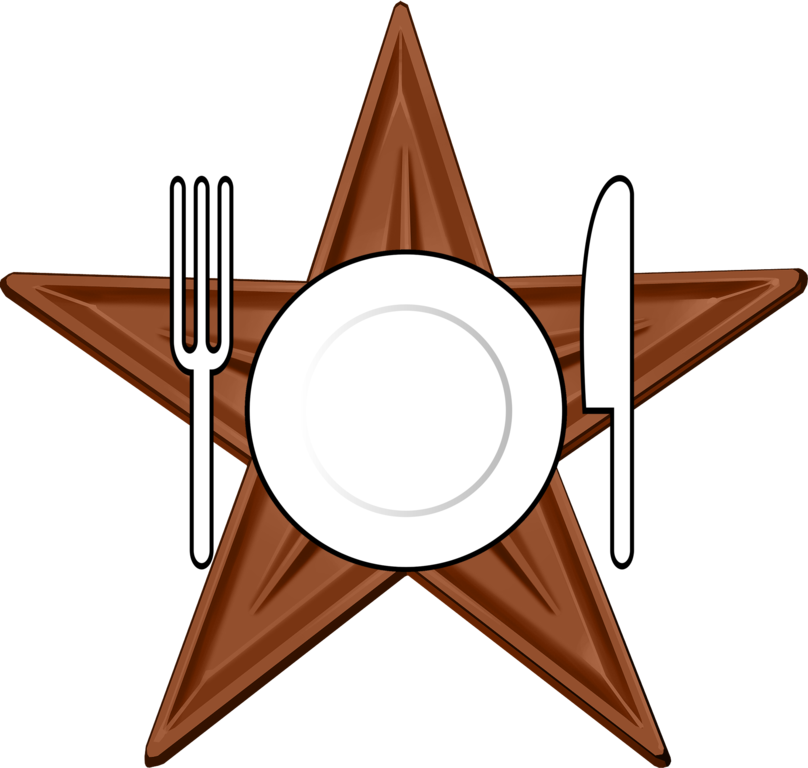 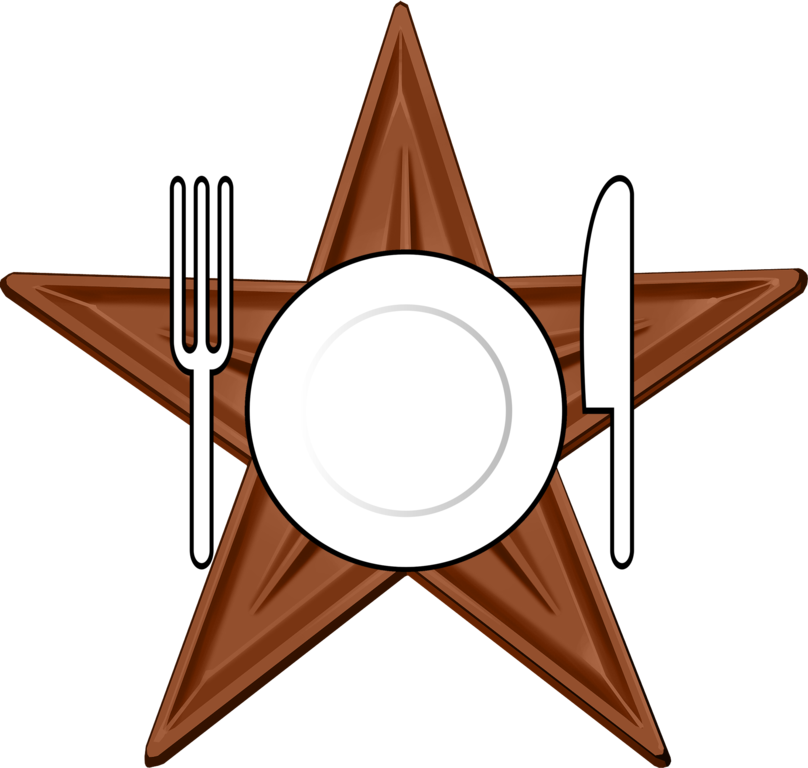 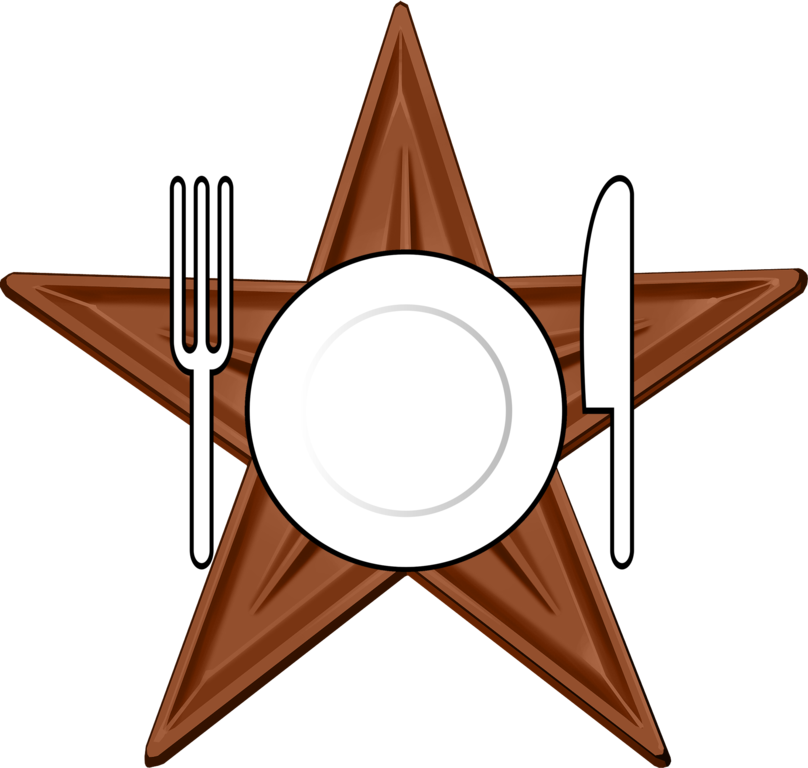 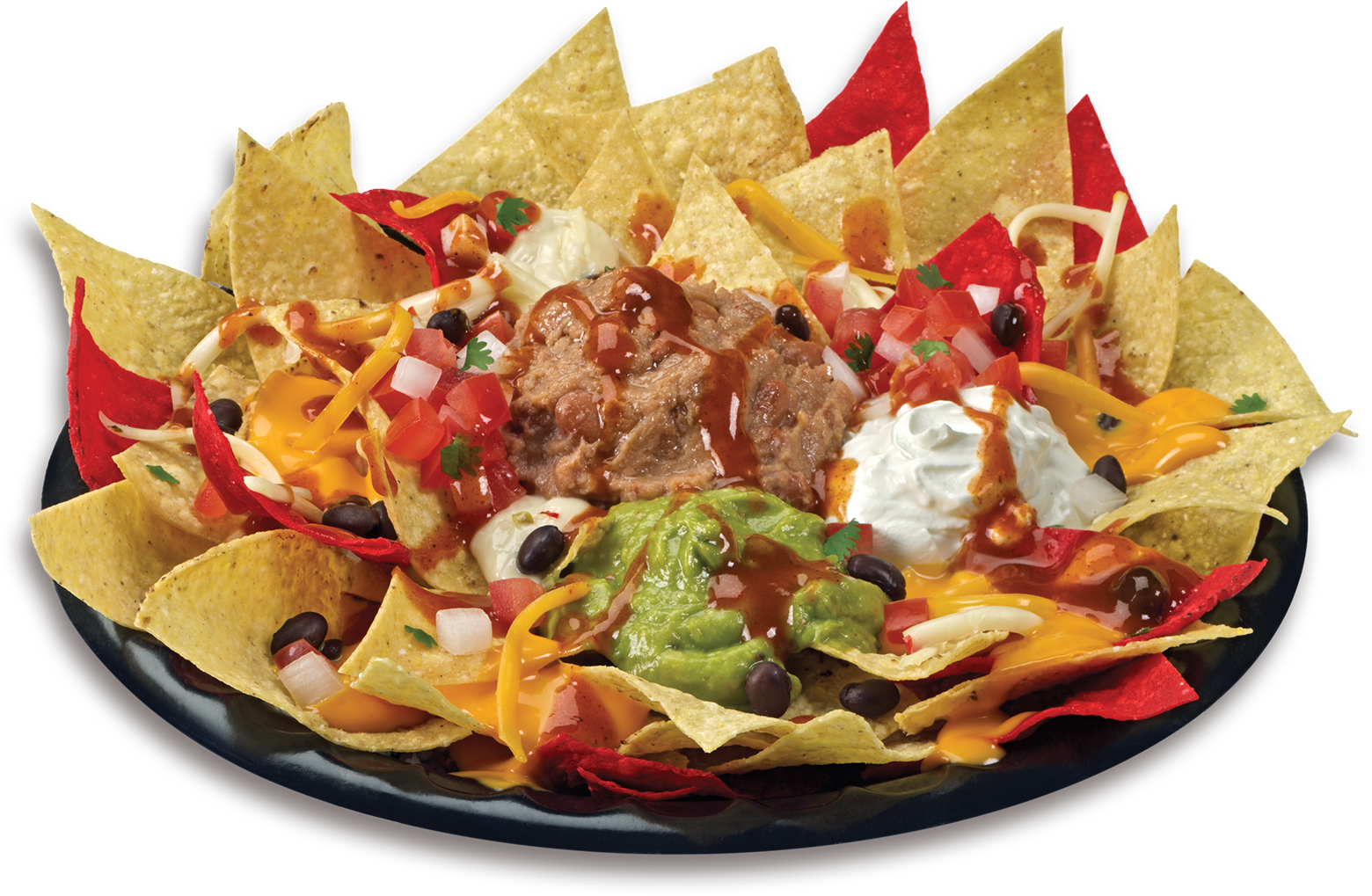 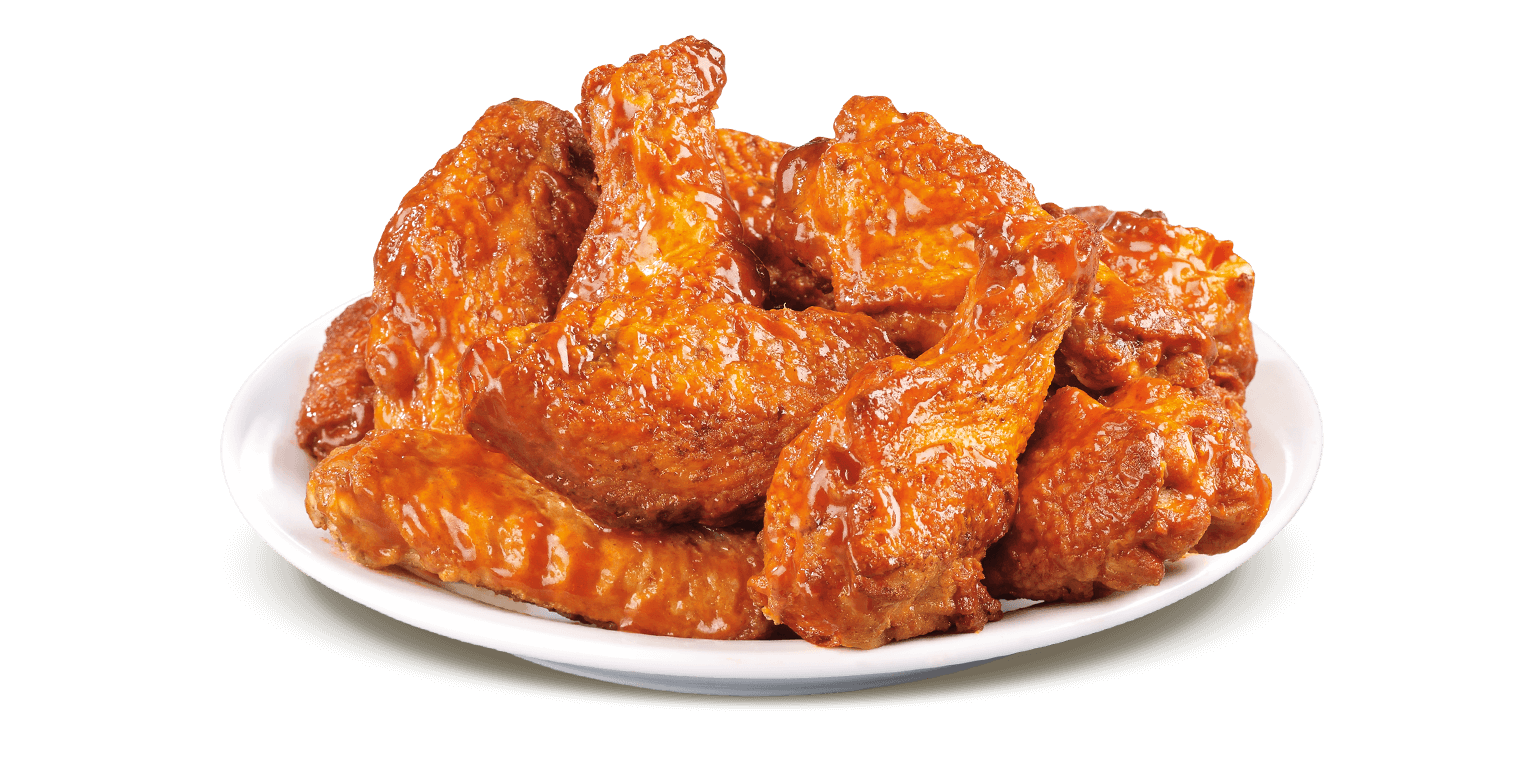 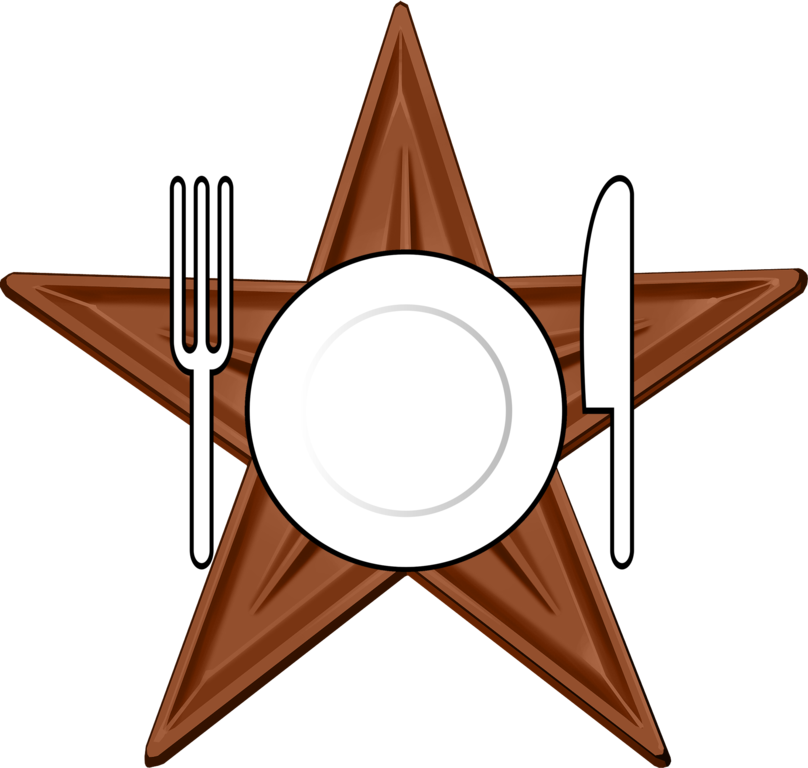 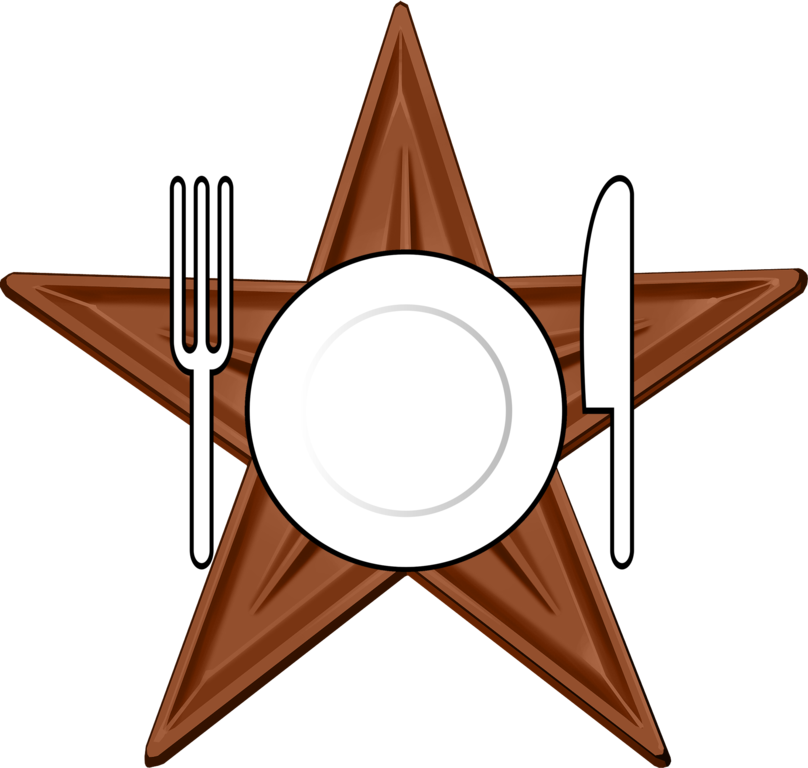 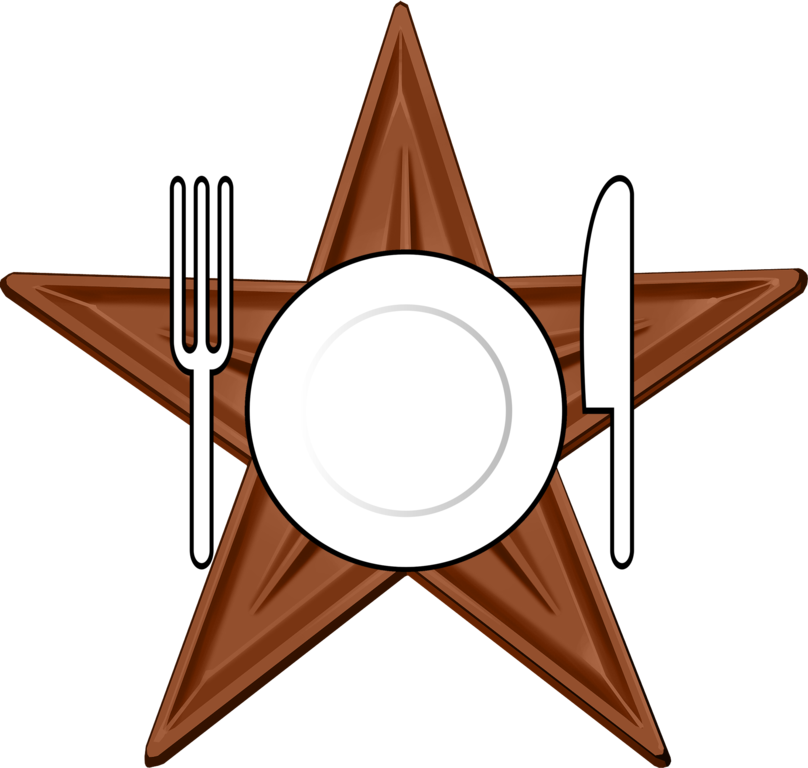 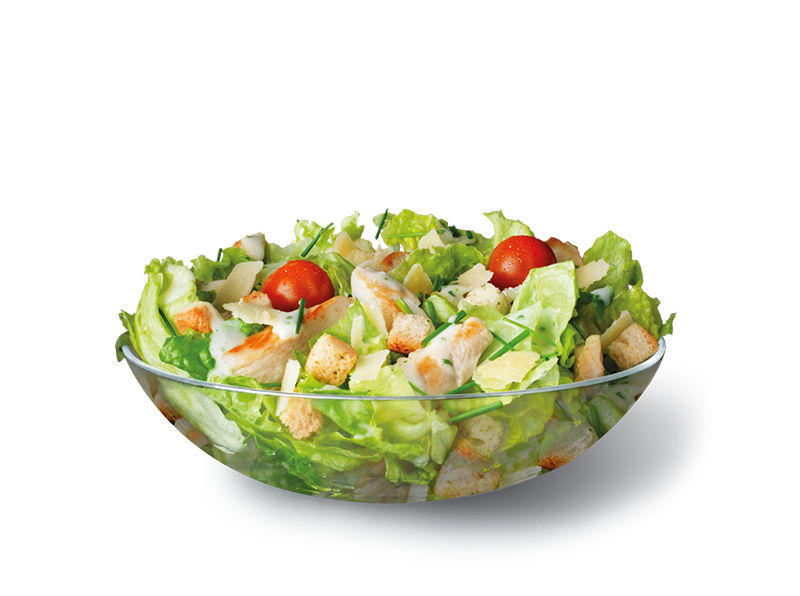 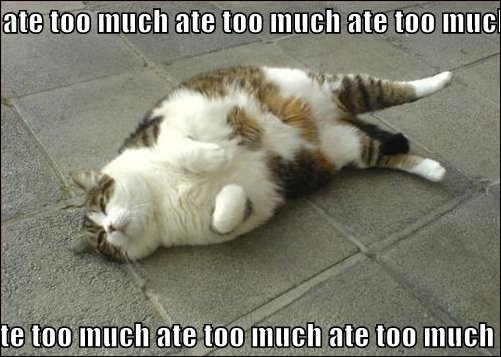 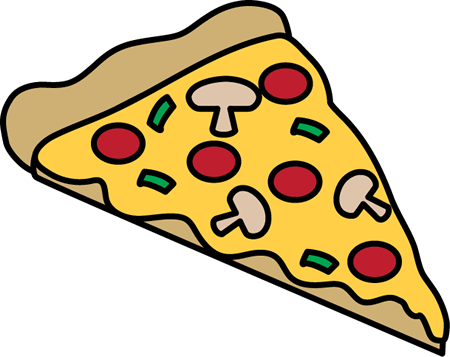 Points
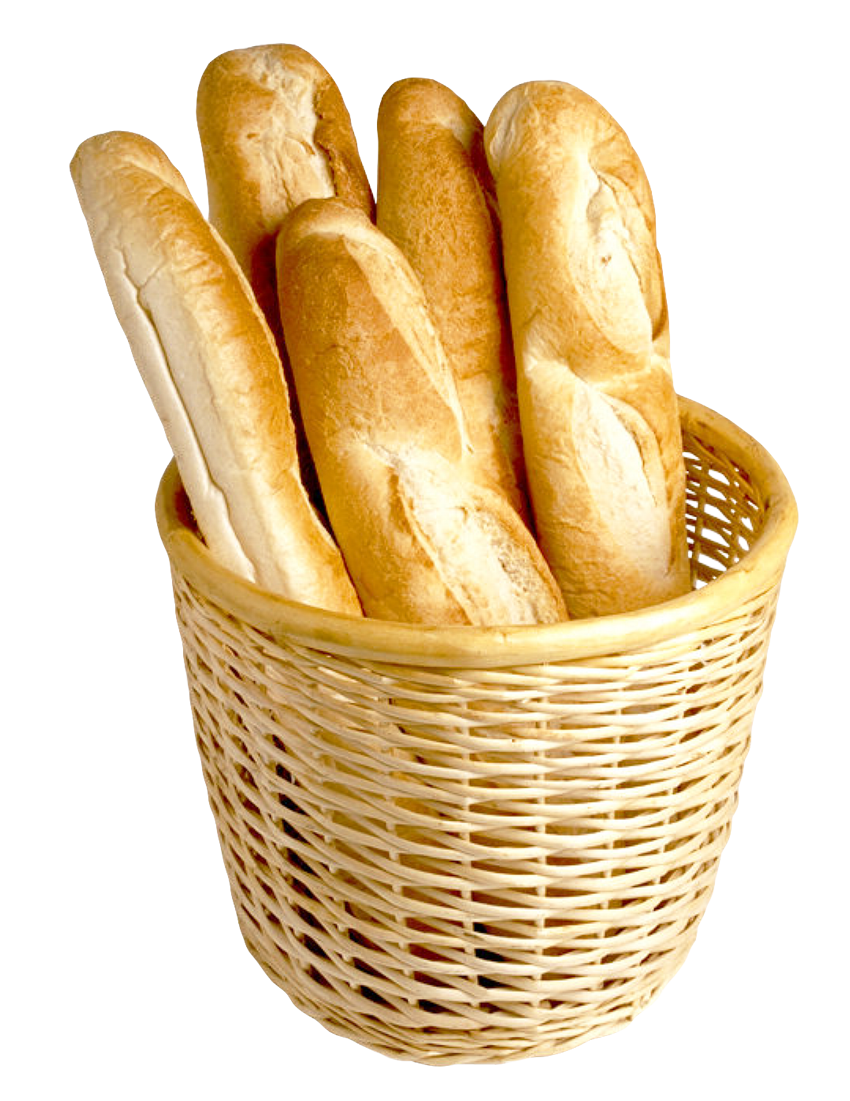 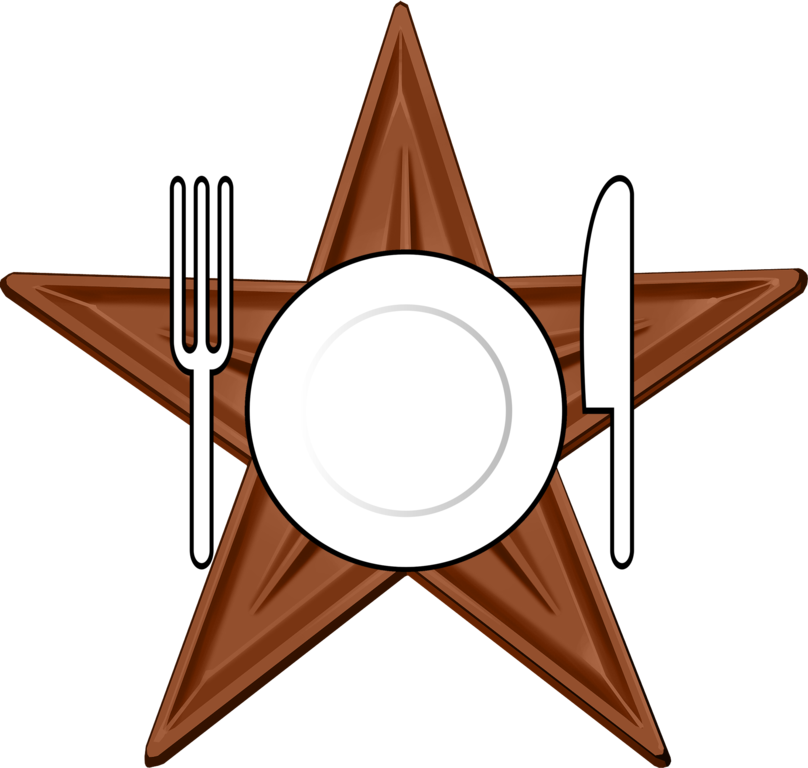 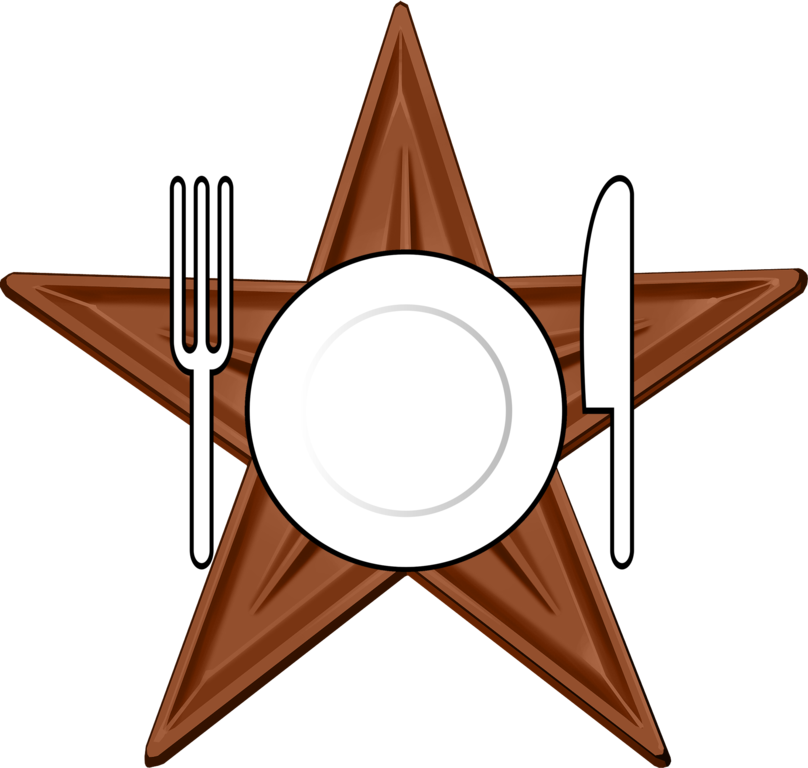 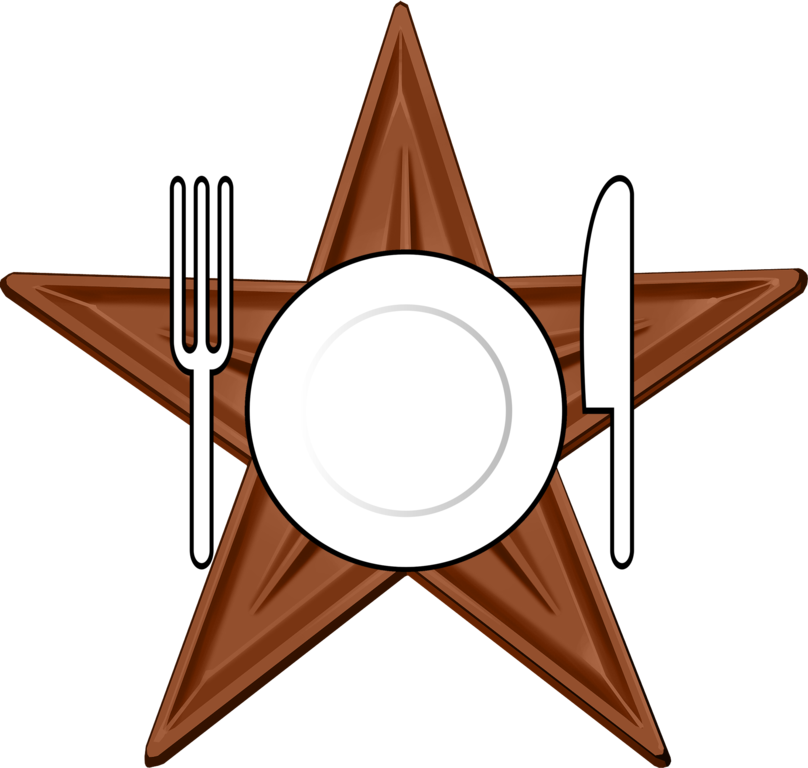 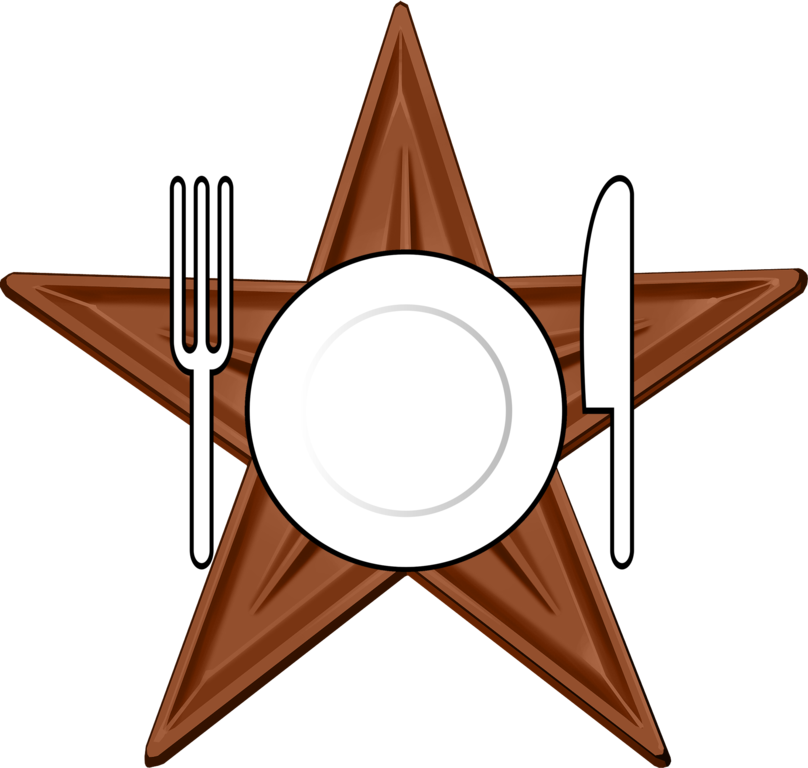 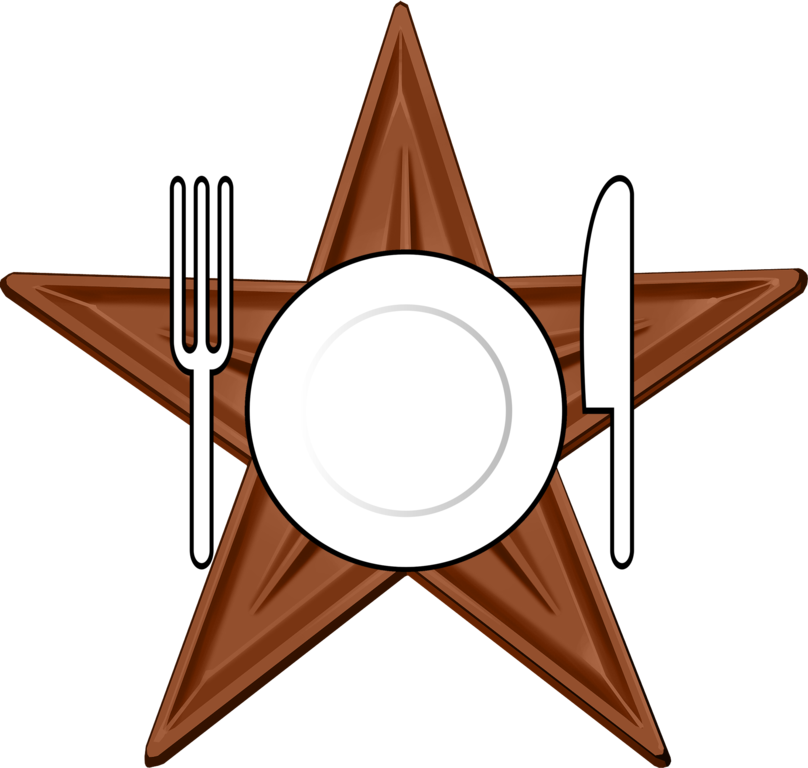 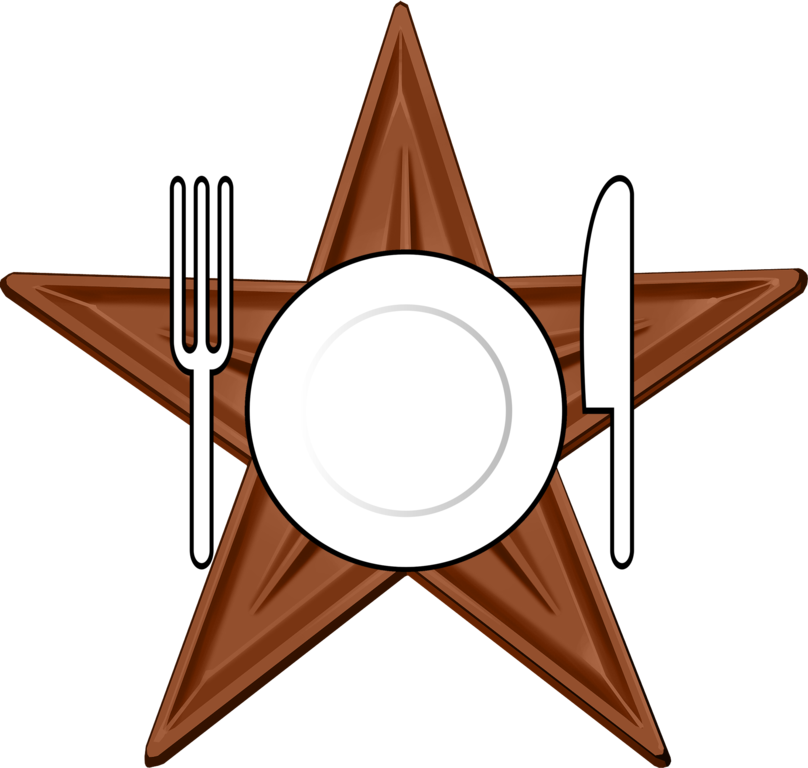 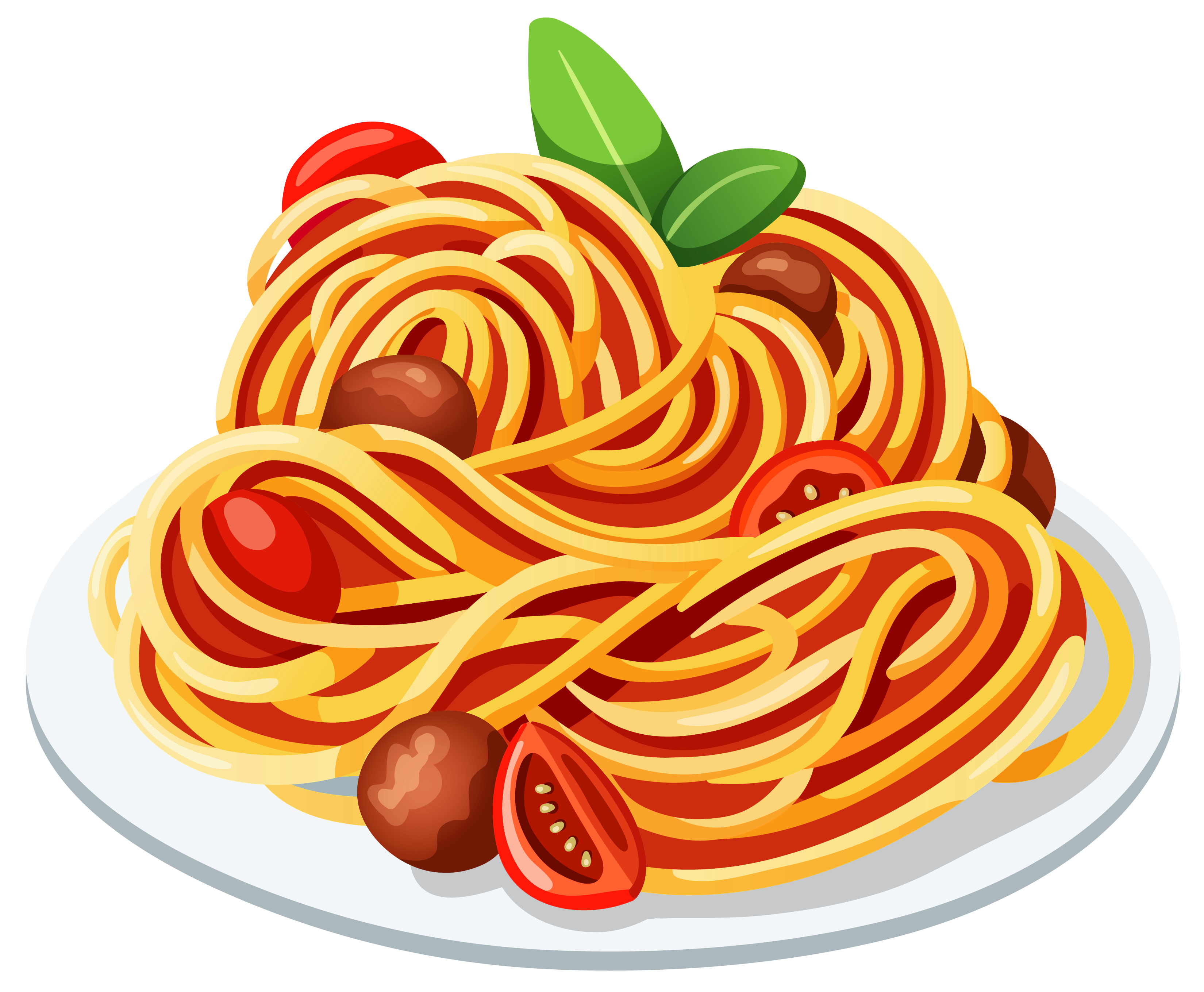 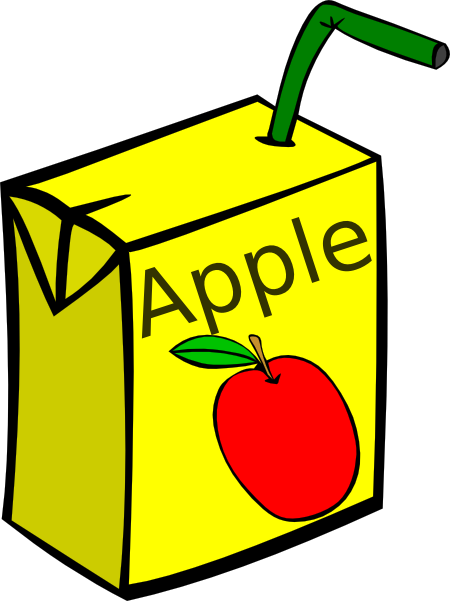 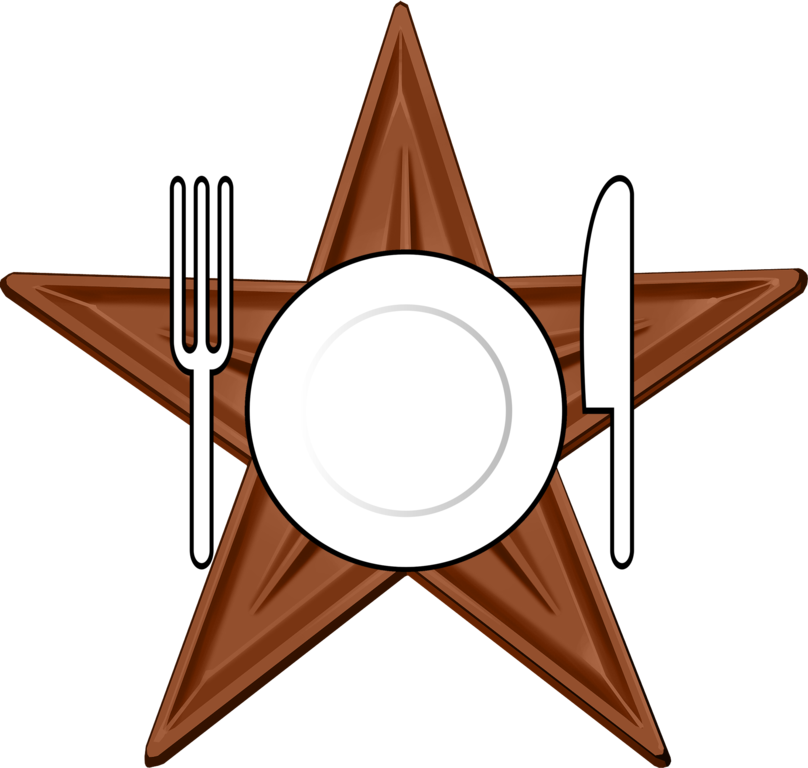 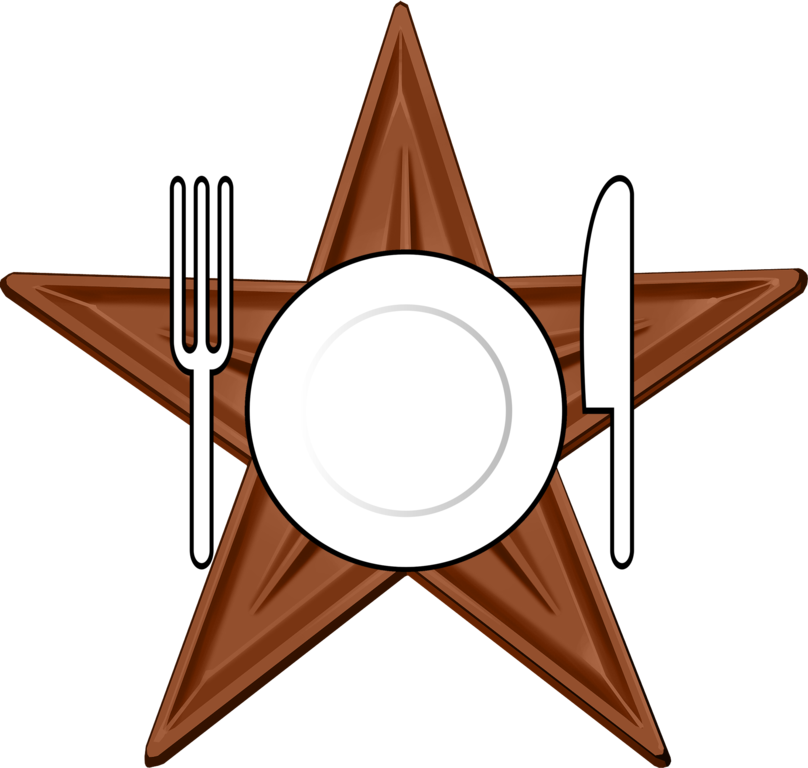 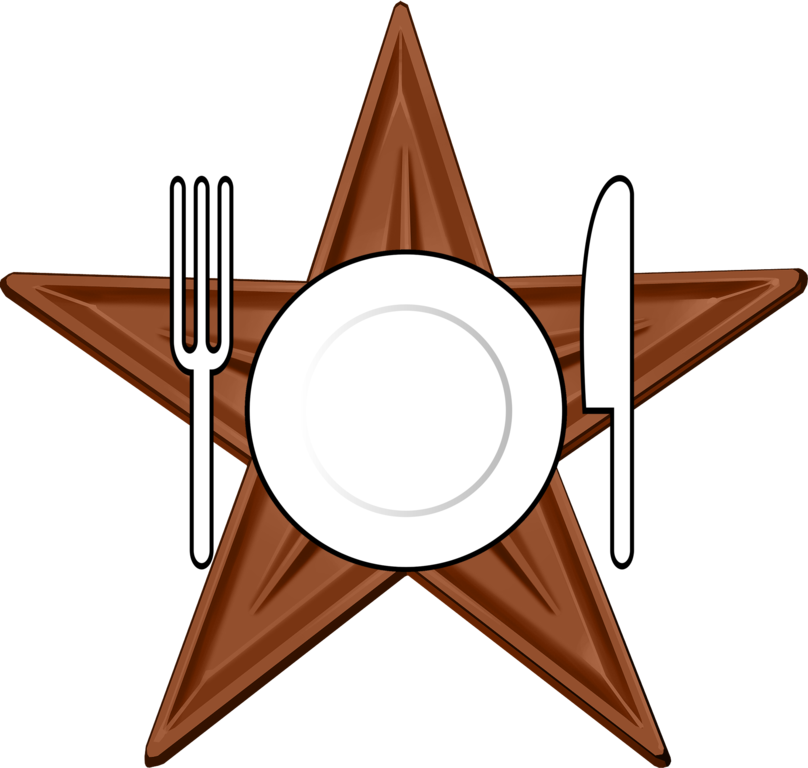 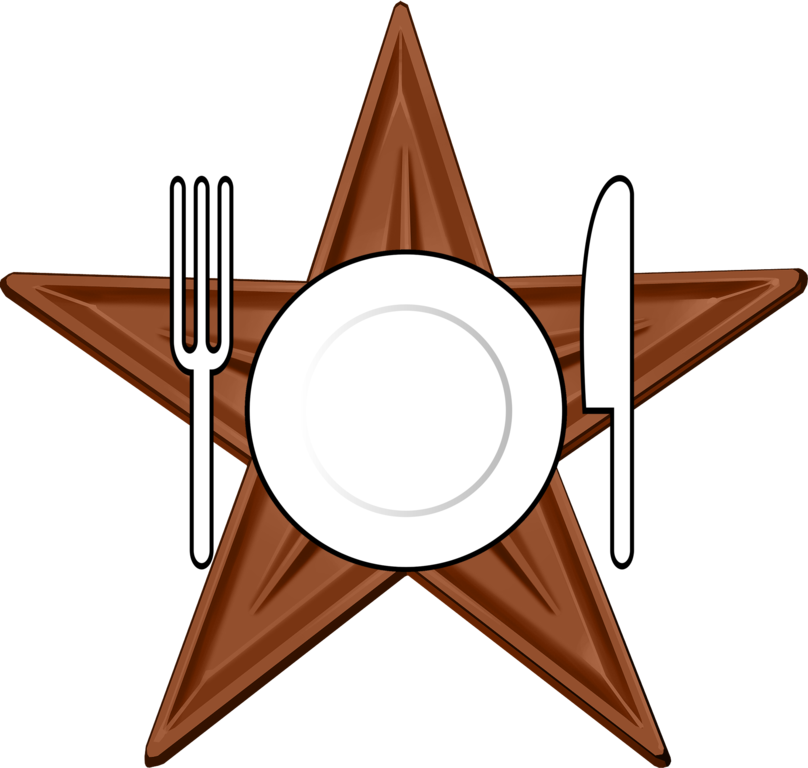 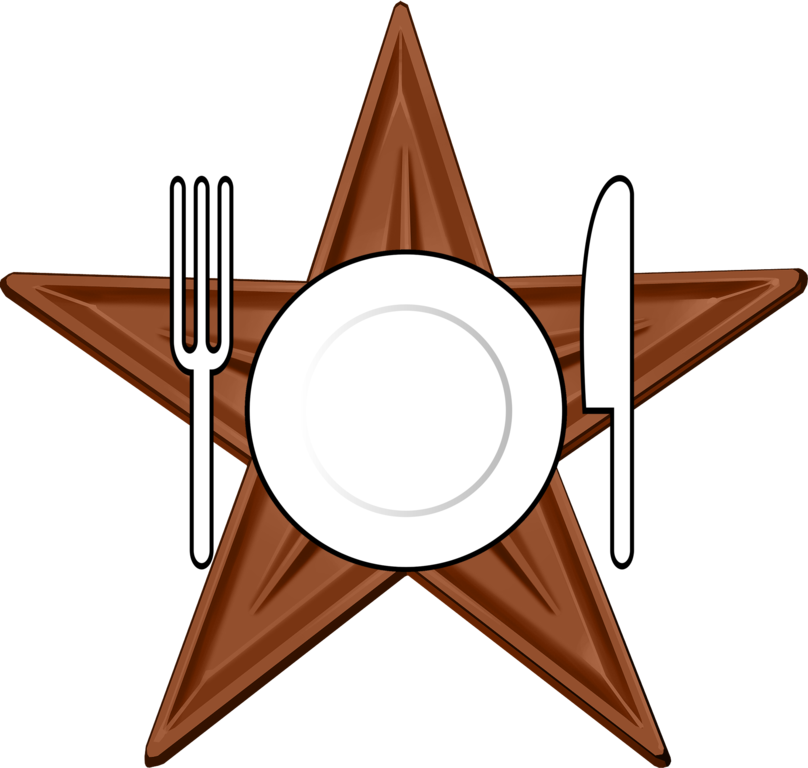 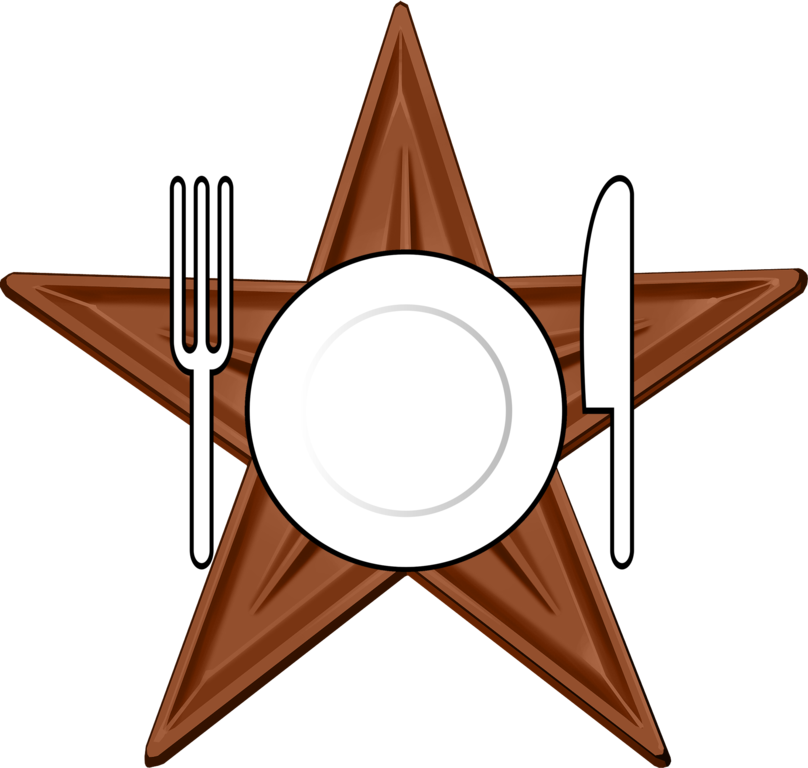 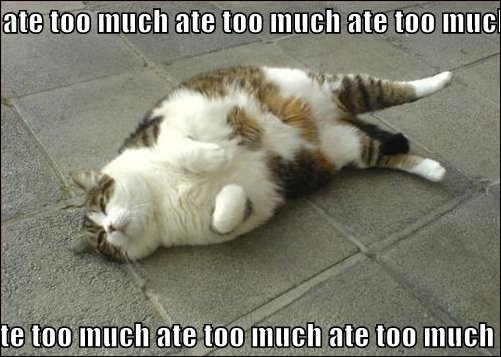 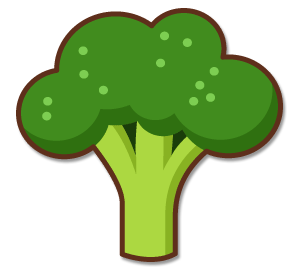 Points
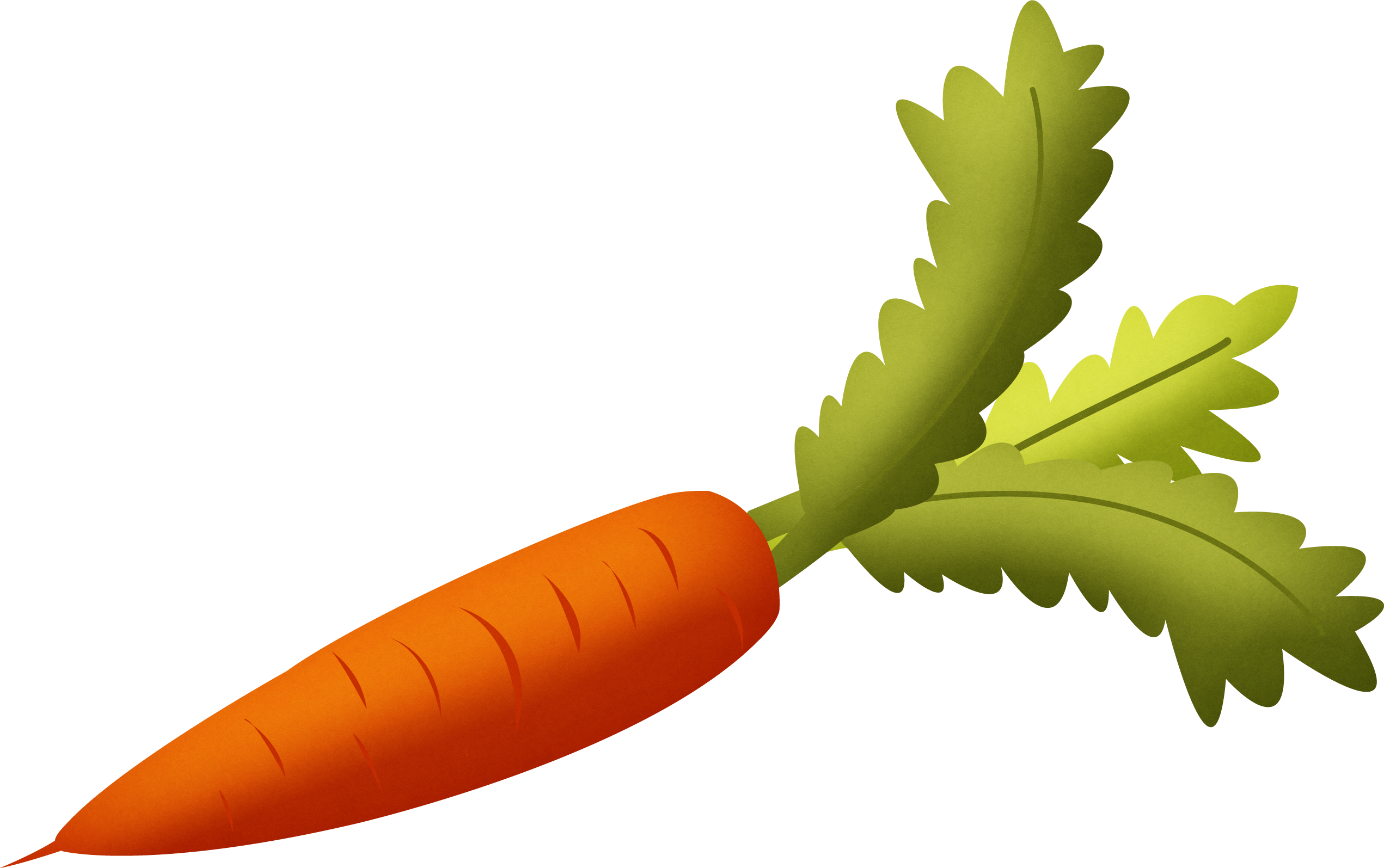 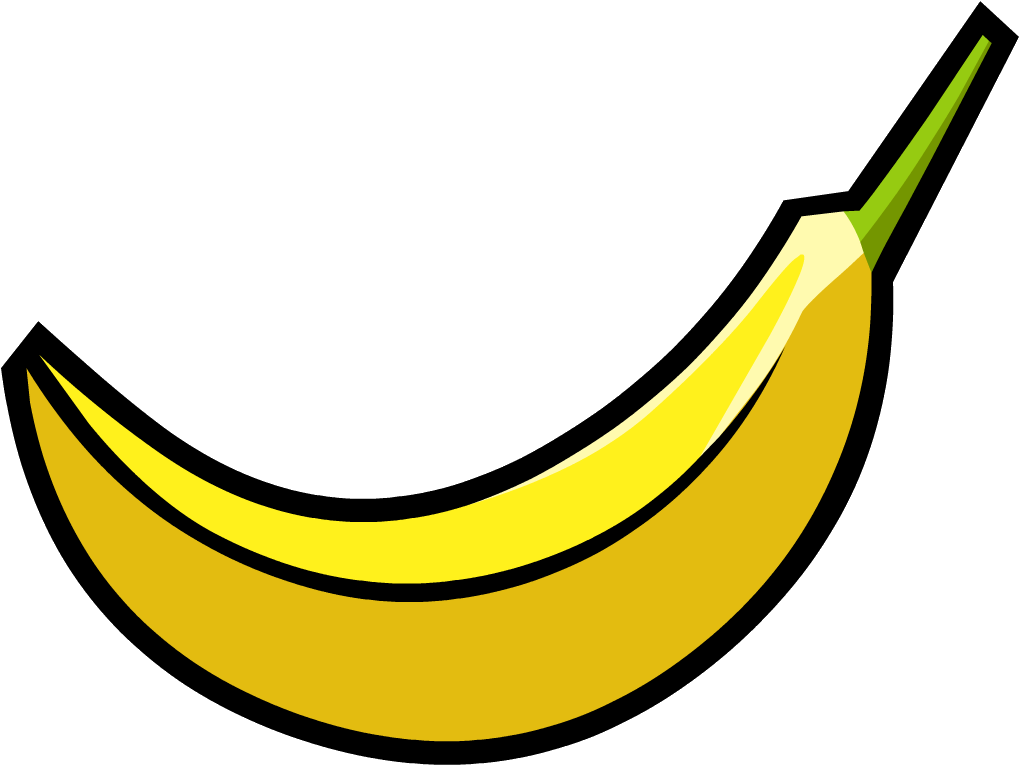 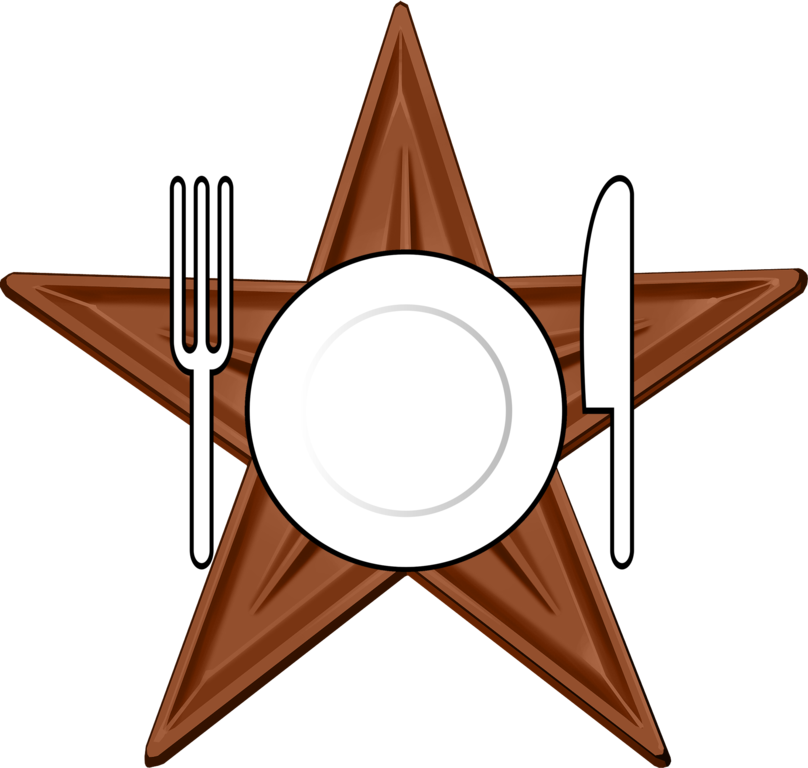 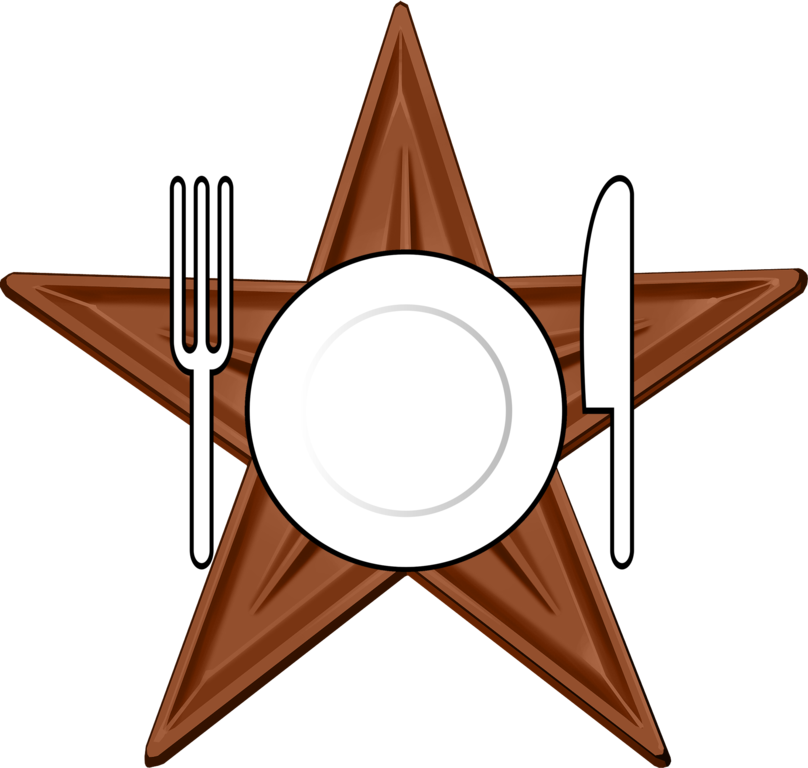 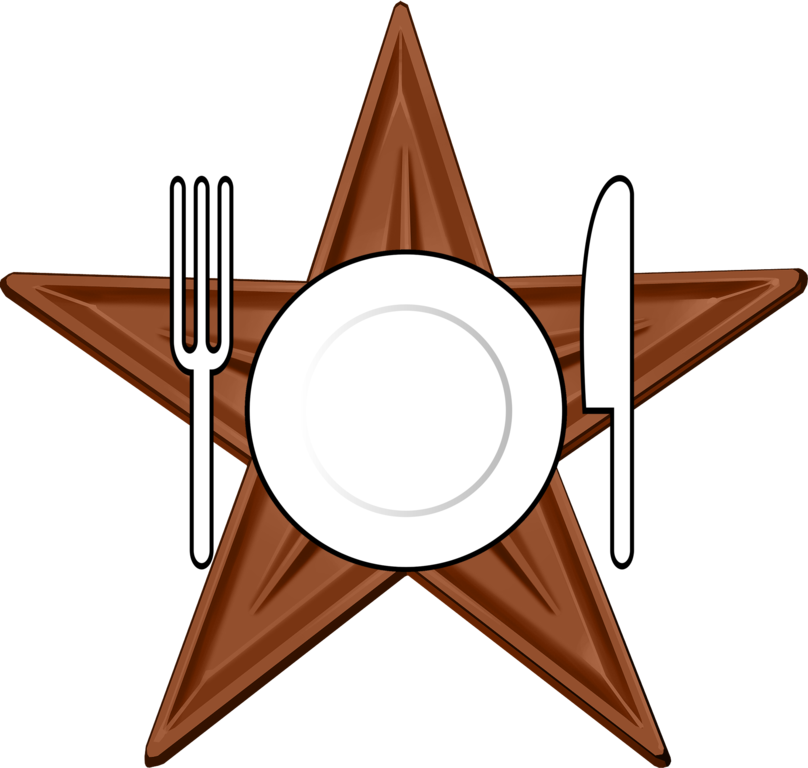 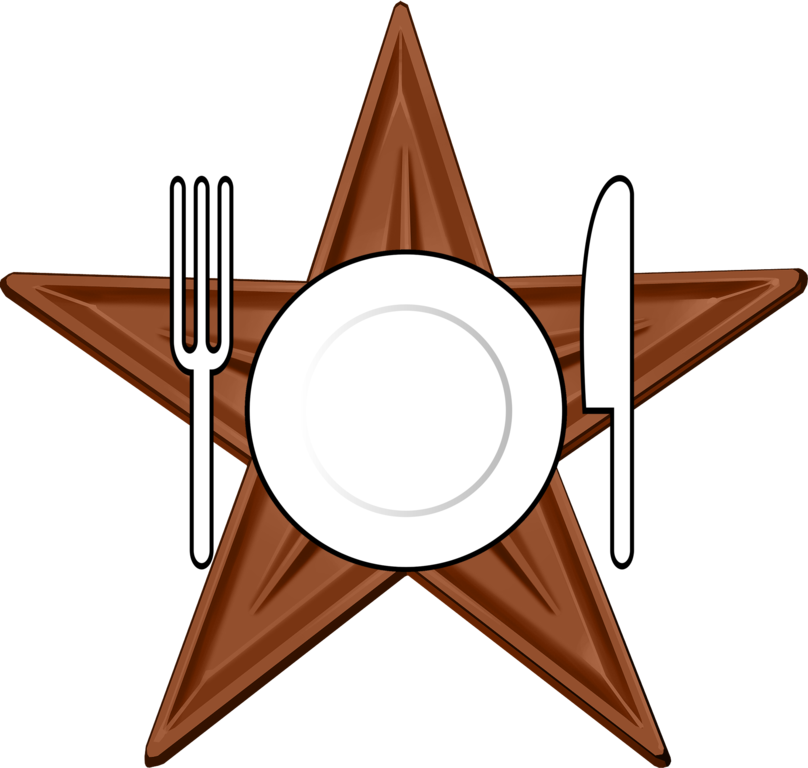 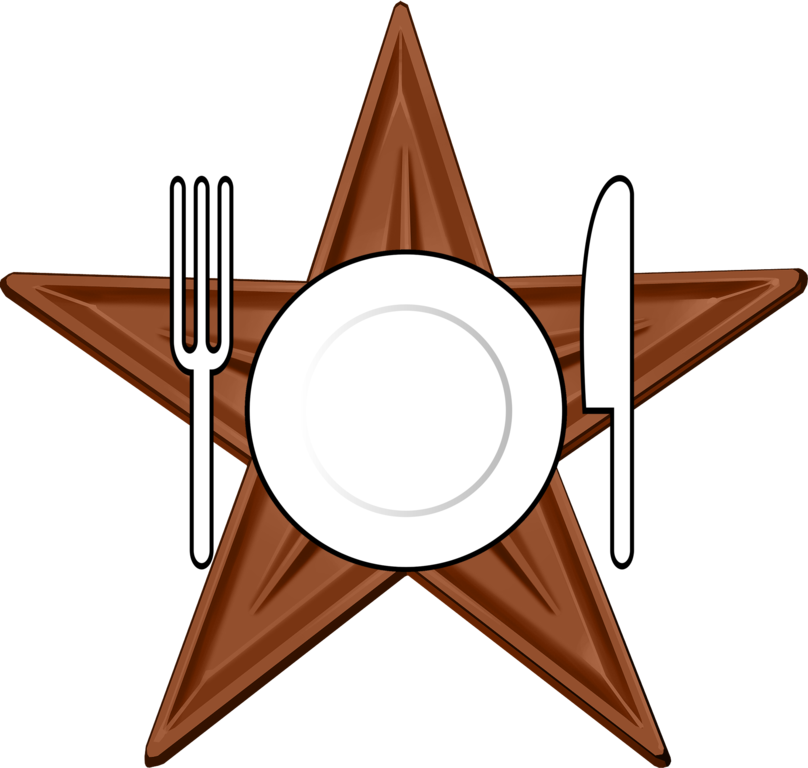 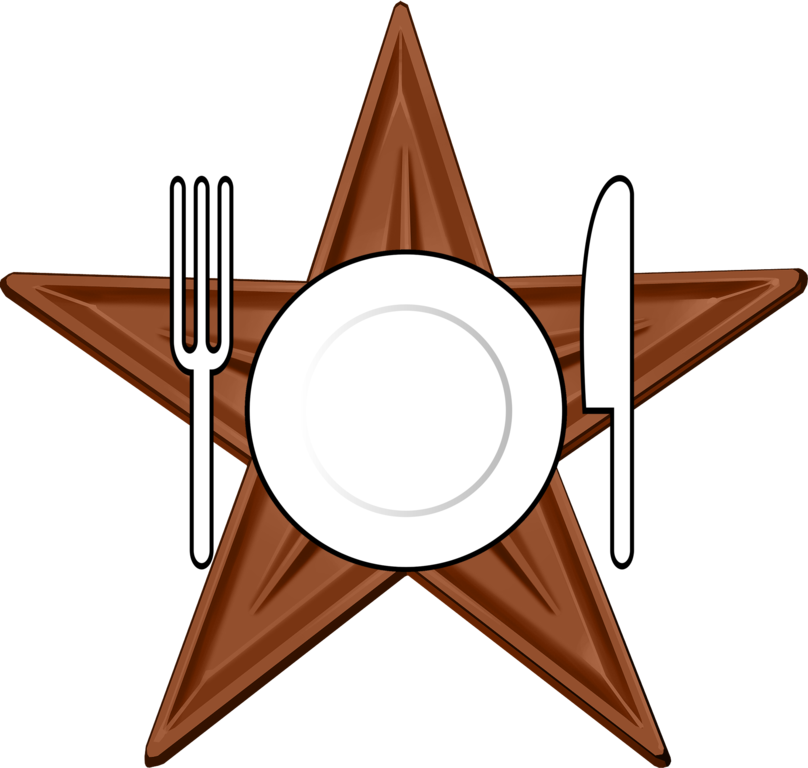 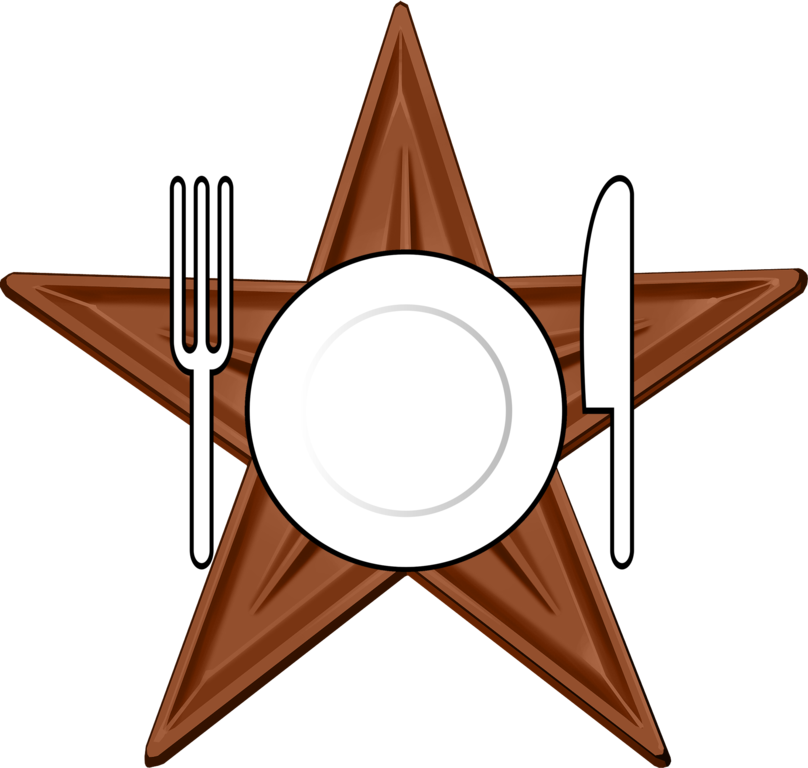 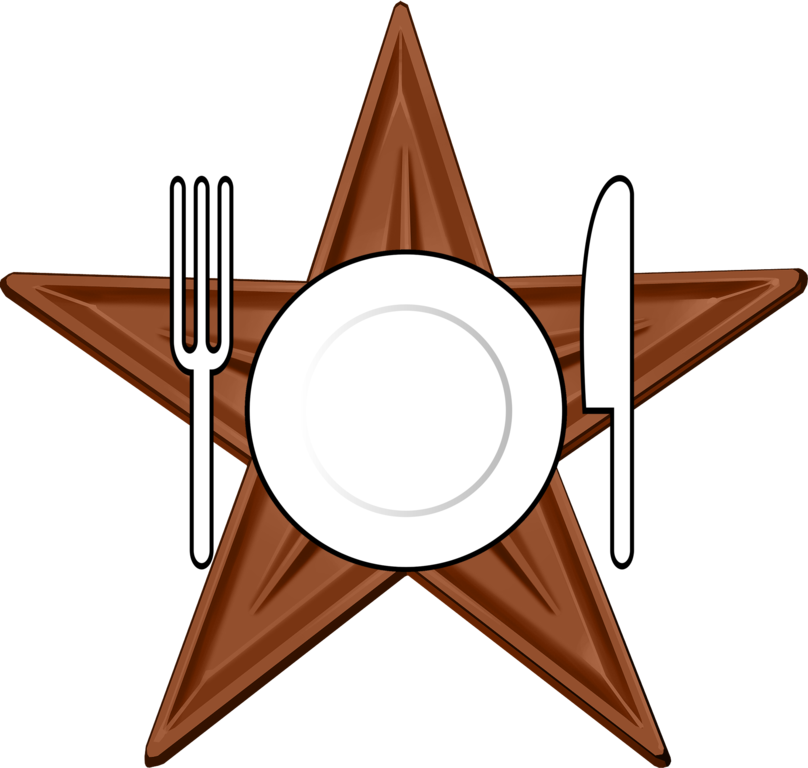 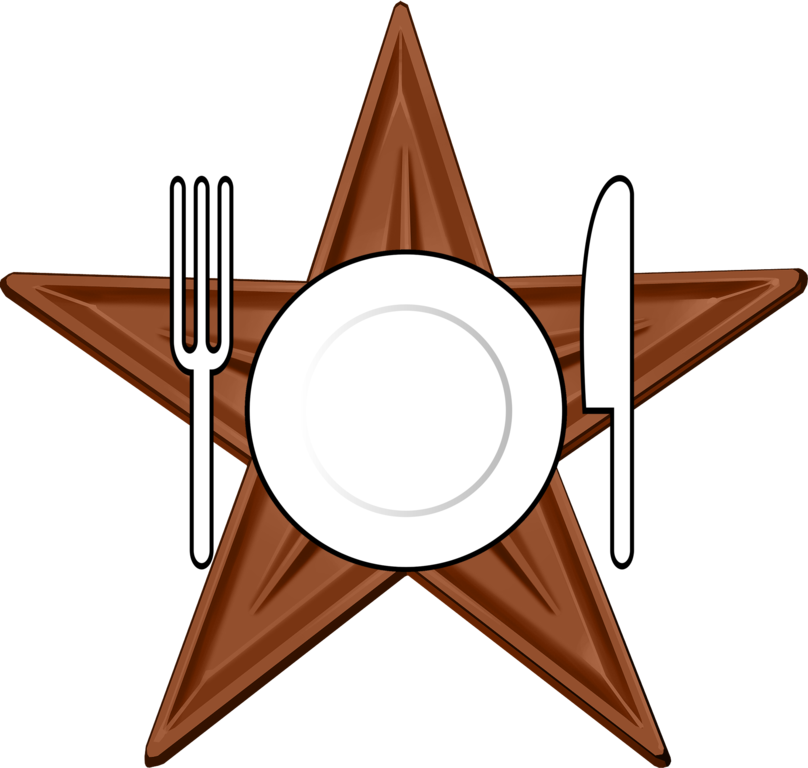 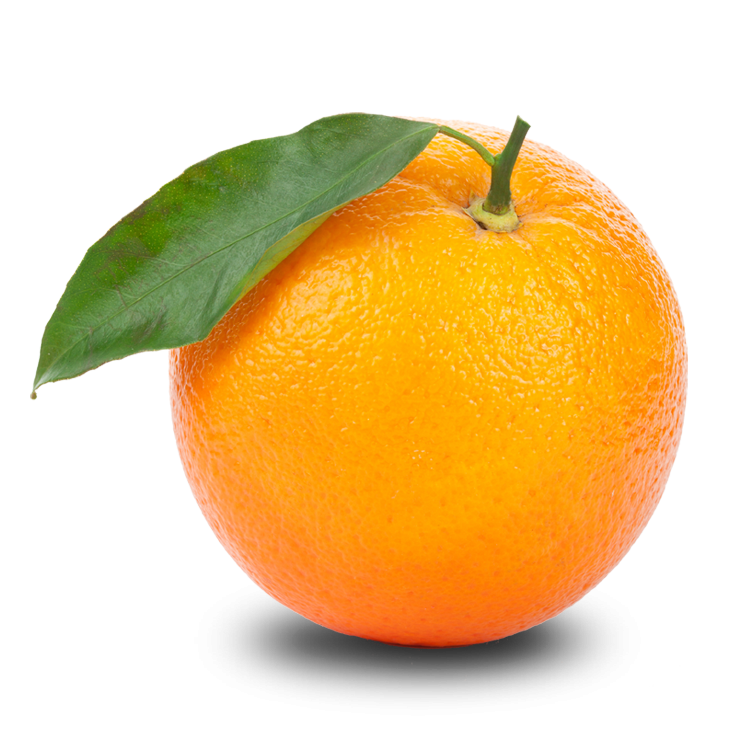 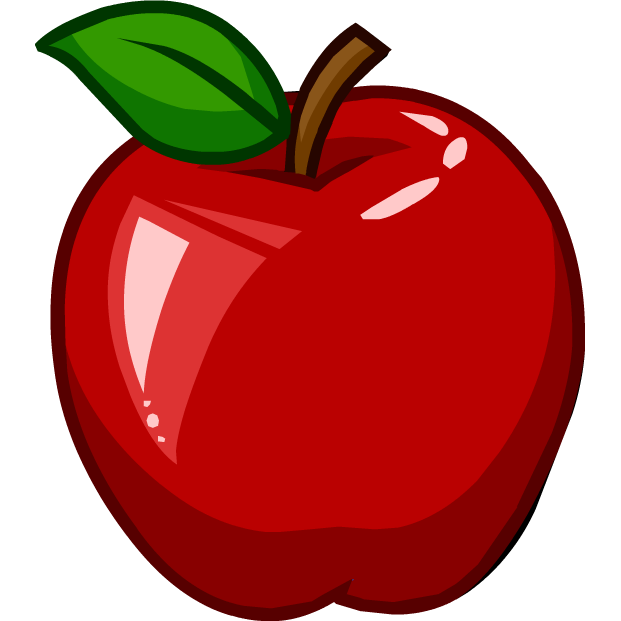 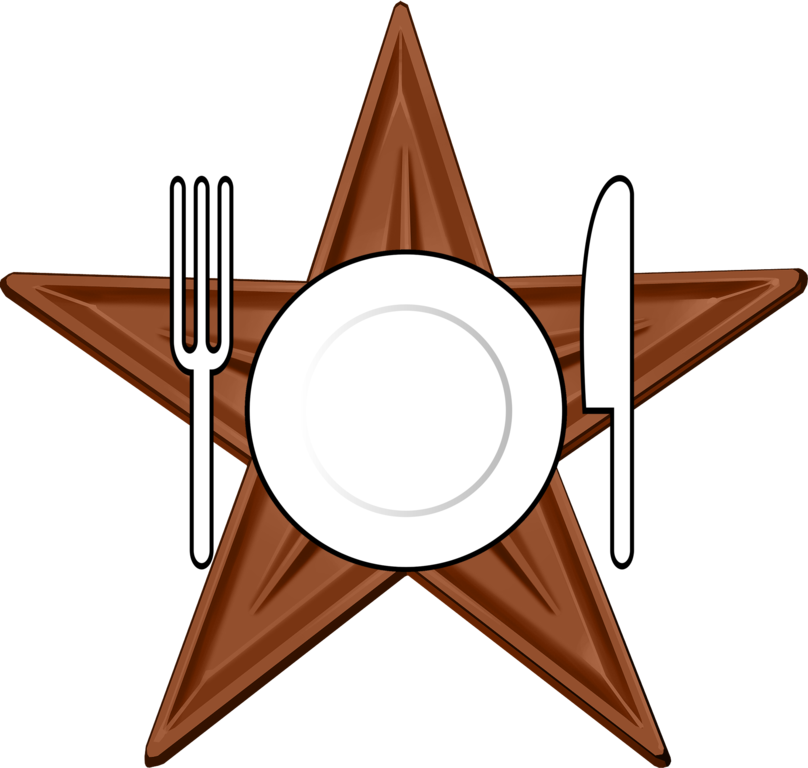 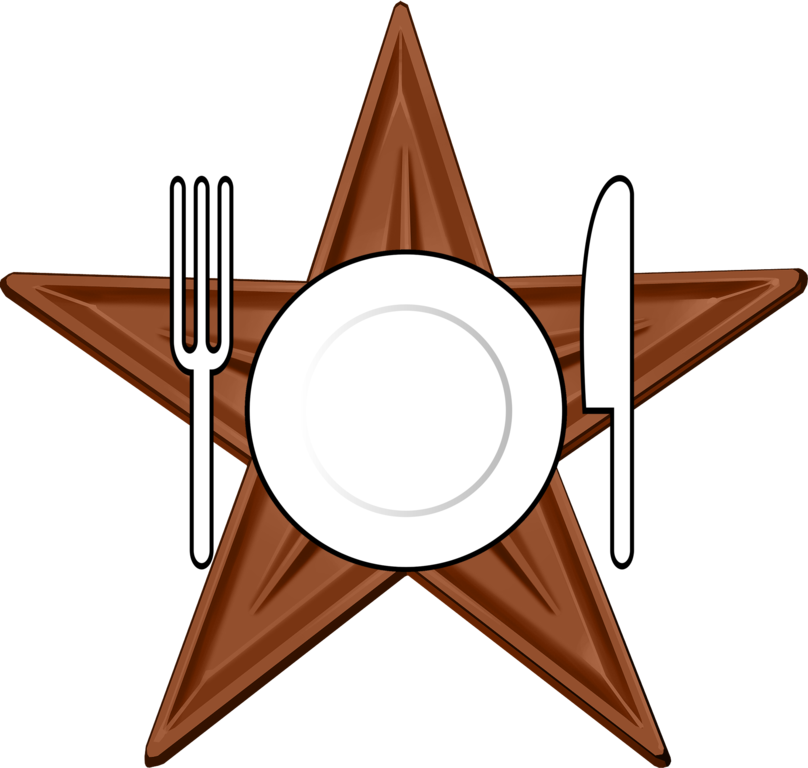 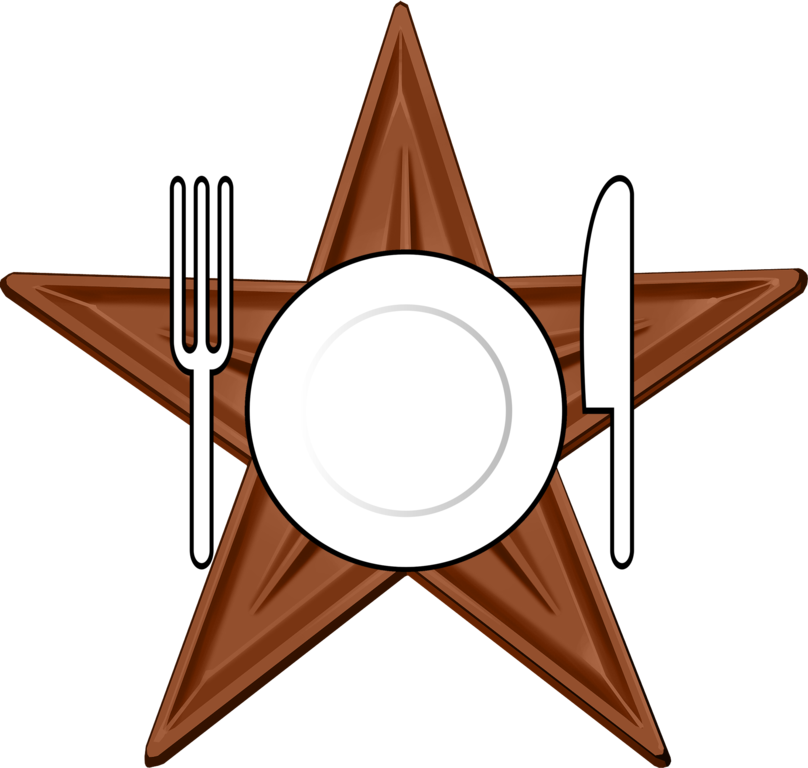